SPPC-II
Toolkit
Obstetric Hemorrhage Scenarios
Safety Program for Perinatal Care II Teamwork Toolkit
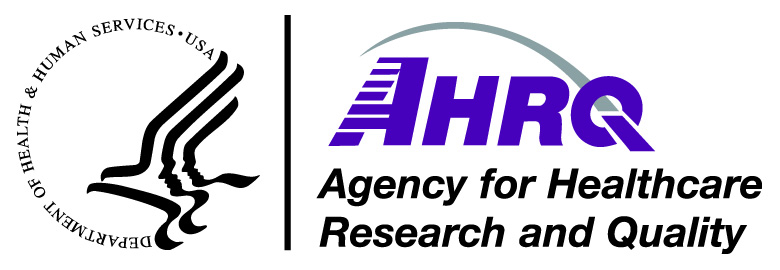 AHRQ Pub. No. 23-0046
July 2023
[Speaker Notes: SCRIPT
In this handout we have compiled all of the case scenarios presented in the SPPC-II Teamwork Toolkit for AIM’s Obstetric Hemorrhage Clinical Bundle.]
Obstetric HemorrhageMaster Case
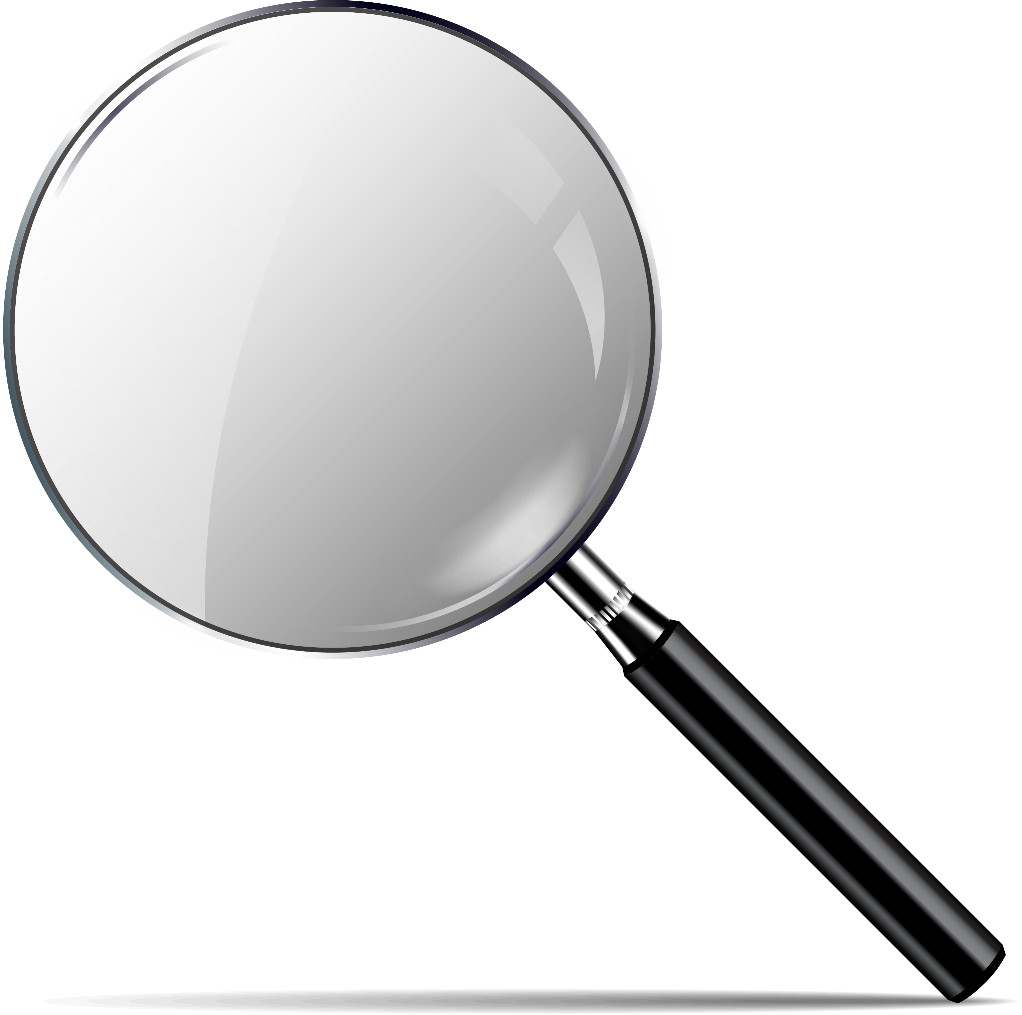 Read the master case scenario on the following slides.
Notice where clinician interactions are crucial to keeping patients safe.
We will use this scenario to demonstrate the use of the teamwork tools described in later modules.
2
[Speaker Notes: SCRIPT
We conclude the introduction module with the master case scenario related to an obstetric hemorrhage case. Read through the case, which has been presented in a comic strip layout, to see the scenario that will be used and referenced throughout the entire SPPC-II Teamwork Training Toolkit.  At certain points in this case, you may see multiple places where clinicians’ interactions are crucial to facilitating patient care, helping keep them safe. These instances will be explored during the other online modules in which the teamwork tools are individually introduced.]
Patient name: Danielle Williams 
Age: 36	BMI: 34
Current Vitals:
BP is 172/112 
Gravida 7, para 6
Sustained severe range (>160/110) systolic blood pressures (systolic values as high as 175 mmHg )
EFM reveals a Category 1 tracing
Past Medical History:
5 prior vaginal deliveries
Chronic hypertension (takes 30 mg of extended release nifedipine daily)
History of severe preeclampsia (in 3 pregnancies)
Postpartum hemorrhage complicating her last delivery
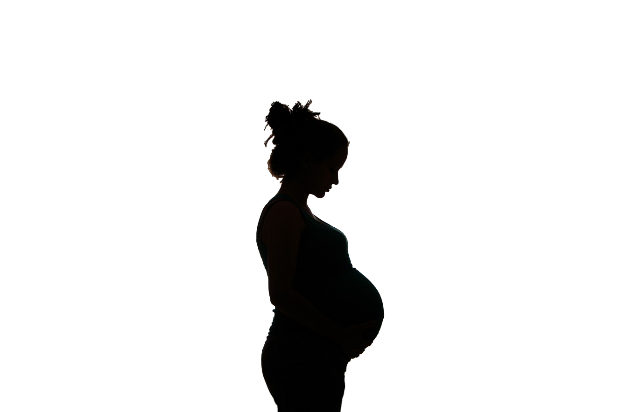 Obstetric HemorrhageMaster Case
Danielle Williams, the patient
3
[Speaker Notes: SCRIPT
A 36-year-old pregnant female, Danielle Williams, who is at 38 weeks and 6 days gestational age, is referred to the labor and delivery unit from the outpatient clinic due to a blood pressure of 156/98, which is above her baseline. Her BMI is 34. She is a gravida 7, para 6, with five prior vaginal deliveries. Her past medical history is complicated by chronic hypertension, for which she takes 30 mg of extended release nifedipine daily, severe preeclampsia in three of her prior pregnancies, and postpartum hemorrhage complicating her last delivery. Otherwise, she has had an uncomplicated prenatal course with no additional complications. In labor and delivery triage, her initial BP is 172/112 and serial blood pressures over the course of an hour reveal sustained severe range (>160/110) systolic blood pressures, with systolic values as high as 175 mmHg. Electronic Fetal Monitoring reveals a Category 1 tracing.]
Hello, Ms. Williams, I’m Dr. Sonentag. We are worried that you have preeclampsia, so would like to admit you to Labor & Delivery for induction of labor.  
Allison, please start a peripheral IV and treat Ms. Williams’ hypertension with IV labetalol for a blood pressure goal of <160 mmHg systolic and <110 mmHg diastolic.
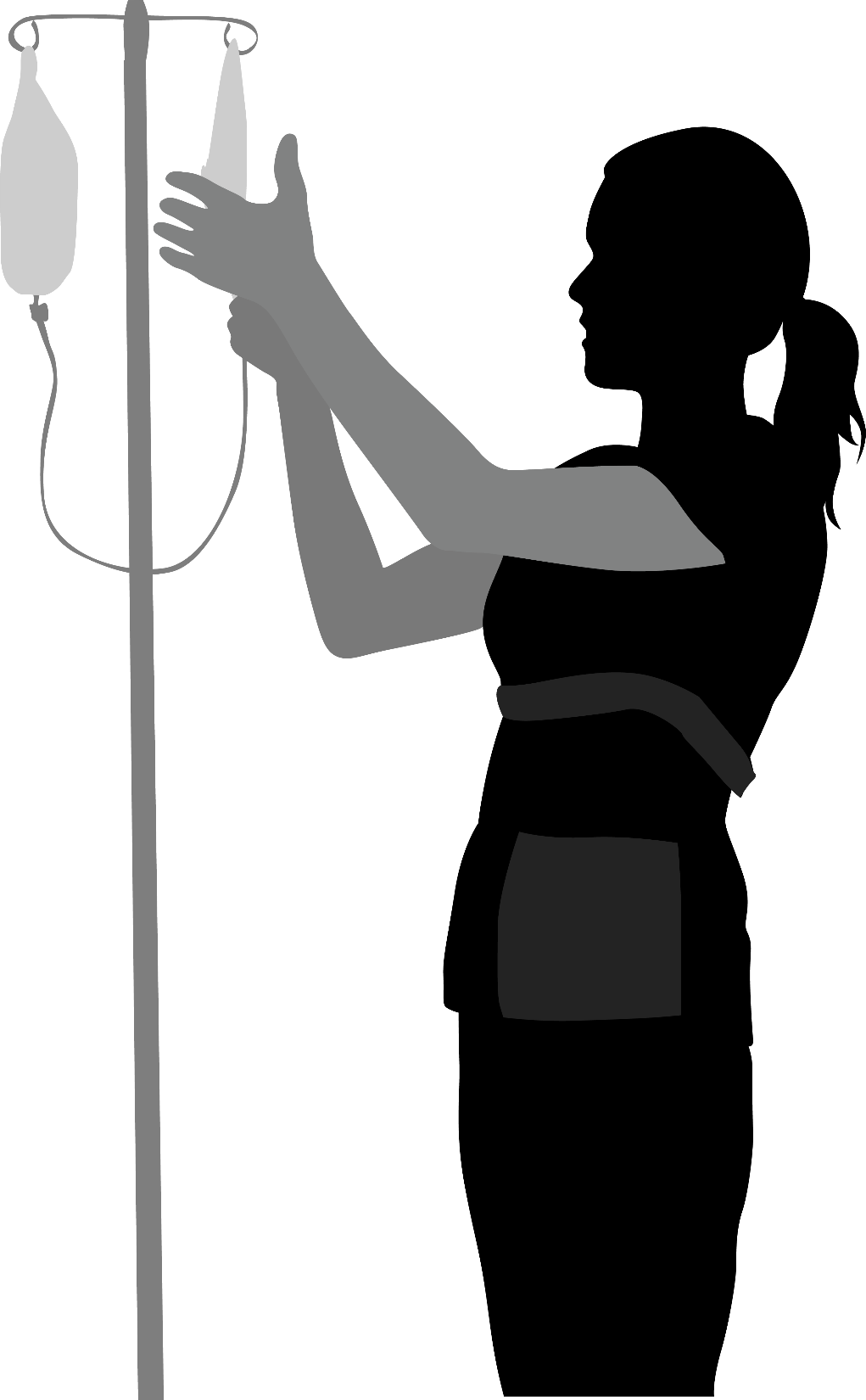 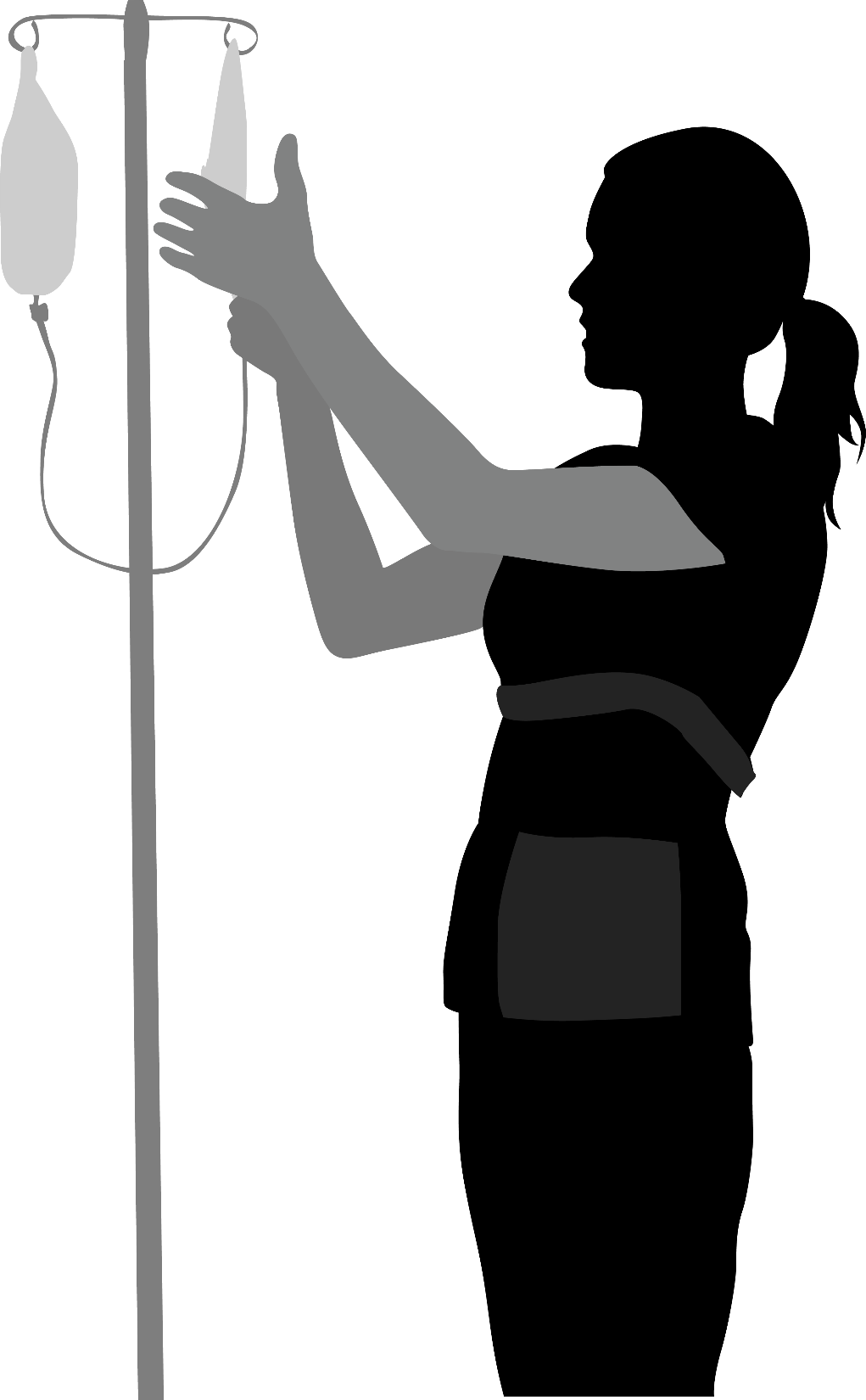 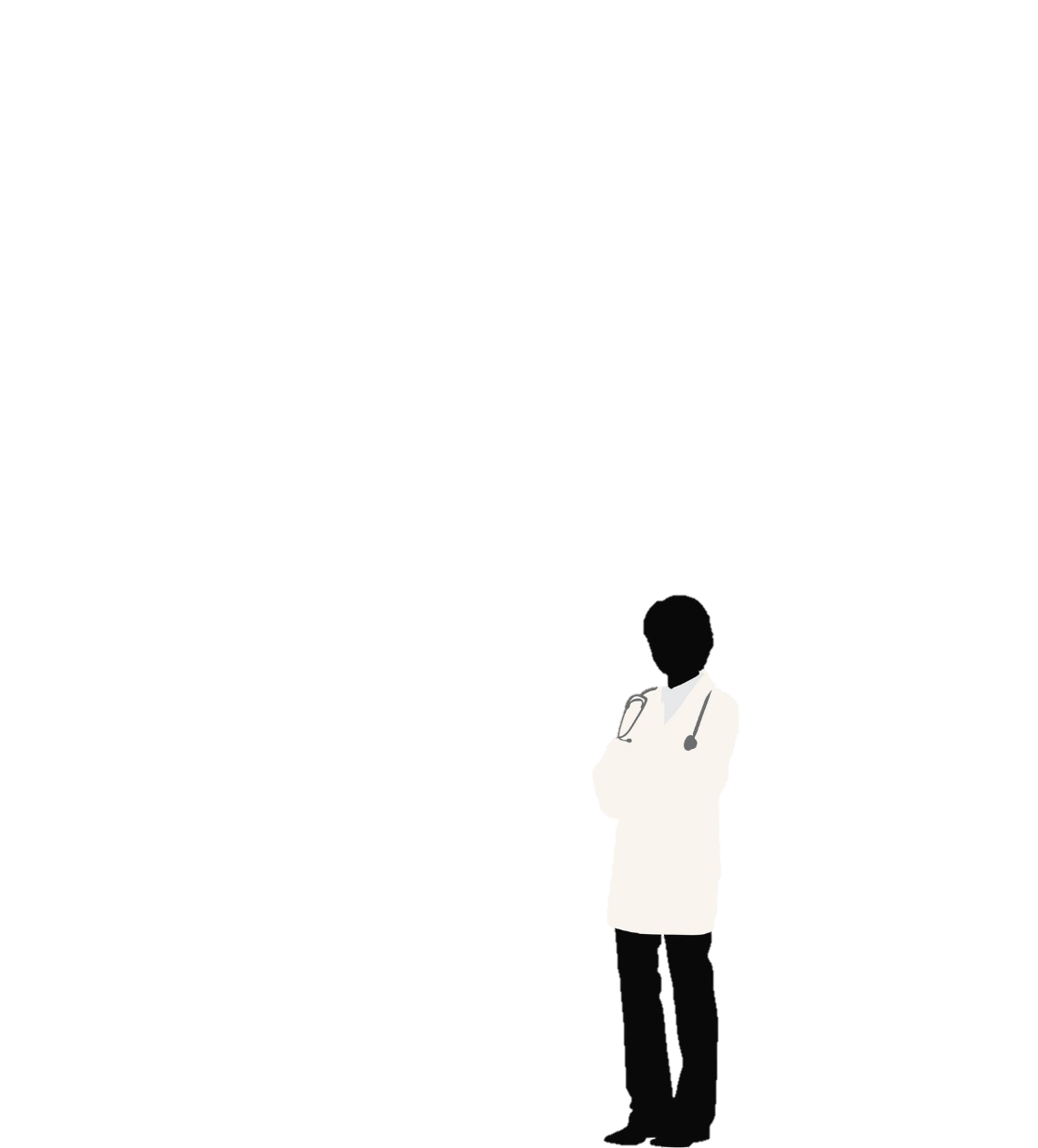 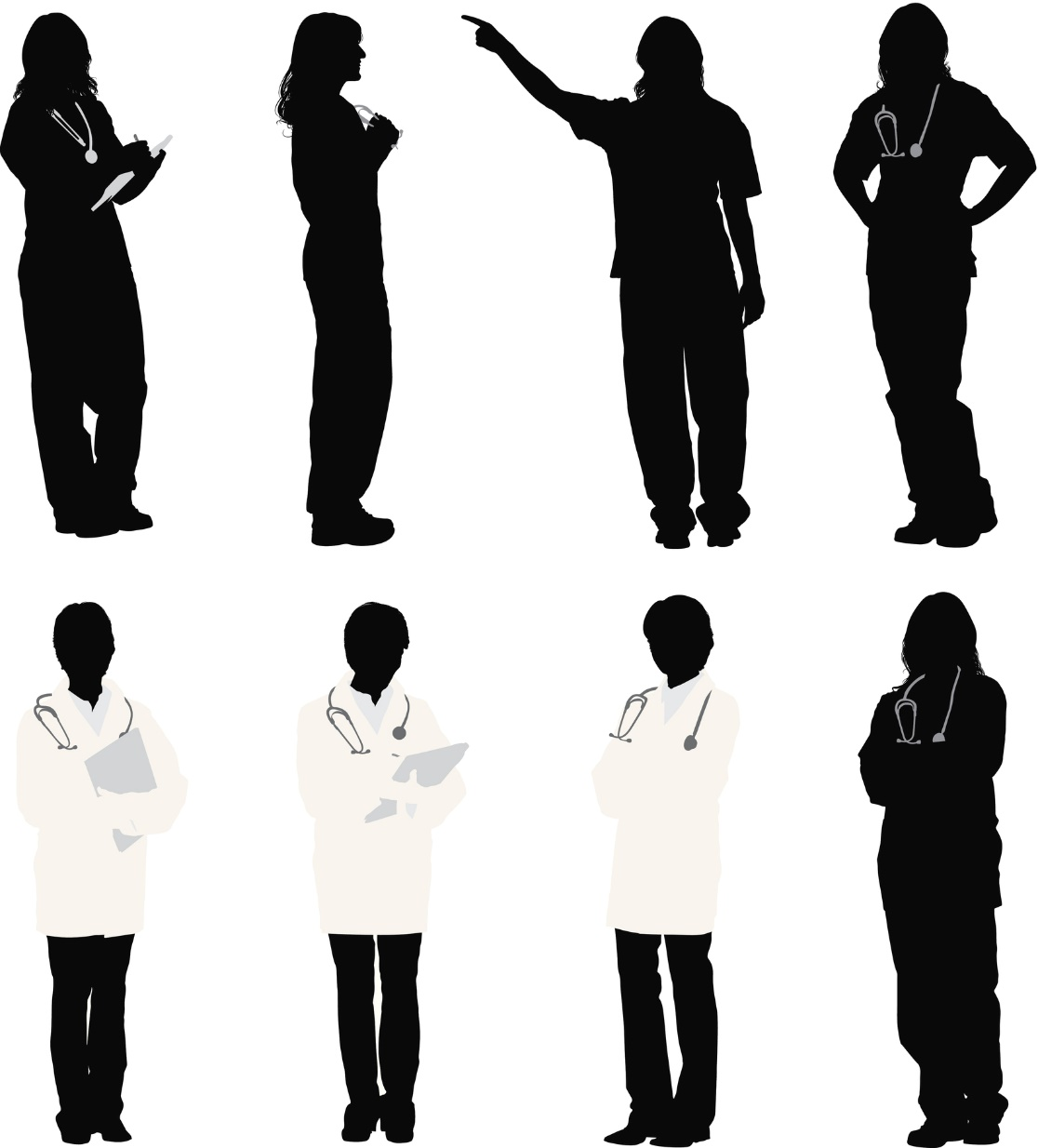 Obstetric HemorrhageMaster Case
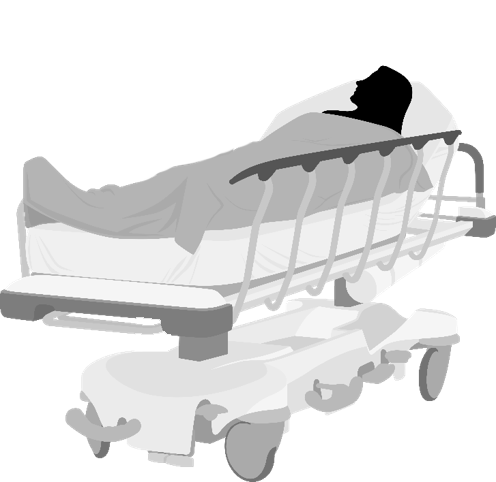 Allison, L&D nurse
Danielle Williams, the patient
Dr. Sonentag, obstetrician
4
[Speaker Notes: SCRIPT
The obstetrician, Dr. Sonentag, is notified, and he places the orders to collect labs to rule out preeclampsia. The nurse, Allison, collects the ordered labs, and the results show:

Protein/creatinine ratio = 0.46 
3+ protein in urine sample
Elevated transaminases: AST=107, ALT=98
Hgb = 10 g/dl
Platelet=165k

Ms. Williams is diagnosed with severe preeclampsia and is admitted to L&D for induction of labor. Allison starts a peripheral IV and treats Ms. Williams’ hypertension with IV labetalol for a blood pressure goal of <160 mmHg systolic and <110 mmHg diastolic. Ms. Williams is given a magnesium bolus of 6 grams and started on a magnesium sulfate infusion of 2 g/hr thereafter for seizure prophylaxis. In terms of progress of labor, her initial cervical exam is 1 cm, 50% effacement, and a station of -3, with the fetus in the vertex position.]
Per your order, I’m giving Ms. Williams a magnesium bolus of 6 grams and starting her on a magnesium sulfate infusion of 2 g/hr thereafter for seizure prophylaxis. Her initial cervical exam is 1 cm, 50% effacement, and a station of -3, with the fetus in the vertex position.
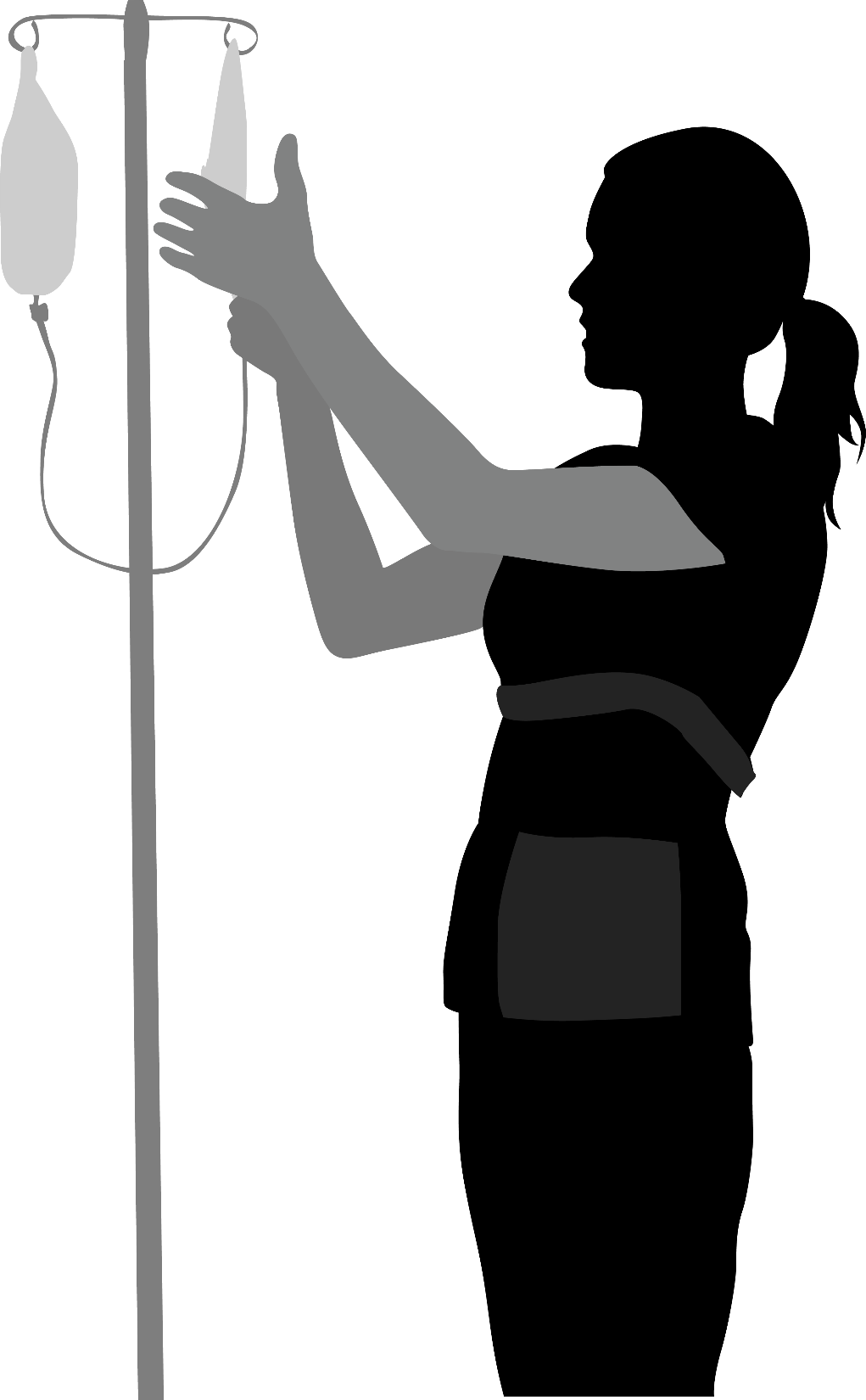 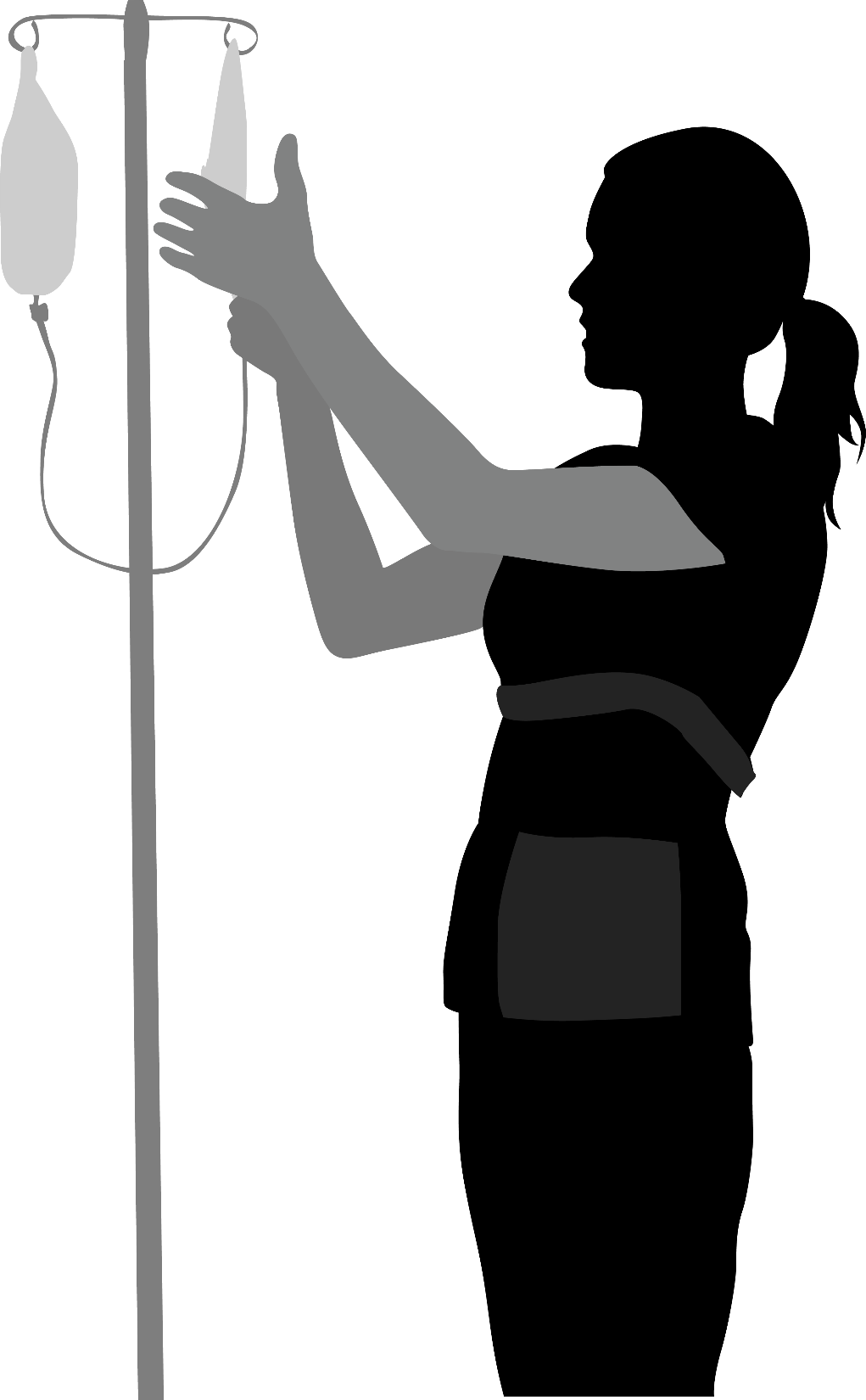 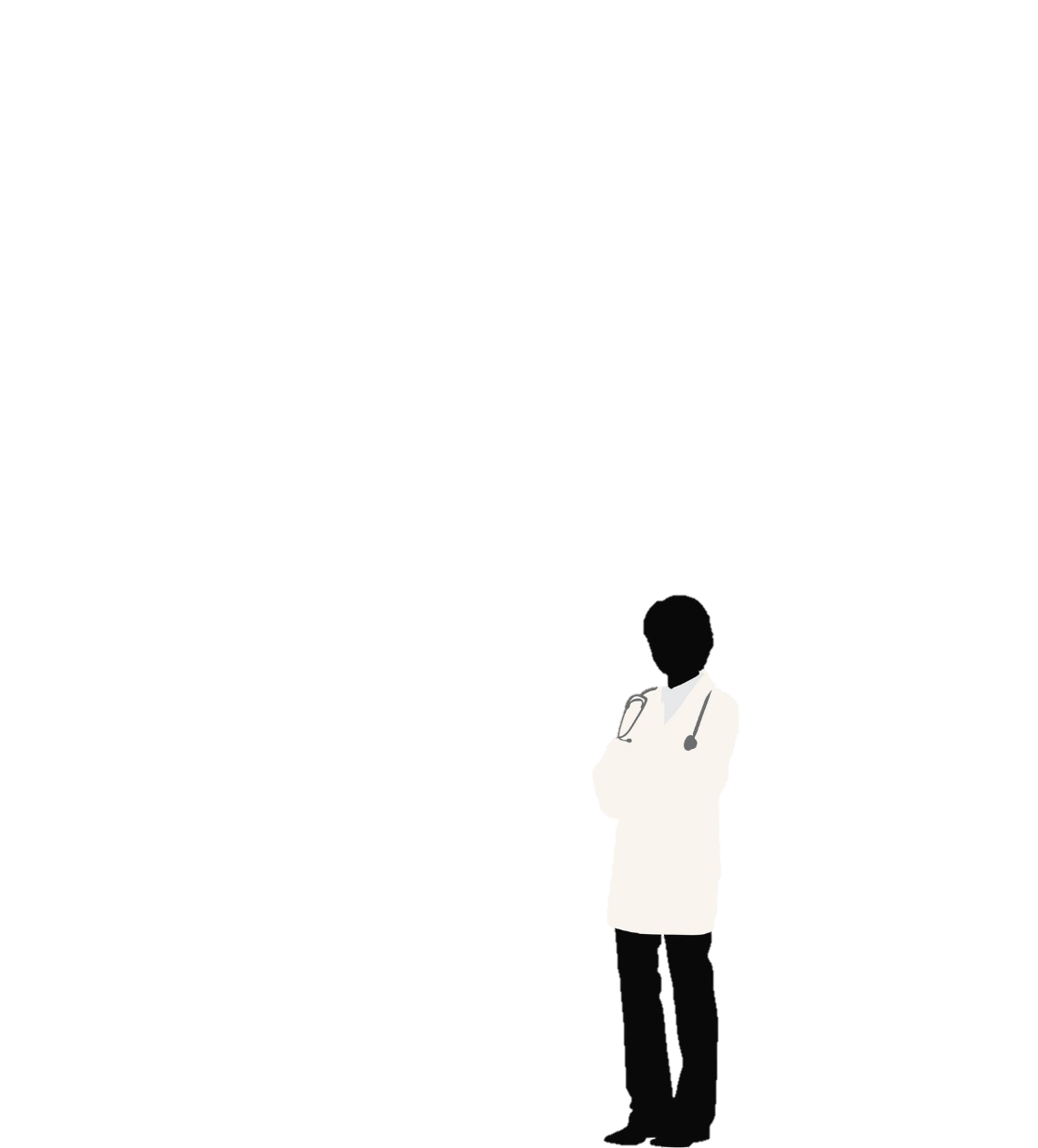 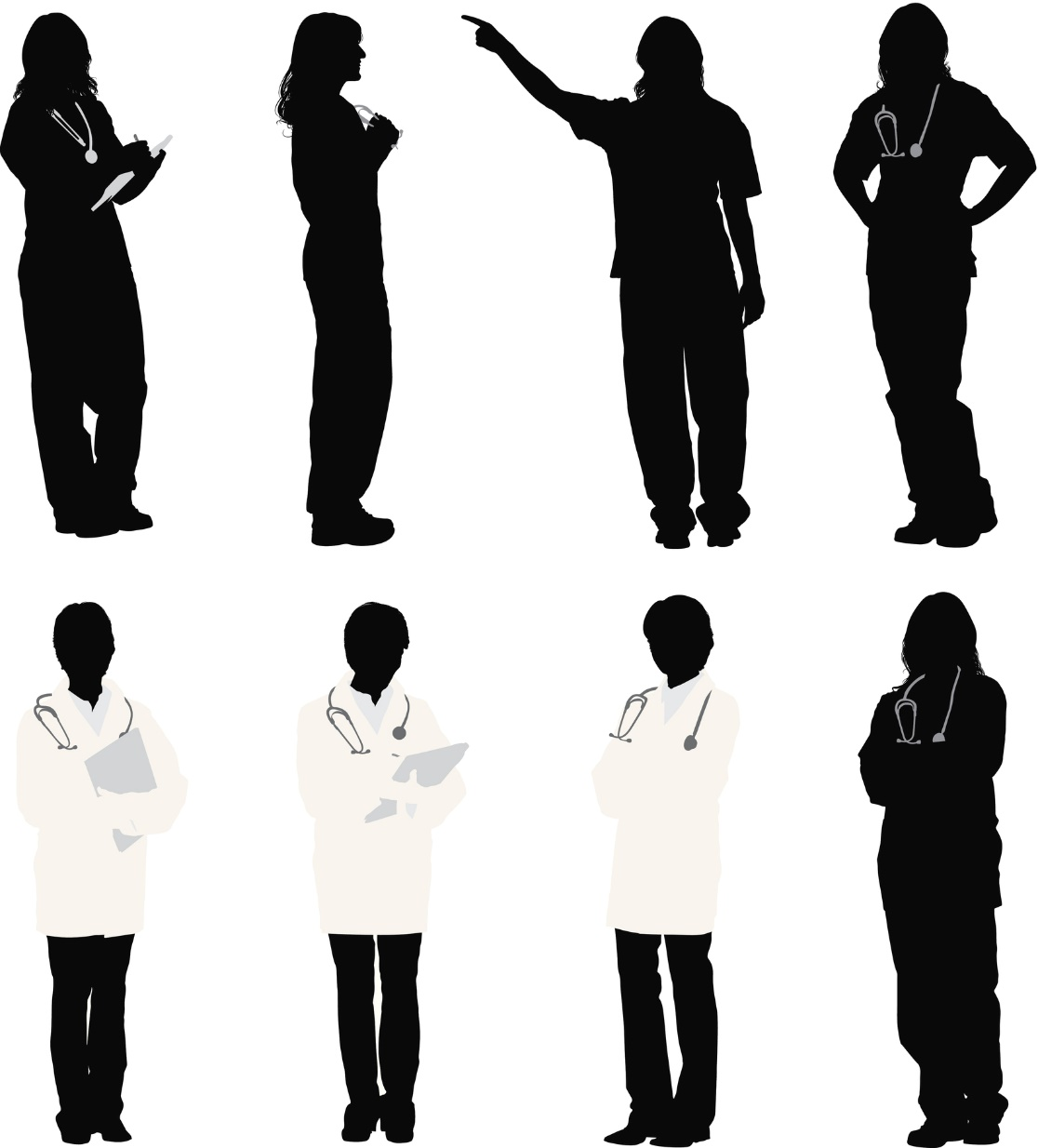 Obstetric HemorrhageMaster Case
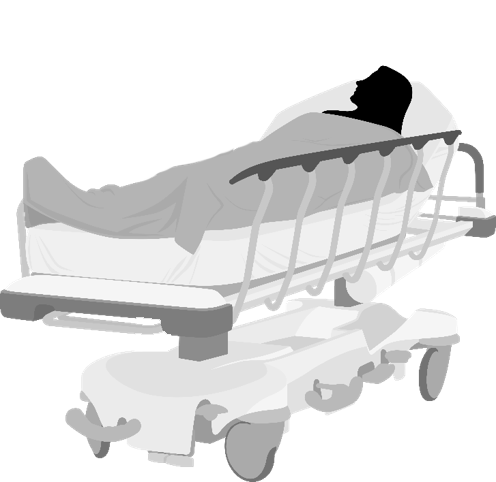 Allison, L&D nurse
Danielle Williams, the patient
Dr. Sonentag, obstetrician
5
[Speaker Notes: SCRIPT

Allison starts a peripheral IV and treats Ms. Williams’ hypertension with IV labetalol for a blood pressure goal of <160 mmHg systolic and <110 mmHg diastolic. Ms. Williams is given a magnesium bolus of 6 grams and started on a magnesium sulfate infusion of 2 g/hr thereafter for seizure prophylaxis. In terms of progress of labor, her initial cervical exam is 1 cm, 50% effacement, and a station of -3, with the fetus in the vertex position.]
Ms. Williams, we are starting you on an oxytocin drip to induce labor. If you want, we can then call the anesthesiologist to place an epidural for pain.
…After 8 hours of oxytocin administration, Ms. Williams experiences a large gush of fluid…
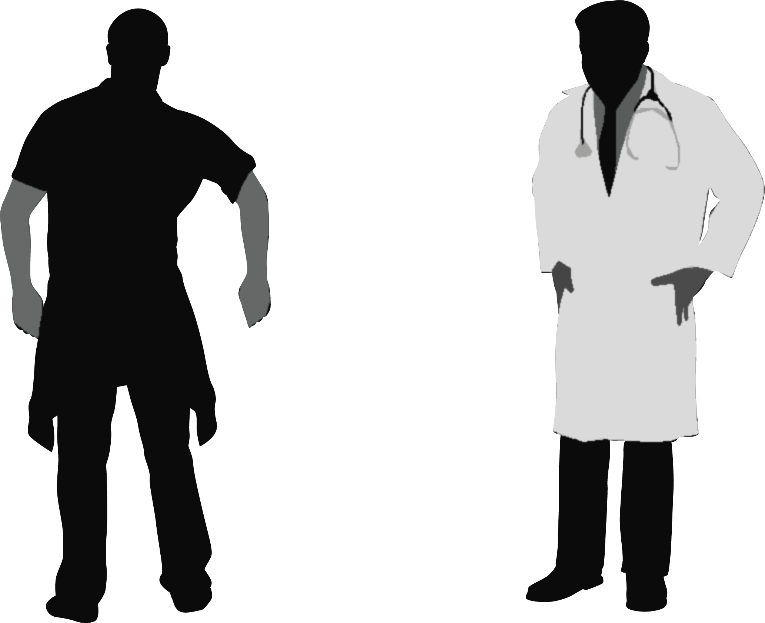 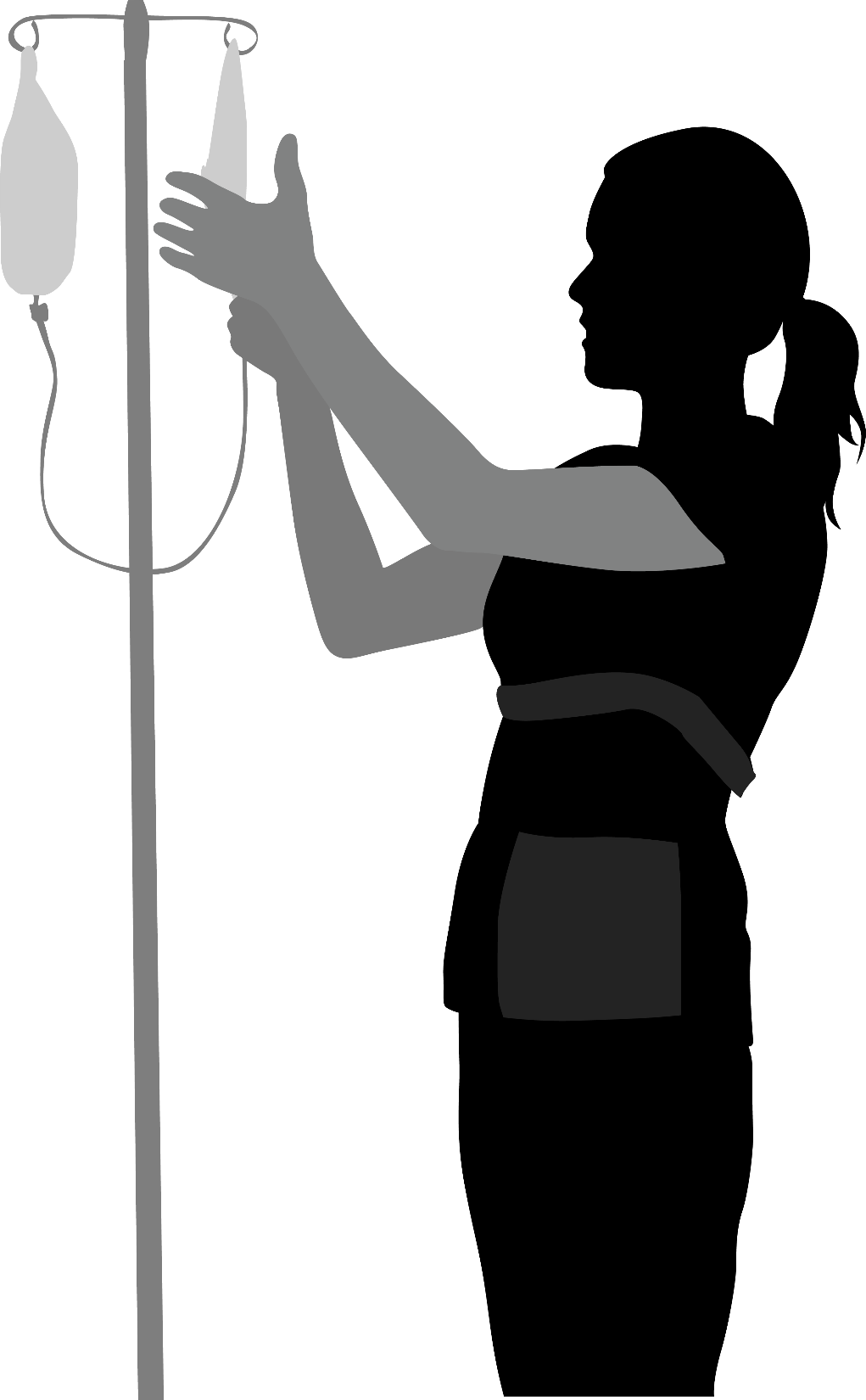 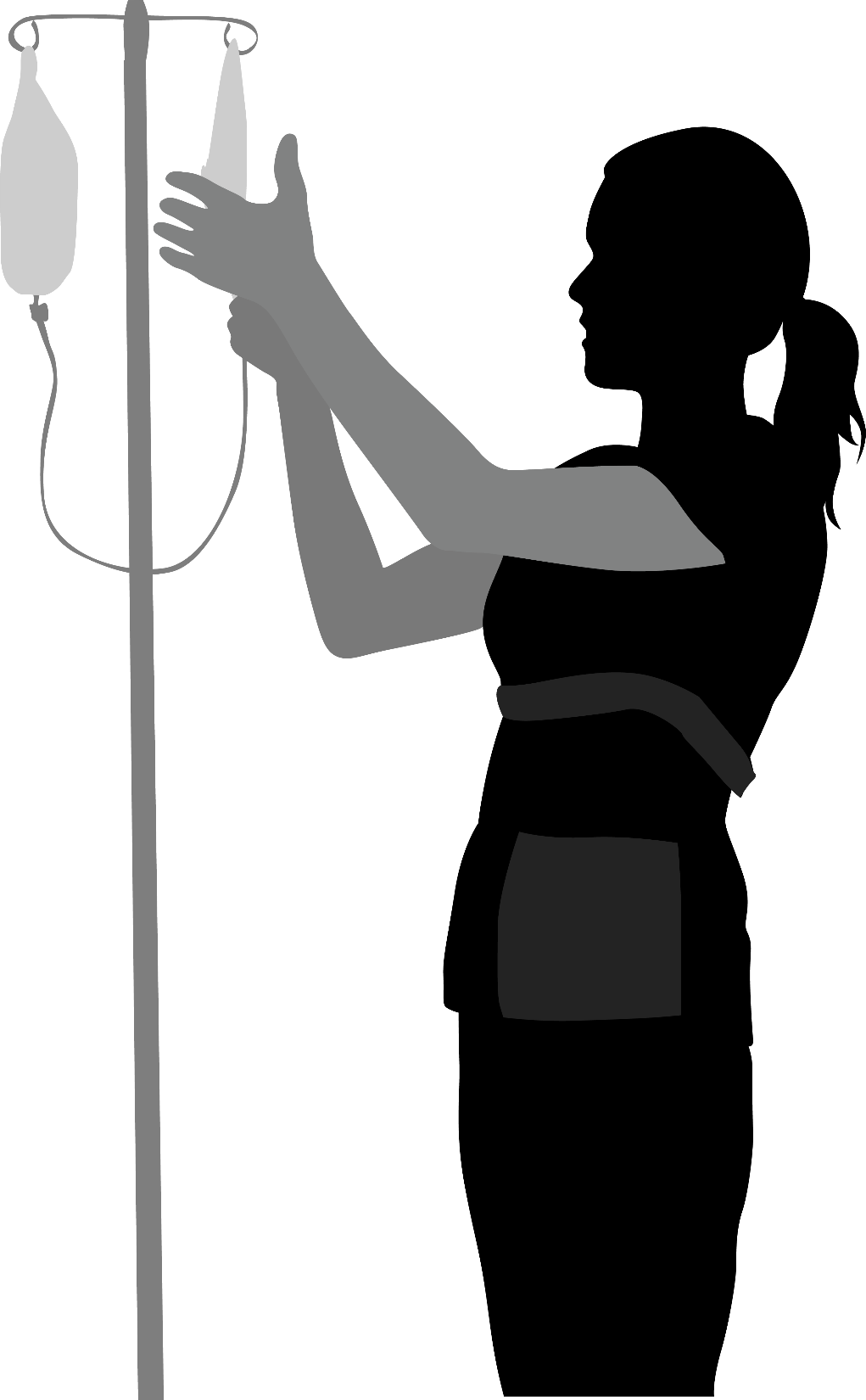 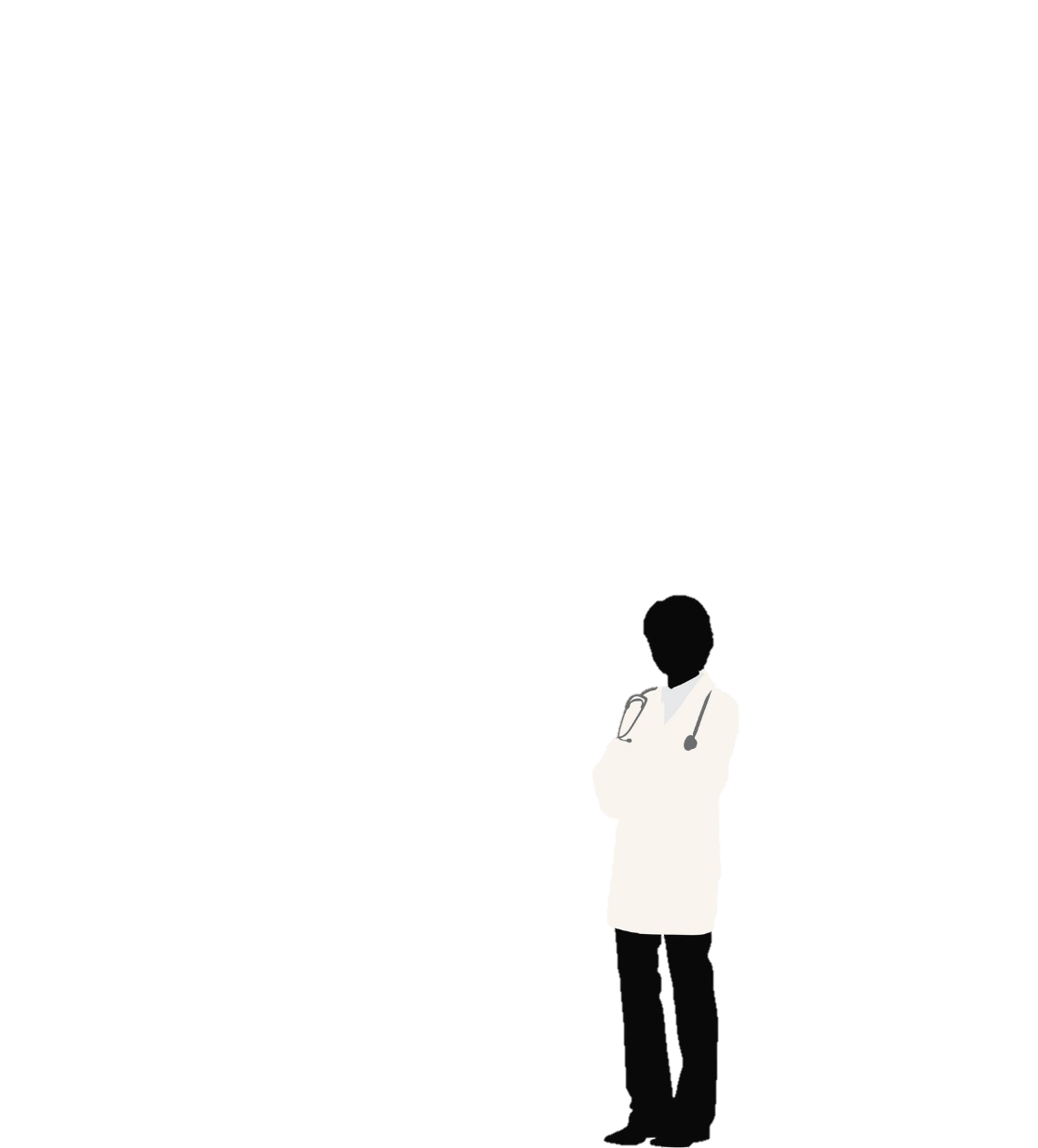 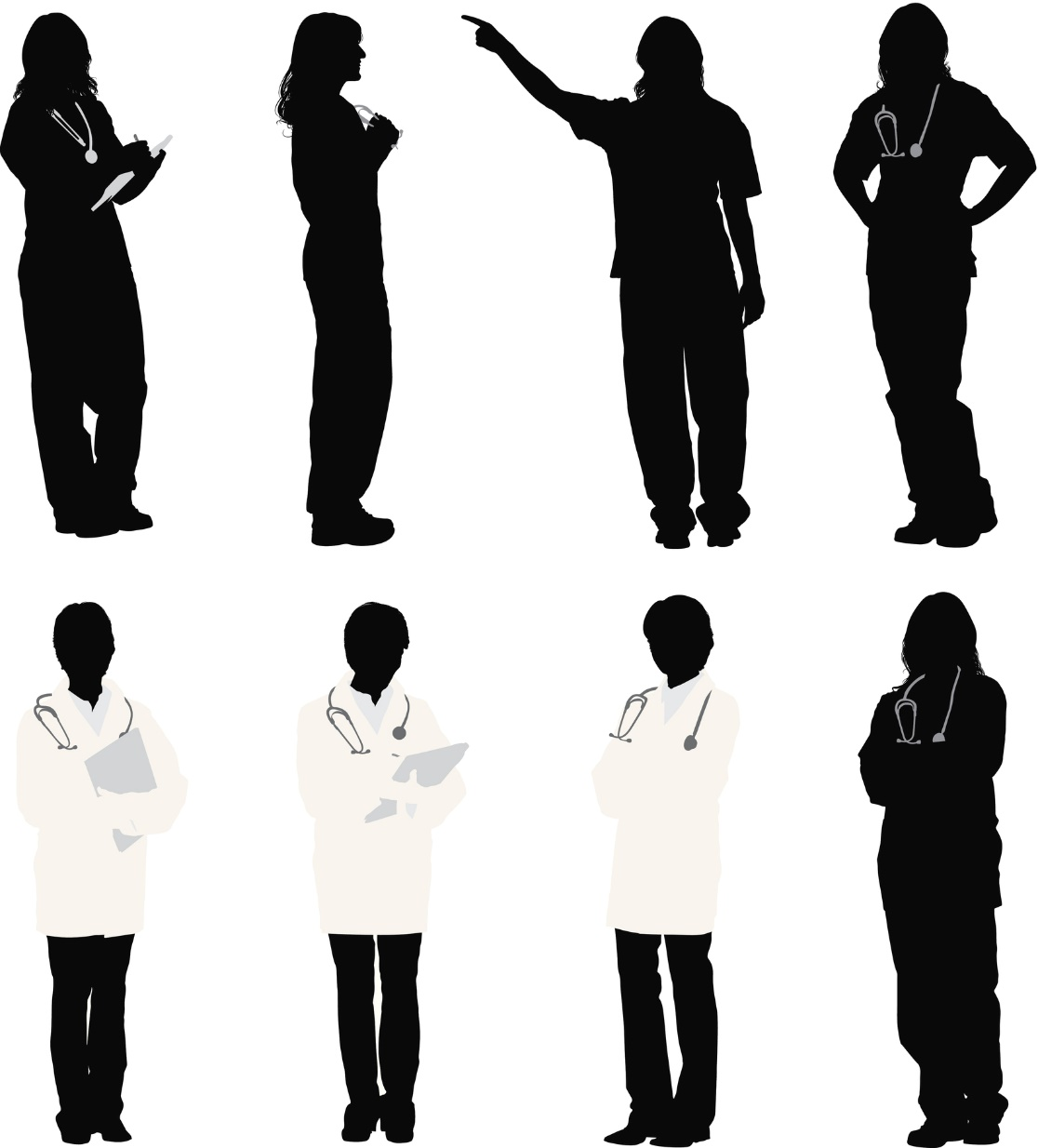 Obstetric HemorrhageMaster Case
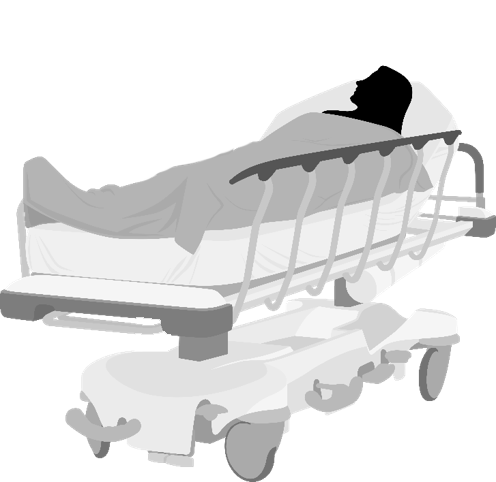 Allison, L&D nurse
Dr. Larsen, anesthesiologist
Danielle Williams, the patient
Dr. Sonentag, obstetrician
6
[Speaker Notes: SCRIPTMs. Williams is started on oxytocin for induction of labor. Over the course of her induction, her contractions became more painful, and the anesthesiologist is called to place an epidural per the patient’s request. After 8 hours of oxytocin administration, Ms. Williams is noted to have spontaneous rupture of membranes with clear fluid.]
Ms. Williams’ membranes are now ruptured with a cervical exam 6 cm dilated, 90% effaced, with the fetal head at 0 station. 
Ms. Williams, you are now in the active phase of labor!
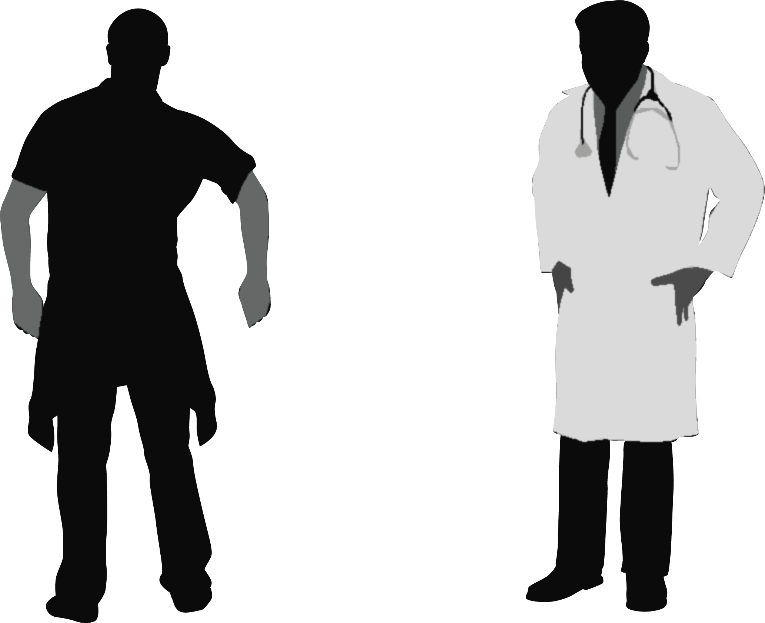 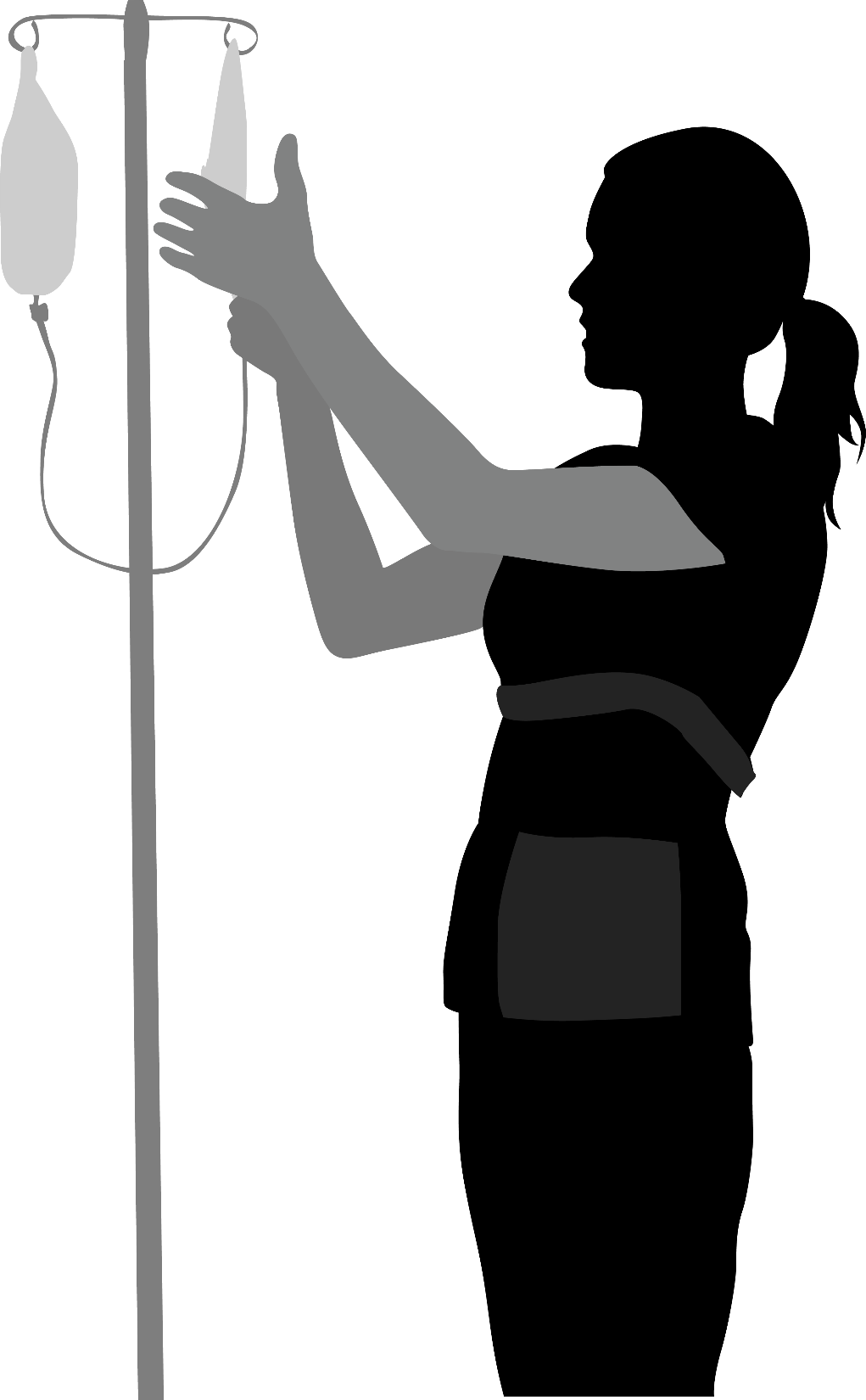 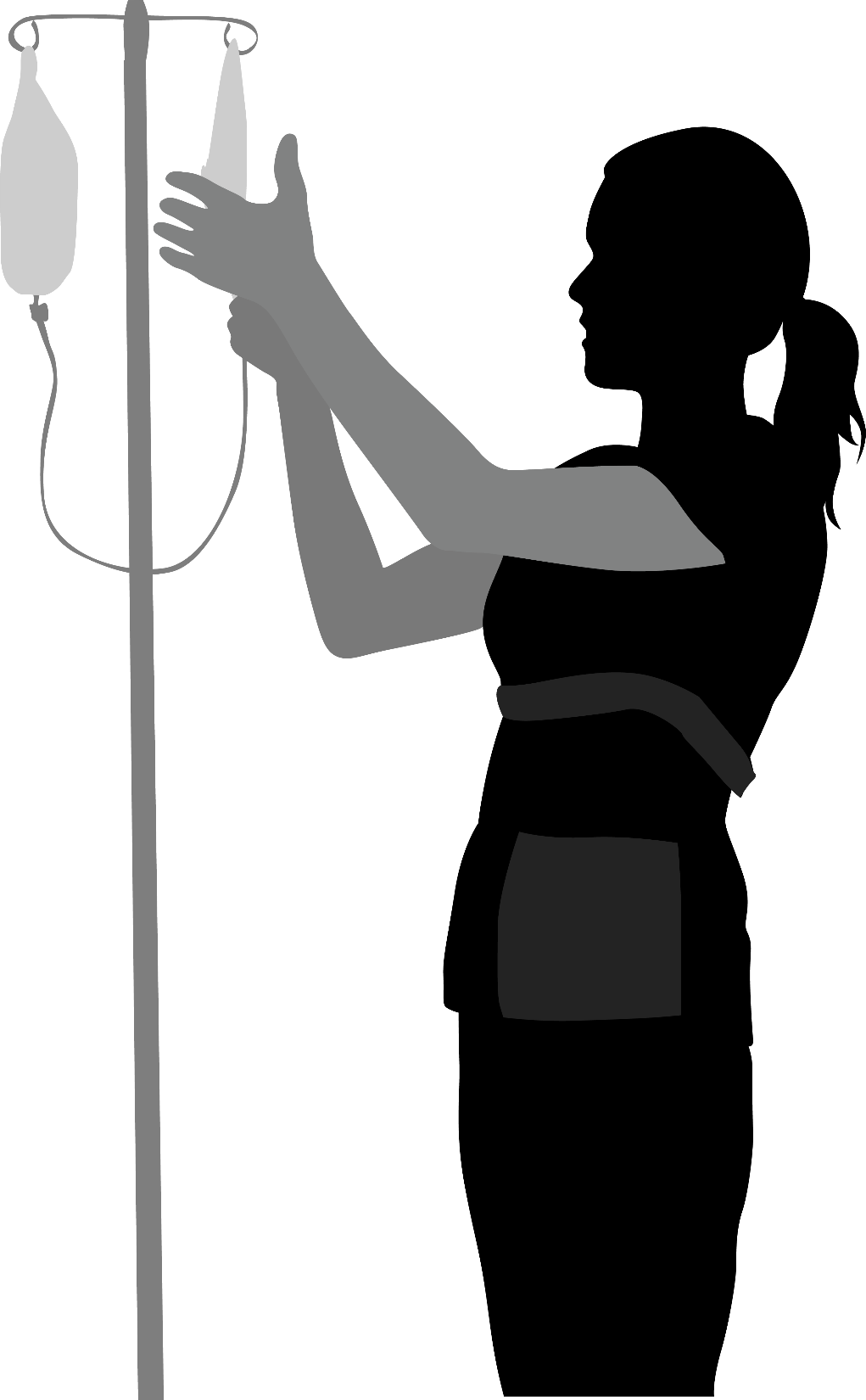 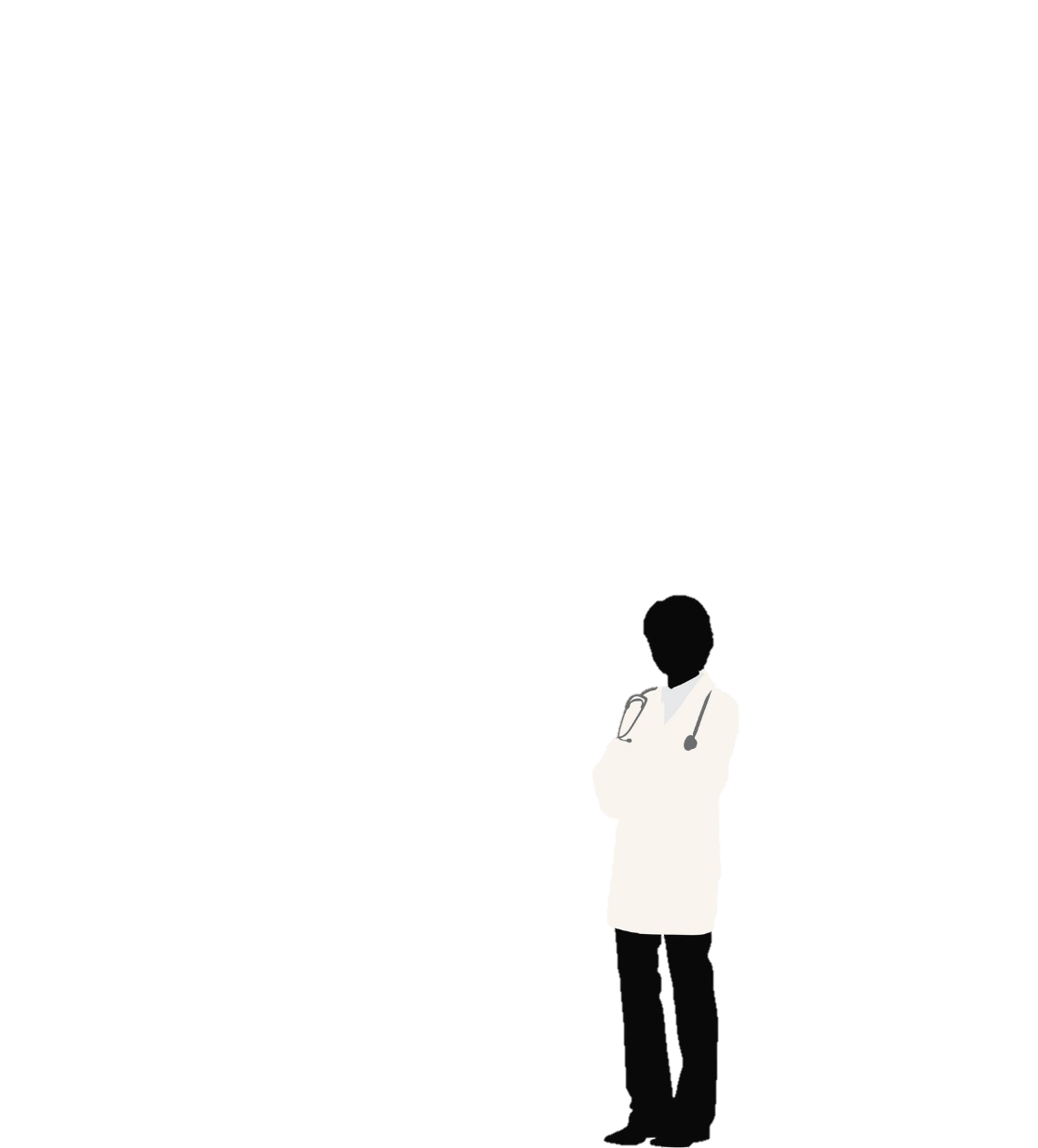 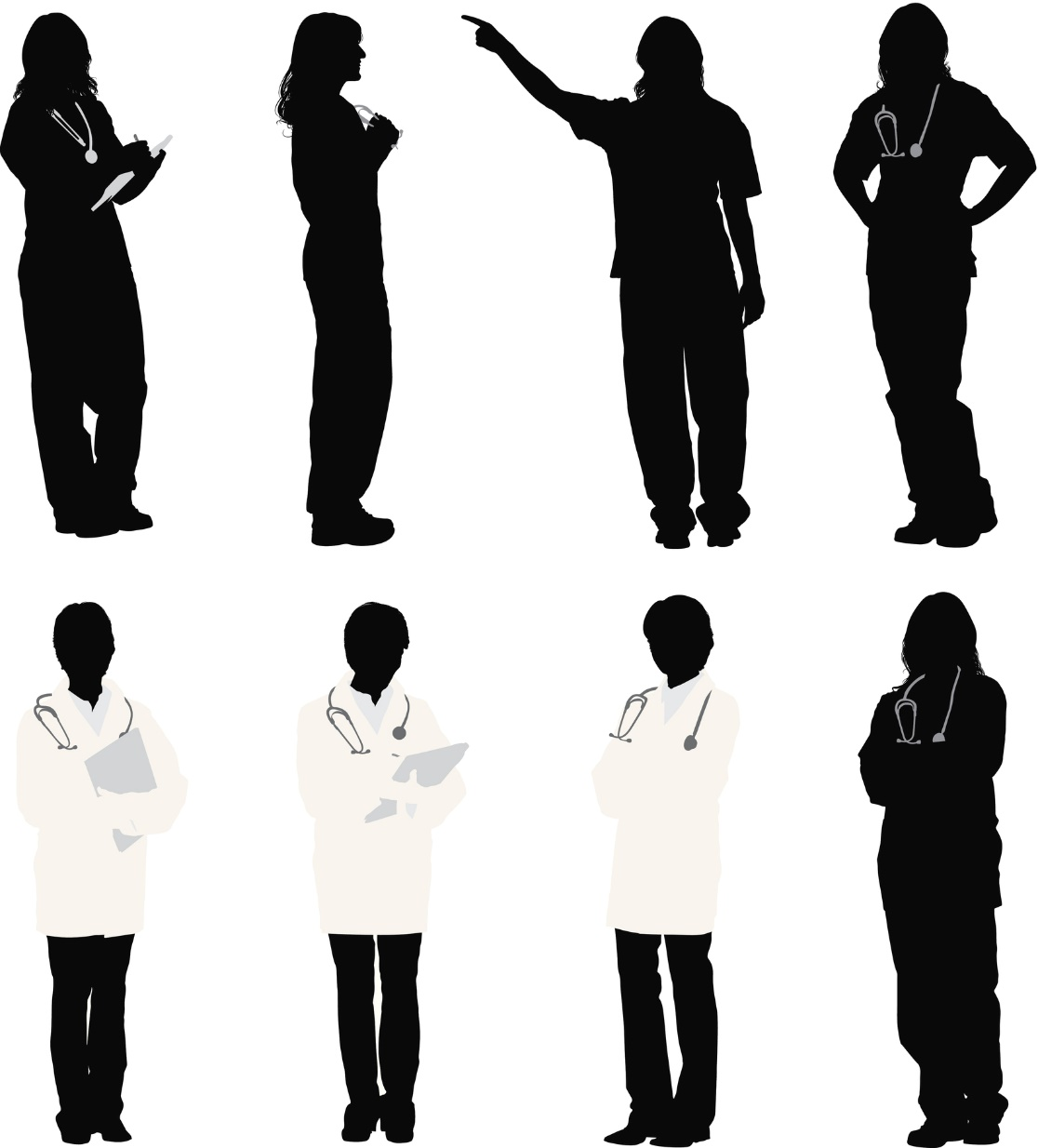 Obstetric HemorrhageMaster Case
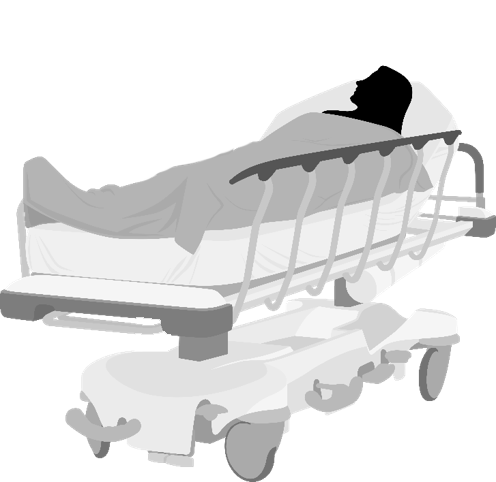 Allison, L&D nurse
Dr. Larsen, anesthesiologist
Danielle Williams, the patient
Dr. Sonentag, obstetrician
7
[Speaker Notes: SCRIPTCervical exam by Dr. Sonentag at that time is 6 cm dilated, 90% effaced, and 0 station, marking transition to active labor. Over the next 4 hours, the patient progresses to full dilation (10 cm) and starts pushing.]
Six hours later, Ms. Williams is fully dilated and starting to push. After 1.5 hours in the second stage of labor, a vigorous infant weighing 7 lb, 15 oz is delivered vaginally. The placenta is delivered within 10 minutes of the baby’s delivery. Dr. Sonentag notes moderate bleeding in the presence of a second-degree perineal laceration.
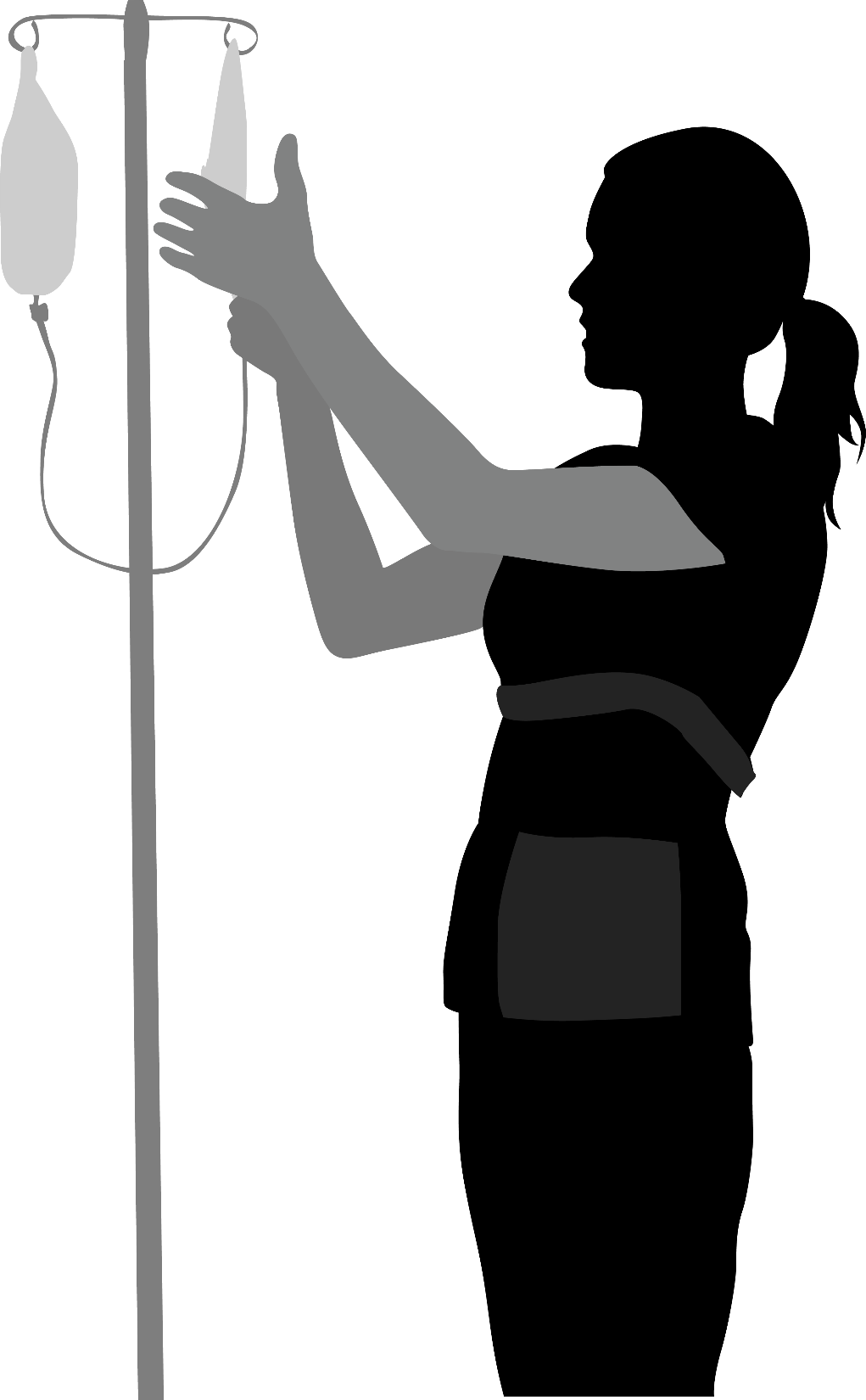 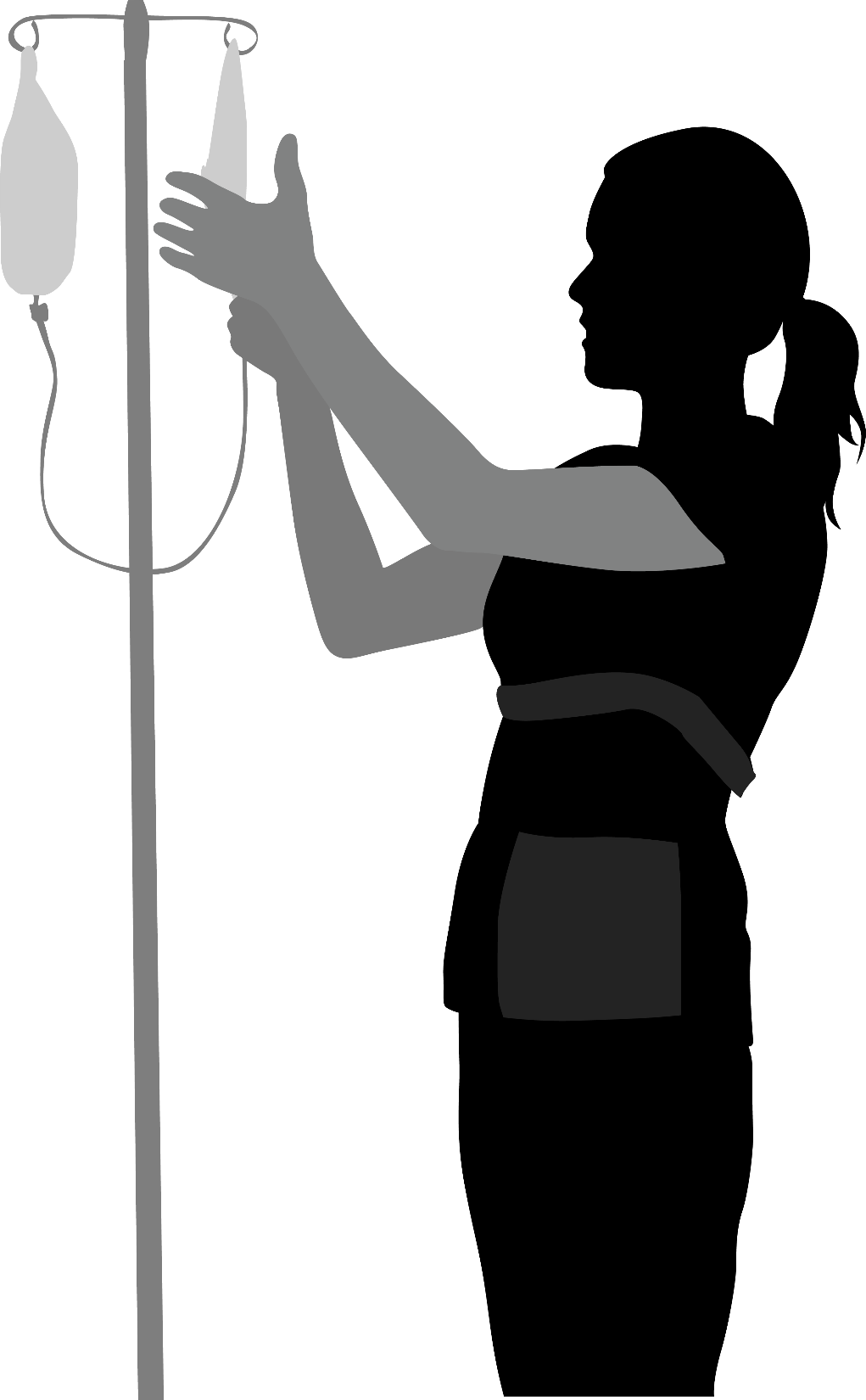 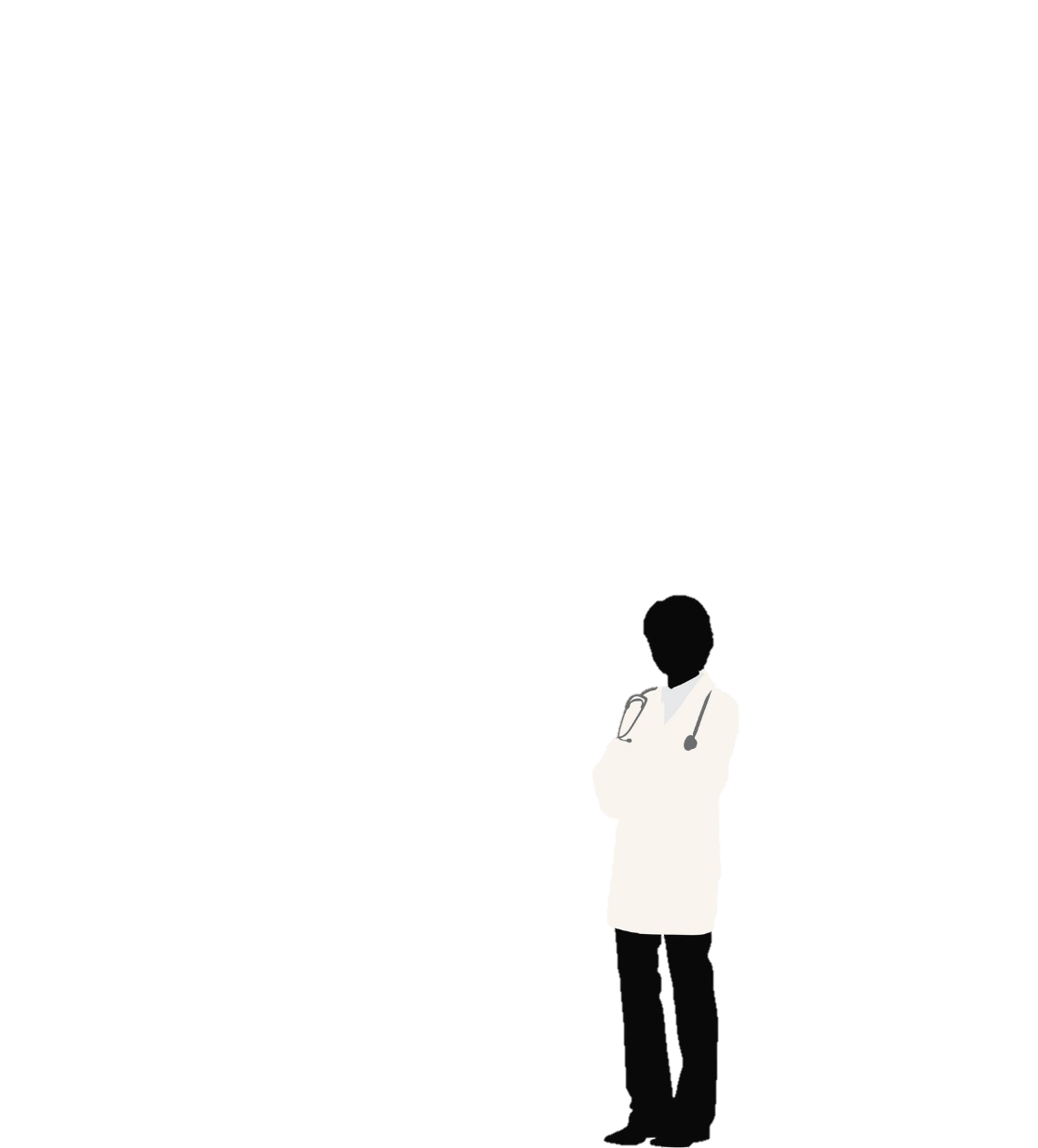 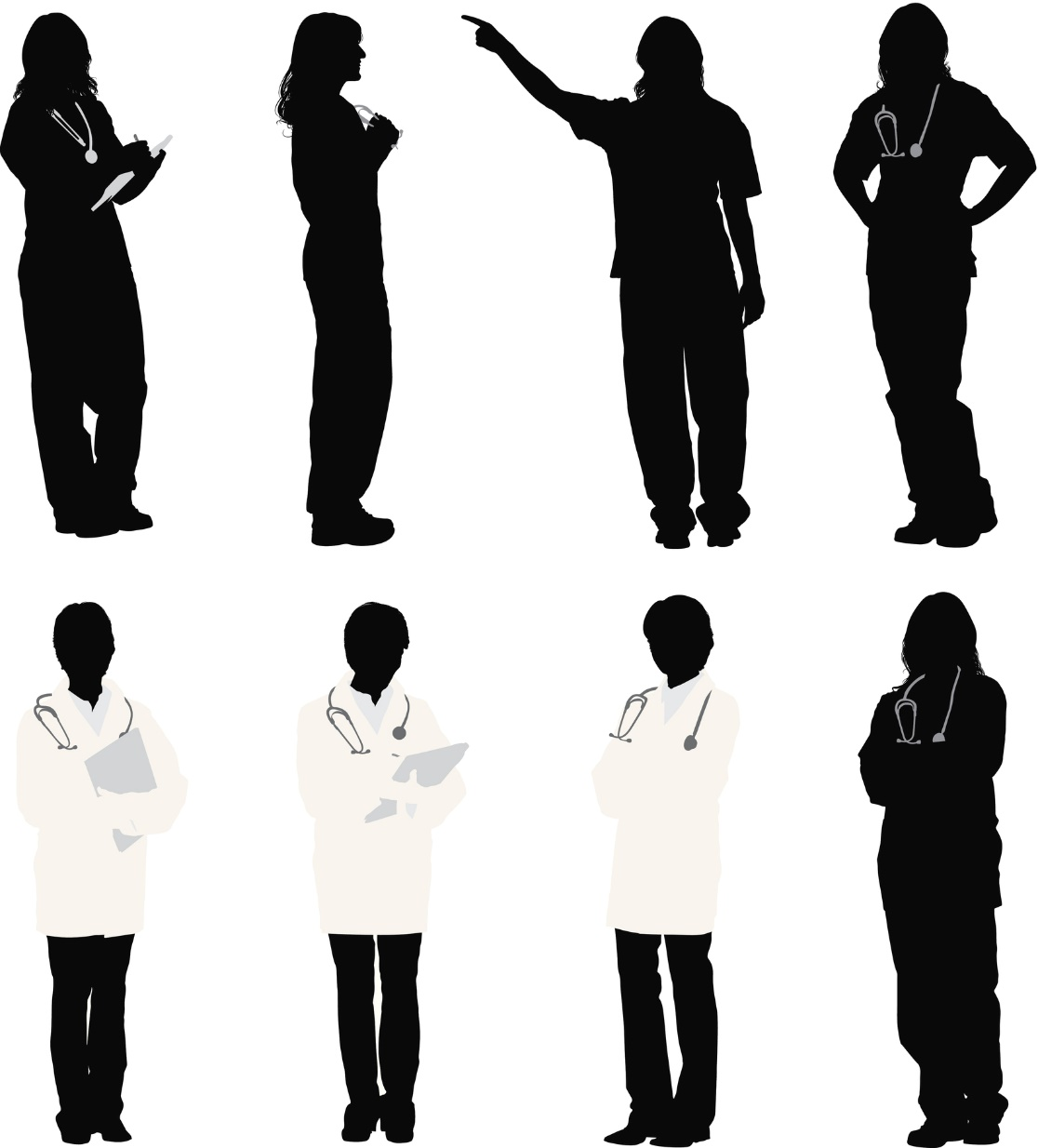 Obstetric HemorrhageMaster Case
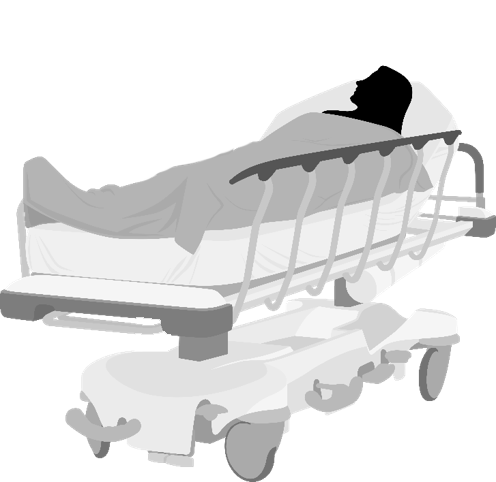 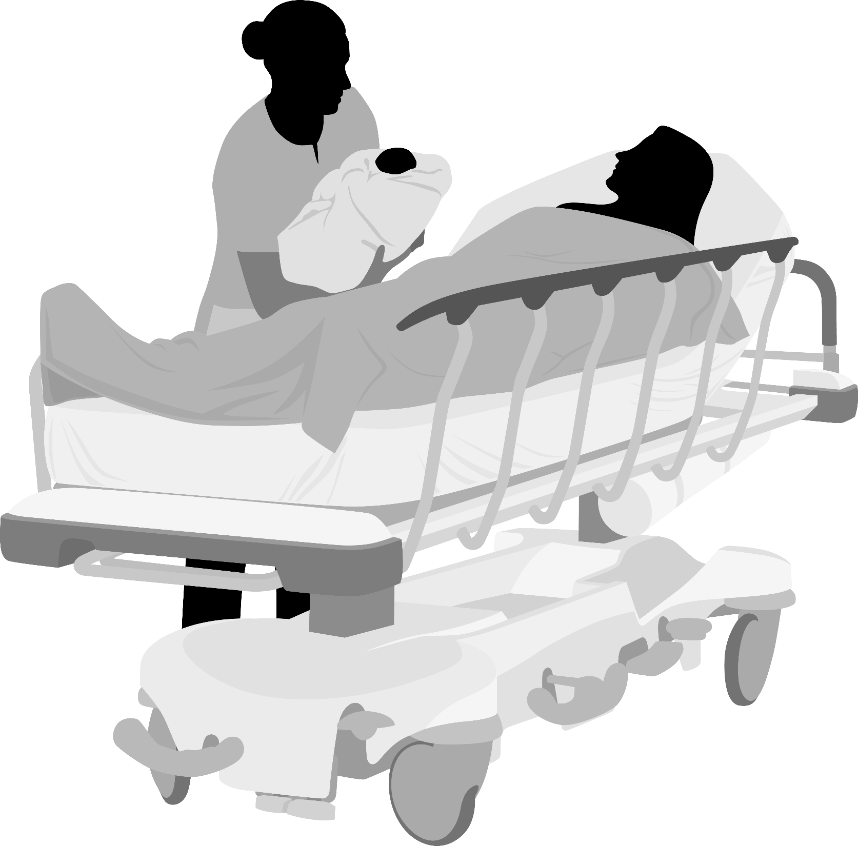 Ms. Williams, meet your new baby!
Danielle Williams, the patient
Dr. Sonentag, obstetrician
Allison, L&D nurse
8
[Speaker Notes: SCRIPTSix hours later, Ms. Williams is fully dilated and starting to push. After 1.5 hours in the second stage of labor, a vigorous infant weighing 7 lb, 15 oz is delivered vaginally. The placenta is delivered within 10 minutes of the baby’s delivery. Dr. Sonentag notes moderate bleeding in the presence of a second-degree perineal laceration.]
The IV pitocin rate is increased, and Dr. Sonentag performs fundal massage to actively manage the third stage of labor, resulting in the uterus contracting down appropriately with slowed bleeding.
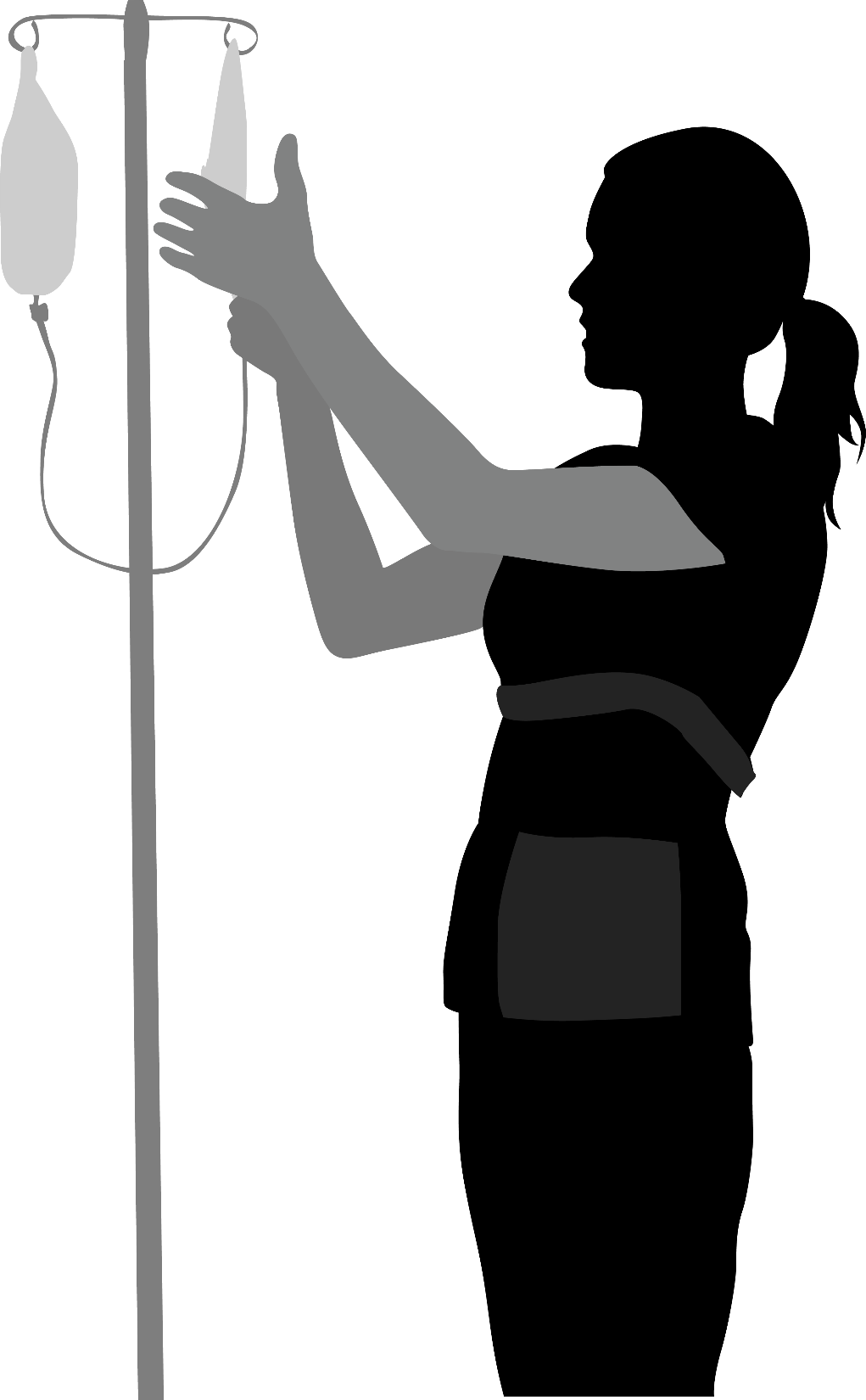 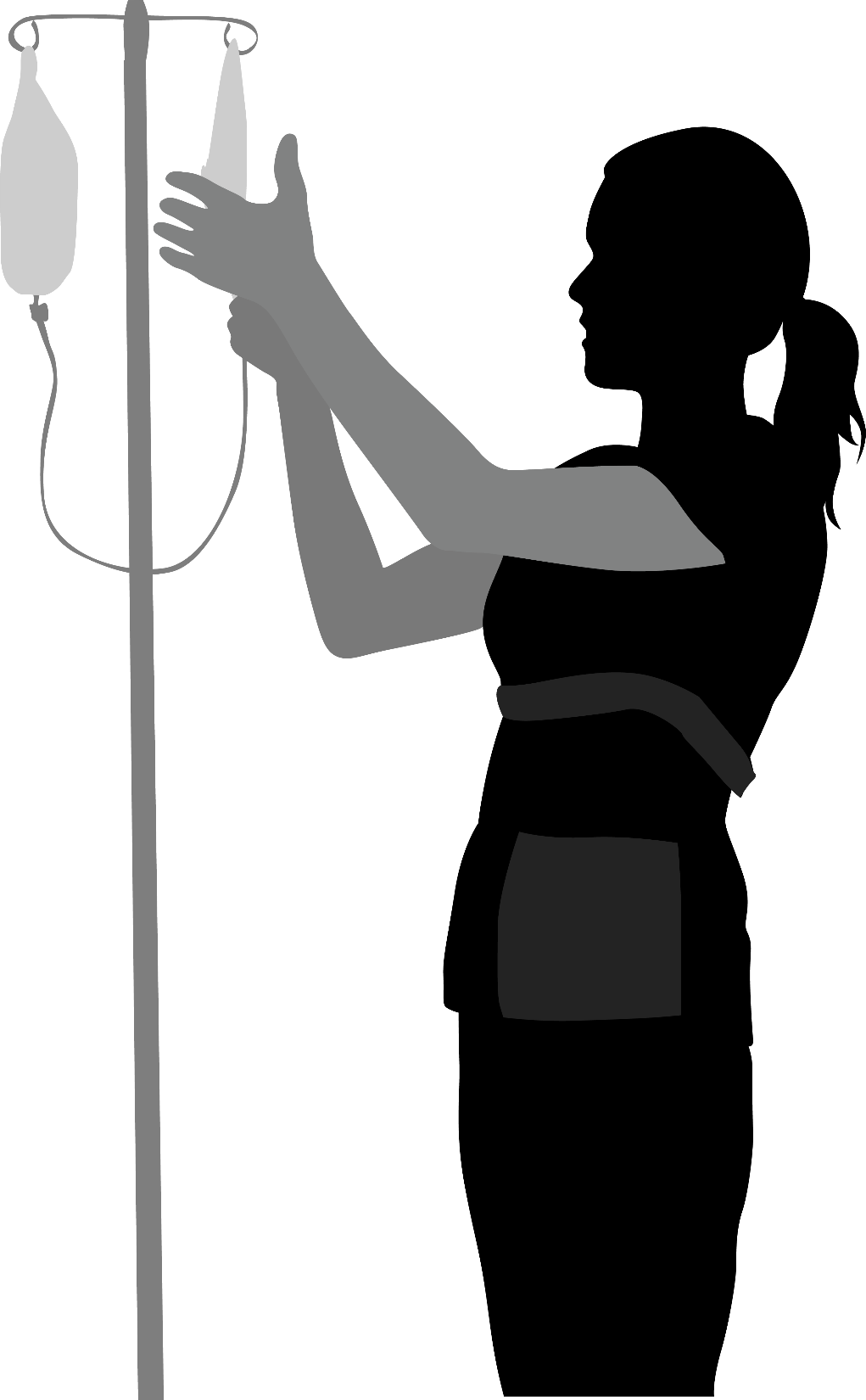 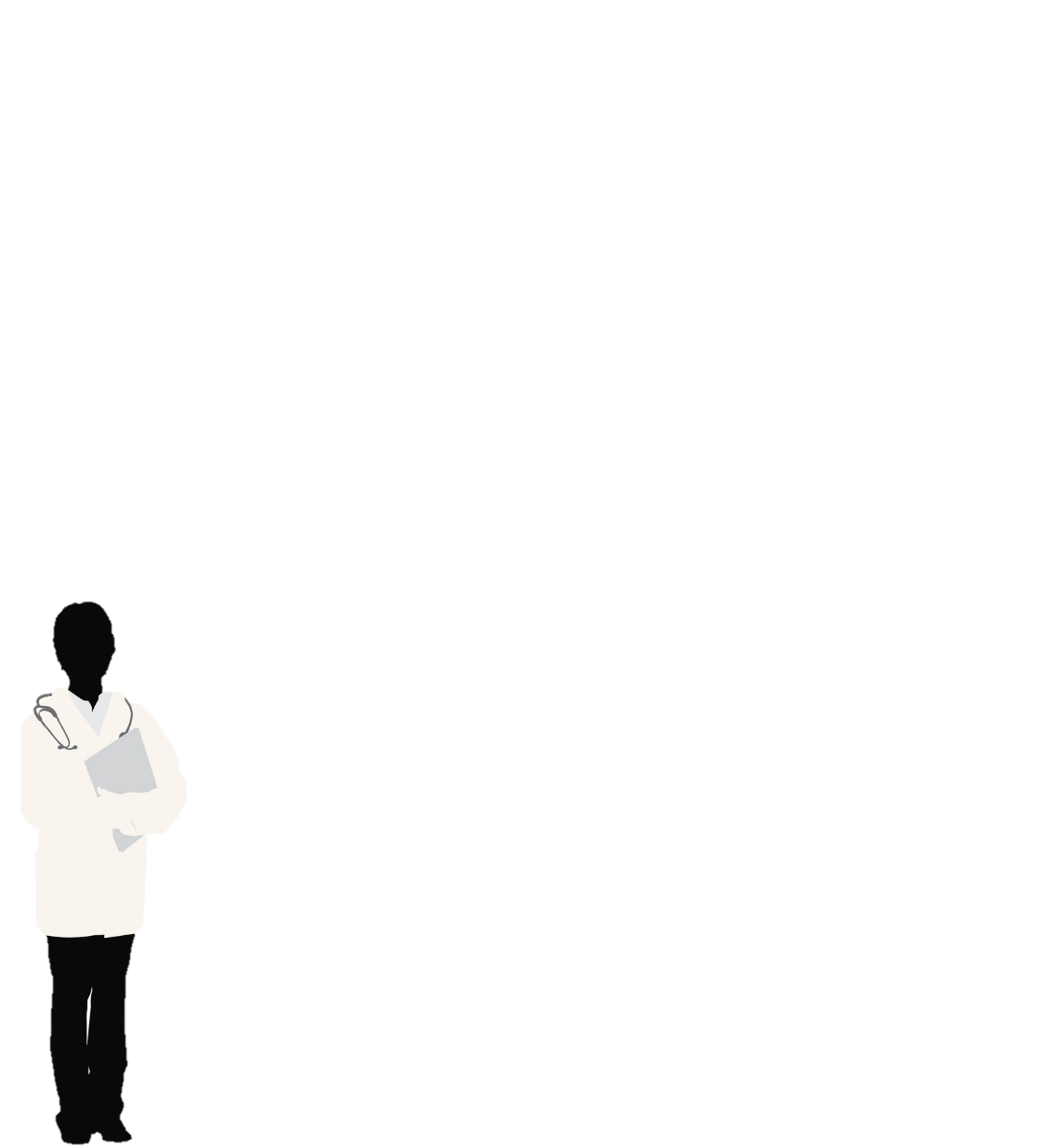 Ms. Williams, I was able to control the bleeding, and your uterus feels firm with minimal bleeding…which is all good.
Obstetric HemorrhageMaster Case
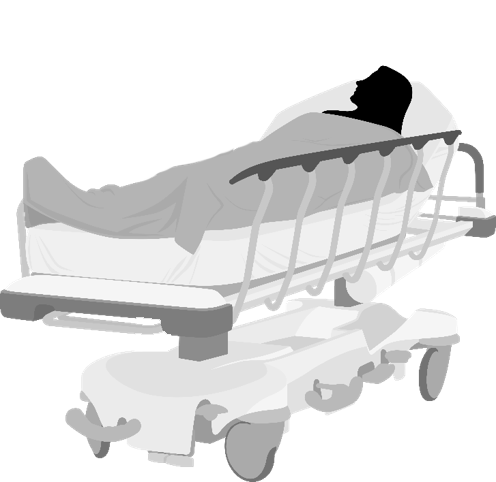 Dr. Sonentag, obstetrician
Danielle Williams, the patient
The quantified blood loss is 400 cc, which is normal for a vaginal delivery.
9
[Speaker Notes: SCRIPTThe IV pitocin rate is increased, and Dr. Sonentag performs fundal massage to actively manage the third stage of labor. After several minutes, the uterus contracts down appropriately, with slowed bleeding. Once the uterine bleeding is controlled, Dr. Sonentag repairs the second-degree laceration in the usual fashion. The uterus is palpated one additional time following perineal laceration repair, and it is still noted to be firm with minimal uterine bleeding. 

Ms. Williams is cleaned and returned to the dorsal supine position. She is given the infant for initial breast feeding. Dr. Sonentag and the remainder of the obstetric team except for Allison leave the room. The quantified blood loss at this time is 400 cc, which is normal for a vaginal delivery.]
Allison performs routine vital signs, fundal massage, and perineal checks every 15 minutes. Forty-five minutes after delivery...
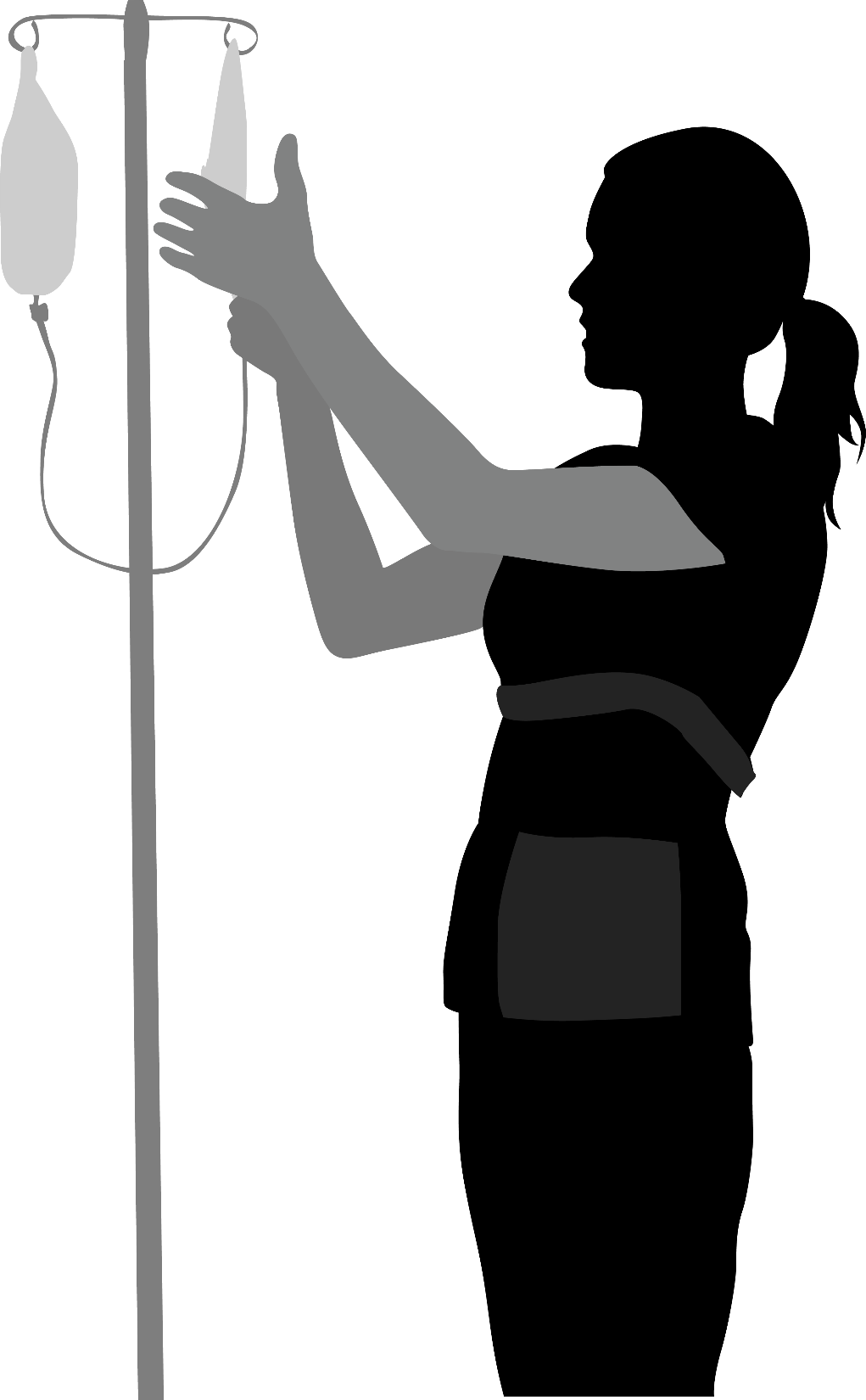 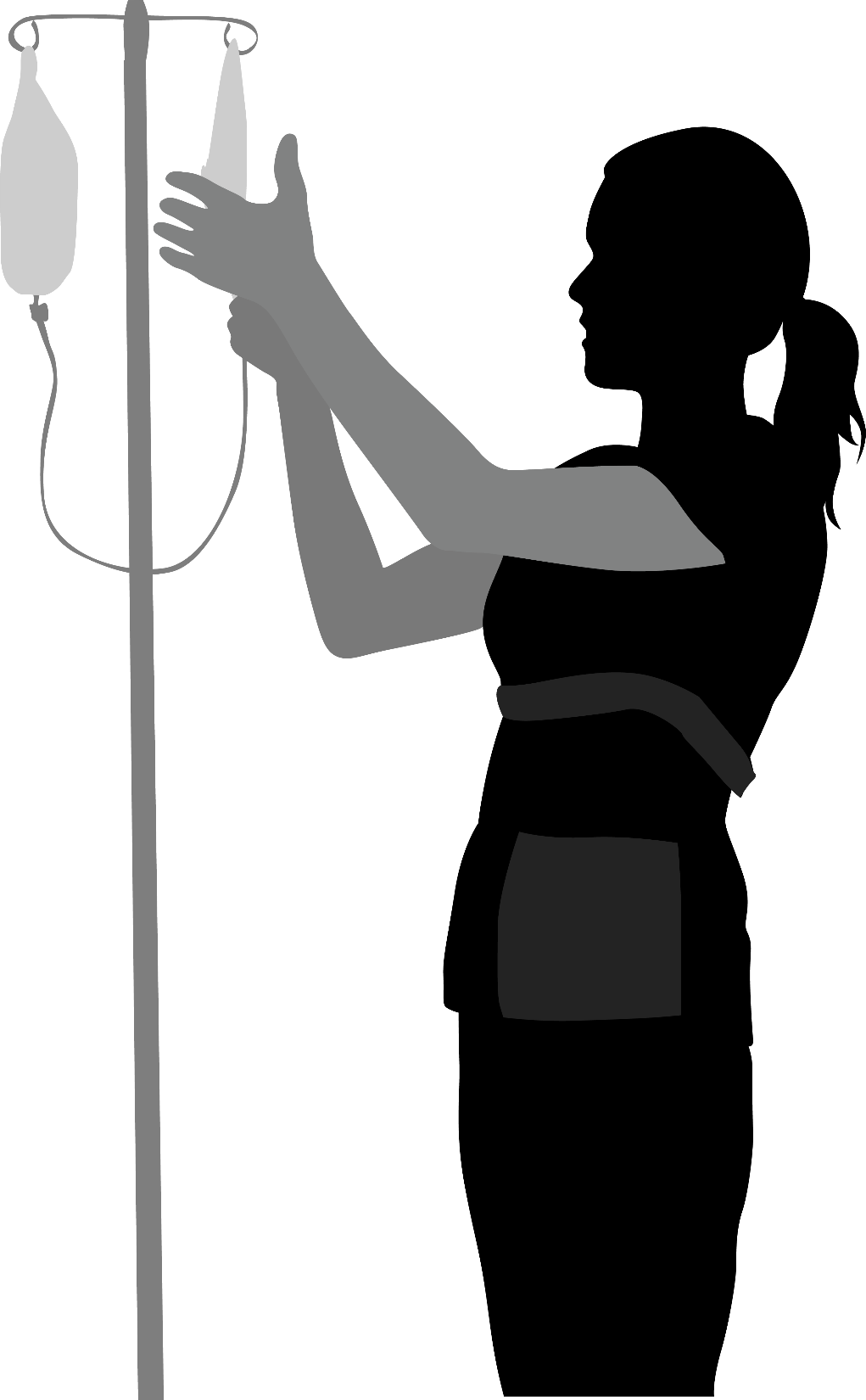 Allison, I don’t feel well…
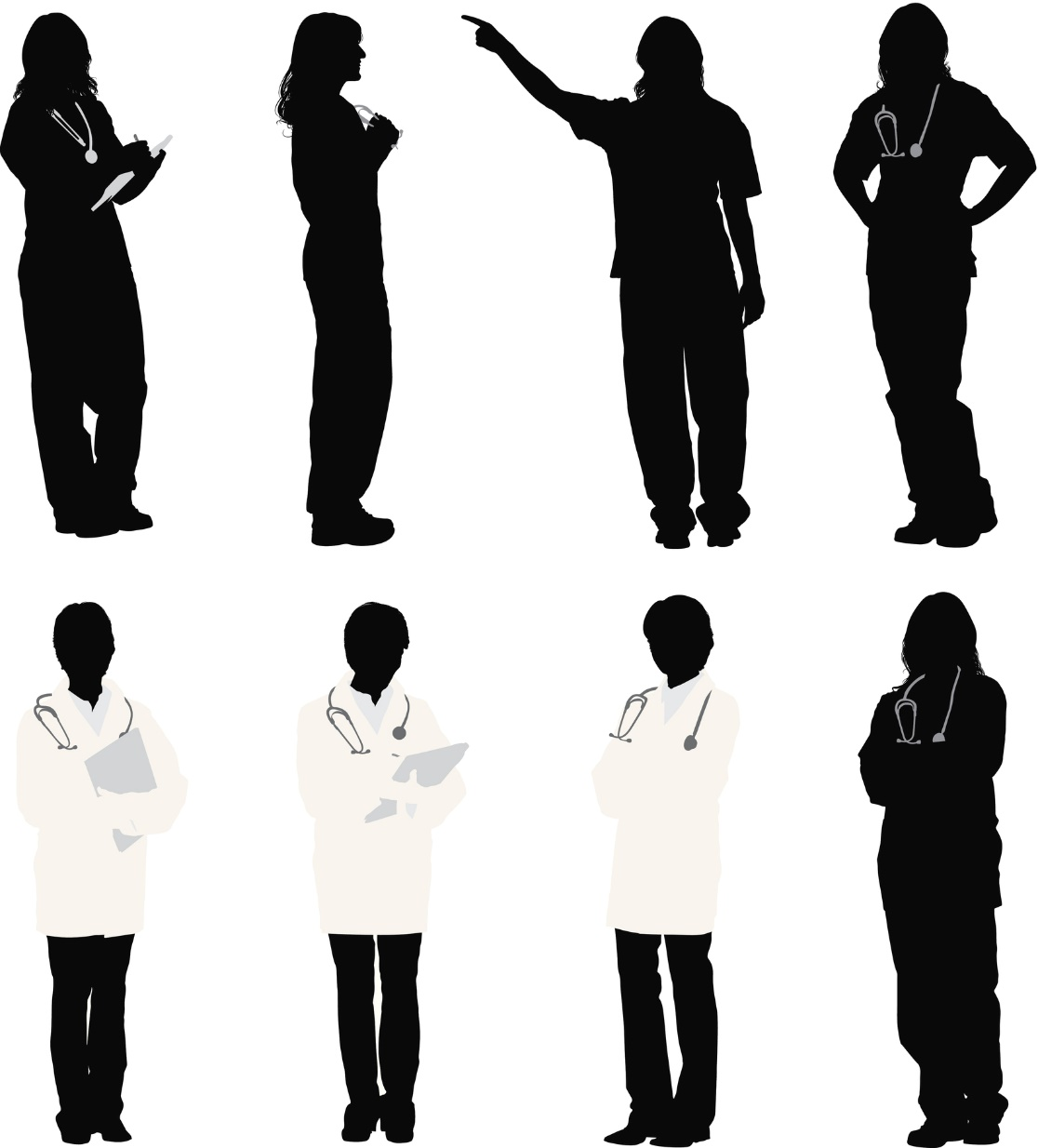 Obstetric HemorrhageMaster Case
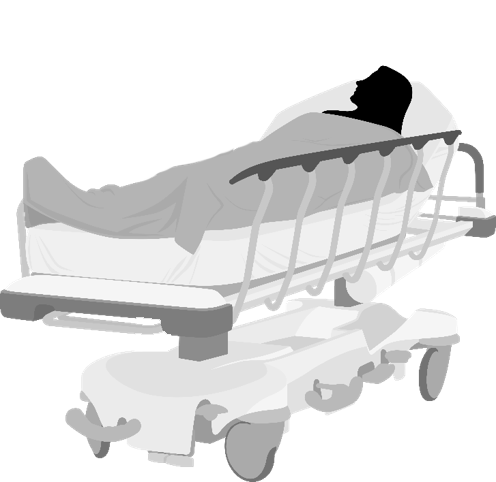 Allison, L&D nurse
Danielle Williams, the patient
10
[Speaker Notes: SCRIPT
Post-delivery, Allison performs routine vital signs, fundal massage, and perineal checks every 15 minutes. 45 minutes following delivery, the patient reports to the nurse that she is feeling slightly dizzy and lightheaded.]
Allison repeats a set of vitals and performs fundal massage, noting a large gush of blood from the patient’s vagina including several large blood clots, totaling ~250 cc of blood.
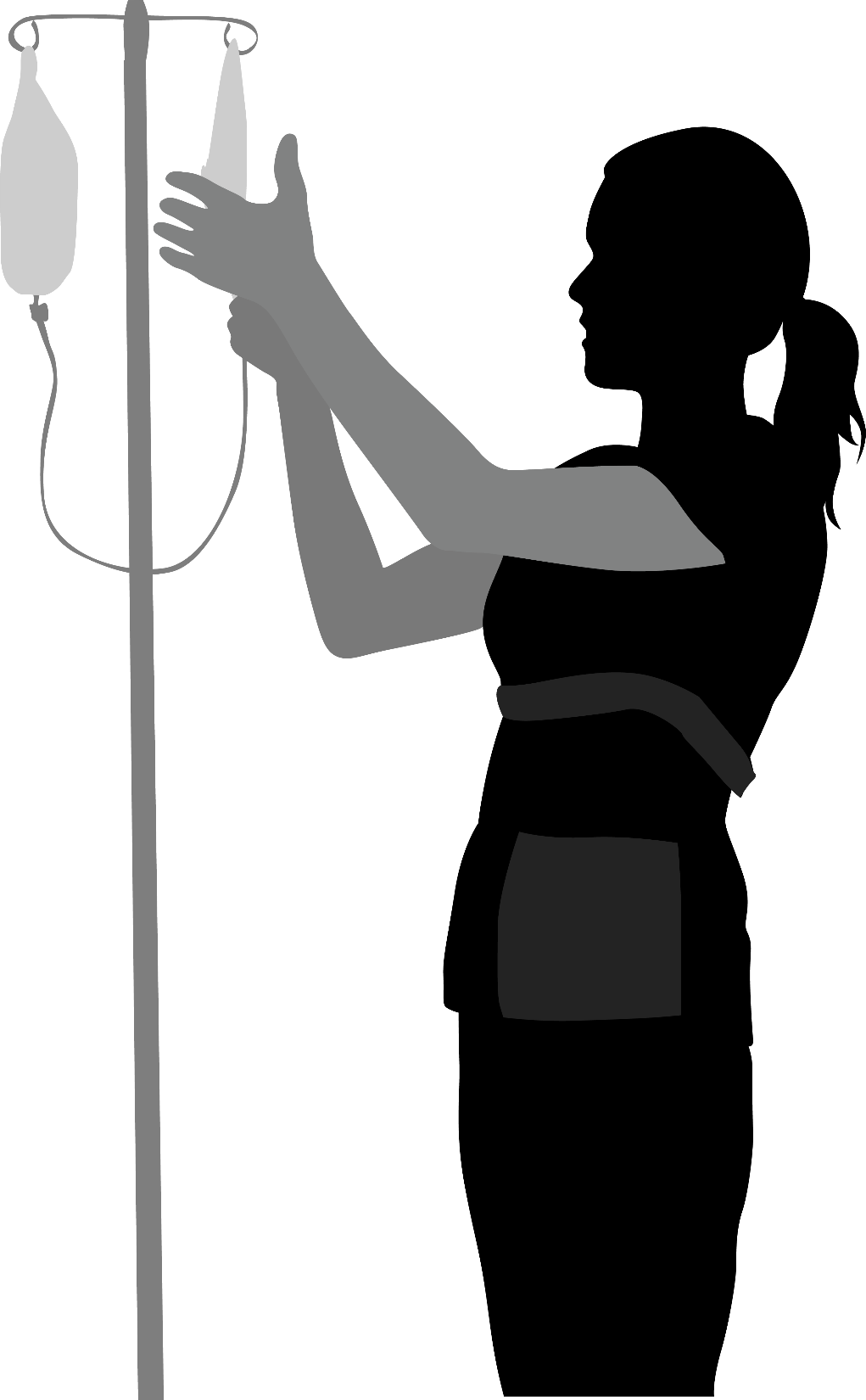 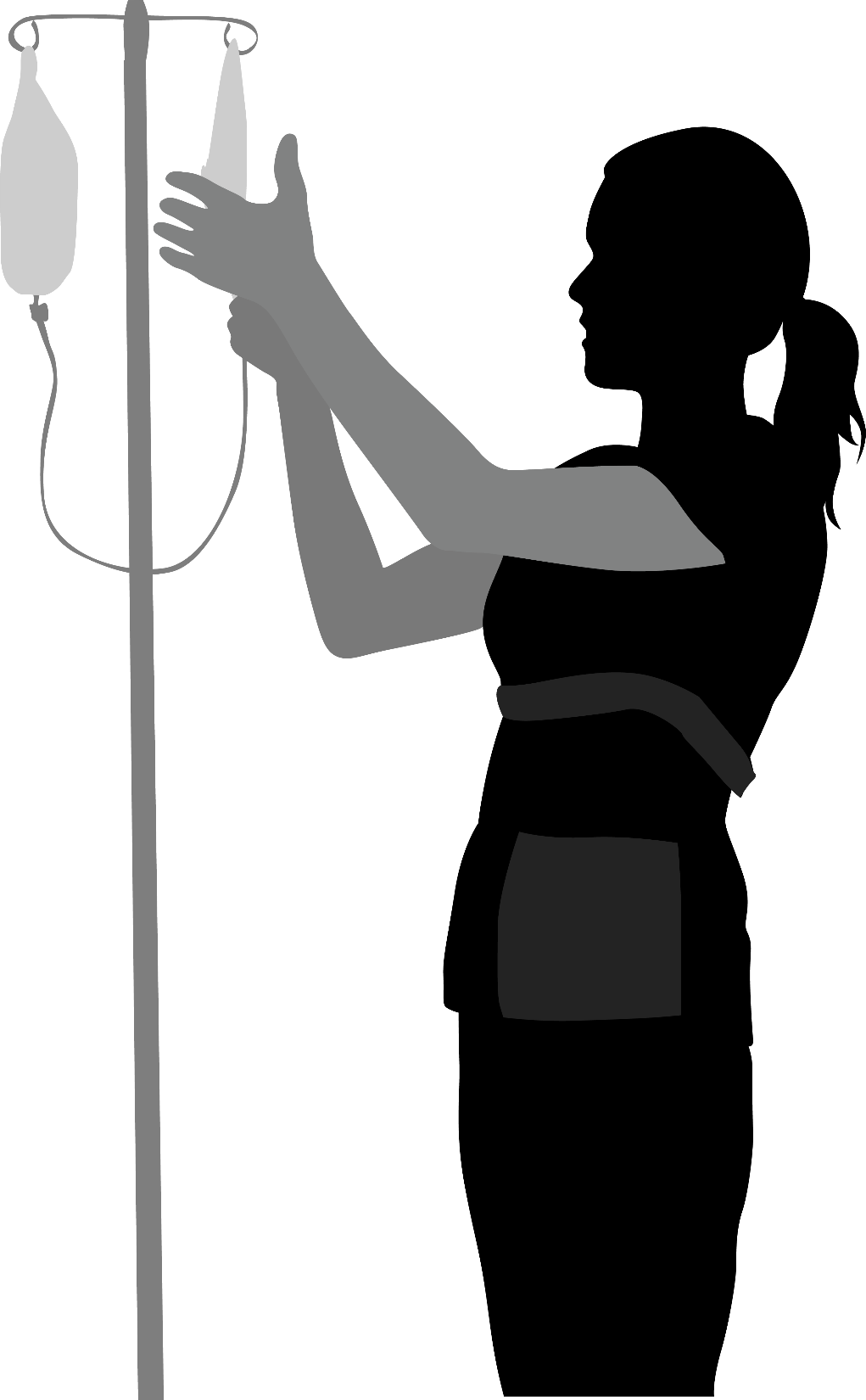 Ms. Williams, I’m right here with you. Can you take a deep breath for me?
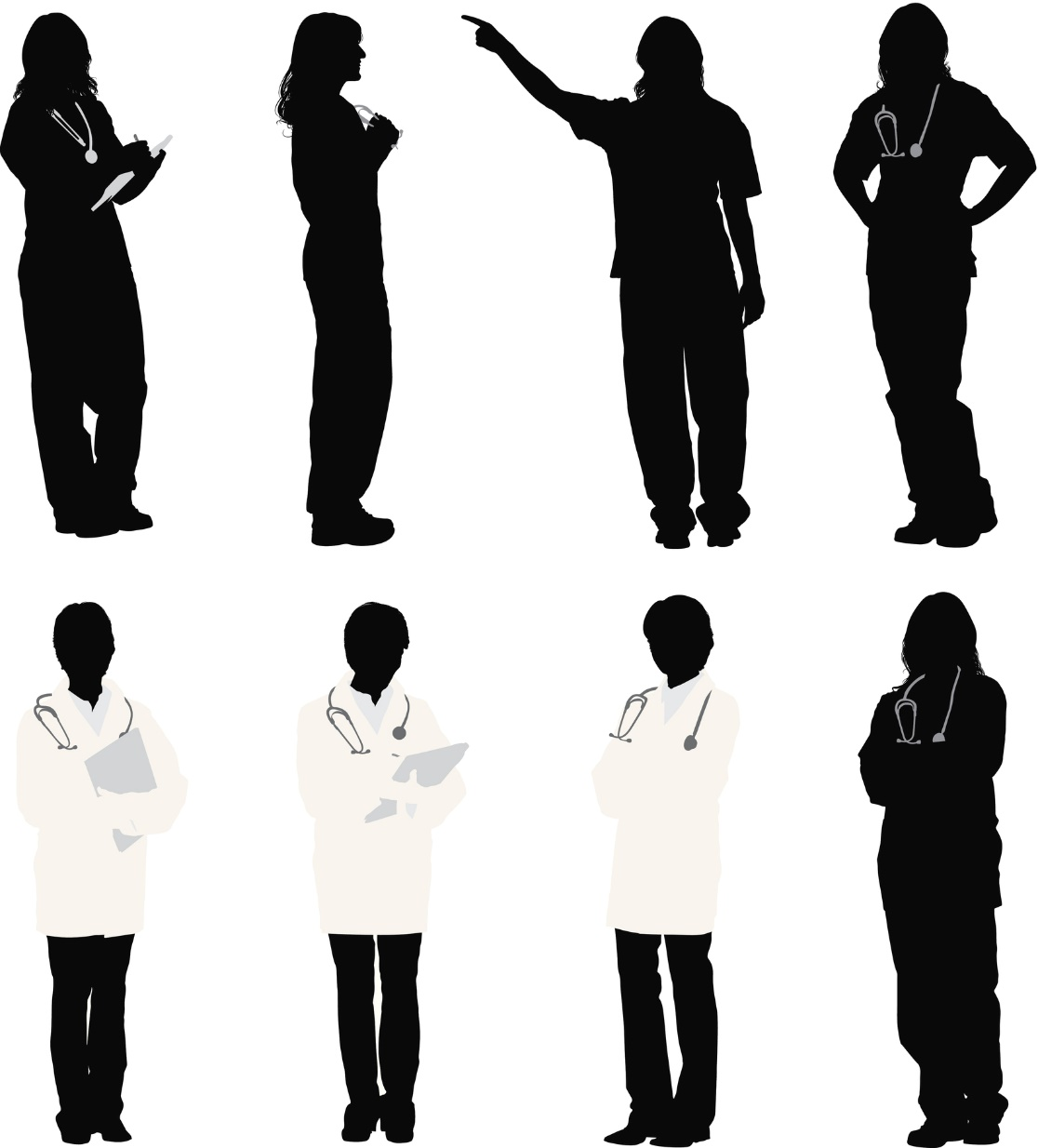 Obstetric HemorrhageMaster Case
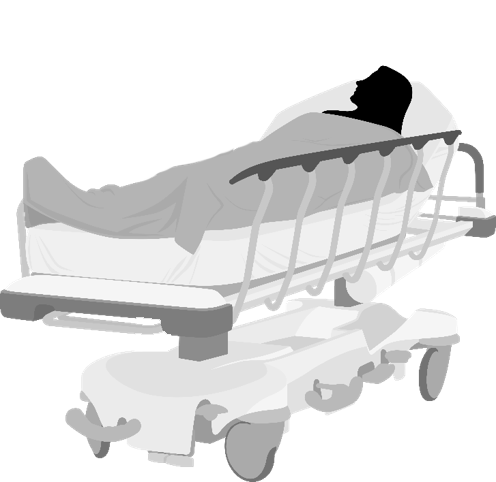 Allison, L&D nurse
Danielle Williams, the patient
11
[Speaker Notes: SCRIPT
Allison repeats a set of vitals and performs postpartum fundal massage, noting a large gush of blood from Ms. Williams’ vagina including several large blood clots, totaling approximately 250 cc of blood.]
Tanya, Ms. Williams is bleeding heavily. Will you please notify Dr. Sonentag that she has lost ~250 cc of blood?
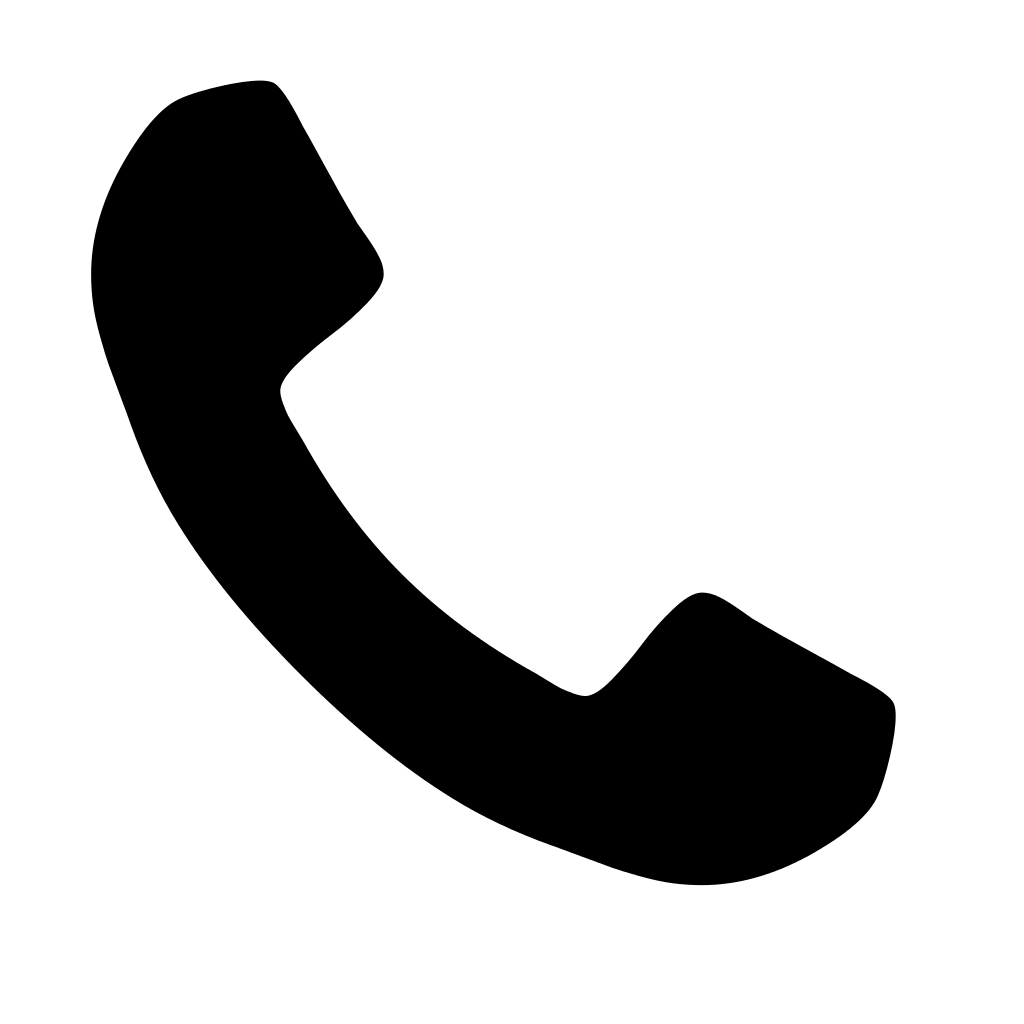 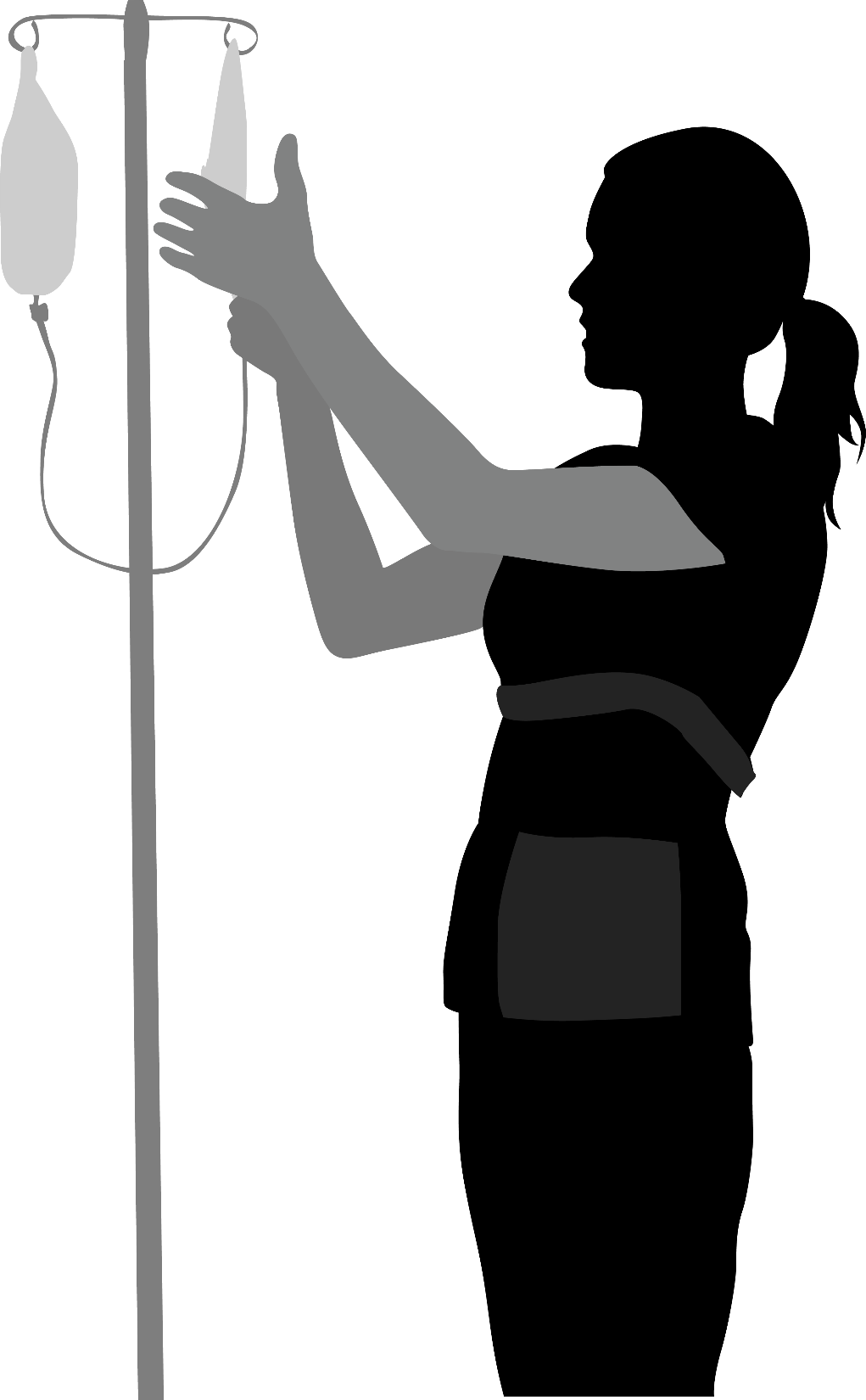 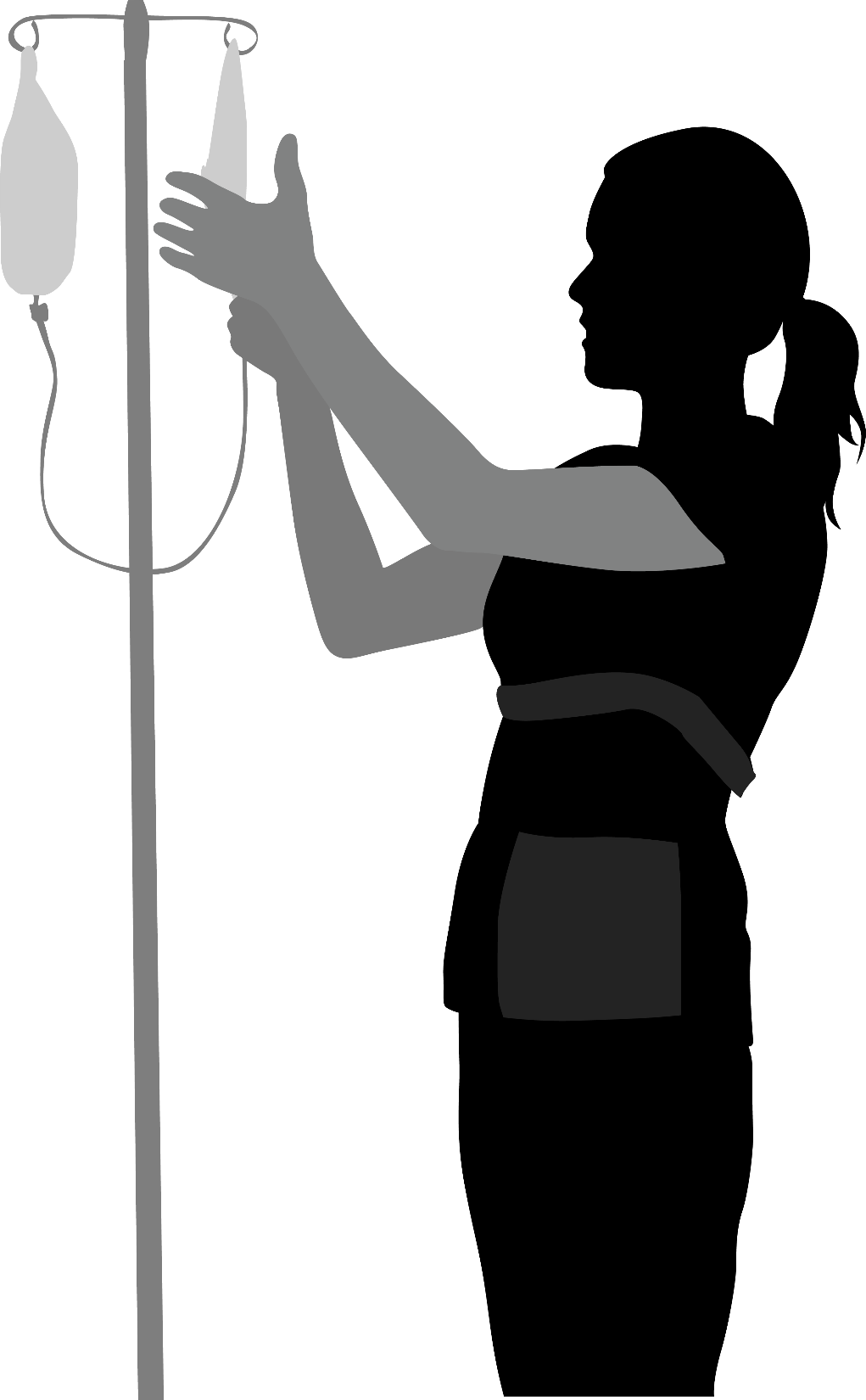 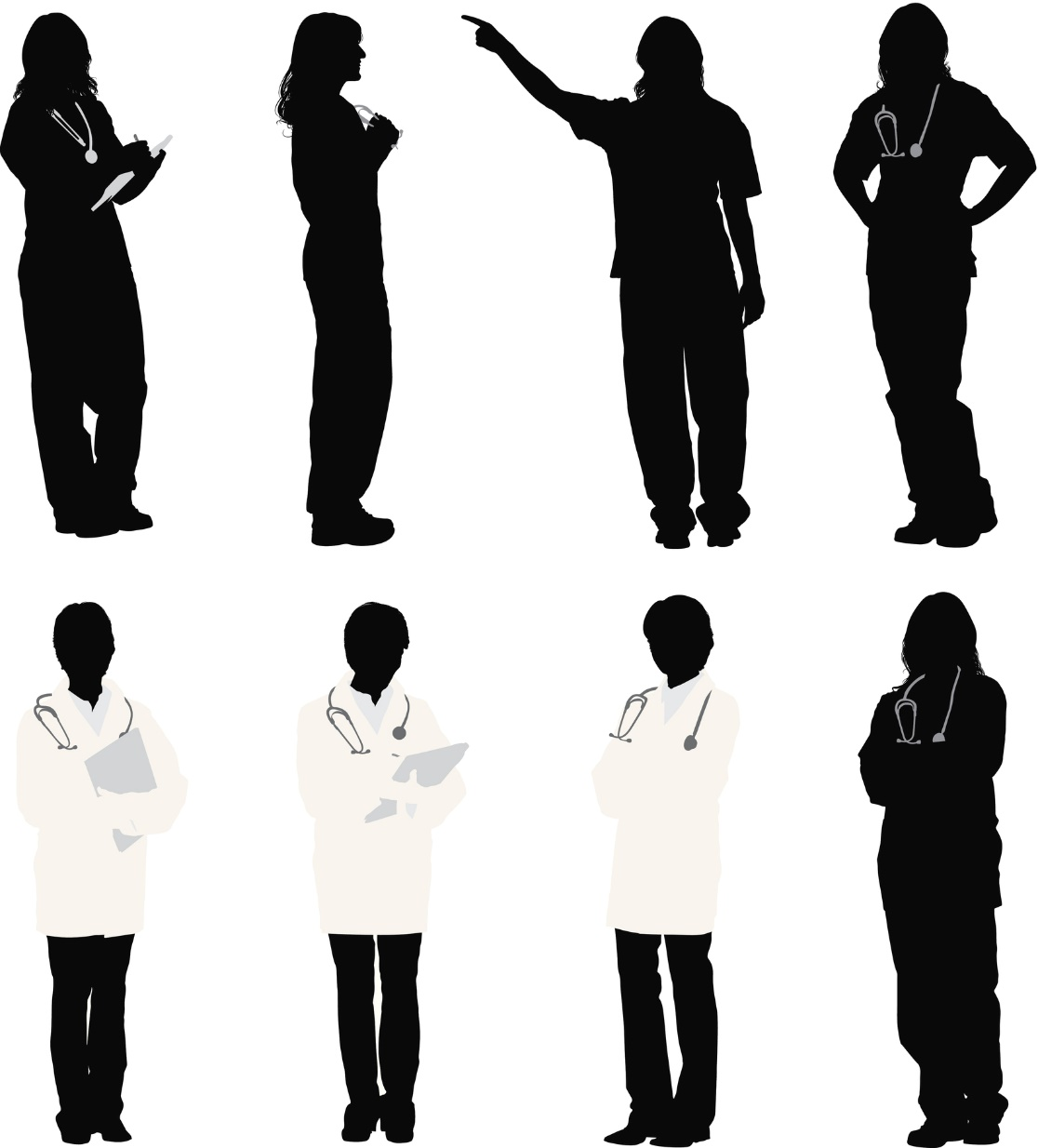 Obstetric HemorrhageMaster Case
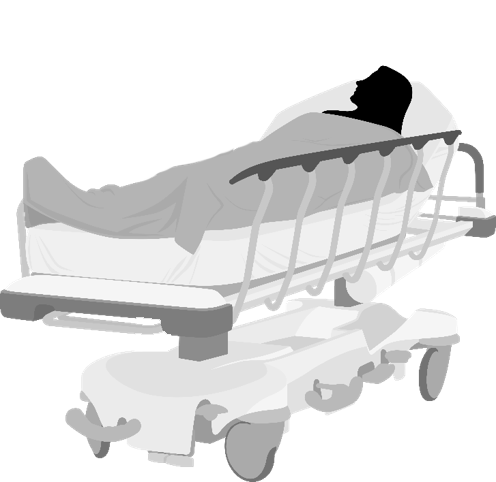 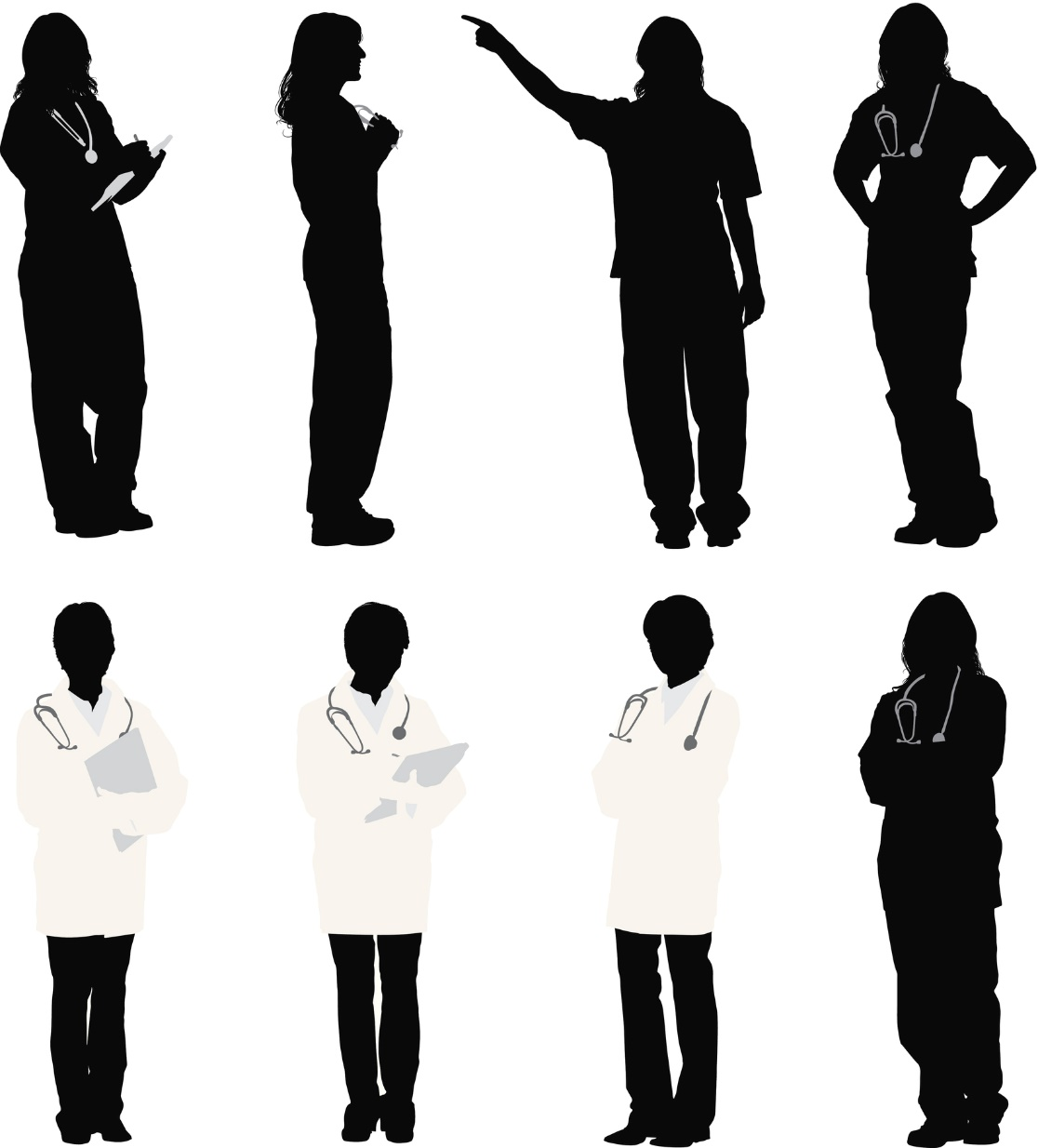 Allison, L&D nurse
Danielle Williams, the patient
Tanya, charge nurse
12
[Speaker Notes: SCRIPT
She calls to the charge nurse, Tanya, to notify the obstetrician that the patient is bleeding heavily.]
In the meantime, Allison repeats a set of vitals, showing a heart rate of 126 and a blood pressure of 102/56.
Hello again, Ms. Williams. I hear you’re bleeding. How are you feeling?
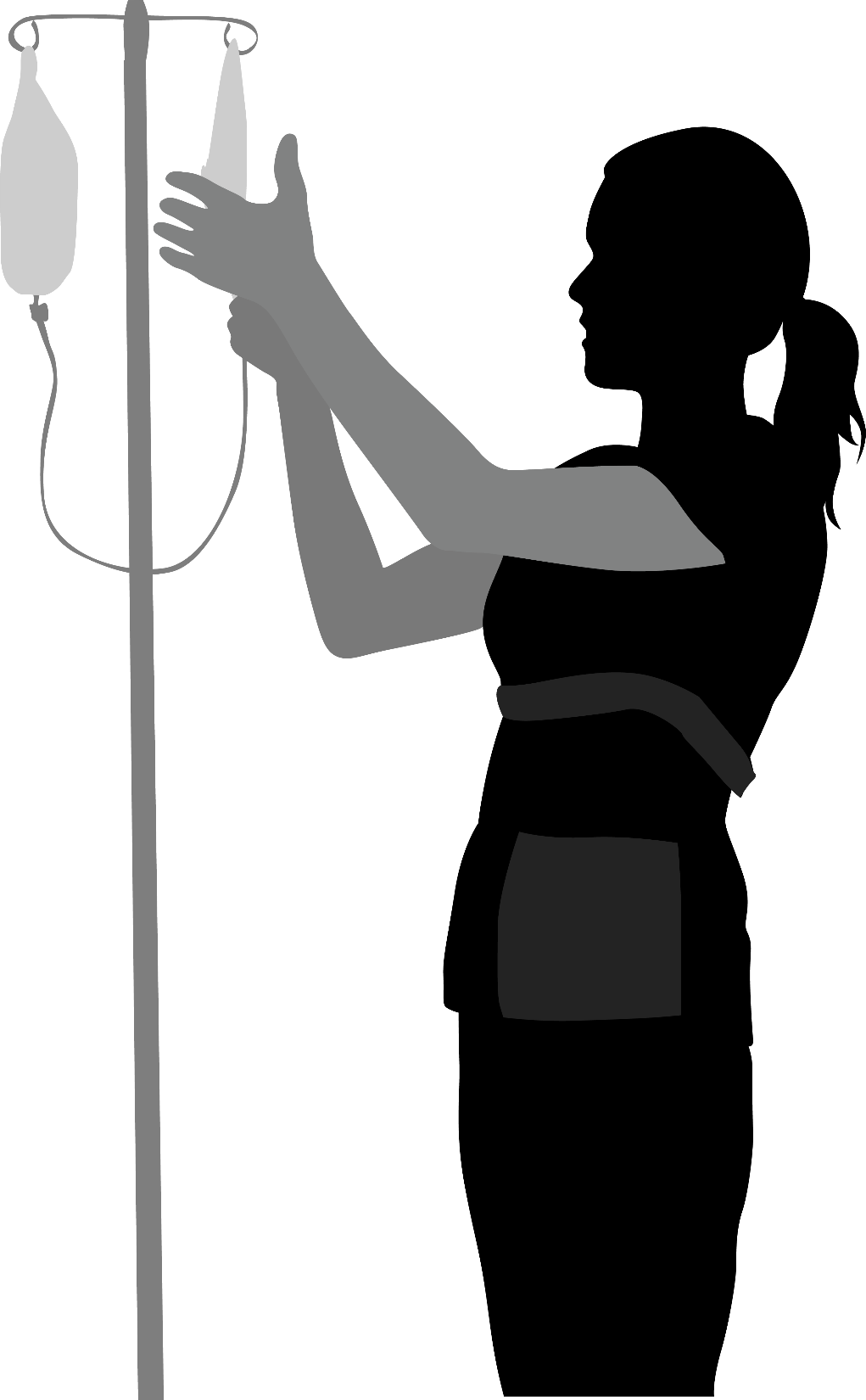 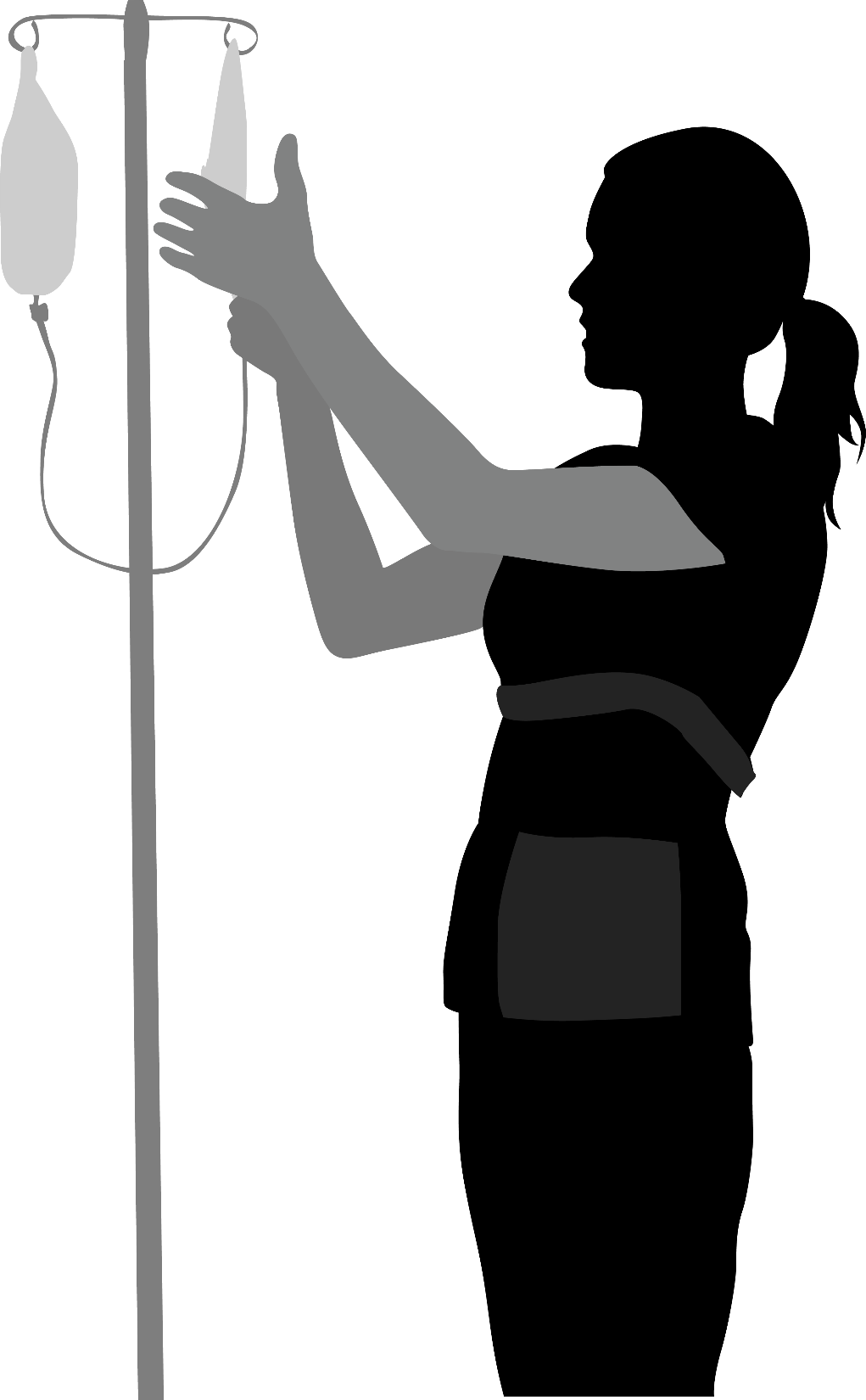 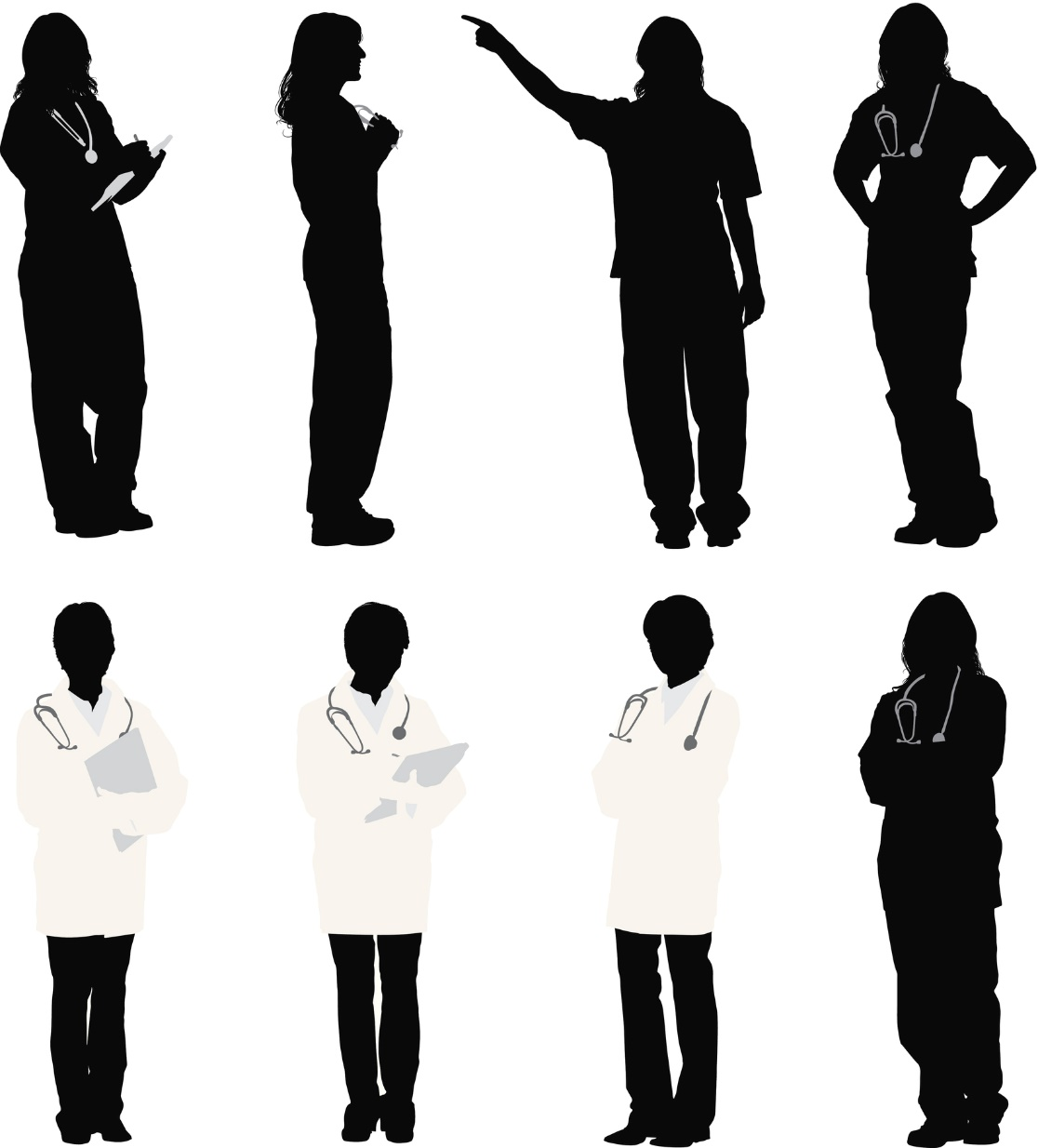 Scared. What’s happening?
Obstetric HemorrhageMaster Case
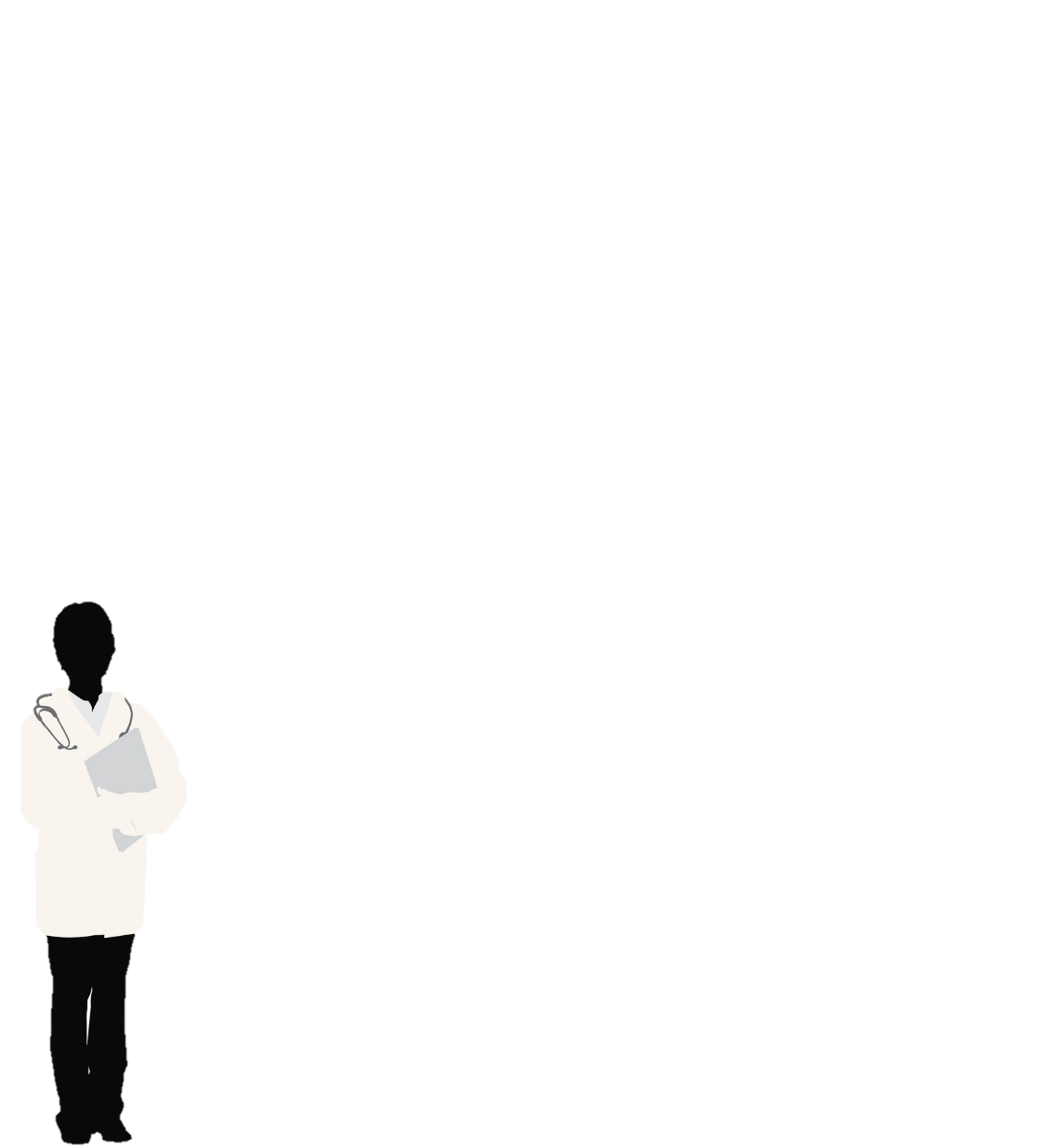 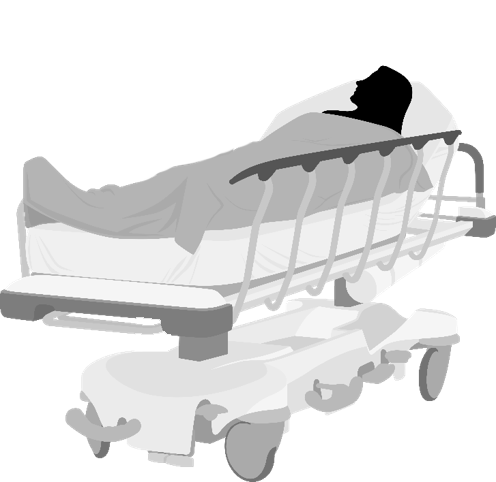 Allison, L&D nurse
I bet, but we’re here to help. I’d like to do an examination to determine our next steps, OK?
Danielle Williams, the patient
Dr. Sonentag, obstetrician
13
[Speaker Notes: SCRIPT
In the meantime, Allison repeats a set of vitals, showing a heart rate of 126 and blood pressure of 102/56. Soon after, Dr. Sonentag arrives to examine the patient.]
Ms. Williams, you have what’s called uterine atony, which means your uterus hasn’t contracted enough to stop your blood vessels from bleeding. I’m also seeing multiple blood clots in your uterine cavity. I’d like to take immediate action to treat you.
Allison, call for assistance, please.
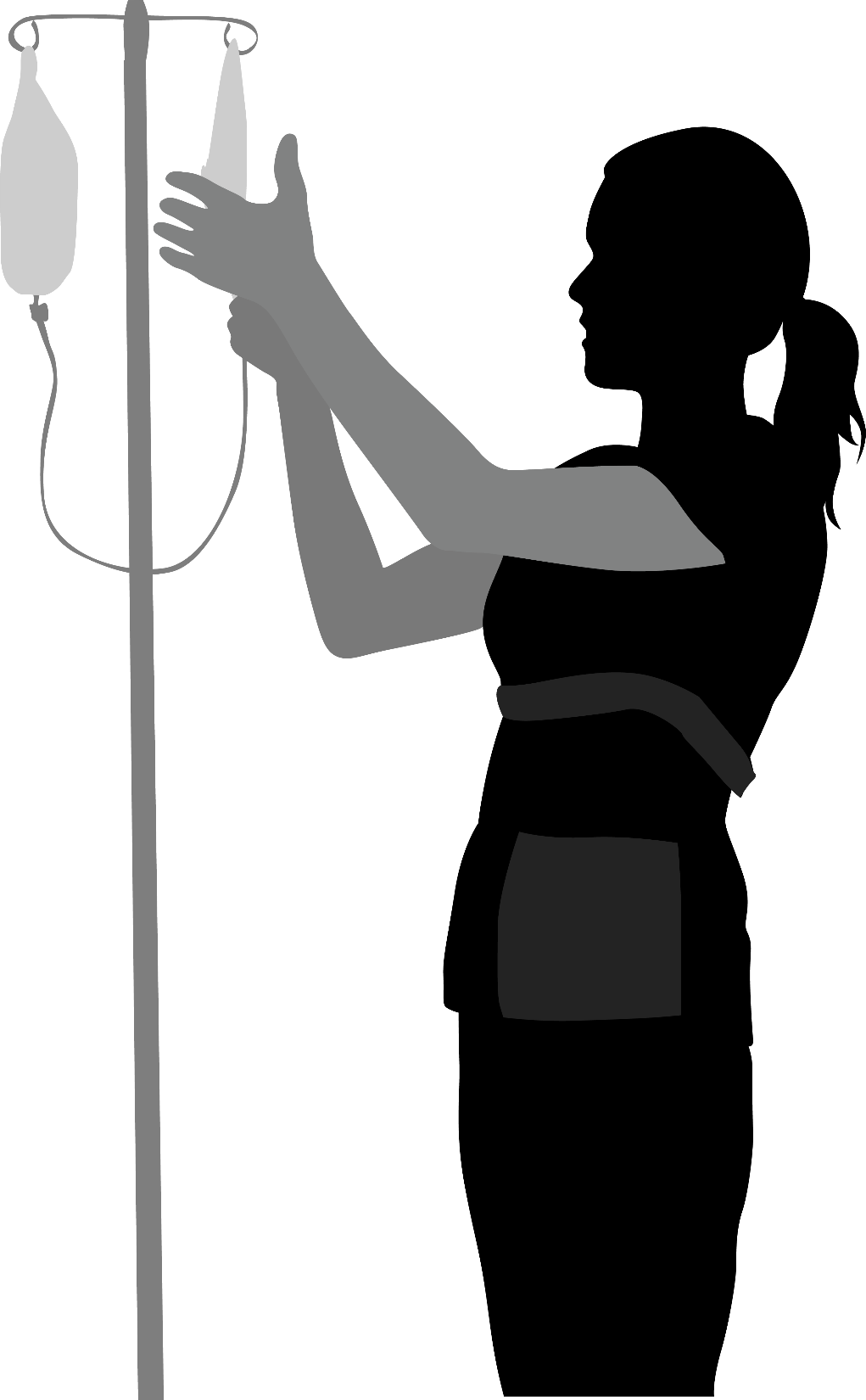 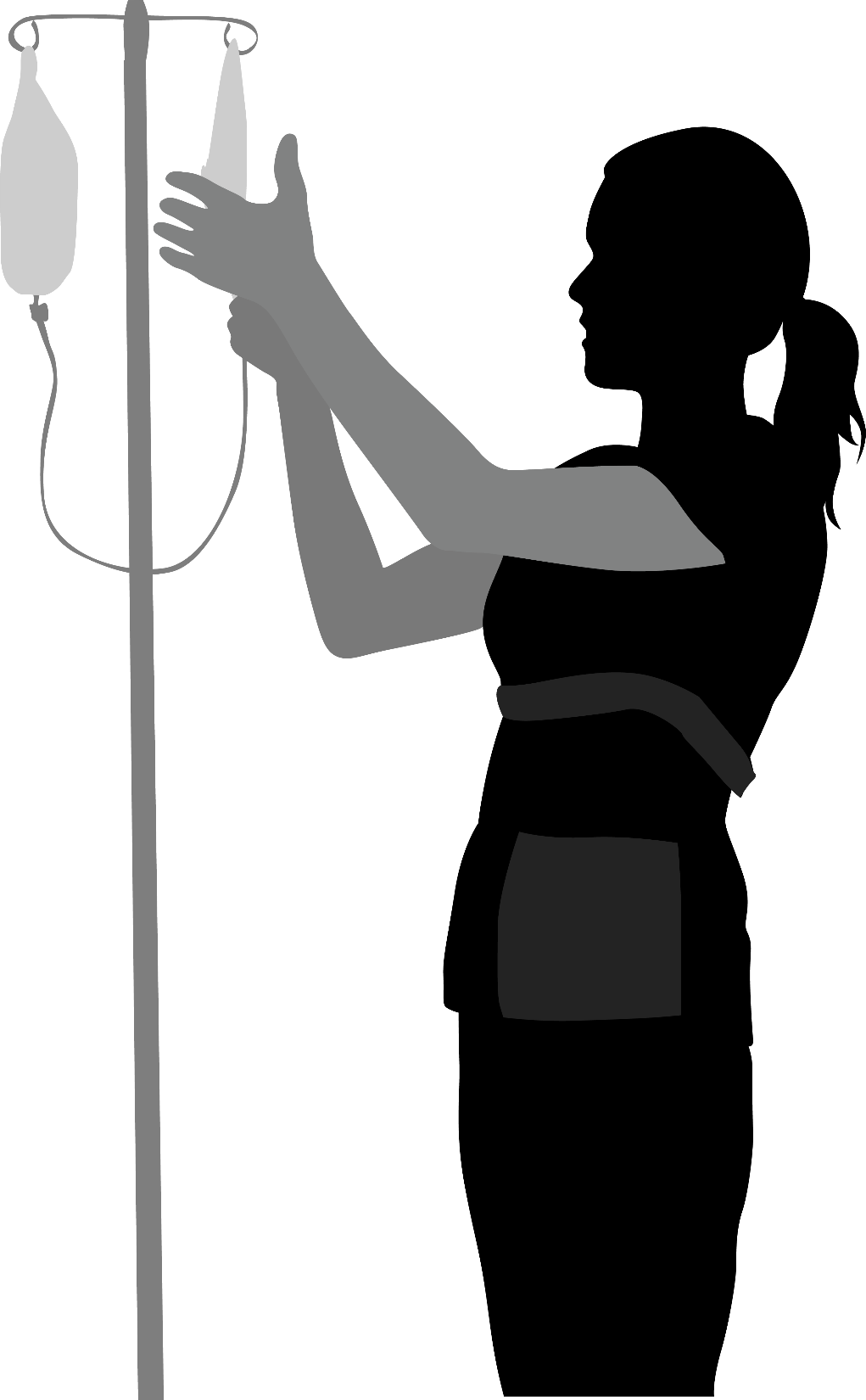 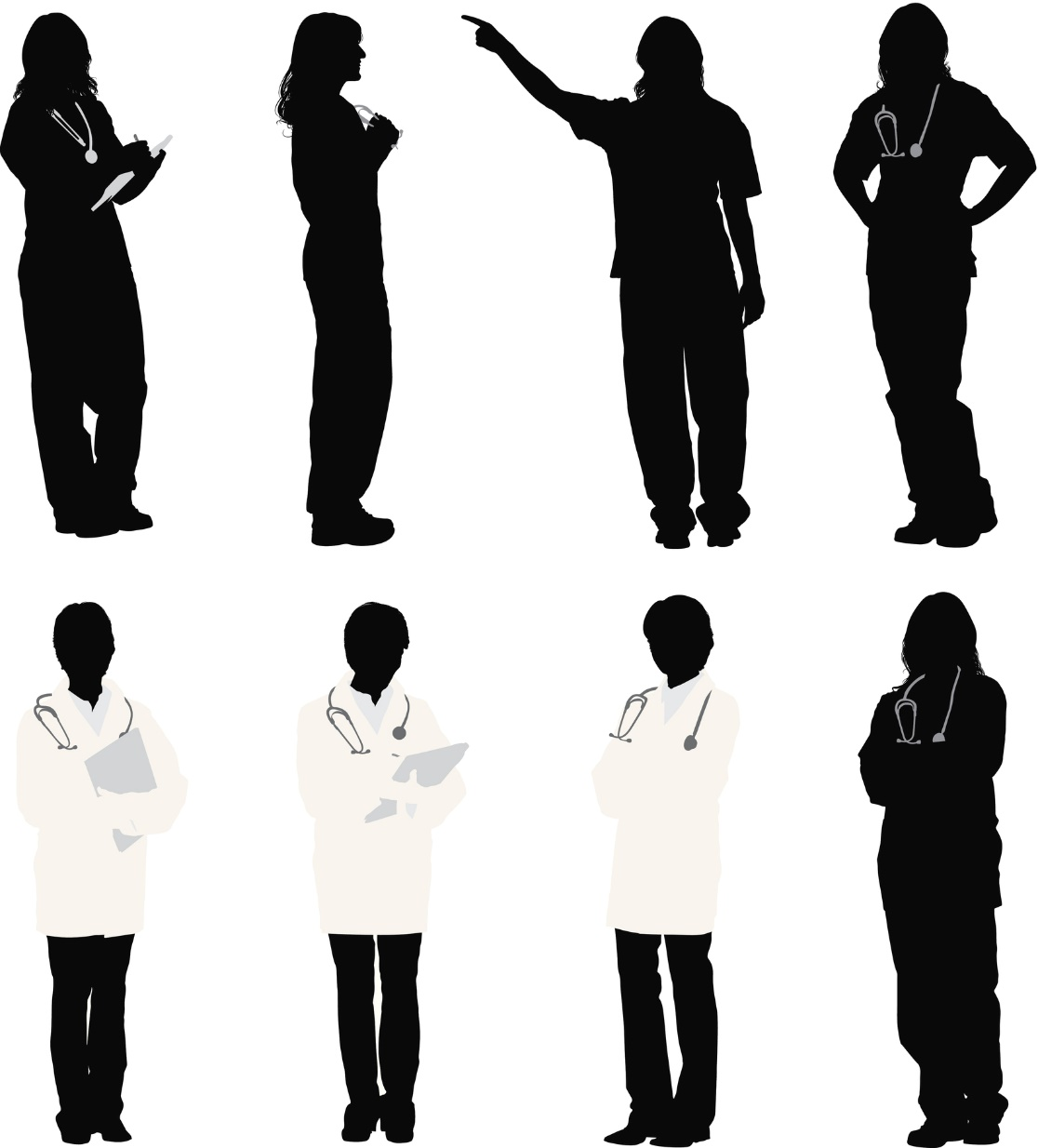 Obstetric HemorrhageMaster Case
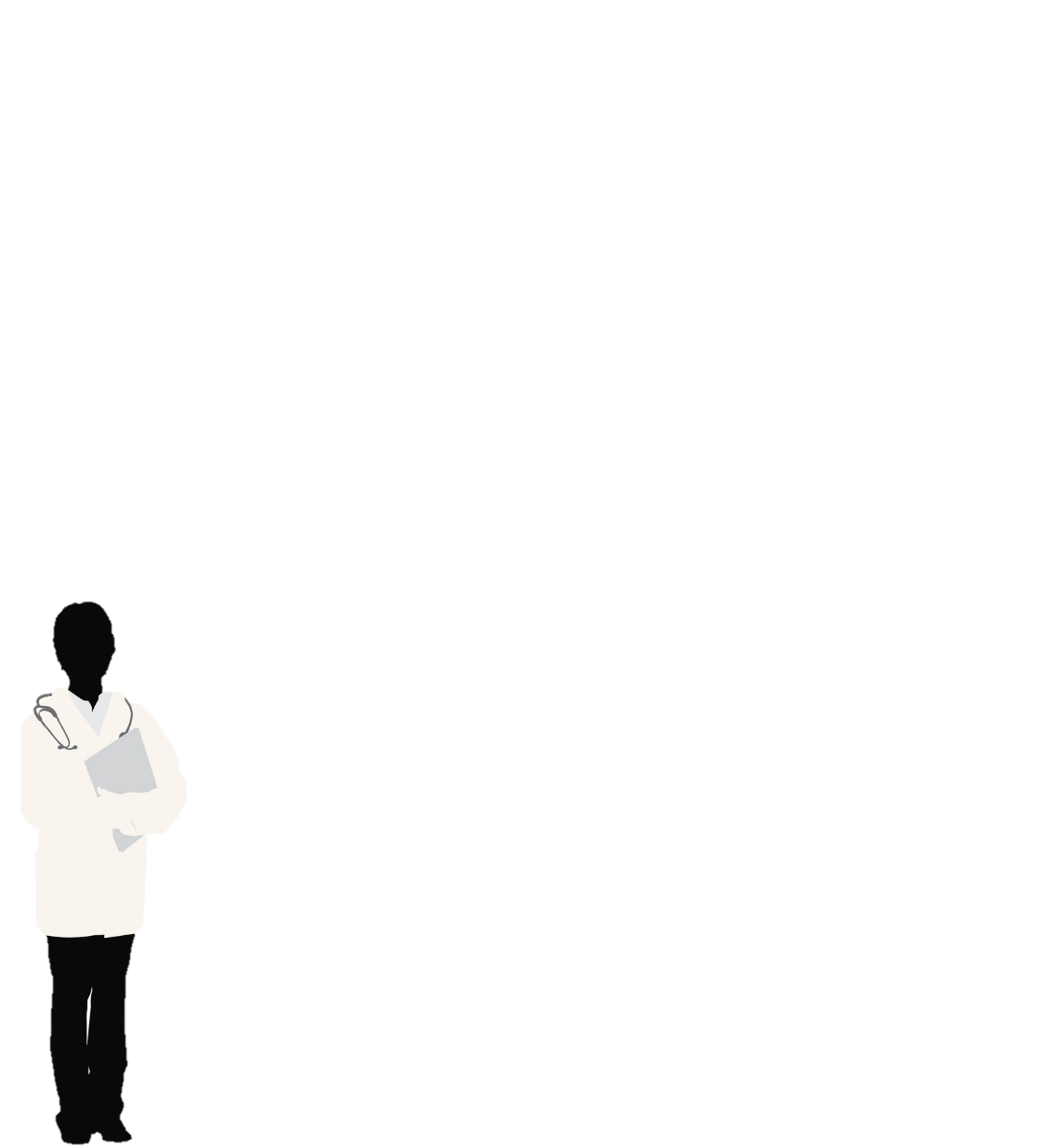 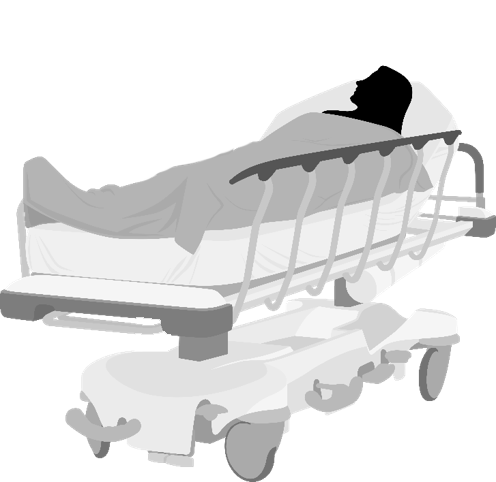 Dr. Sonentag also requests a Foley catheter, uterotonic agents, and an oxytocin bolus.
Allison, bedside nurse
Danielle Williams, the patient
Dr. Sonentag, obstetrician
14
[Speaker Notes: SCRIPT
Dr. Sonentag notes active bleeding from the vagina, with an atonic uterus noted on abdominal exam. The bed is broken down once again and Ms. Williams placed in lithotomy position after being informed. 

Bimanual exam is performed, noting profound uterine atony, active bleeding, and multiple blood clots in the uterine cavity. Dr. Sonentag asks Allison to first call for assistance. He then asks for a Foley catheter for bladder emptying, in addition to the uterotonic agents, and an oxytocin bolus.]
We need materials and supplies!
The charge nurse, Tanya, immediately comes to the room to assist. The hemorrhage cart is requested to be brought to the bedside.
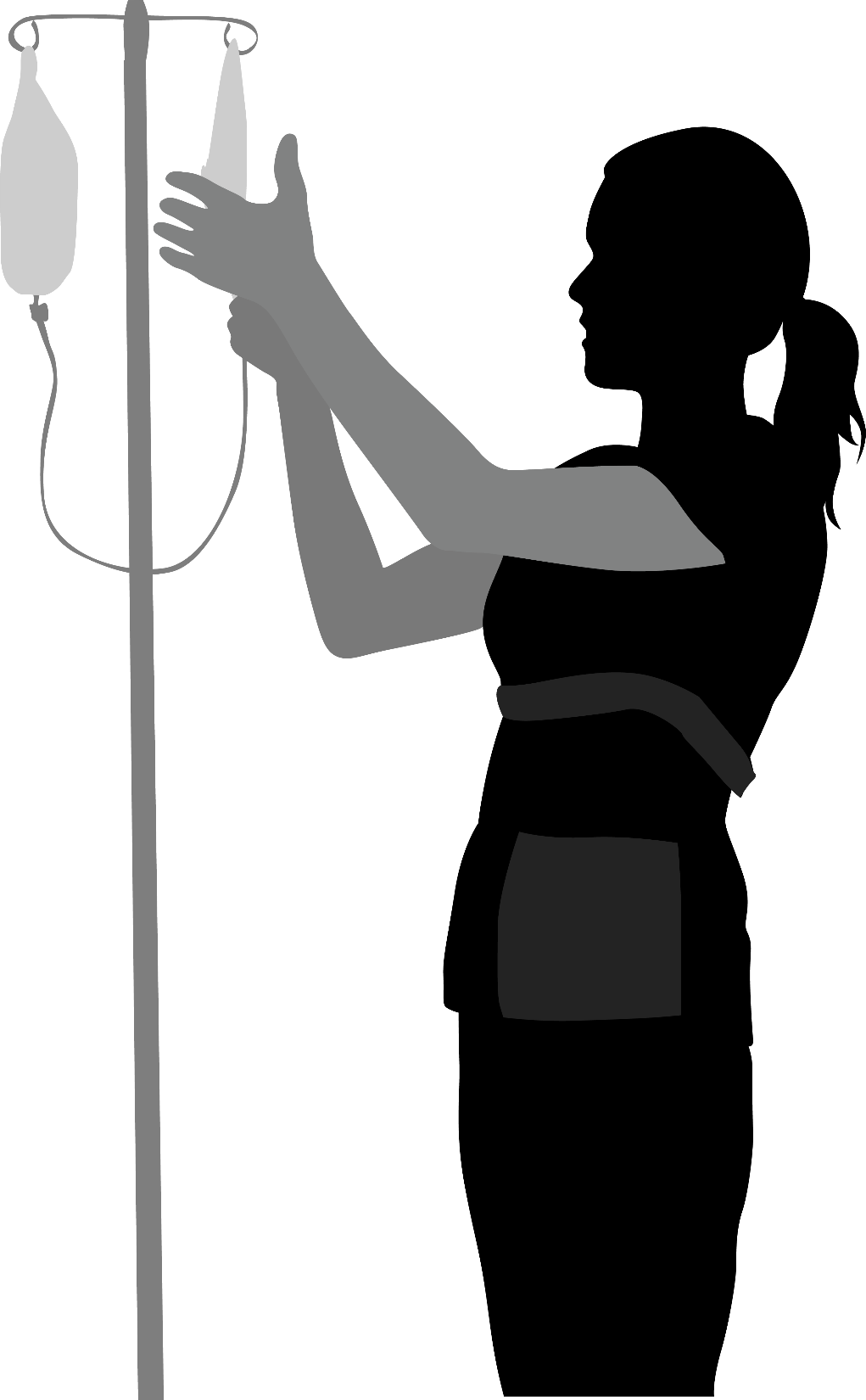 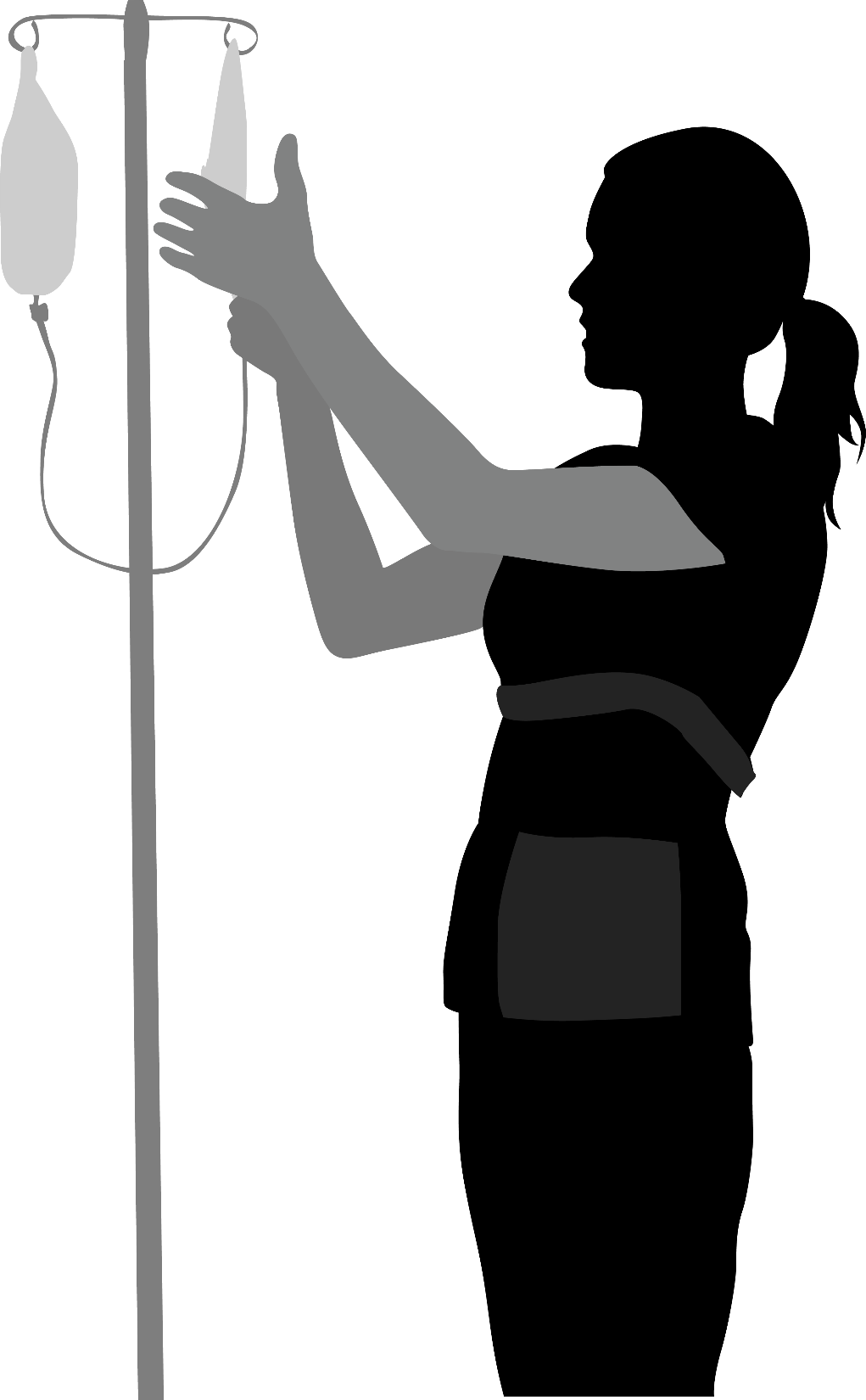 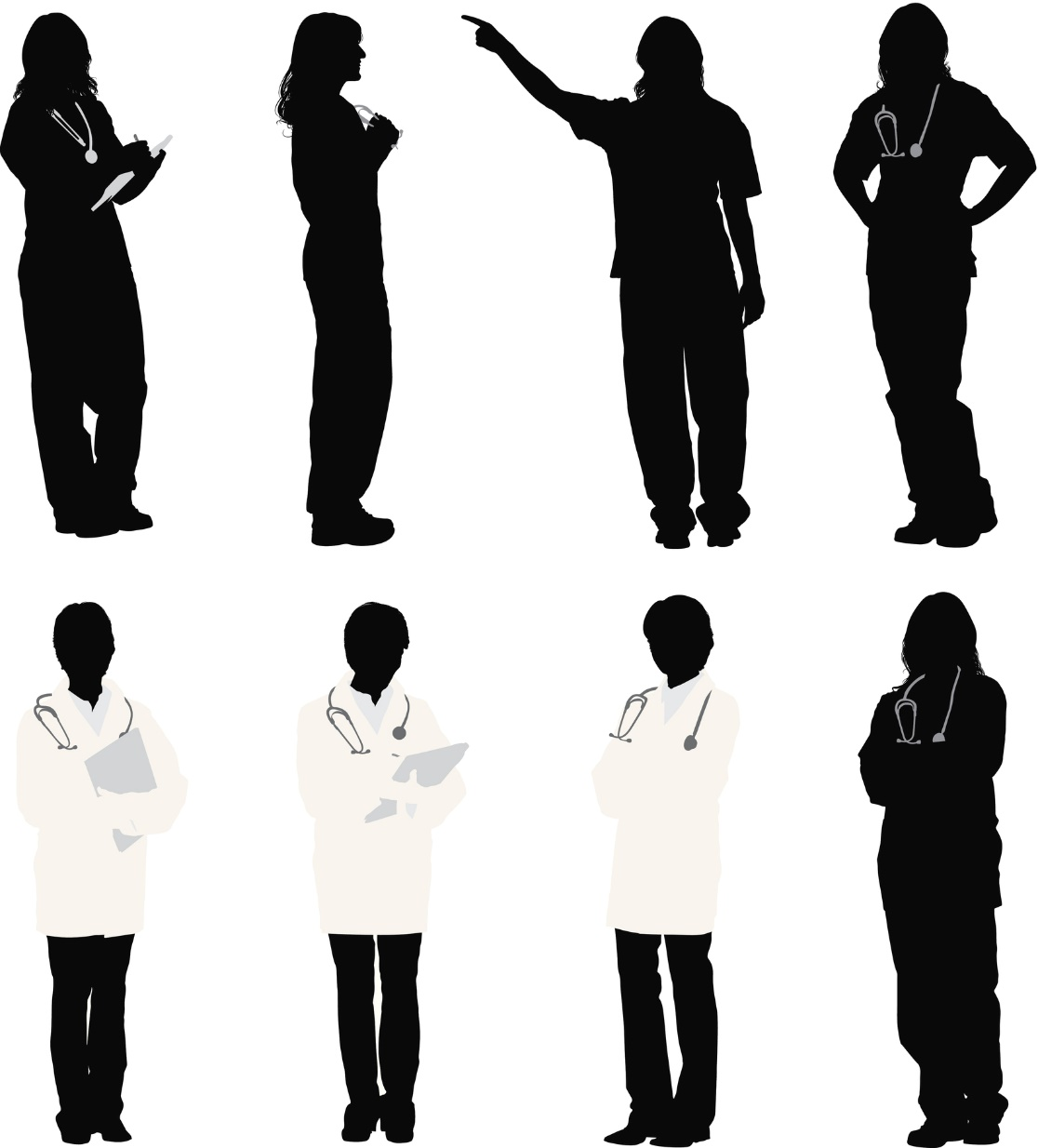 Obstetric HemorrhageMaster Case
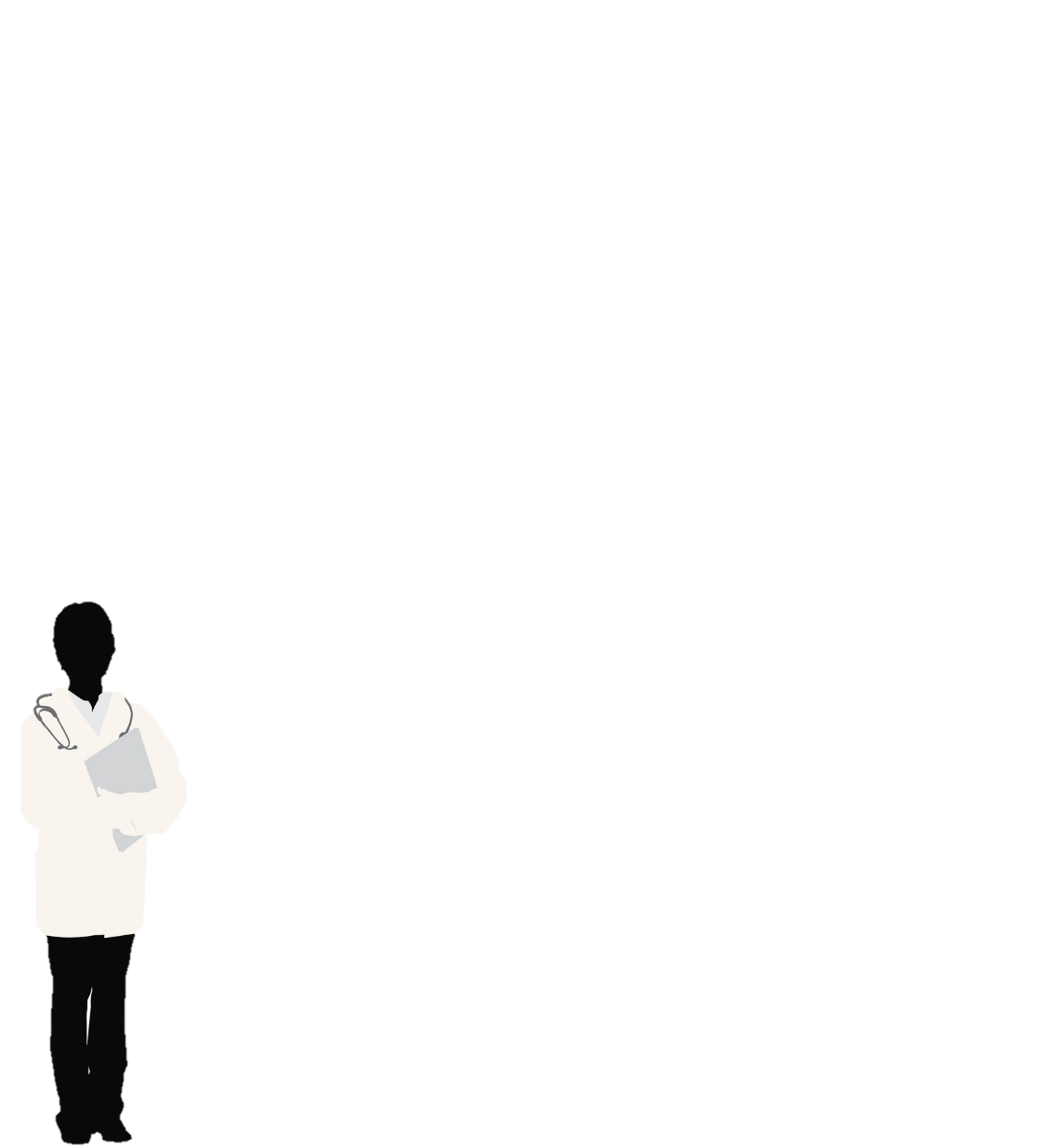 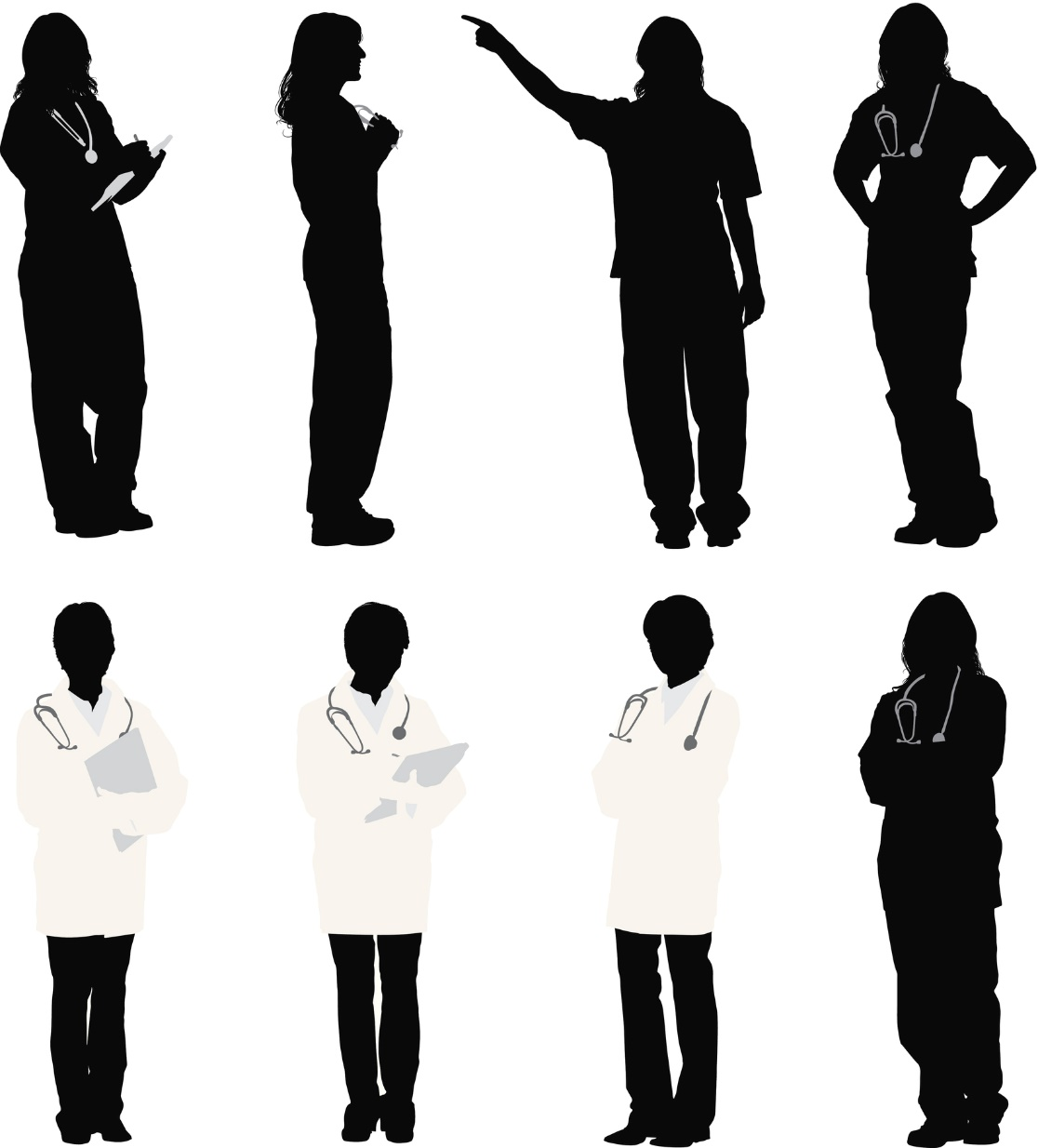 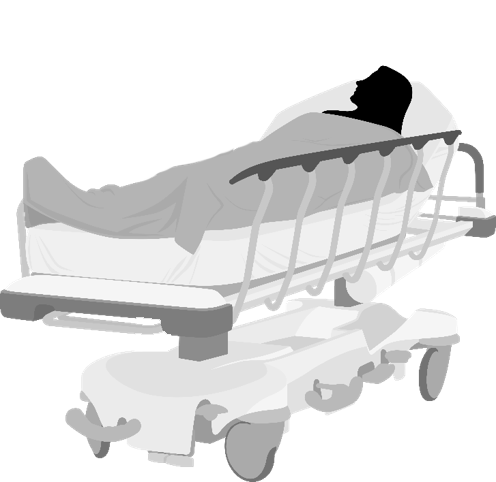 Allison, bedside nurse
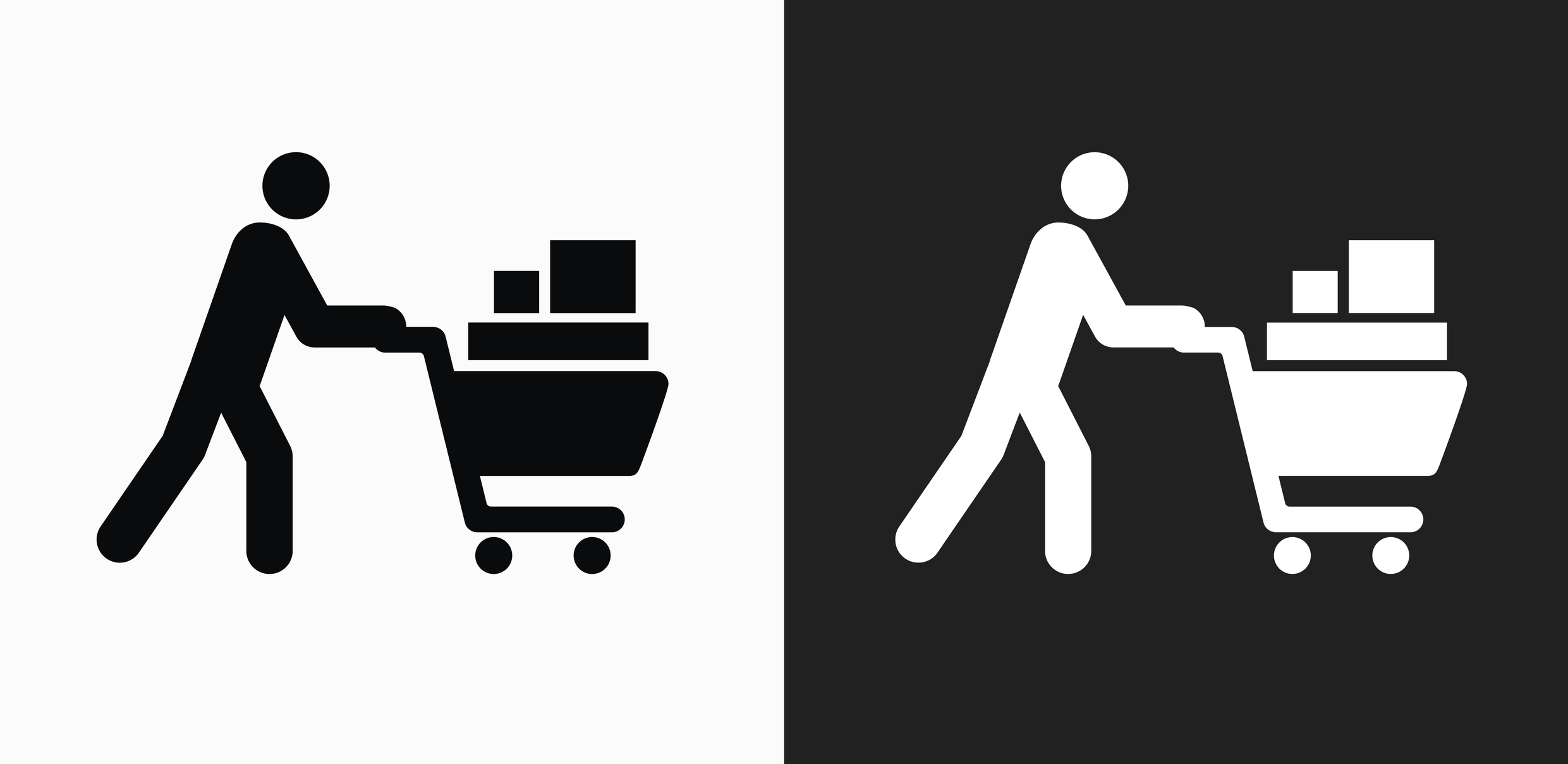 Danielle Williams, the patient
Tanya, charge nurse
Dr. Sonentag, obstetrician
15
[Speaker Notes: SCRIPT
Allison calls out to the front desk for the requested materials and supplies. Tanya brings the hemorrhage cart to the bedside which included the necessary supplies, the checklist and instruction cards for medication dosing, intrauterine balloon placement and compression stitches. She begins assisting immediately.]
I have placed a new peripheral IV. Should a fluid bolus be given?
Yes. I have also ordered blood products. Please make the OR aware in case we need to move there for further management. 
Ms. Williams, we may need to give you blood products or move you to the OR if the bleeding continues.
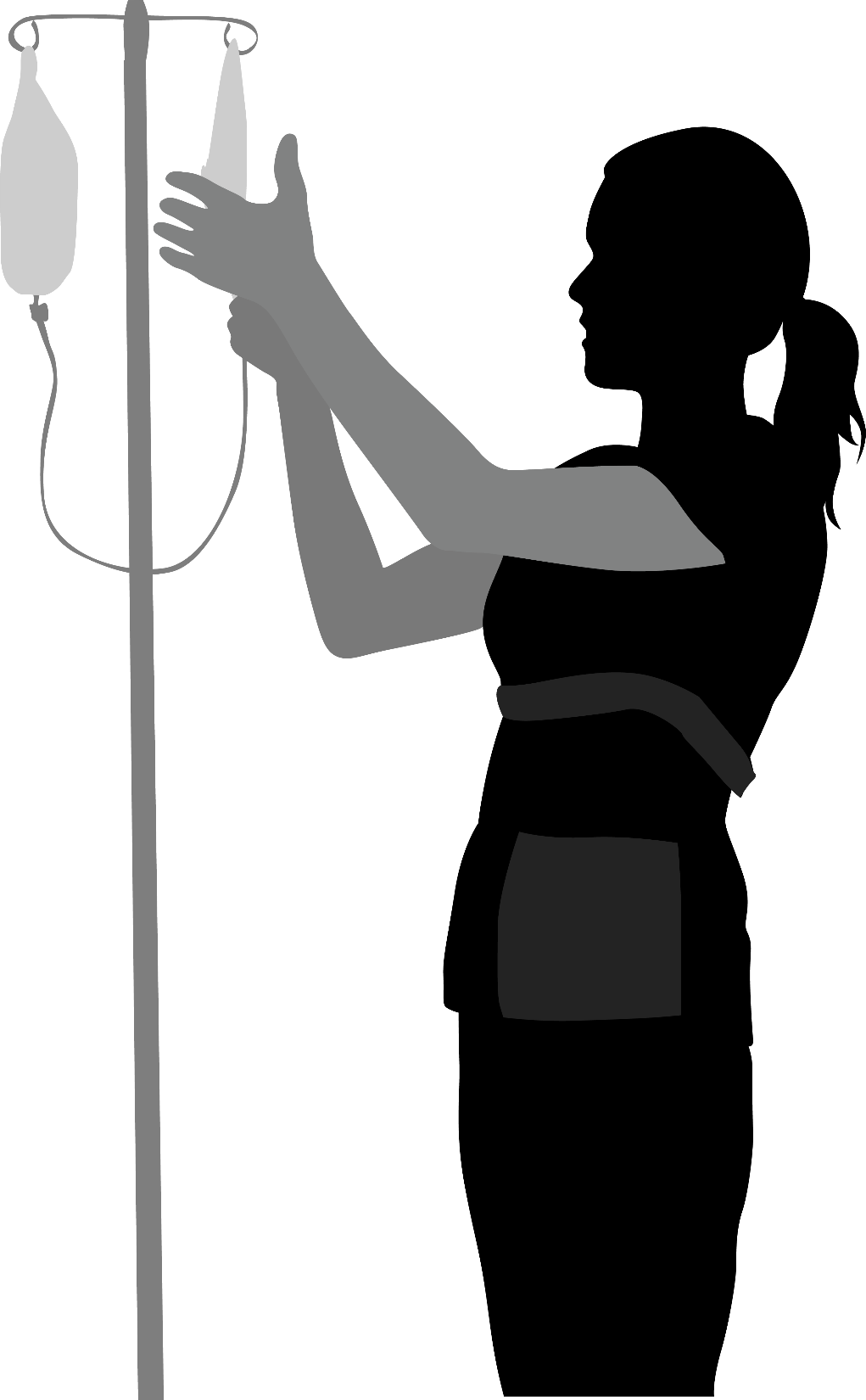 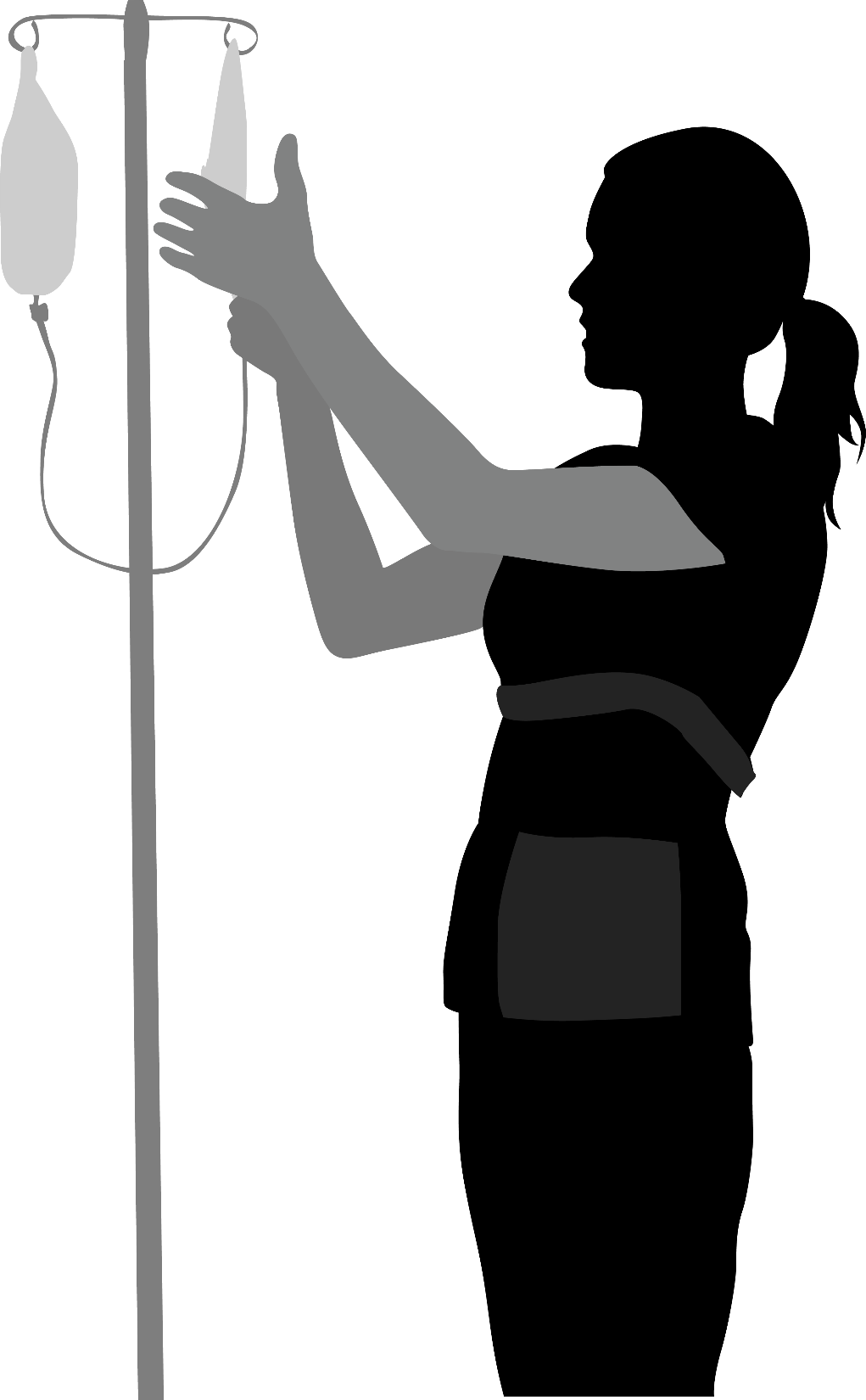 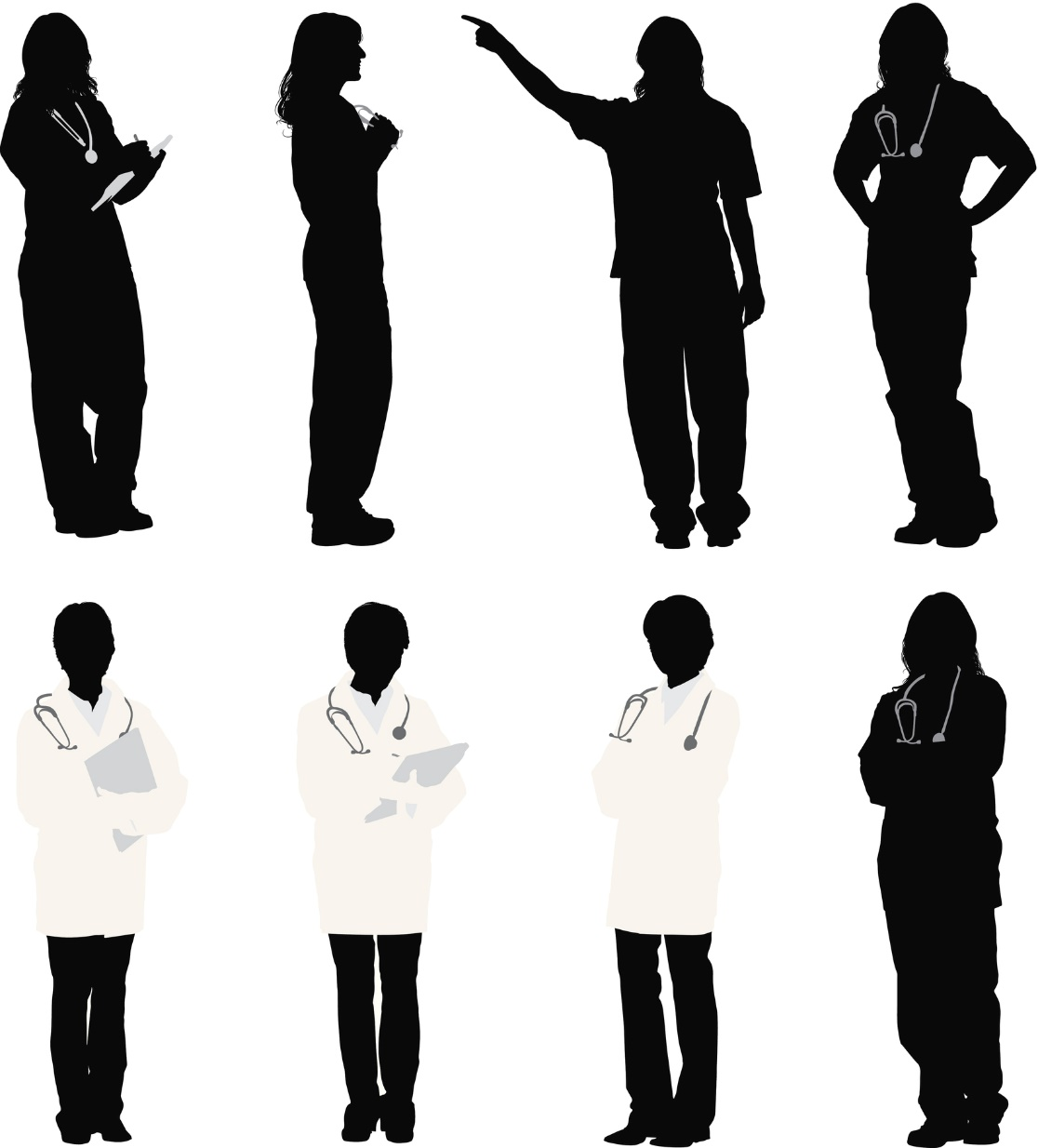 Dr. Sonentag, obstetrician
Obstetric HemorrhageMaster Case
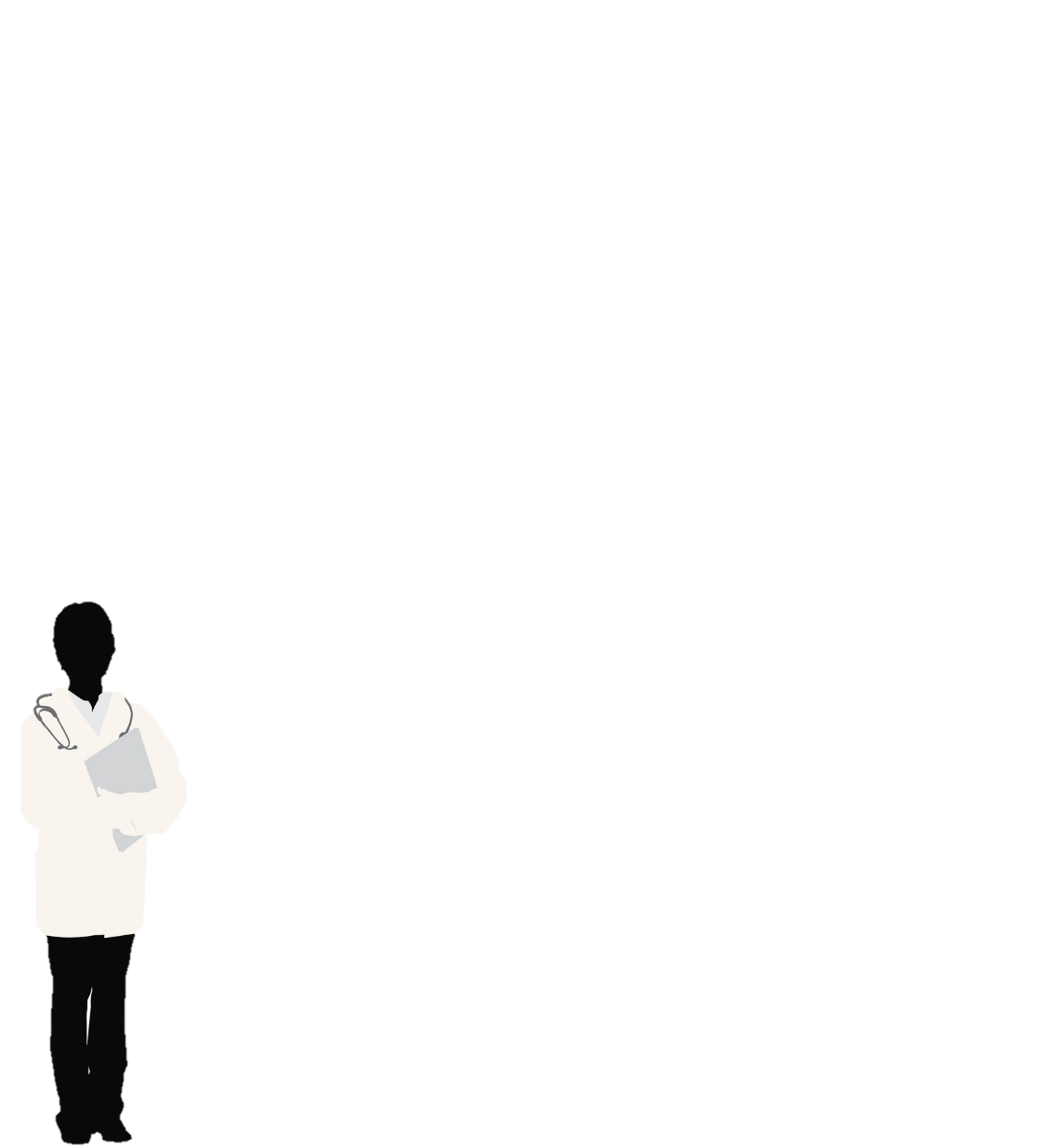 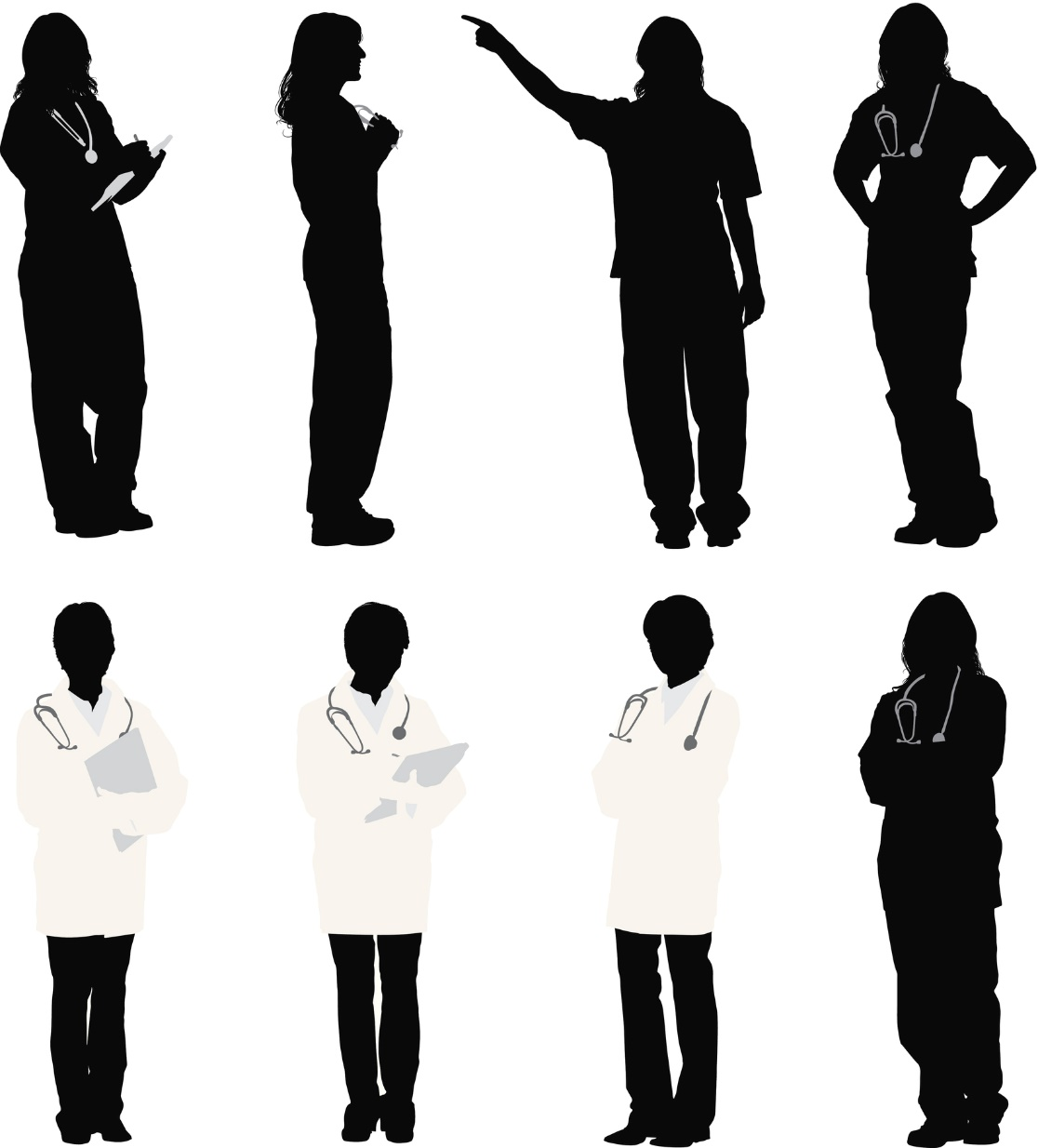 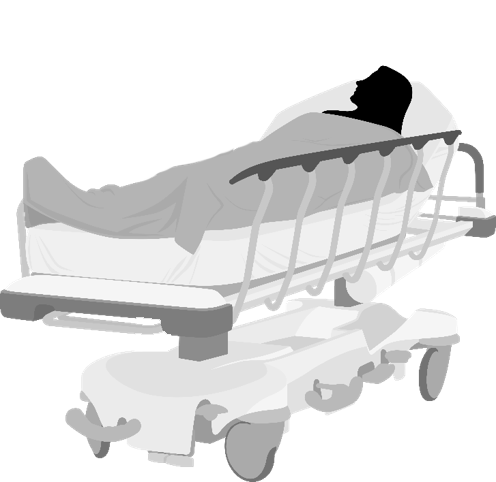 While this is ongoing, Dr. Sonentag performs bimanual uterine massage and compression, but atony continues with active vaginal bleeding.
Allison, L&D nurse
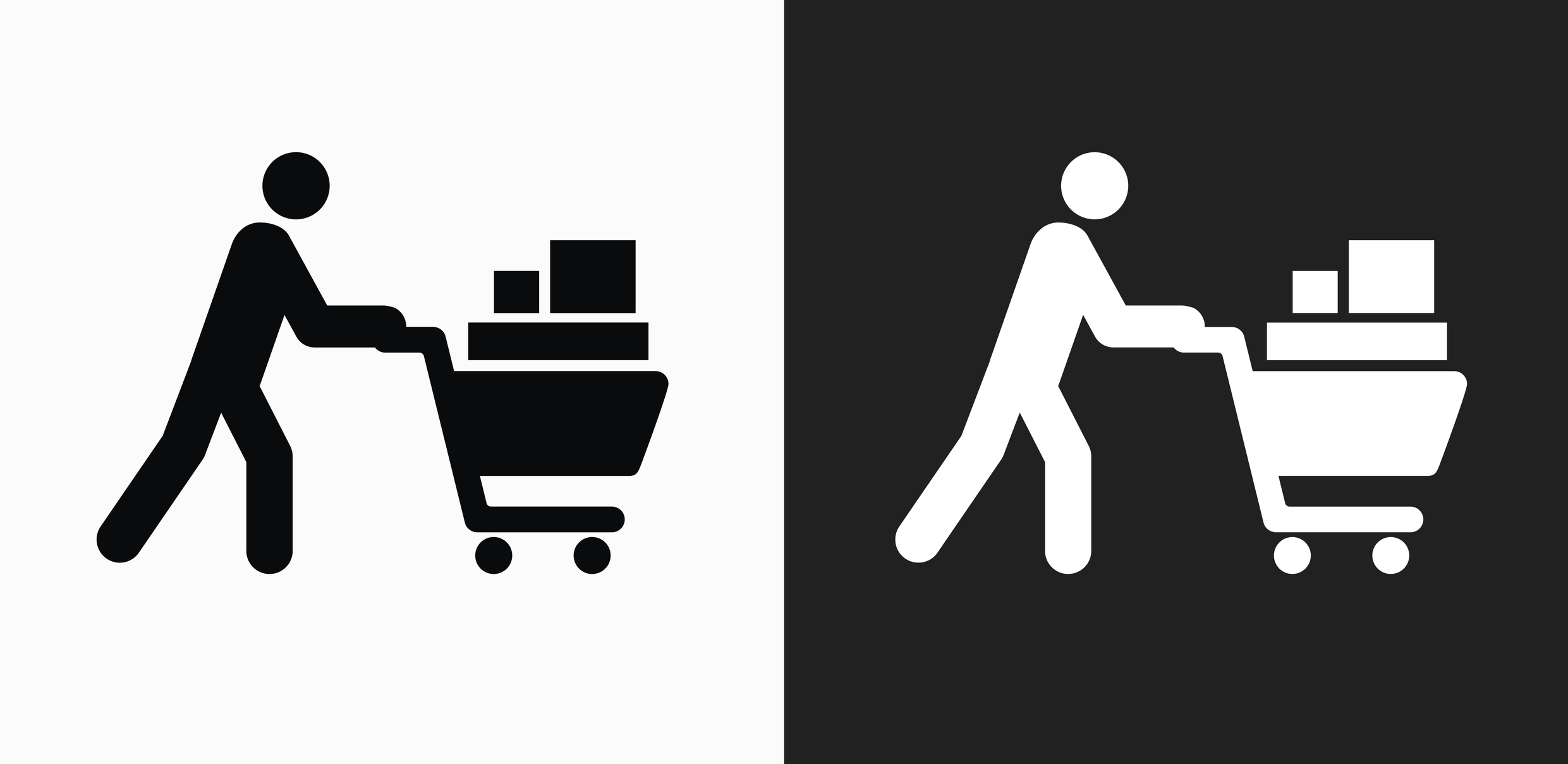 Danielle Williams, the patient
Tanya, charge nurse
16
[Speaker Notes: SCRIPT
A new peripheral IV is started, and Allison asks Dr. Sonentag if a fluid bolus should be given. She replies affirmatively, indicates she has already ordered blood products, and asks Allison to make the OR aware in case they need to move there for further management.  
 
While this is ongoing, Dr. Sonentag performs bimanual uterine massage and compression, but atony continues with vaginal bleeding.]
As the requested materials and supplies arrive, the decision is made to administer 250 mcg of carboprost tromethamine (Hemabate®), IM.
Allison, please send STAT labs and notify the anesthesia team for assistance.
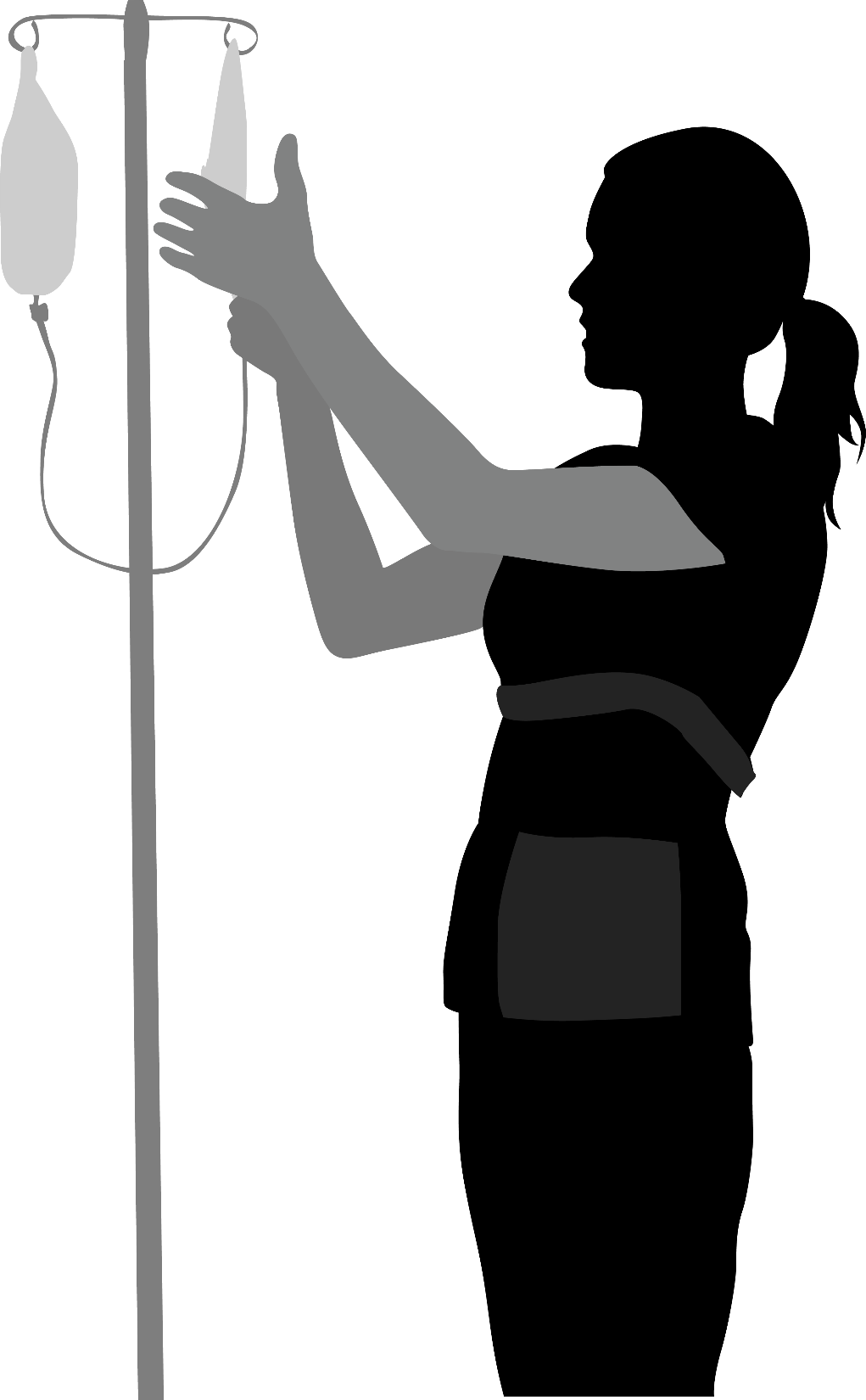 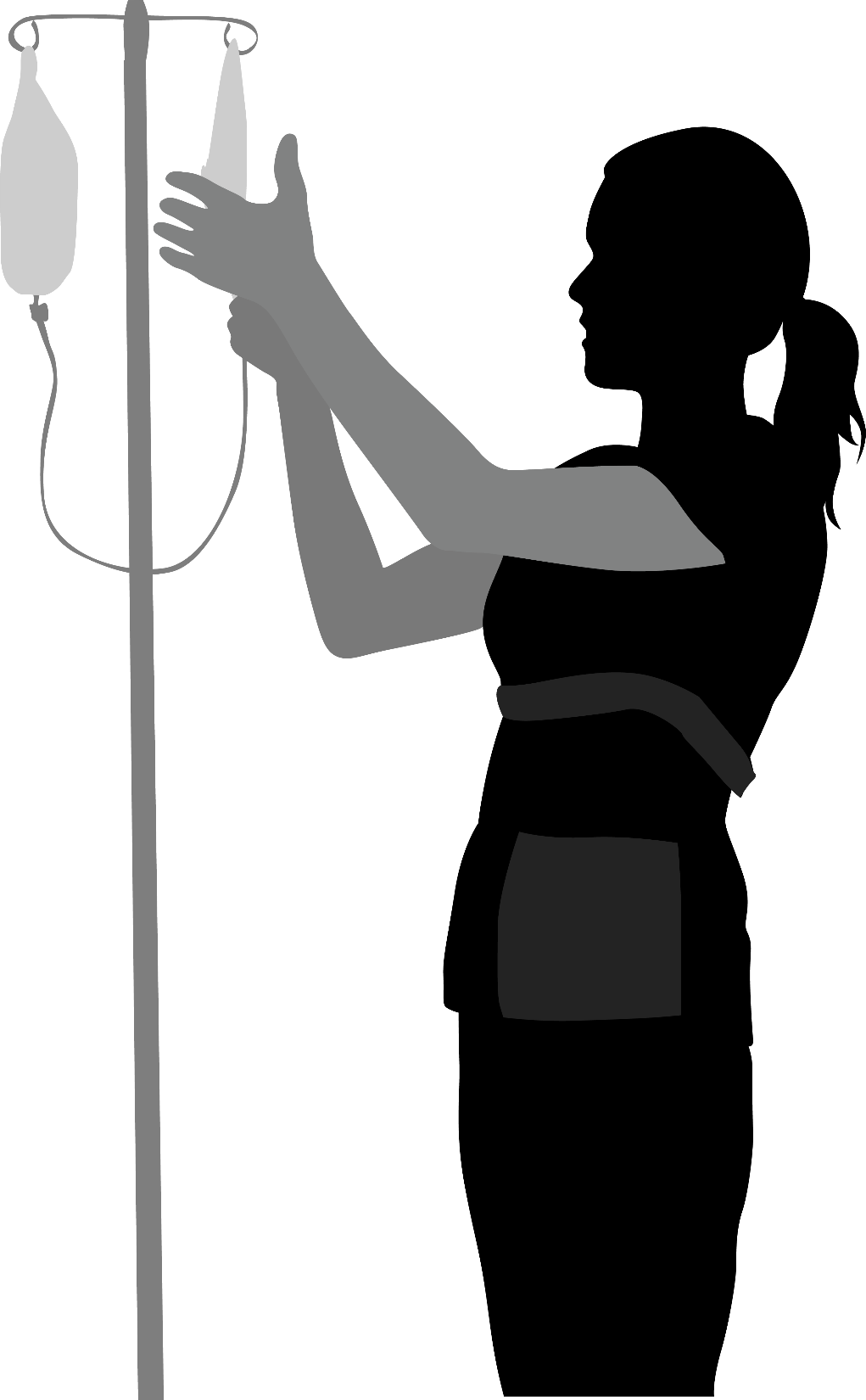 Allison, L&D nurse
Dr. Sonentag, obstetrician
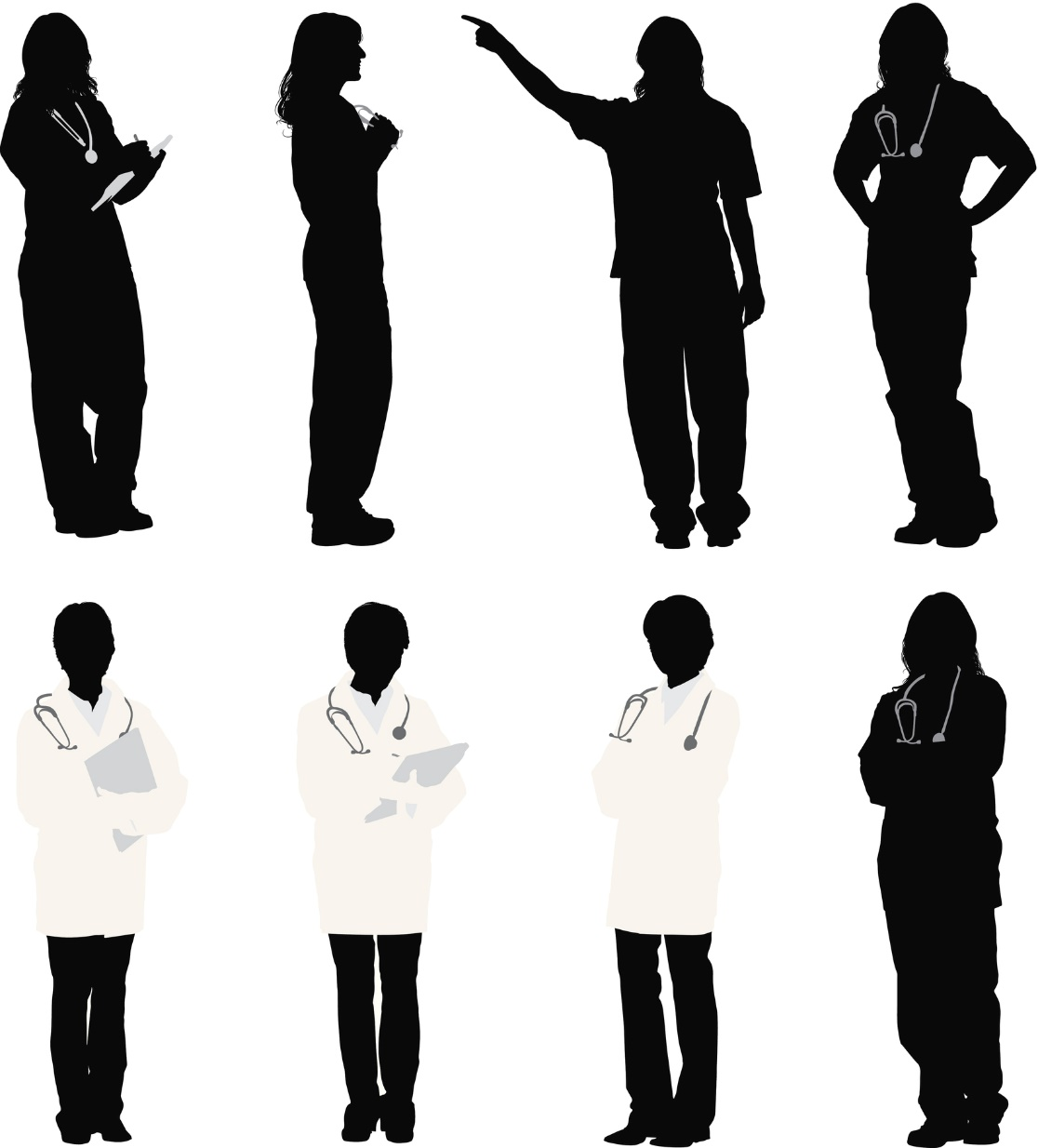 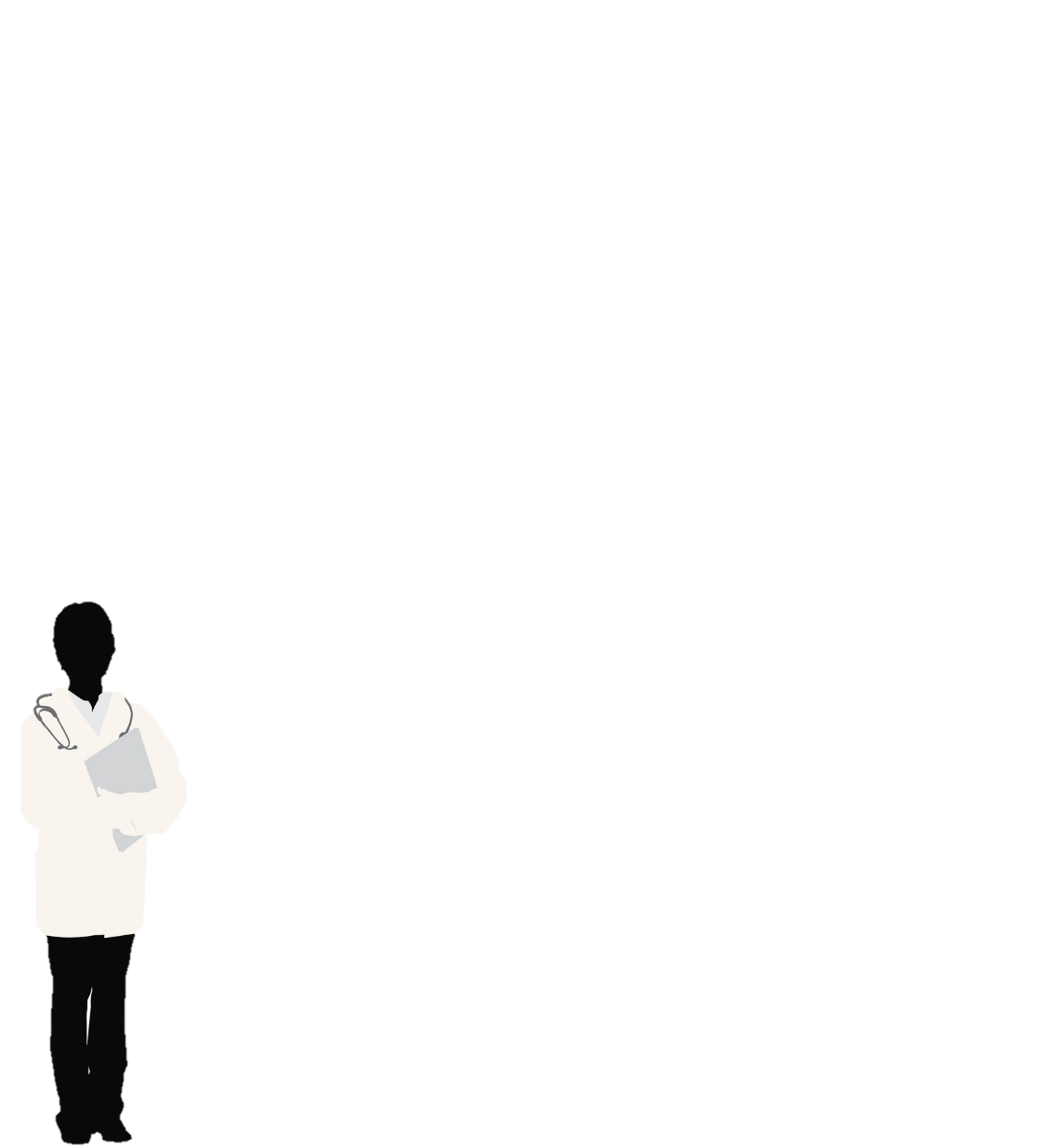 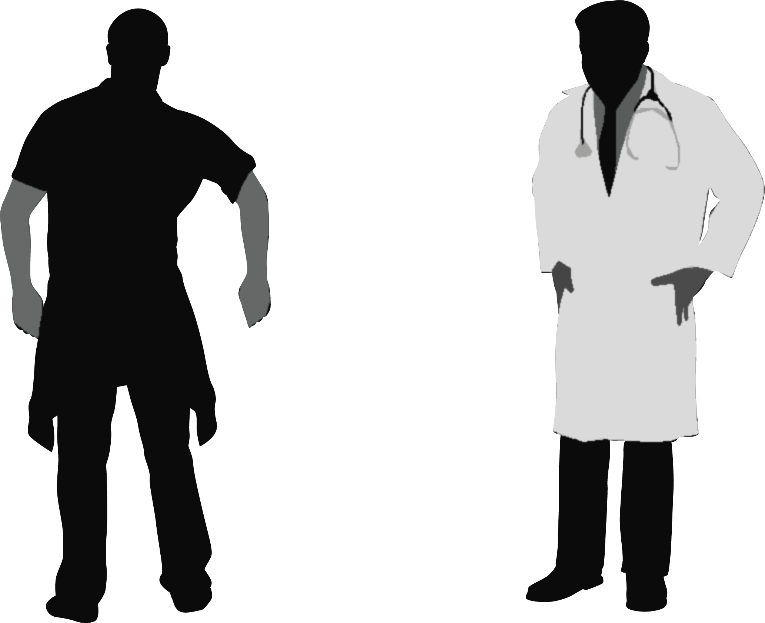 Obstetric HemorrhageMaster Case
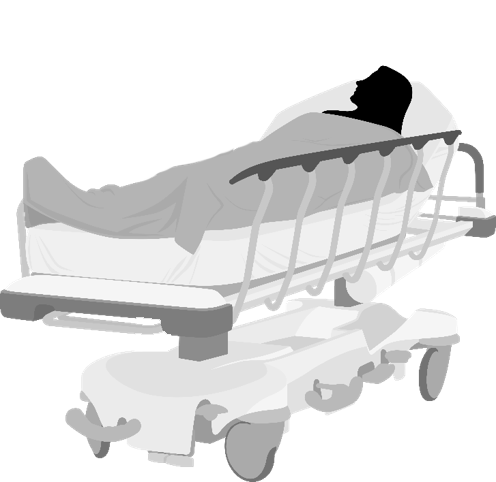 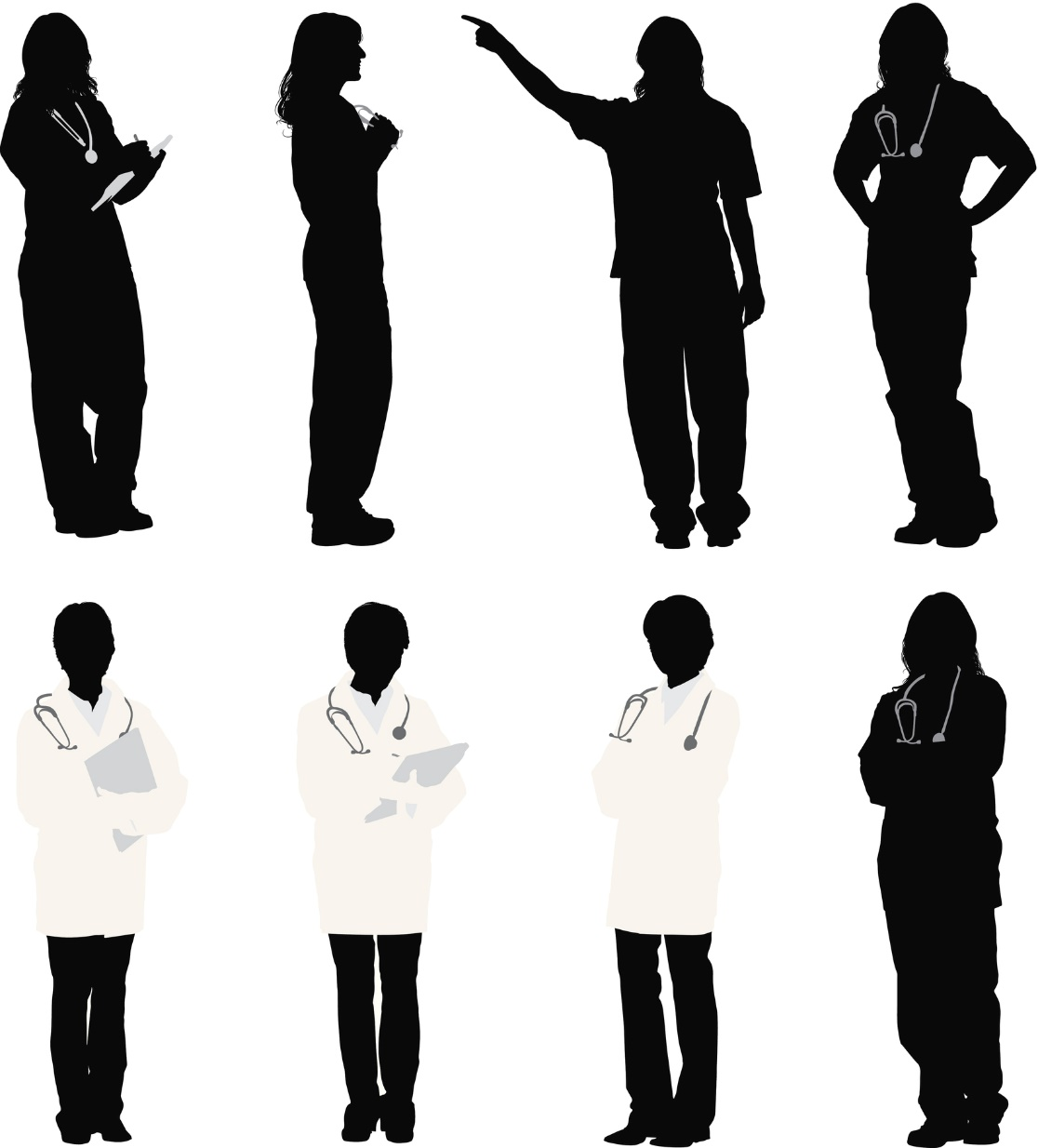 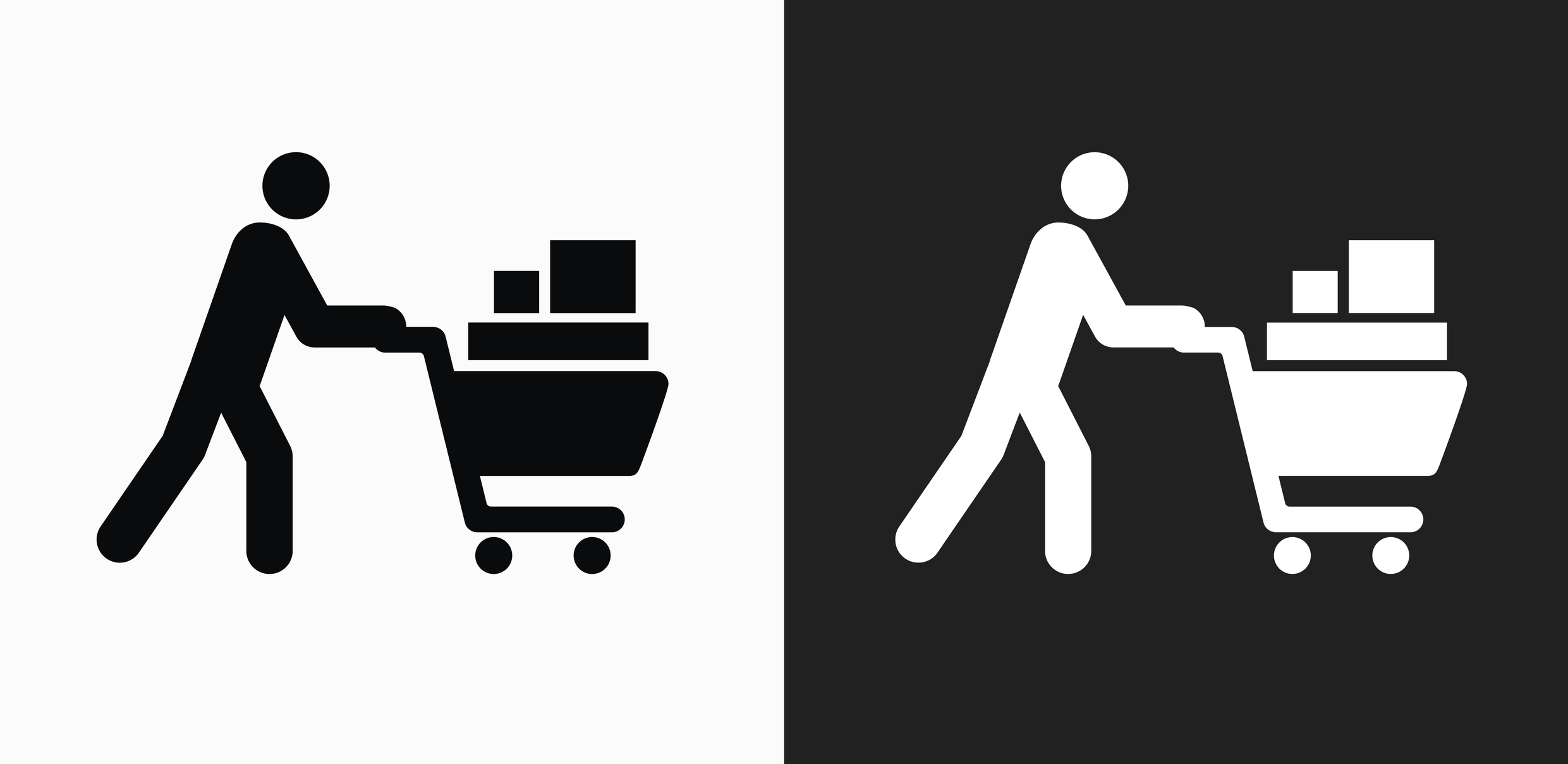 Tanya, charge nurse
Dr. Larsen, anesthesiologist
Danielle Williams, the patient
Dr. Sonentag continues fundal and bimanual massage and requests STAT labs. The L&D anesthesia team presents to the room to assist. Bleeding continues for more than 10 minutes post-carboprost tromethamine (Hemabate) administration, but at a slower pace.
17
[Speaker Notes: SCRIPT
As the requested materials and supplies arrive, the decision is made to administer carboprost tromethamine (Hemabate) at 250 mcg (0.25 mg),IM. 
 
Dr. Sonentag continues fundal and bimanual massage and requests Allison send STAT labs. The L&D anesthesia team is notified and presents to the room to assist. The bleeding continues for more than 10 minutes post-carboprost tromethamine (Hemabate) administration, but at a slower pace.]
Ms. Williams’ vitals are checked again, showing a heart rate of 135 and a blood pressure of 94/49. Quantitative blood loss assessment was performed and found to be 1,250 cc total at this time. 1,000 mg of rectal misoprostol is administered, along with 2 units of pRBCs.
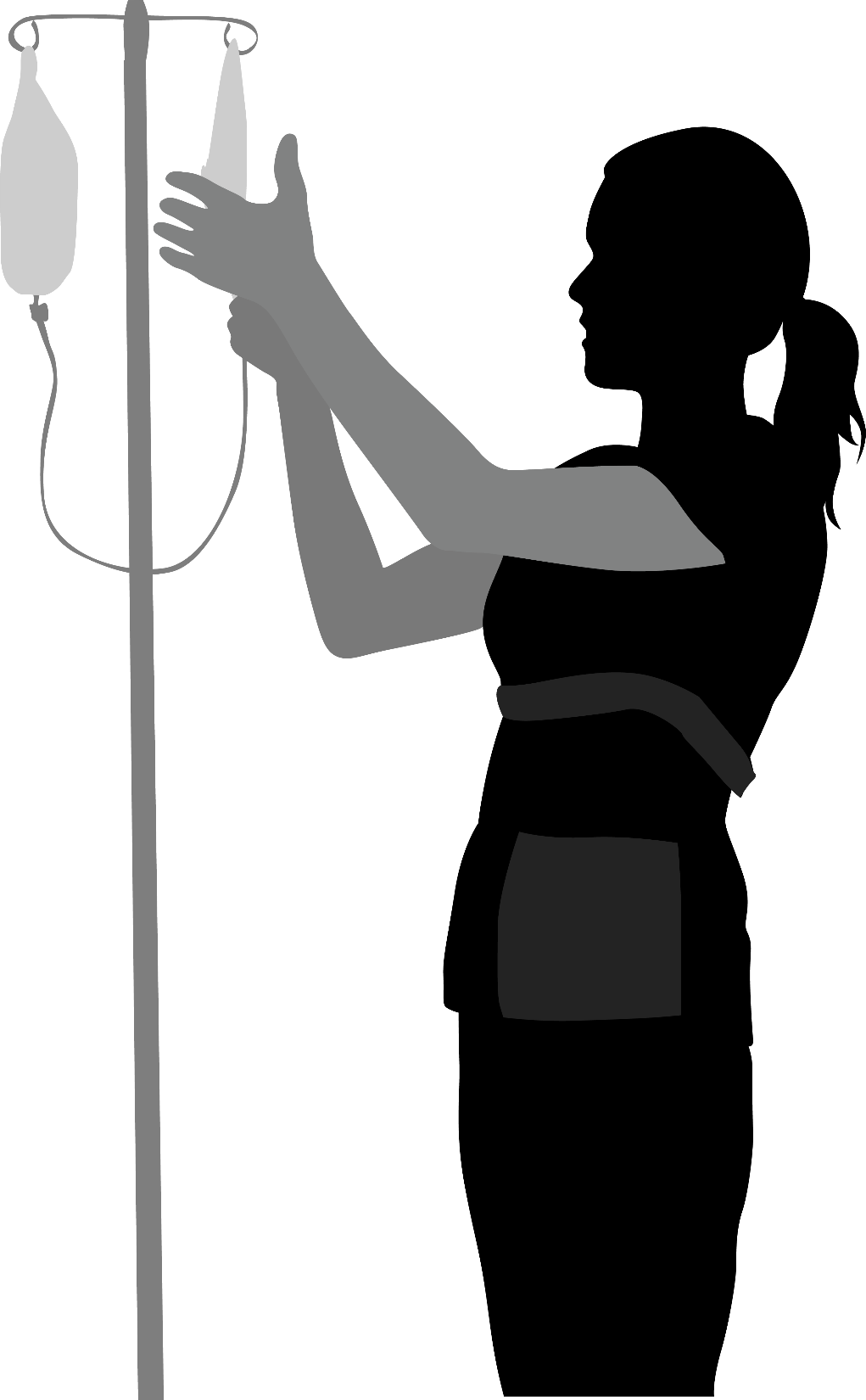 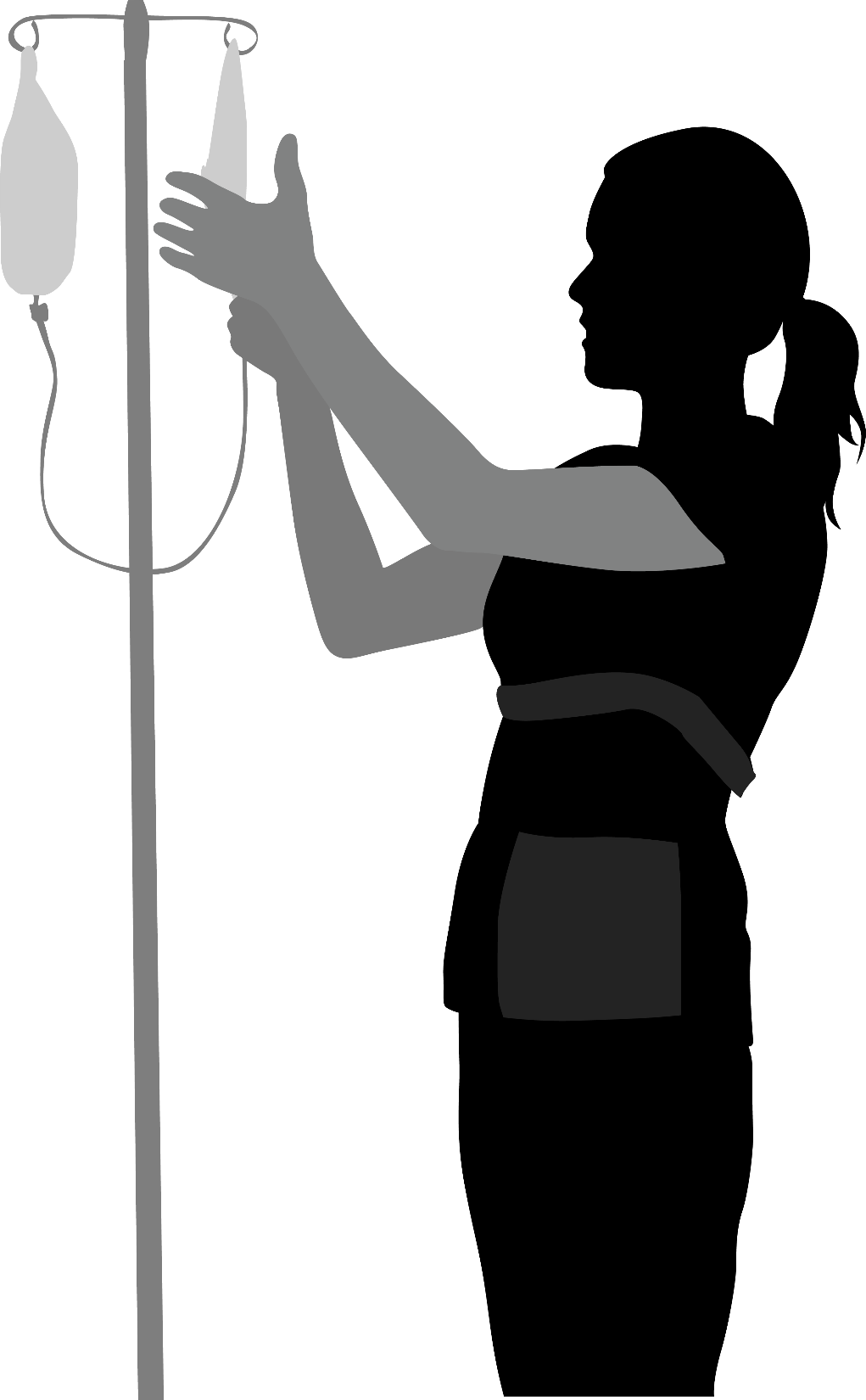 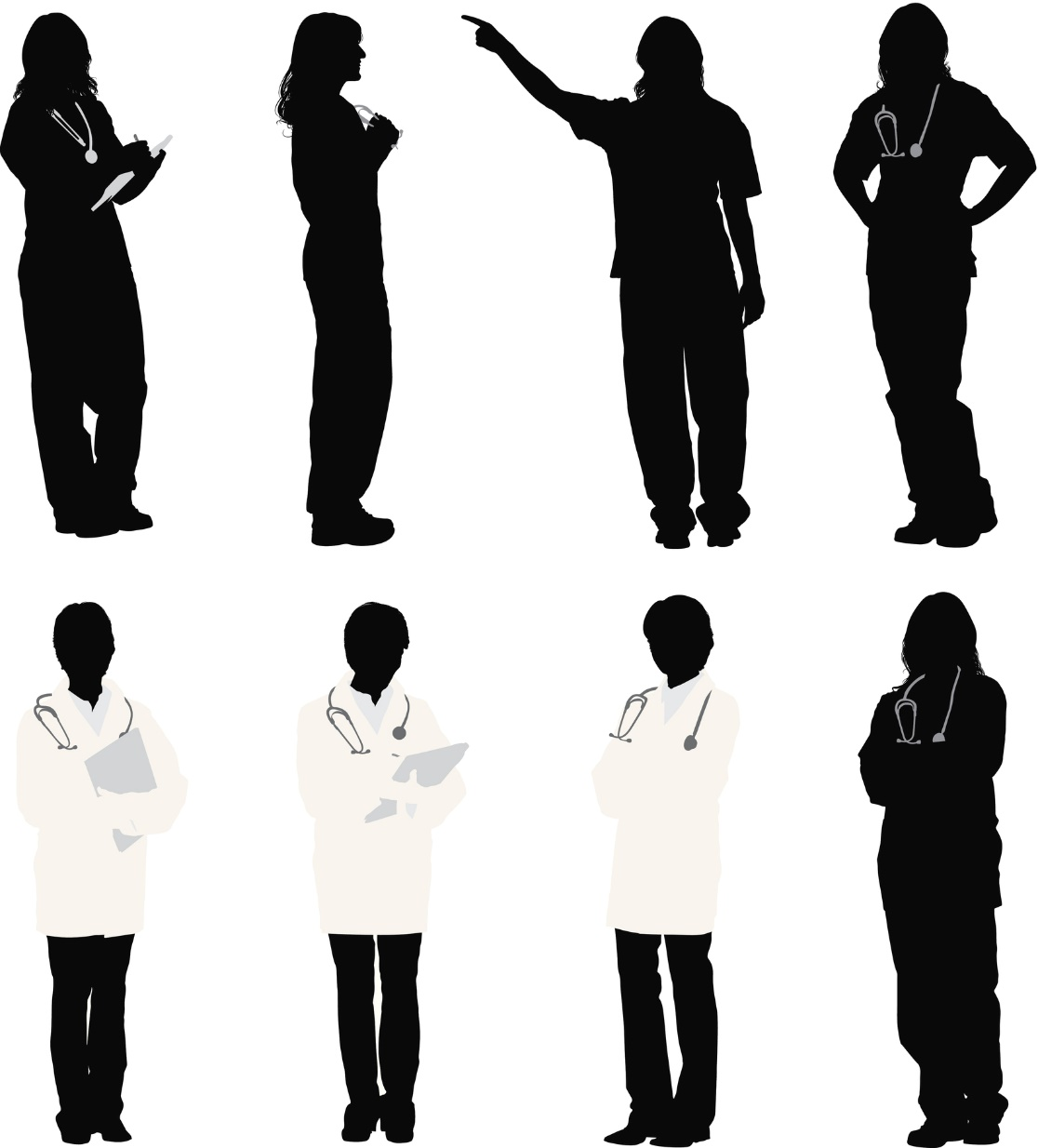 Dr. Sonentag, it’s been 10 minutes, and the uterus is becoming firmer with resolution of atony.
Obstetric HemorrhageMaster Case
Dr. Sonentag, obstetrician
Allison, L&D nurse
Dr. Larsen, anesthesiologist
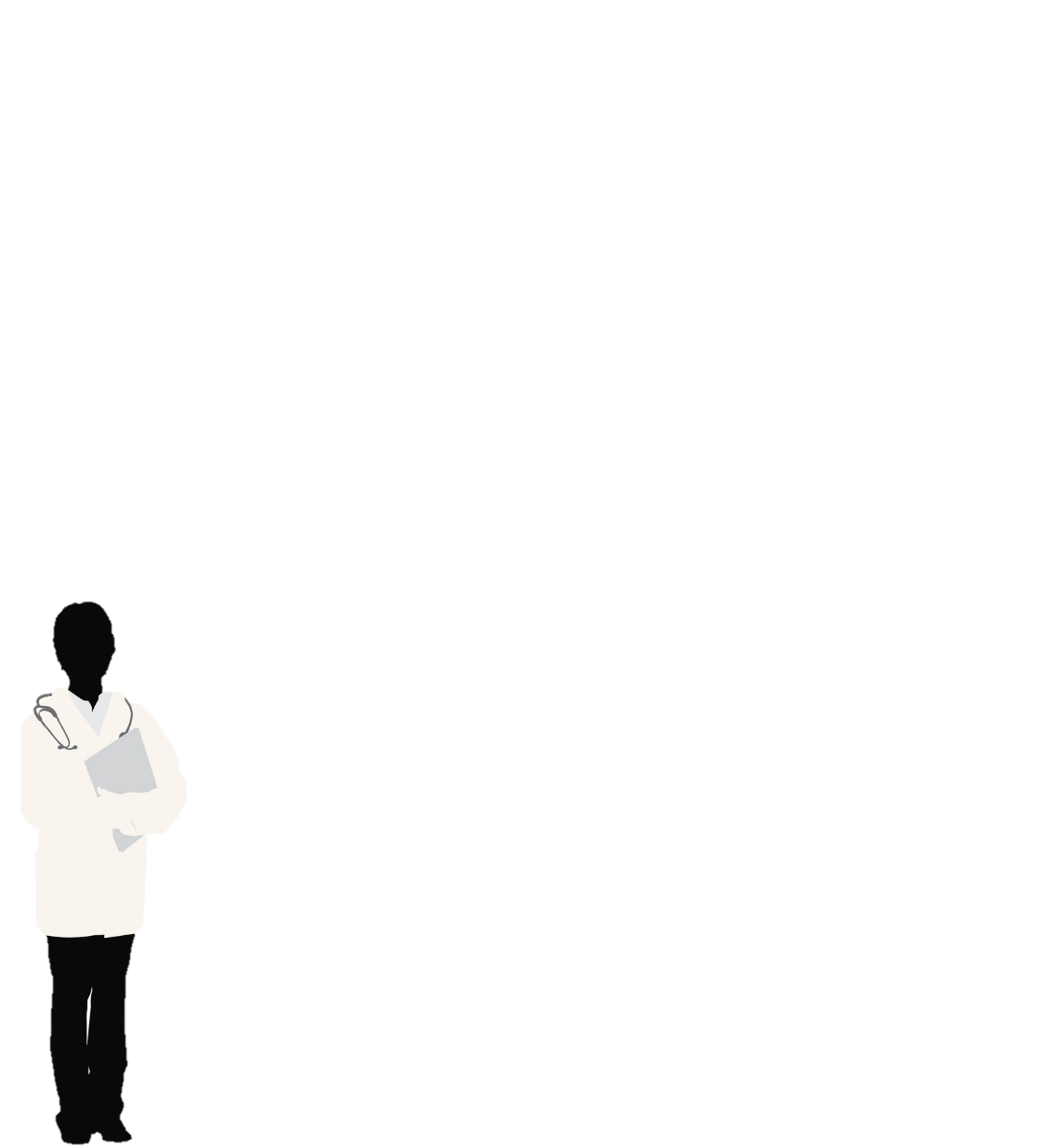 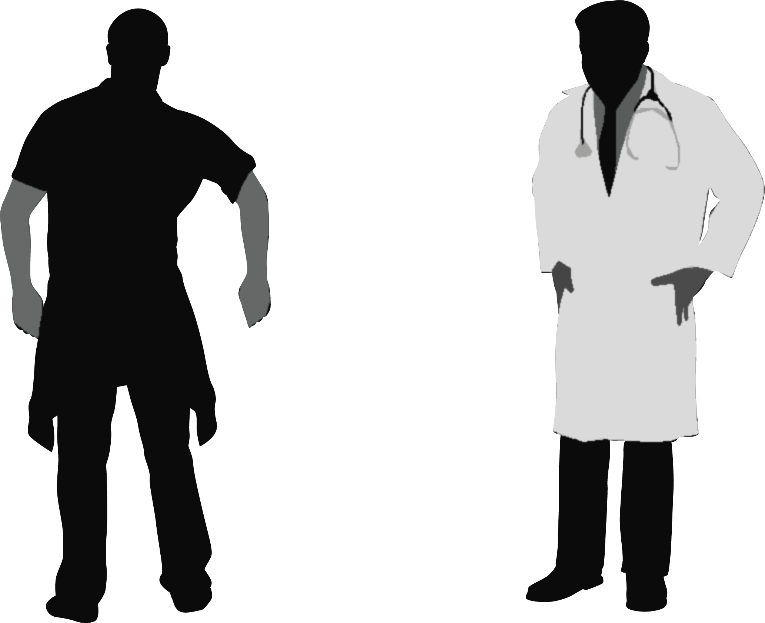 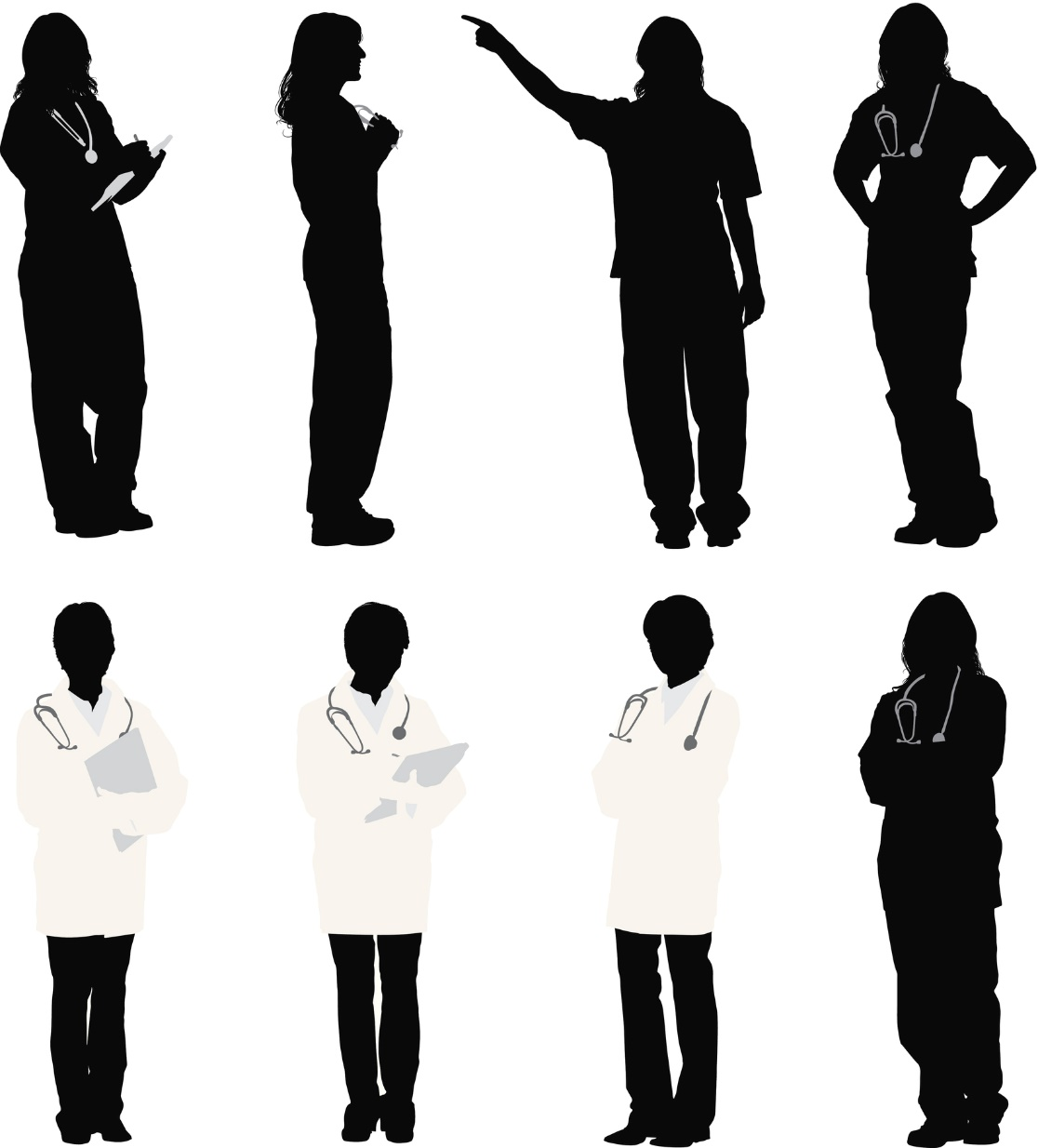 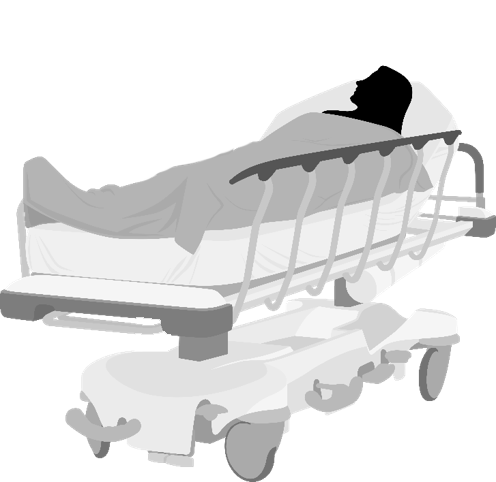 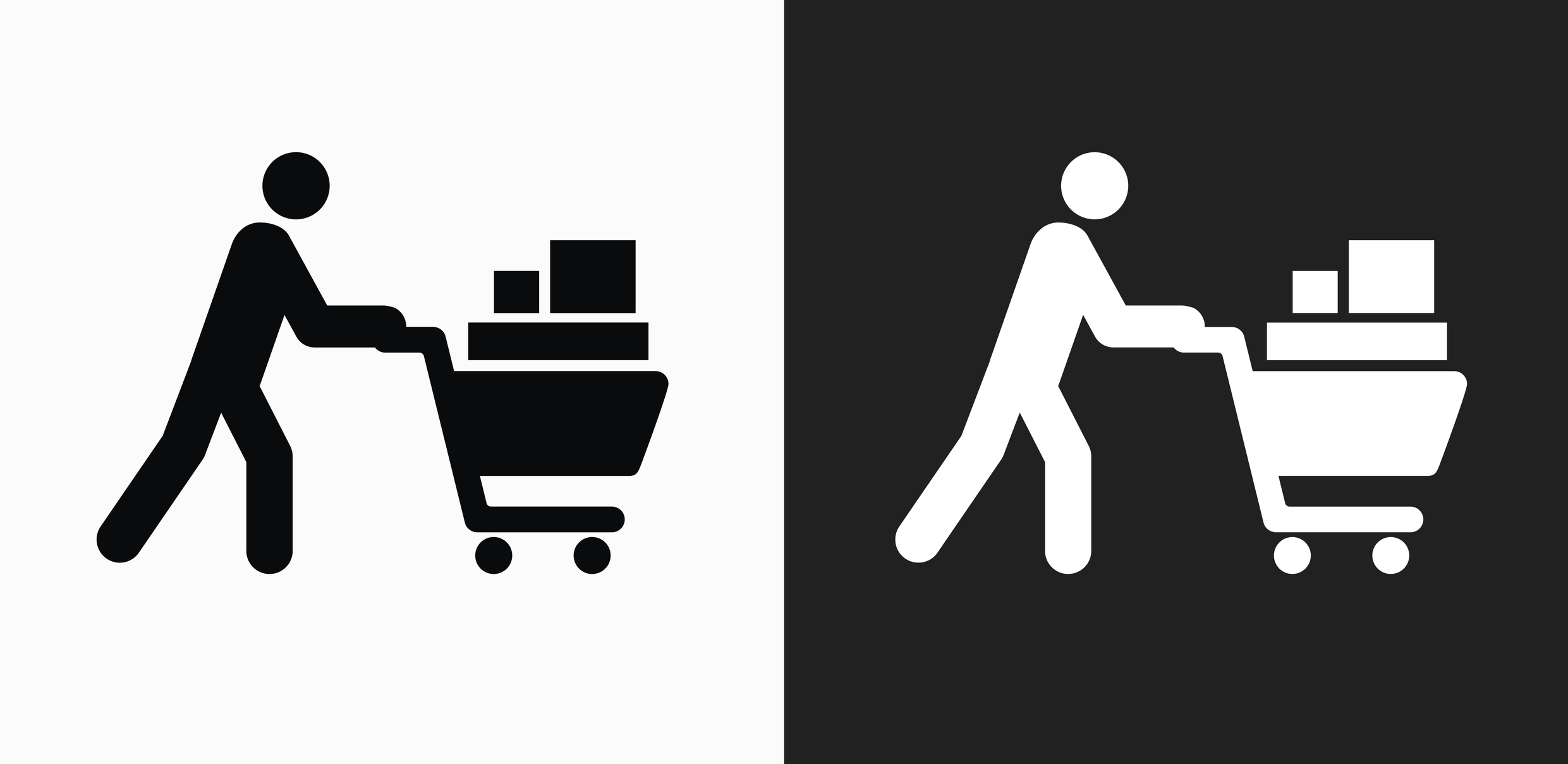 Danielle Williams, the patient
Tanya, charge nurse
18
[Speaker Notes: SCRIPT
Ms. Williams’ vitals are checked again, showing a heart rate of 135 and a blood pressure of 94/49. The laparotomy sponges and other materials were weighed and the blood in the collection drape measured for a quantitative cumulative blood loss of 1,250cc  at this time. 1,000 mg of rectal misoprostol is administered, along with 2 units pRBCs by the nurse per the obstetrician request. 
 
The bleeding continues to slow over the next 10 minutes, with the uterus becoming firmer with resolution of atony.]
The Hgb result is called back to the room at 7.1 g/dl, and no additional active bleeding is noted. Ms. Williams is cleaned and returned to the supine position.
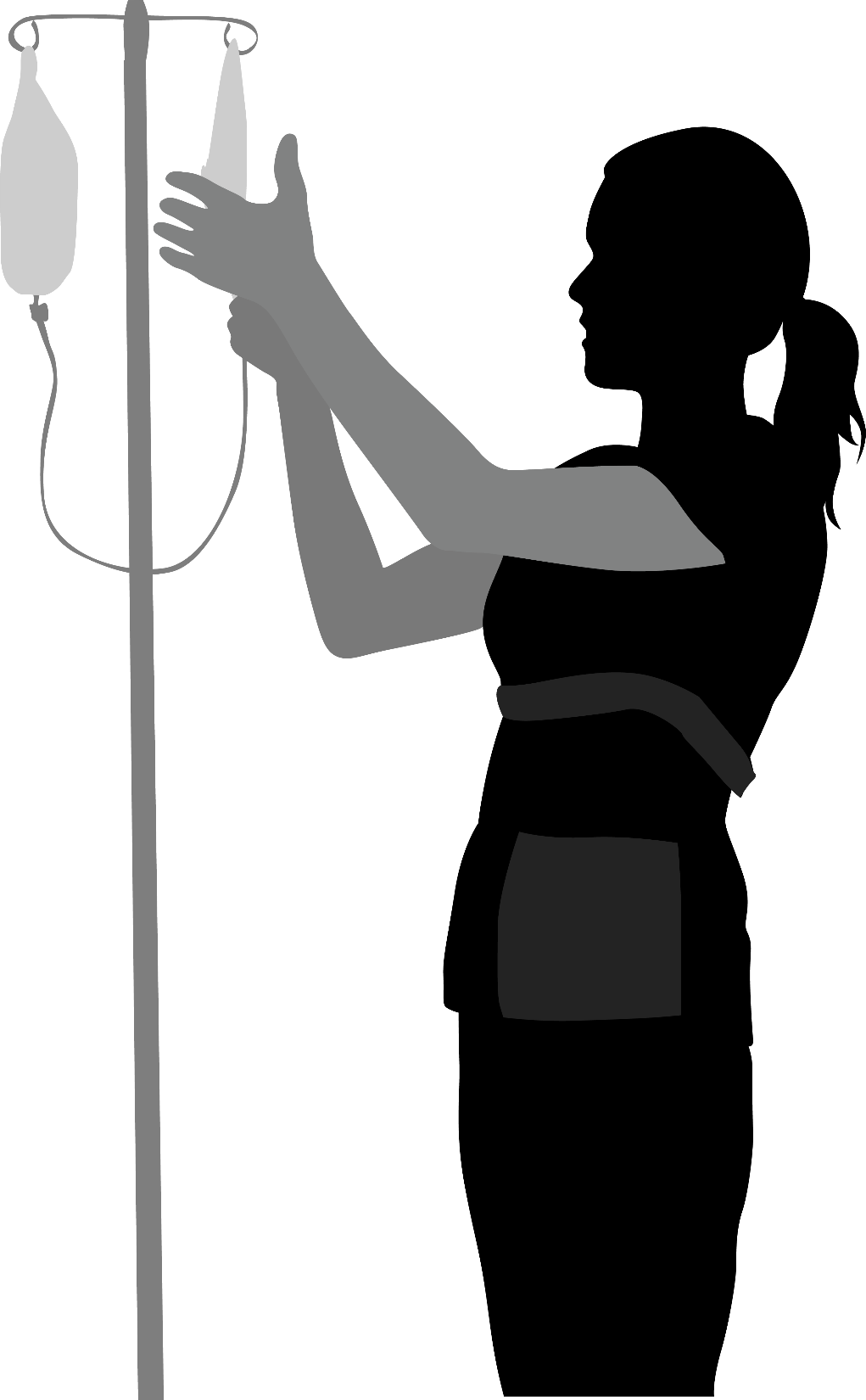 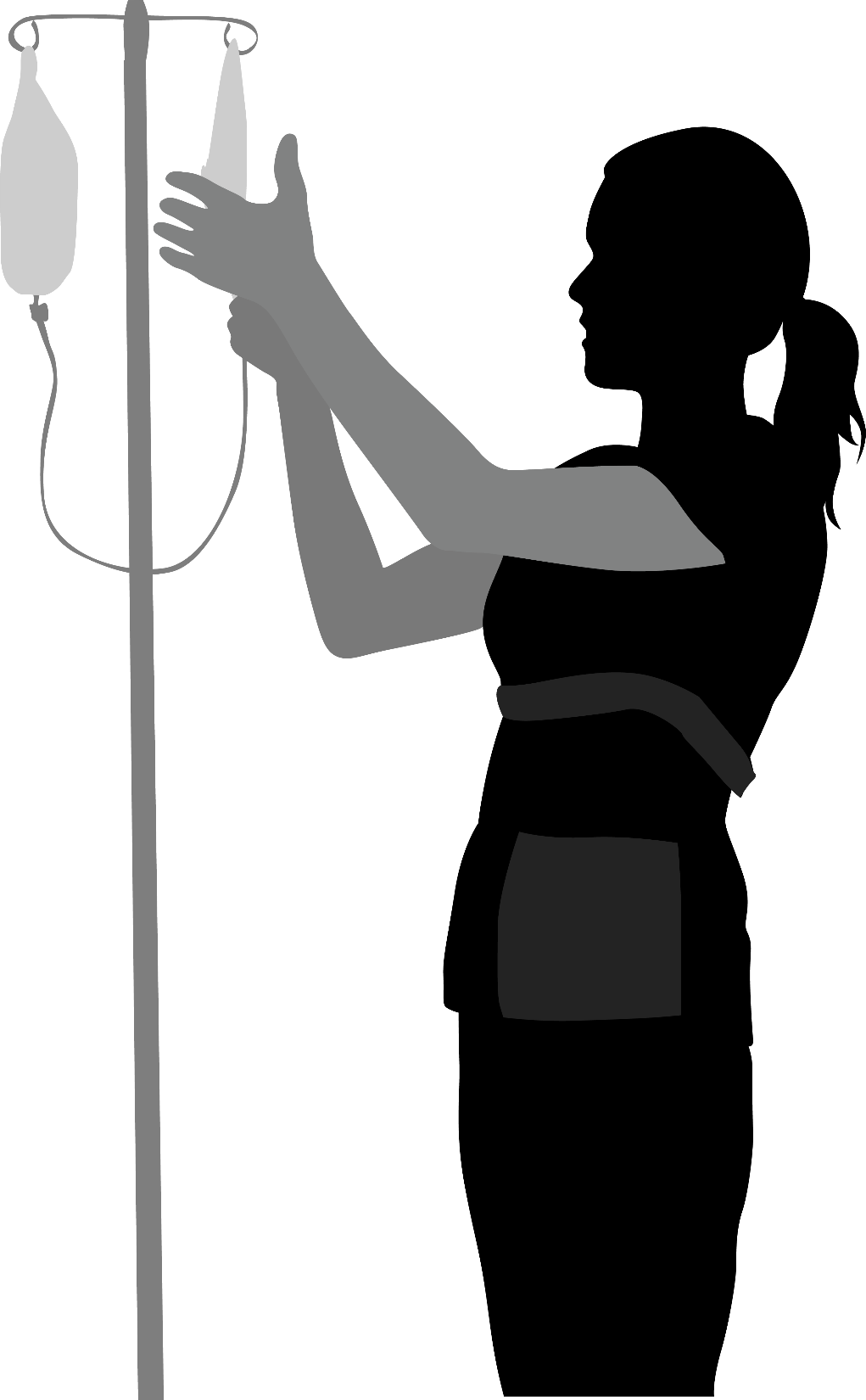 Ms. Williams, we believe things are under control. Your bleeding is slowing down.
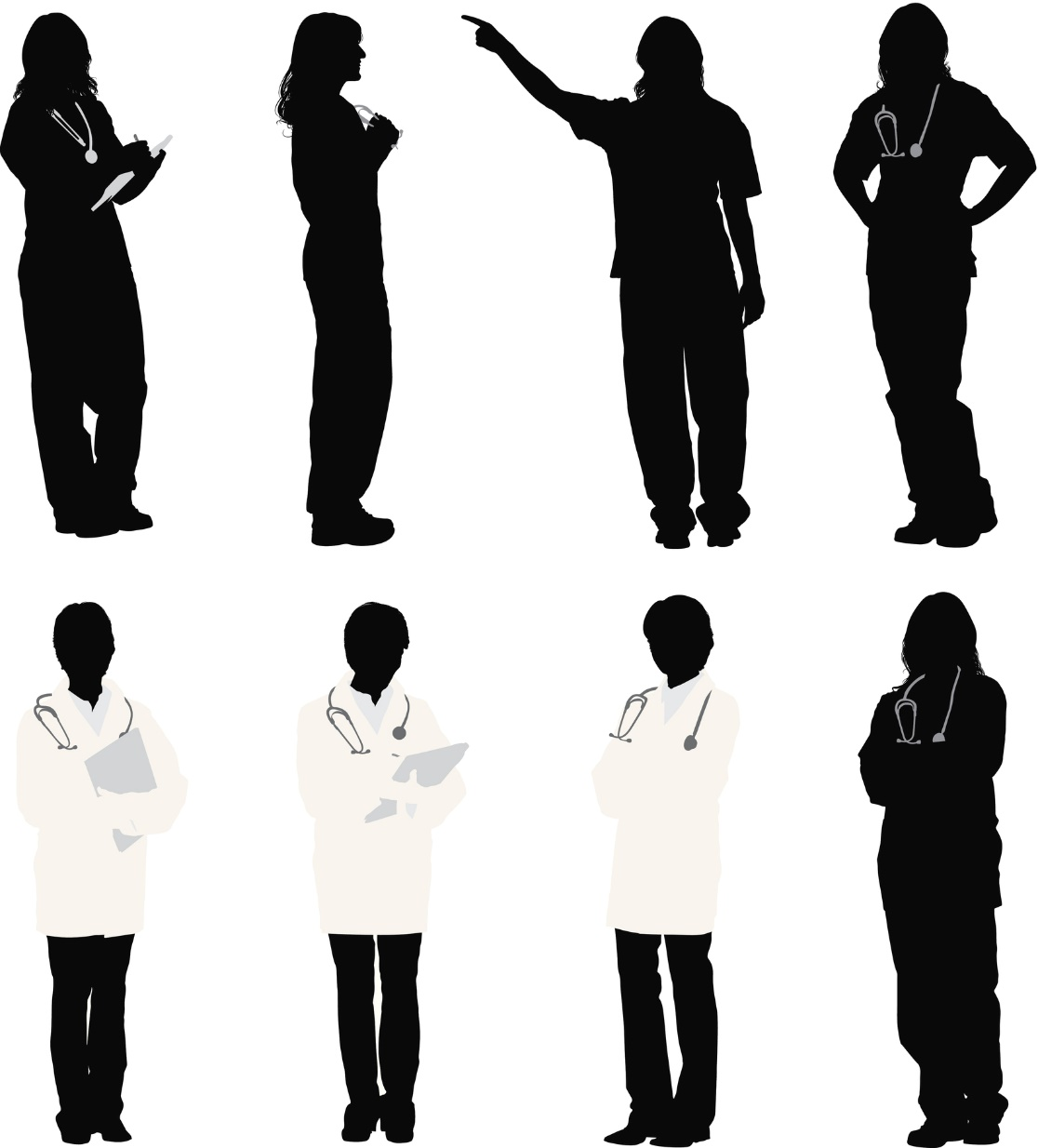 Allison, L&D nurse
Dr. Sonentag, obstetrician
Obstetric HemorrhageMaster Case
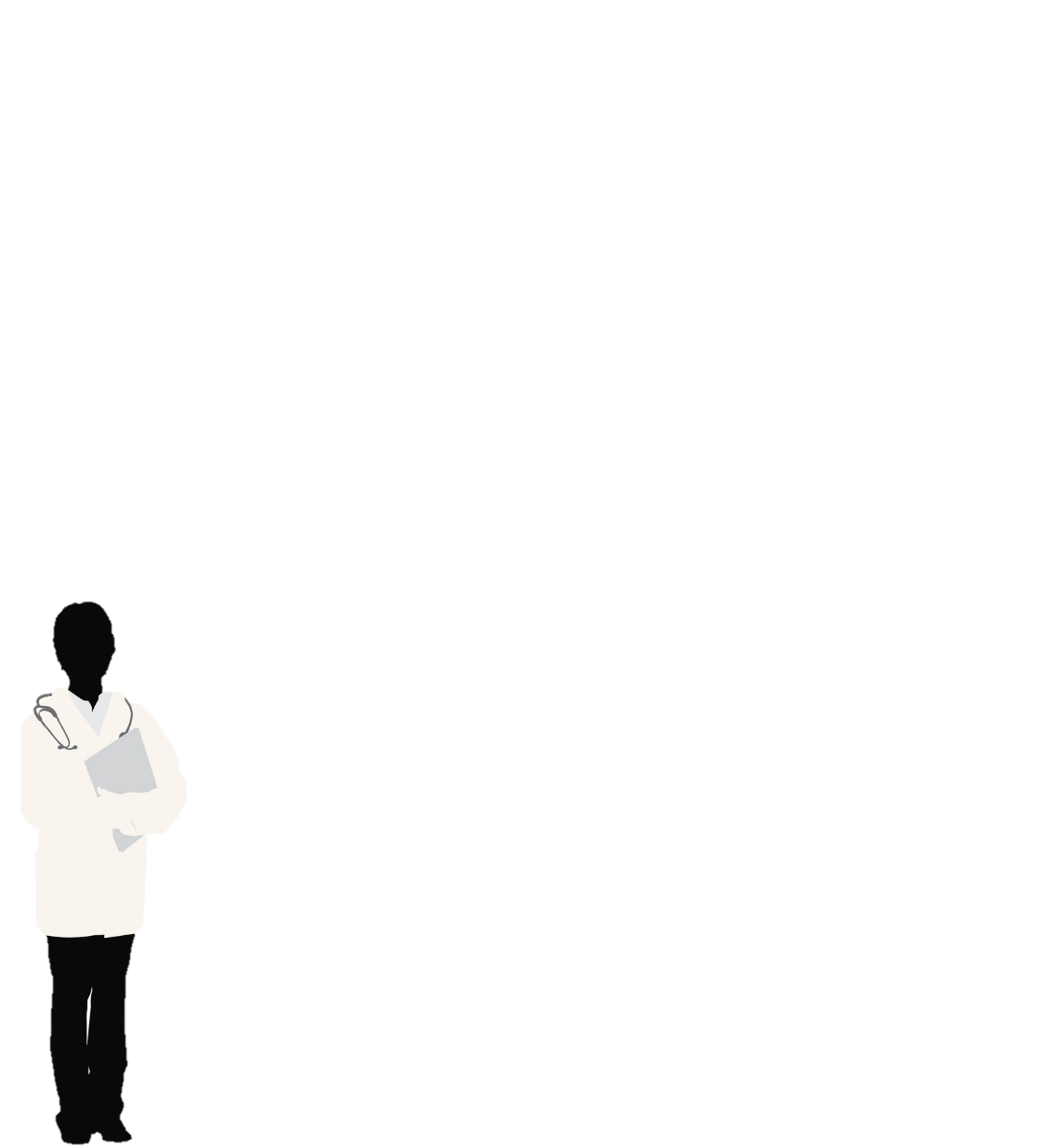 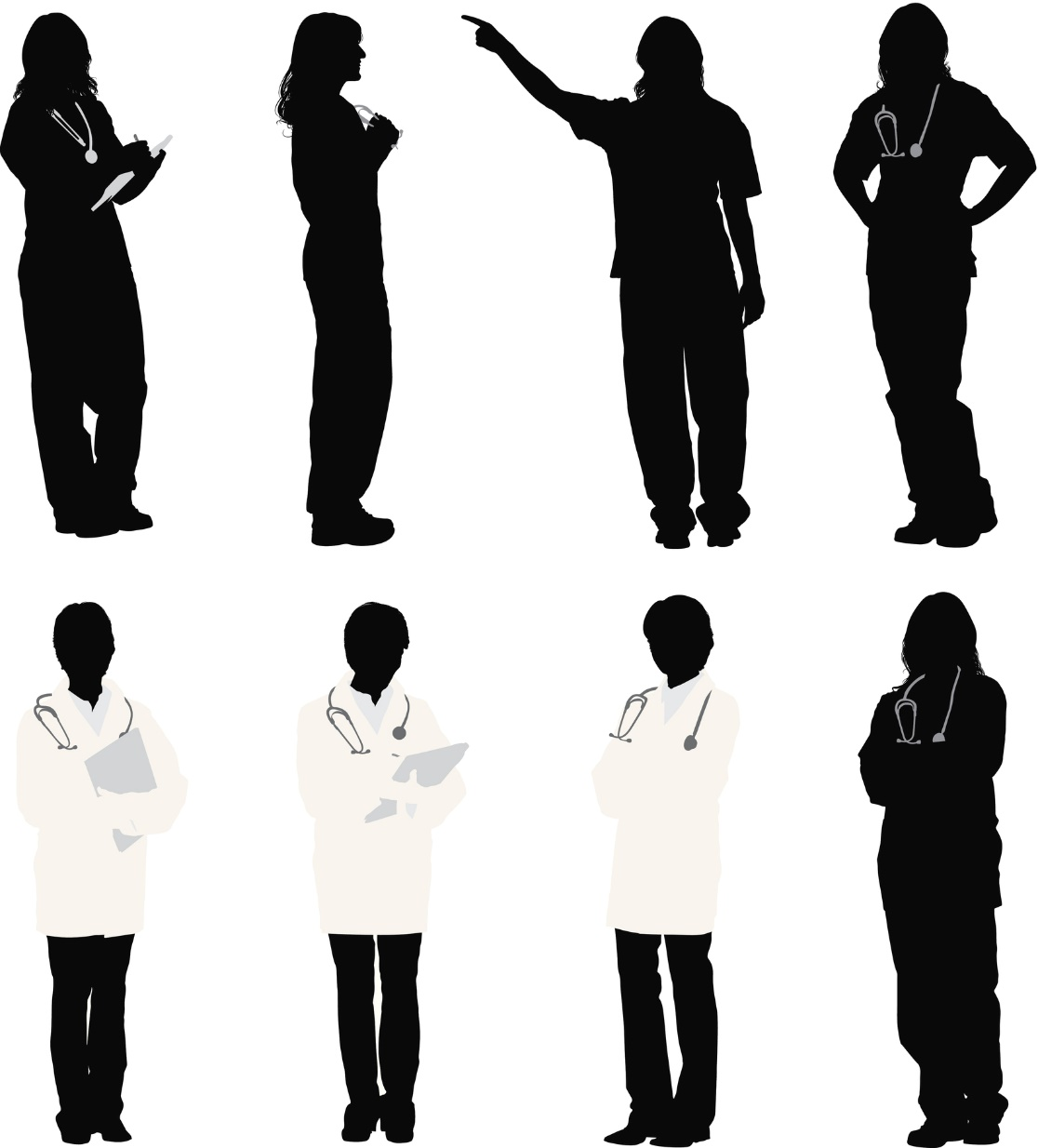 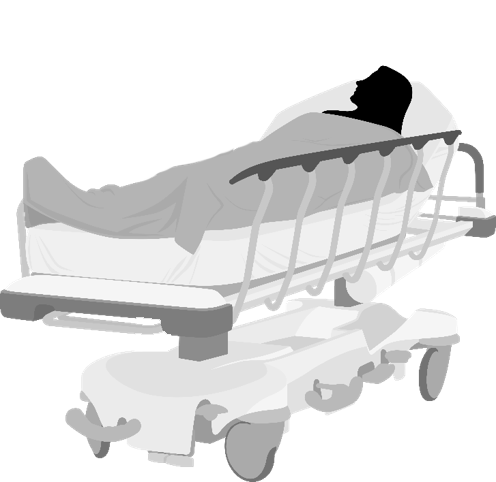 Danielle Williams, the patient
Tanya, charge nurse
19
[Speaker Notes: SCRIPT
The Hgb result is called back to the room at 7.1 g/dl, and no additional active bleeding is noted. The patient is cleaned and returned to the supine position.]
Obstetric HemorrhageCall-Out & Check-Back
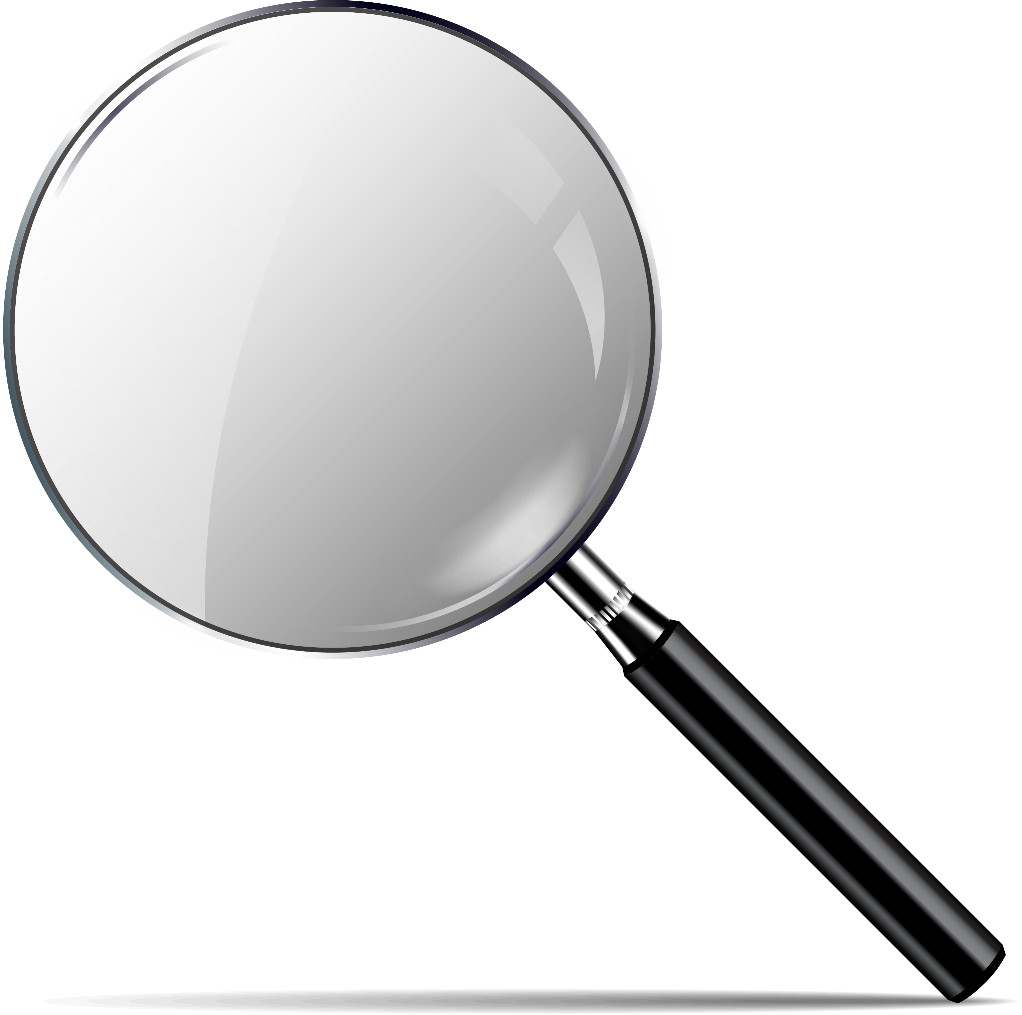 Observe how the nurse, Allison, calls-out assertively.
Notice the charge nurse, Tanya, confirm Allison’s call-out with a check-back.
20
[Speaker Notes: SCRIPT
The next few slides are a deeper dive into a section from the obstetric hemorrhage master scenario that you saw in the introduction module (Module 1). Observe how the nurse, Allison, calls-out assertively. Then notice the charge nurse, Tanya, confirm Allison’s call-out with a check-back.]
Post-delivery, Allison performs routine vitals every 15 minutes, as well as repeats fundal massage and perineal checks every 30 minutes. About an hour after delivery, Ms. Williams says:
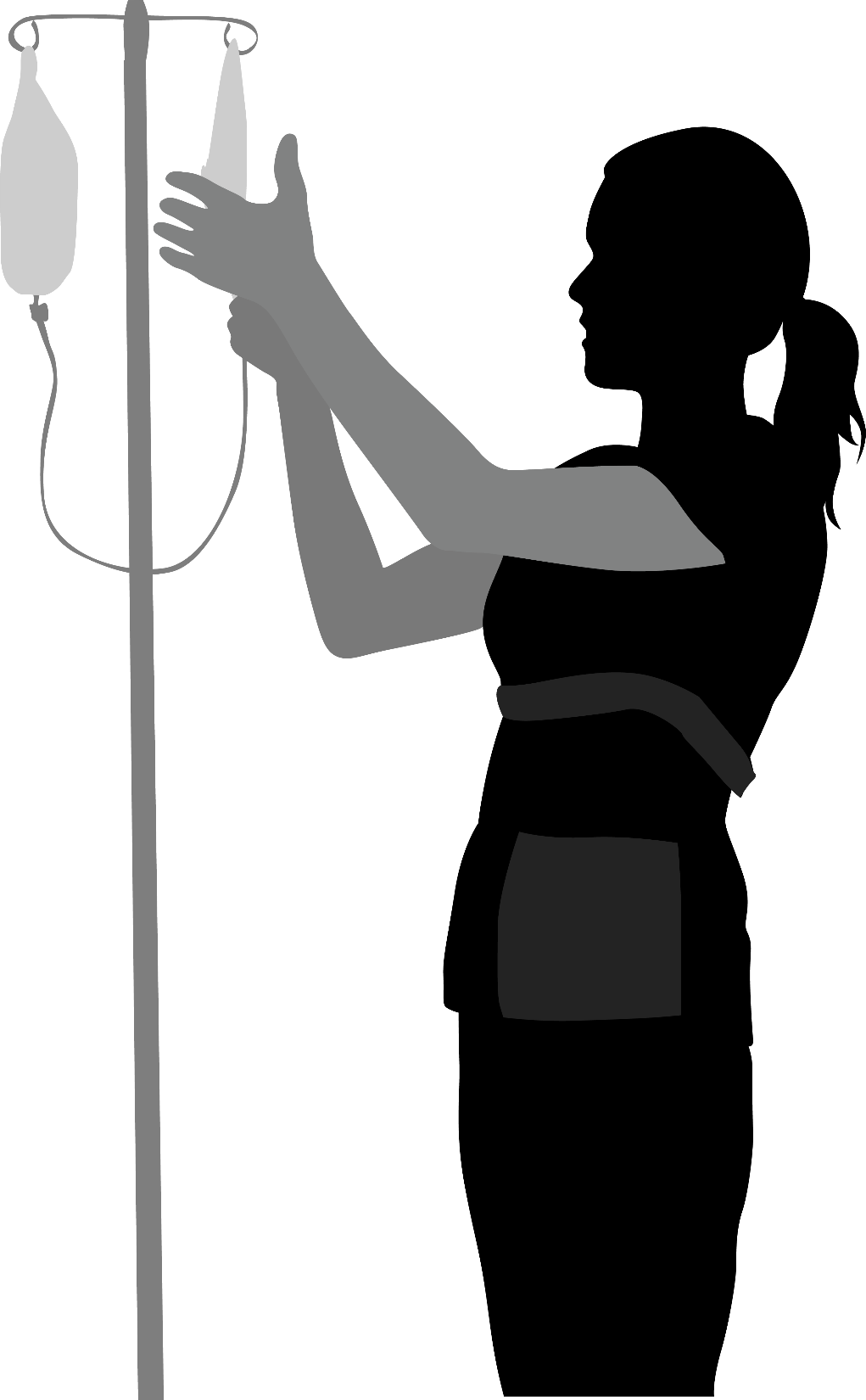 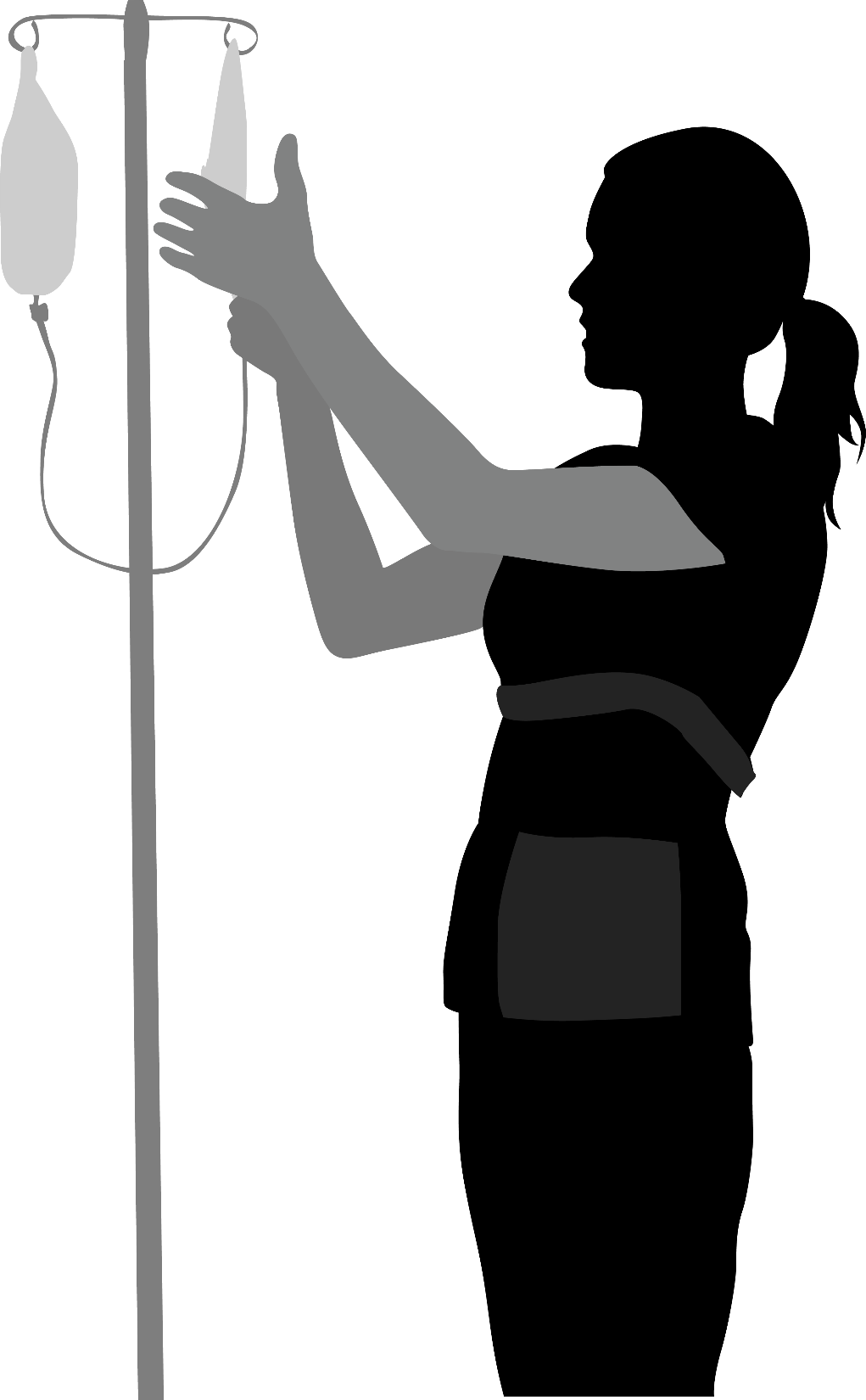 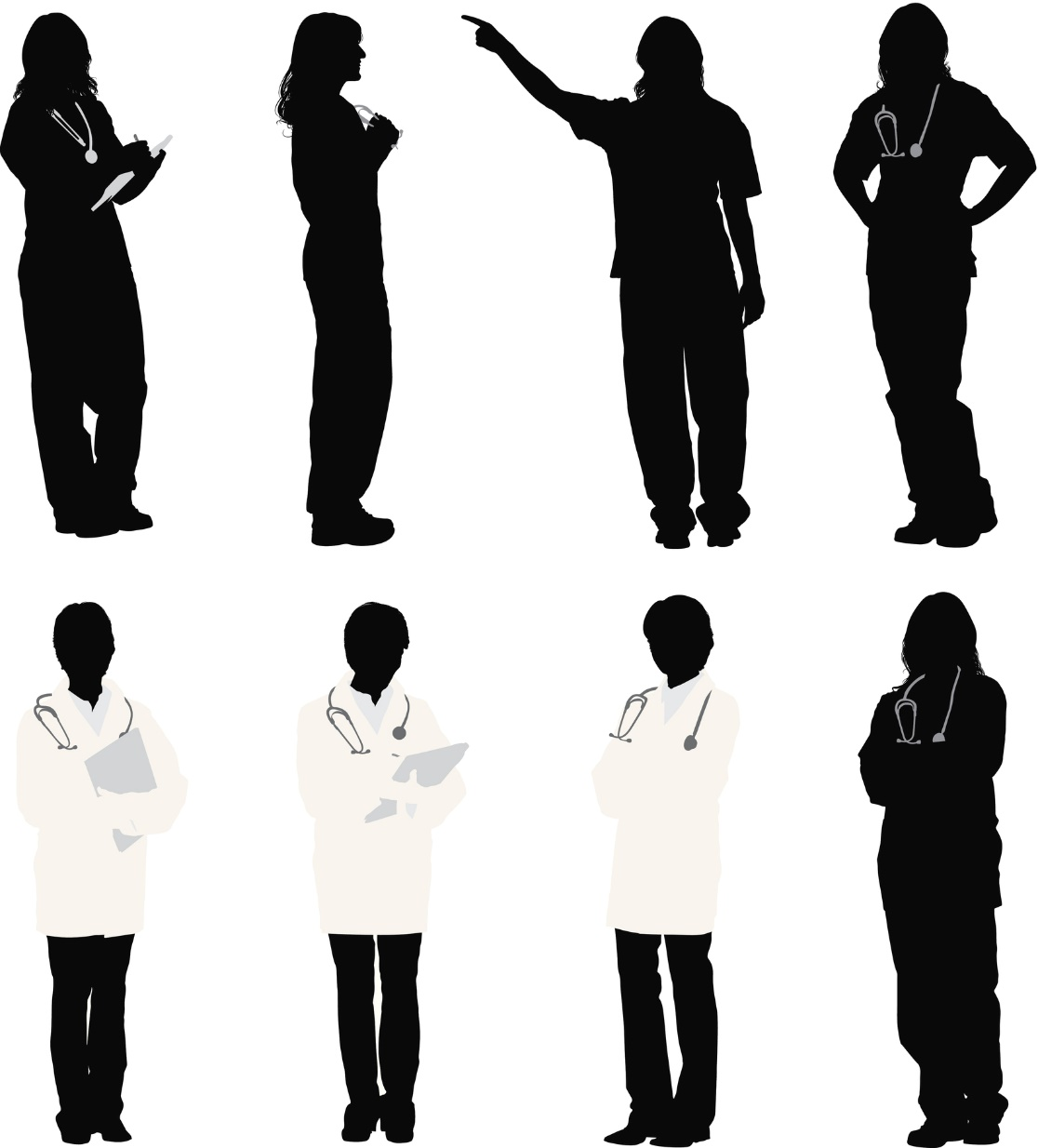 Allison, I feel dizzy and lightheaded.
Obstetric HemorrhageCall-Out & Check-Back
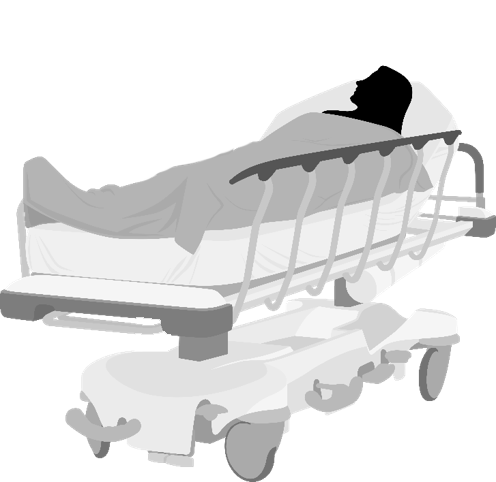 Allison, L&D nurse
Danielle Williams, the patient
21
[Speaker Notes: SCRIPT
To refresh your memory, after Ms. Williams delivered, Allison performs routine vitals every 15 minutes, and repeats fundal massage and perineal checks every 30 minutes. About an hour after delivery, Ms. Williams mentions that she is feeling slightly dizzy and lightheaded, signs consistent with possible hypovolemia and hemorrhage.]
Allison repeats a set of vitals and performs postpartum fundal massage, noting a large gush of blood from the patient’s vagina including several large blood clots. She calls to the charge nurse, Tanya.
Call-Out
Tanya, this is Allison calling from LDR4 with Ms. Danielle Williams. 
She had an uncomplicated vaginal delivery an hour ago and is now having brisk vaginal bleeding. She lost 1,000 mL in the delivery room and another 250 mL just now. She also seems to be symptomatic with tachycardia, dizziness, and lightheadedness. 
Please call Dr. Sonentag and have him come see her immediately.
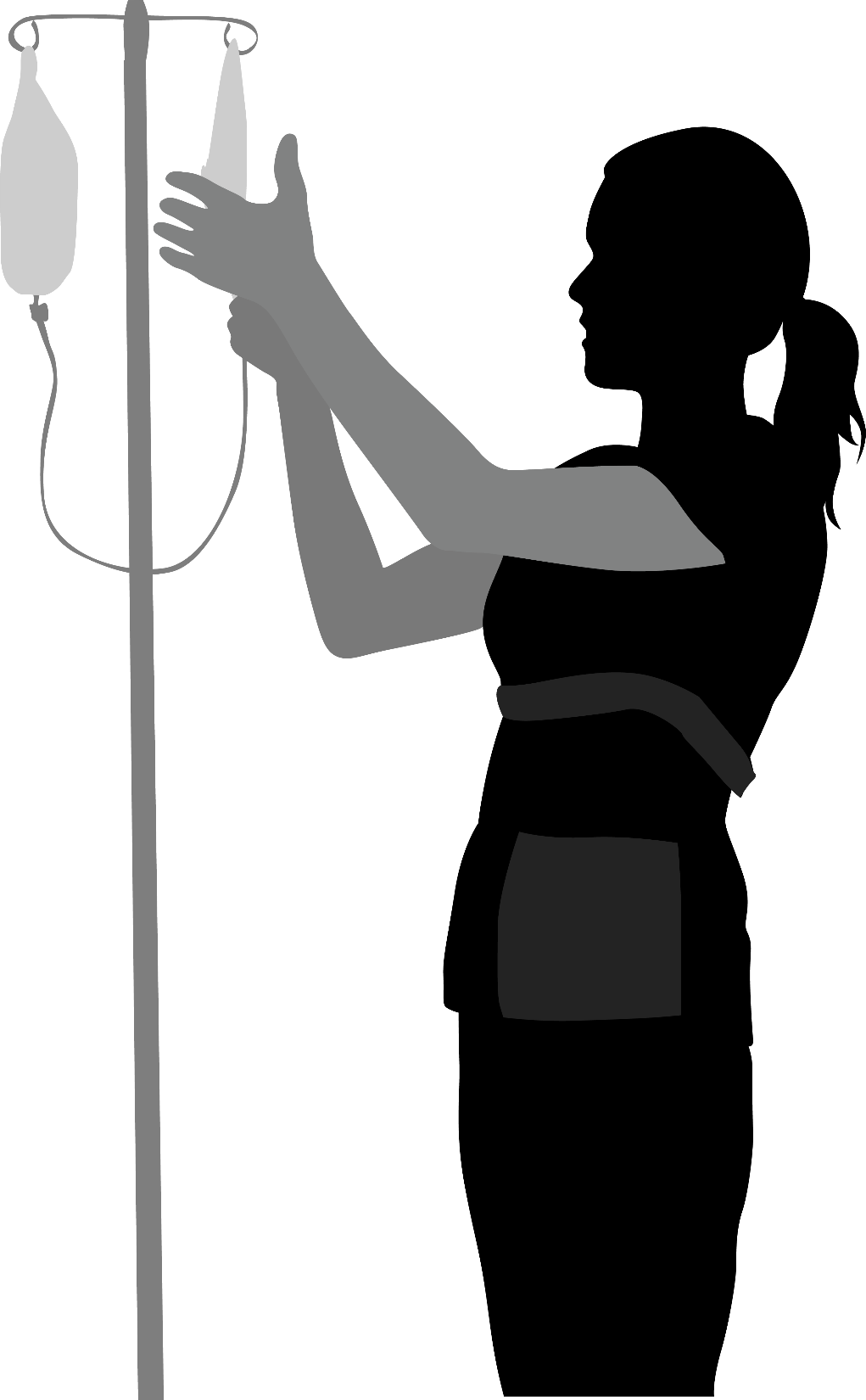 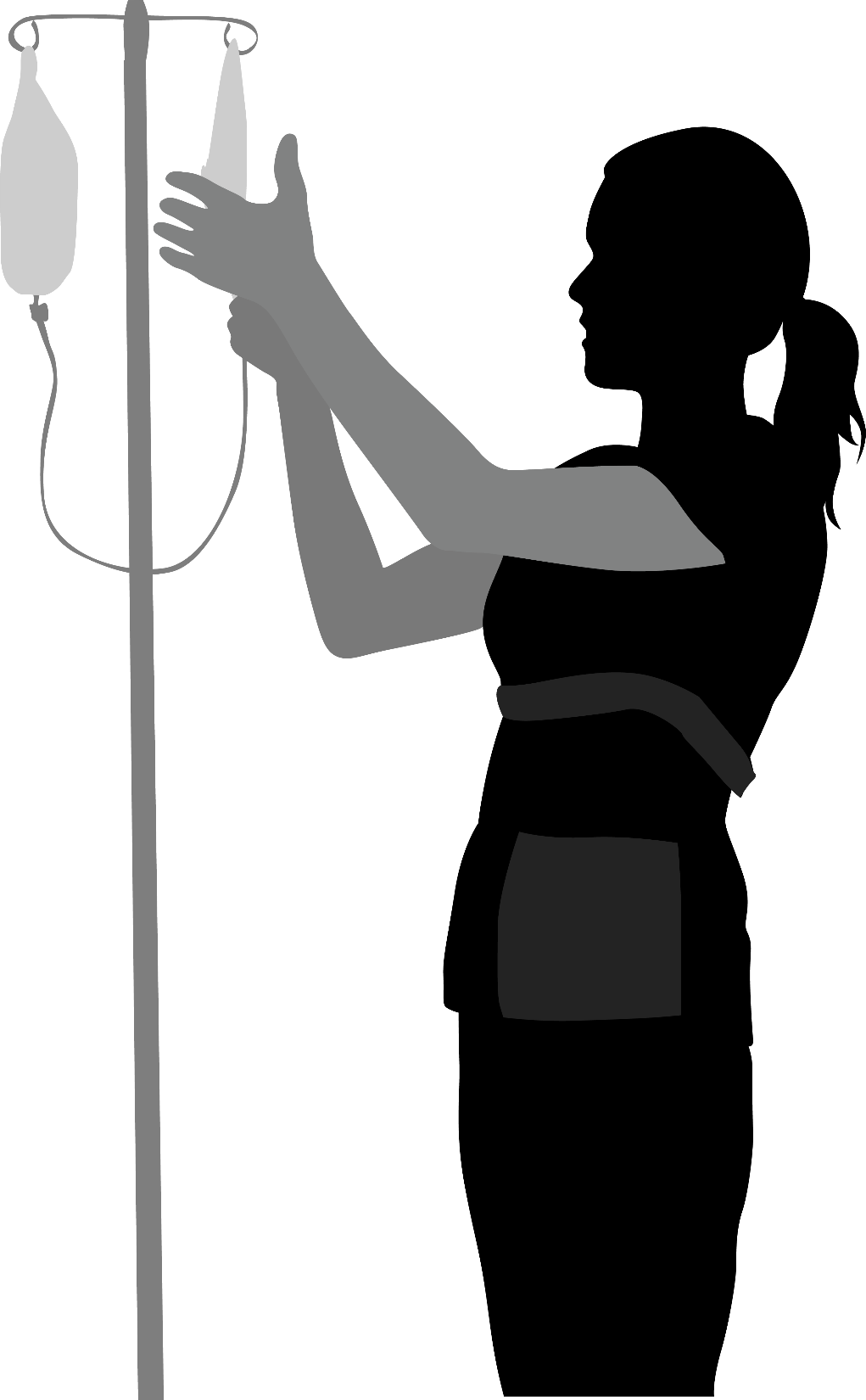 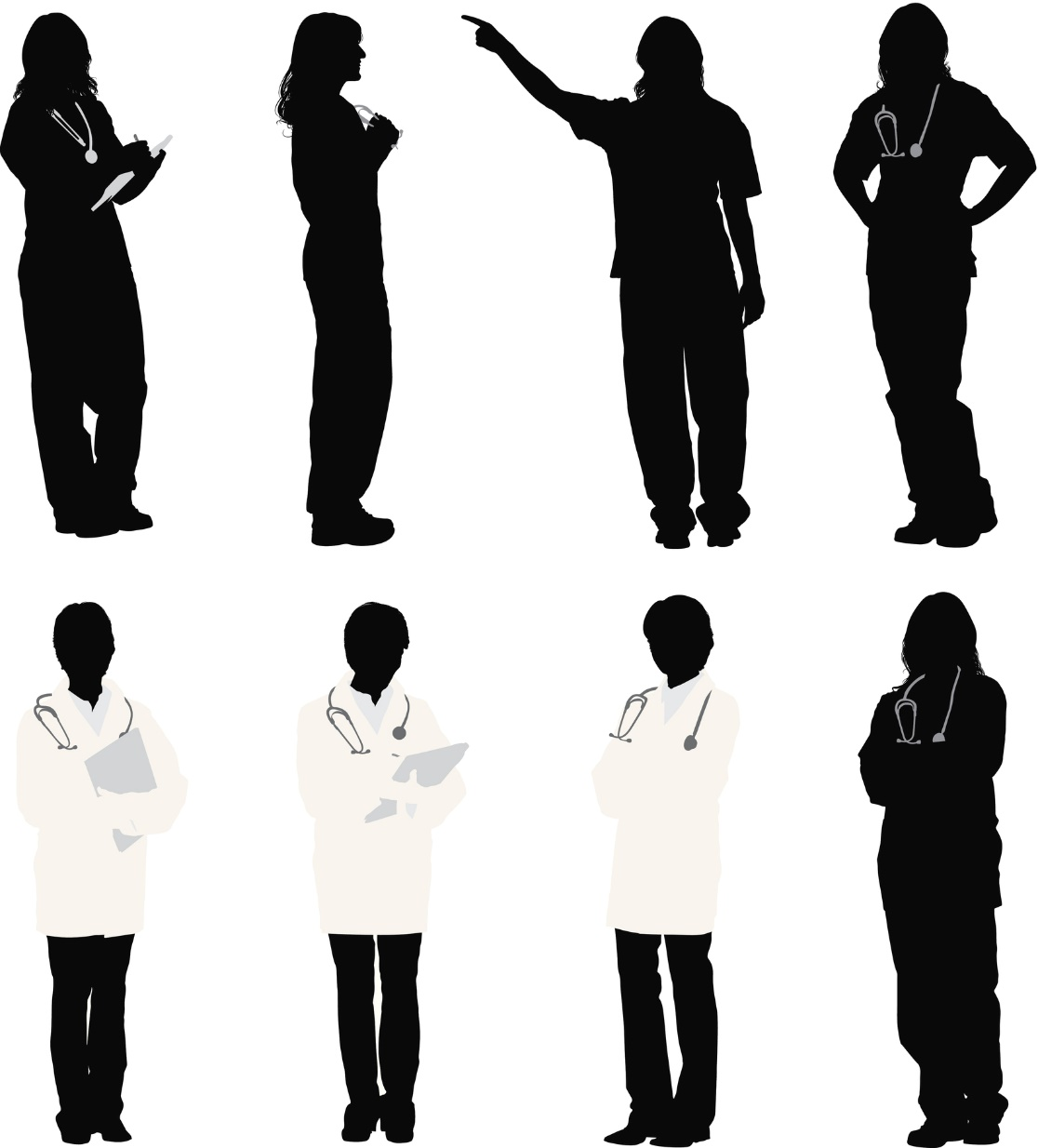 Obstetric HemorrhageCall-Out & Check-Back
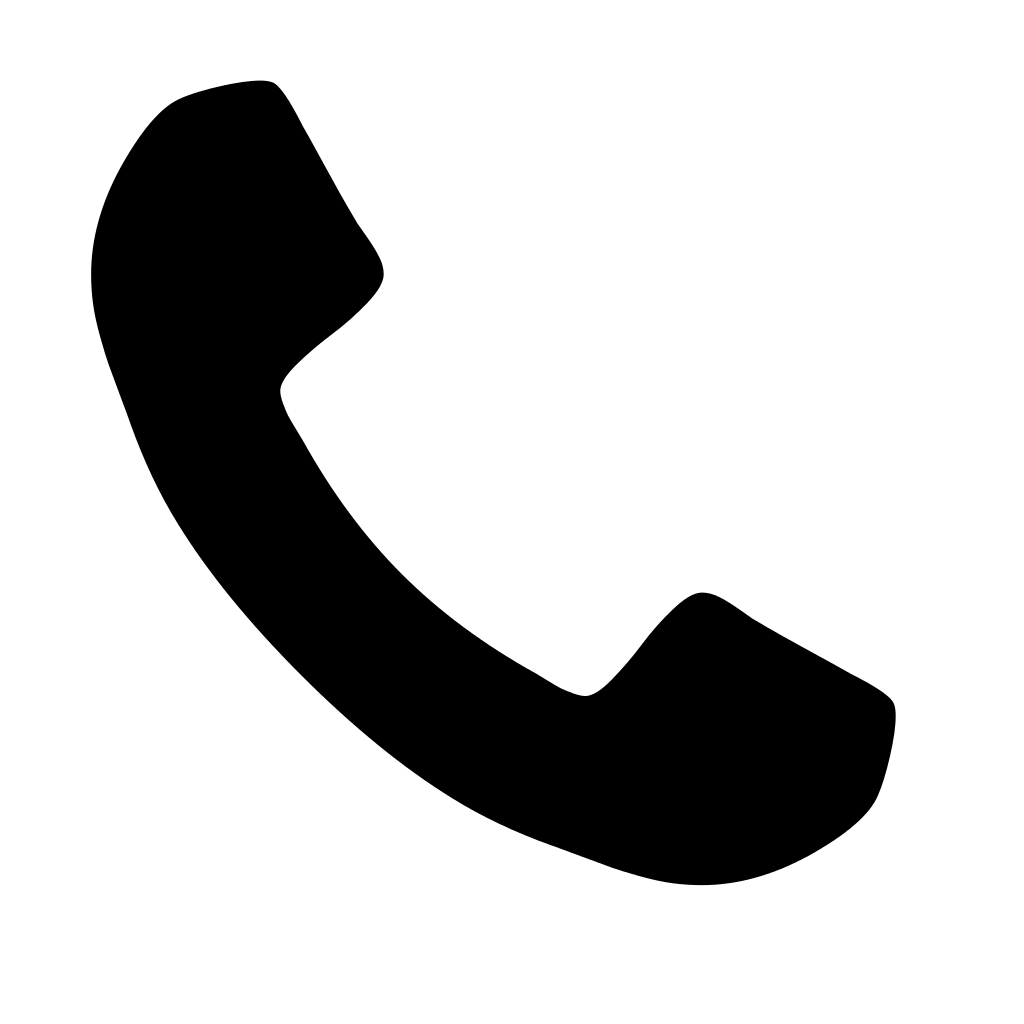 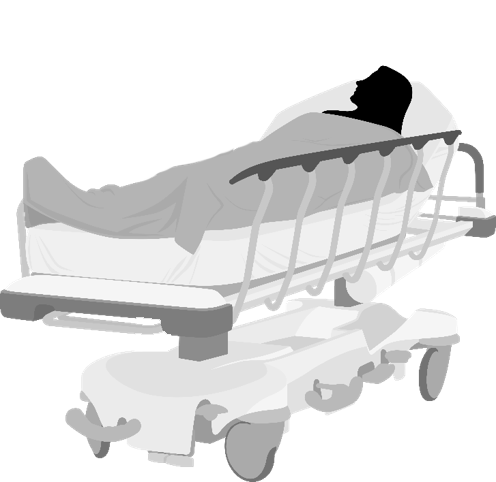 Allison, L&D nurse
Danielle Williams, the patient
22
[Speaker Notes: SCRIPT
Allison repeats a set of vitals and performs postpartum fundal massage, noting a large gush of blood from the patient’s vagina including several large blood clots. She calls to the charge nurse, Tanya, to notify Dr. Sonentag that Ms. Williams is bleeding again. “Tanya, this is Allison calling from LDR4 with Ms. Danielle Williams. She had an uncomplicated vaginal delivery an hour ago and is now having brisk vaginal bleeding. She lost 1,000 mL in the delivery room and another 250 mL just now. She also seems to be symptomatic with tachycardia, dizziness, and lightheadedness. Please call Dr. Sonentag and have him come see her immediately.”]
OK, Allison. To confirm, you are calling about Ms. Williams in LDR4 who delivered vaginally an hour ago and is now having a postpartum hemorrhage and is becoming hemodynamically unstable. 

I will call Dr. Sonentag immediately and notify her to come to the room to evaluate the patient.
Check-Back
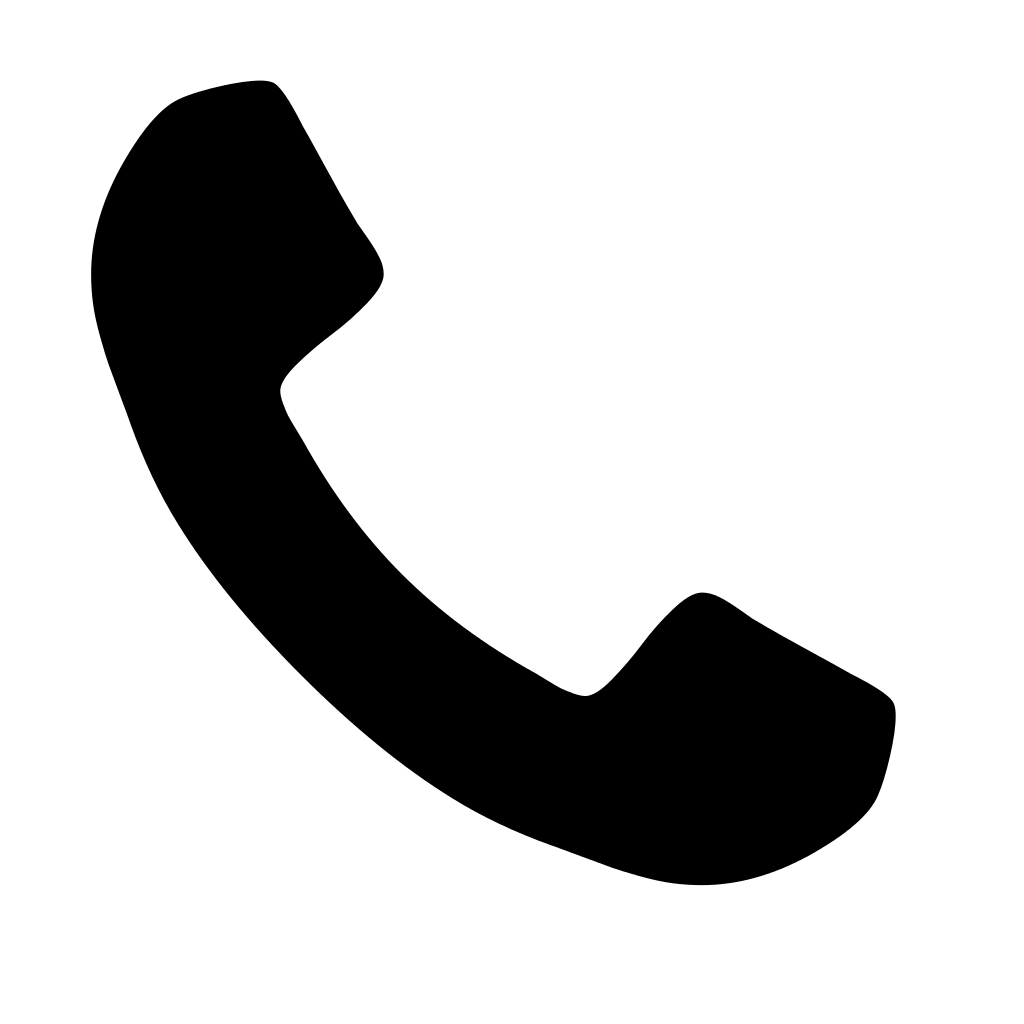 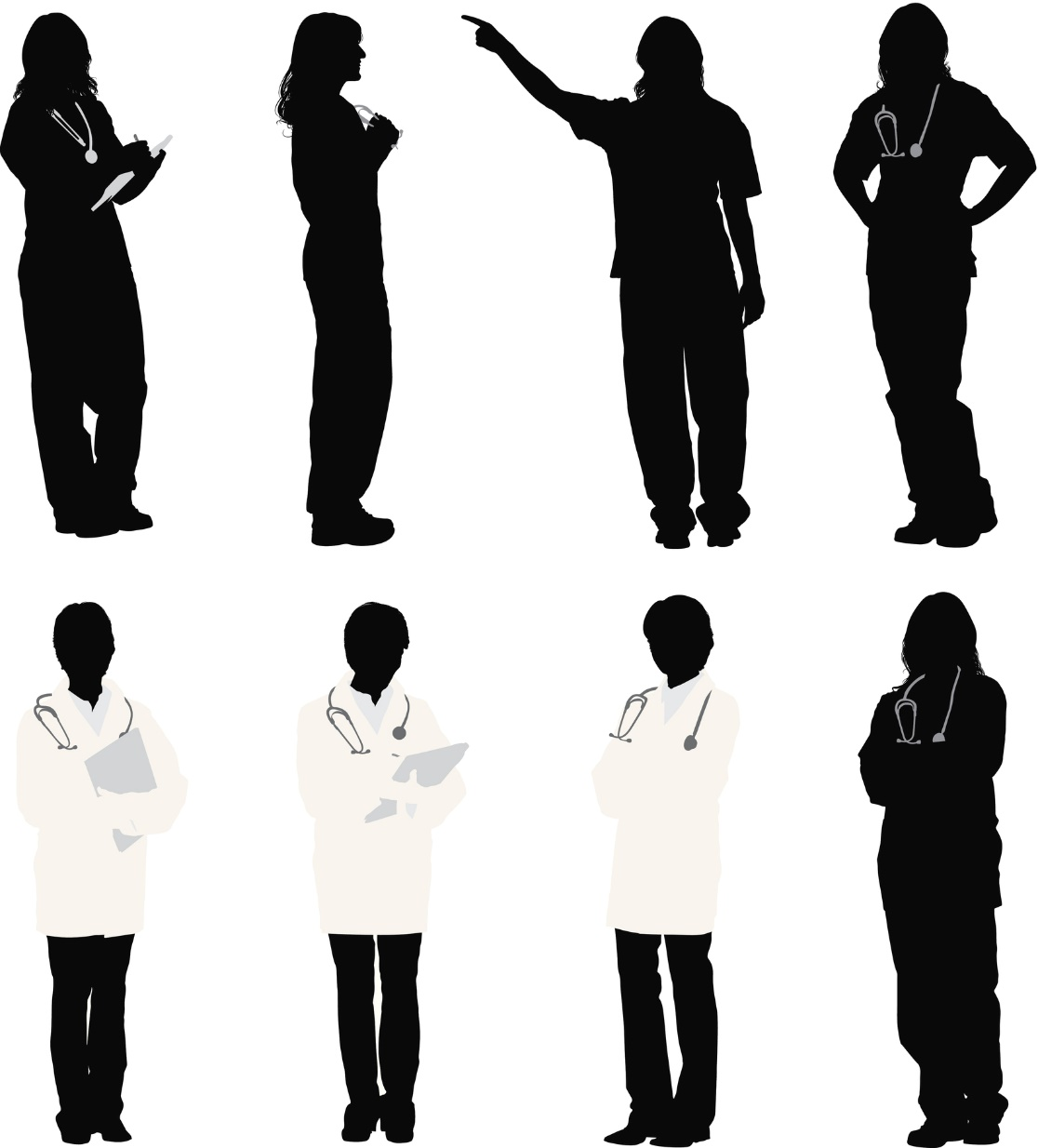 Obstetric HemorrhageCall-Out & Check-Back
Tanya, charge nurse
23
[Speaker Notes: SCRIPT
In order to confirm the information that was just relayed, Tanya uses a check-back to confirm the information. She says, “OK, Allison. To confirm, you are calling about Ms. Williams in LDR4 who delivered vaginally an hour ago and is now having a postpartum hemorrhage and is becoming hemodynamically unstable. I will call Dr. Sonentag immediately and notify her to come to the room to evaluate the patient.”]
Ms. Williams, we are in the process of stabilizing your unanticipated bleeding and Dr. Sonentag will be here soon. You are doing great; just keep me updated about how you are feeling.
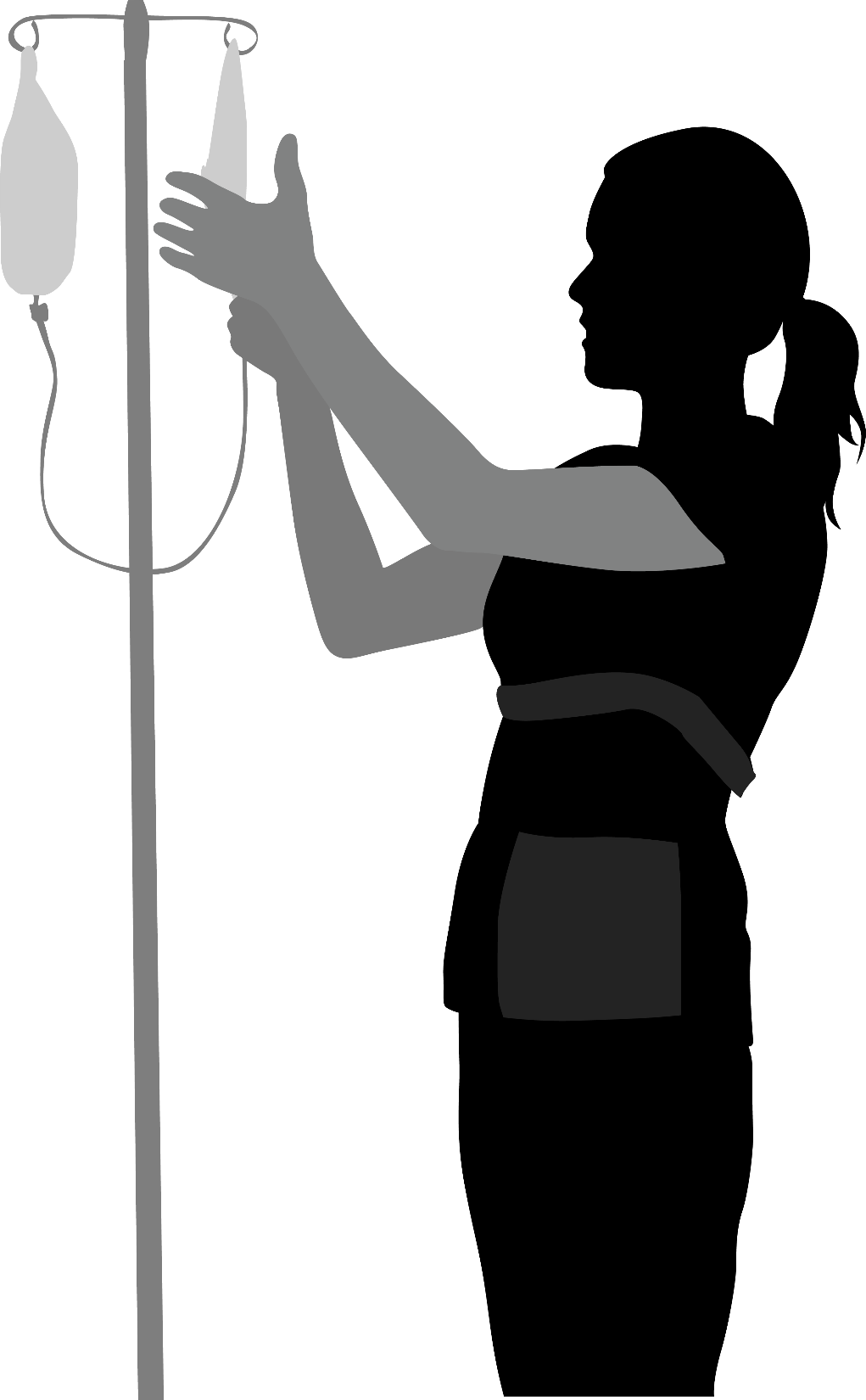 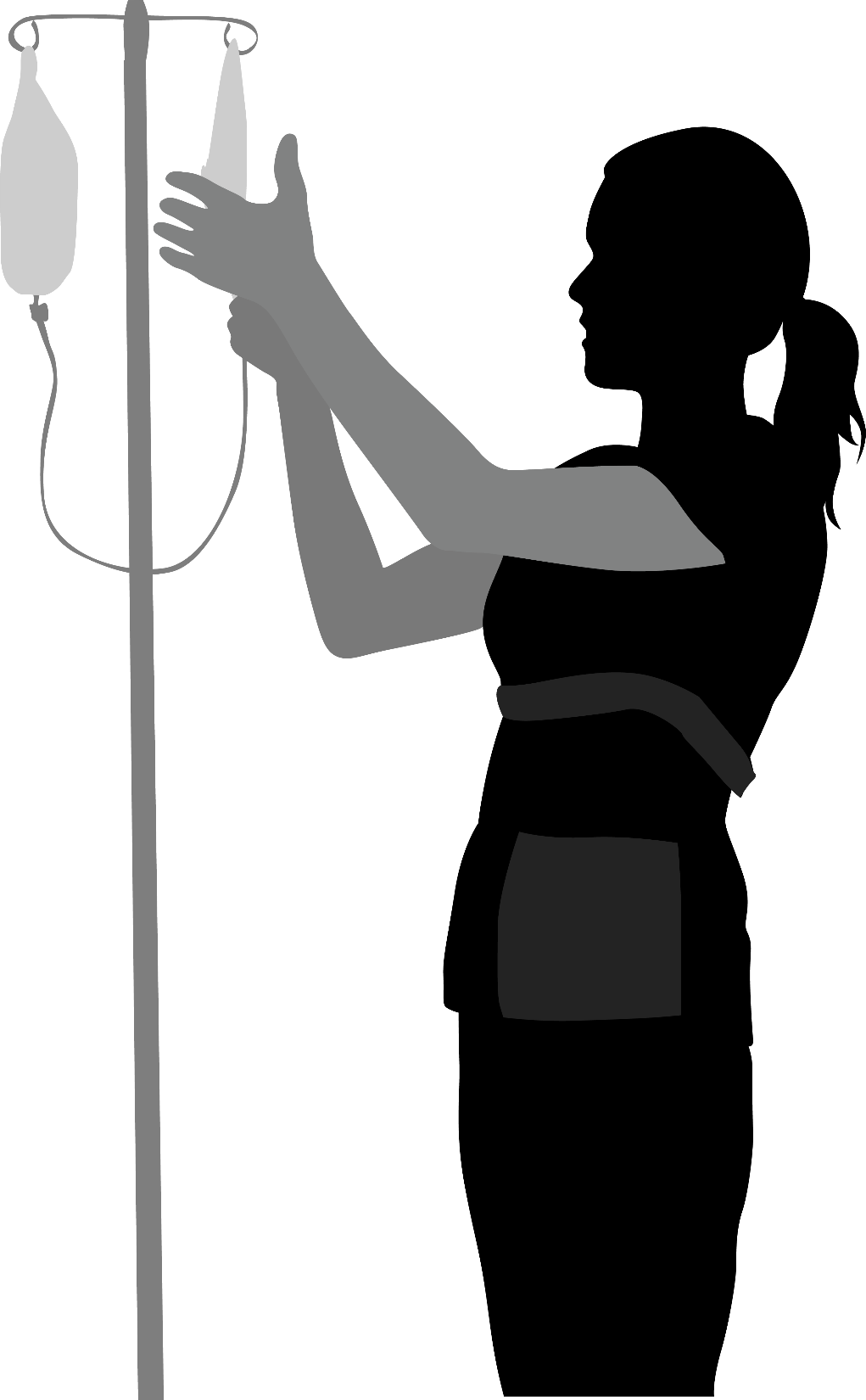 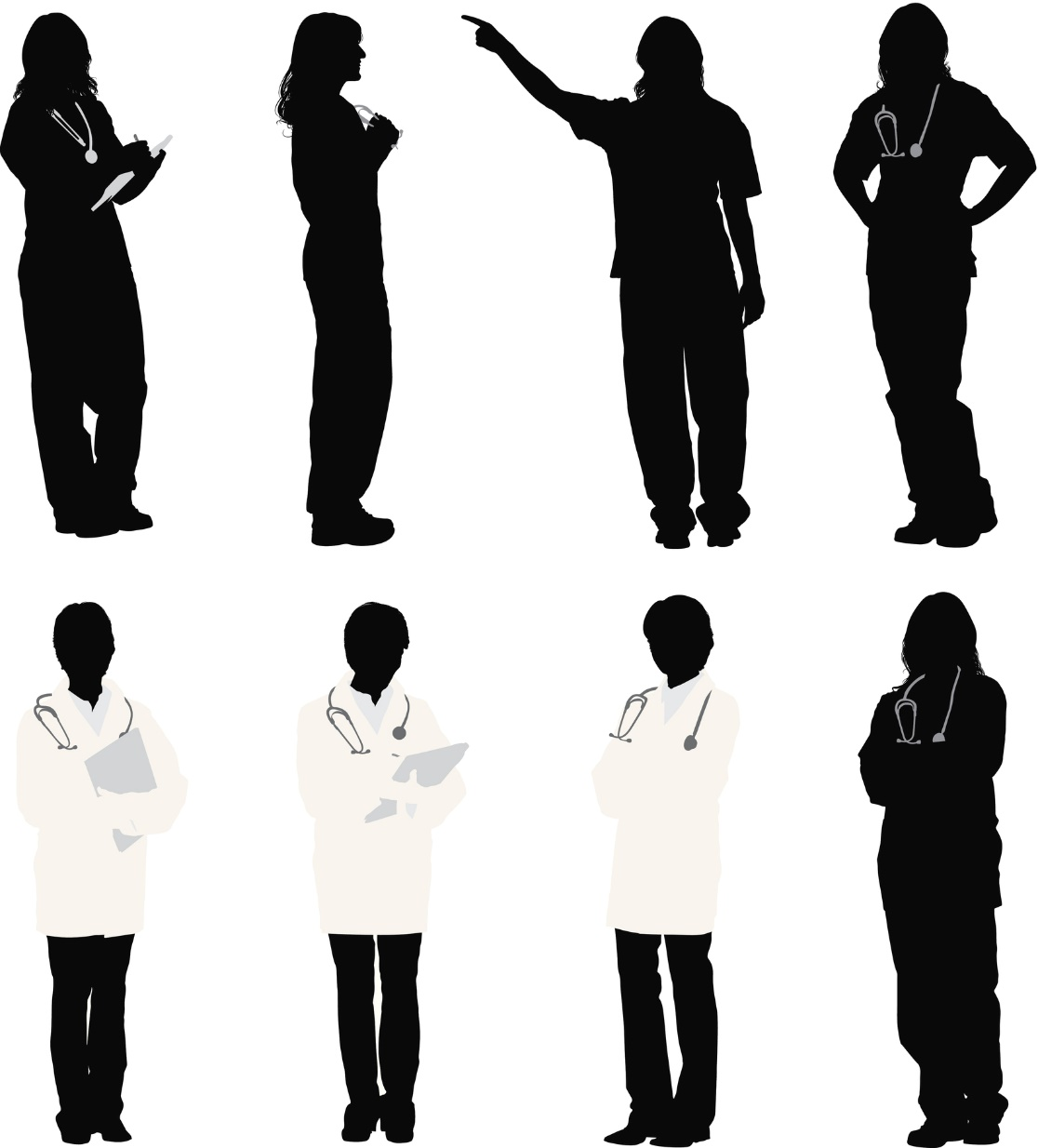 Obstetric HemorrhageCall-Out & Check-Back
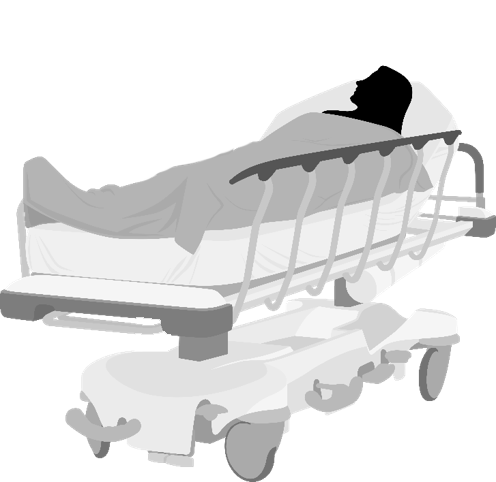 Allison, L&D nurse
Danielle Williams, the patient
24
[Speaker Notes: SCRIPT 
While they wait for Dr. Sonentag, Allison updates Ms. Williams about her current situation while simultaneously helping her remain calm.]
Obstetric HemorrhageSBAR
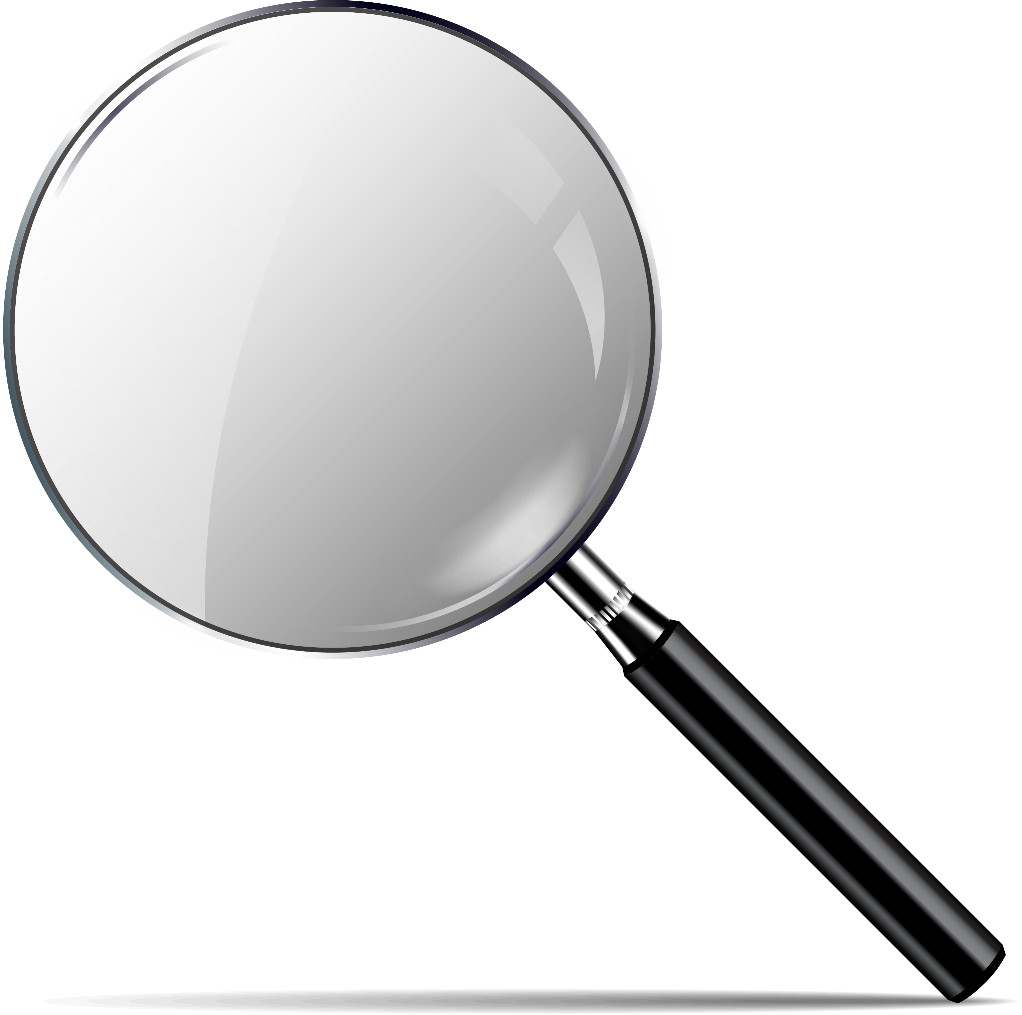 How does the nurse, Allison, use SBAR to structure her communication with Dr. Sonentag?
If you were the nurse, what would you say to Dr. Sonentag?
25
[Speaker Notes: SCRIPT
The next few slides are from the hemorrhage master scenario when the obstetrician, Dr. Sonentag, comes to check on patient Danielle Williams at her bedside nurse’s request. At this point, there is an opportunity for the use of SBAR.    

As you read through this expanded section from our scenario, think about how the bedside nurse, Allison uses SBAR to structure her communication with Dr. Sonentag. If you were Allison, what would you say to Dr. Sonentag?  

Remember that Allison should still use good communication standards (which include complete, clear, brief, and timely dialogue), but she should also Identify herself, explain the Situation with the patient, provide clinical Background, Assess the current problem, and Recommend a plan.]
Allison is performing routine postpartum delivery care on Ms. Danielle Williams, when approximately an hour following delivery, Ms. Williams says…
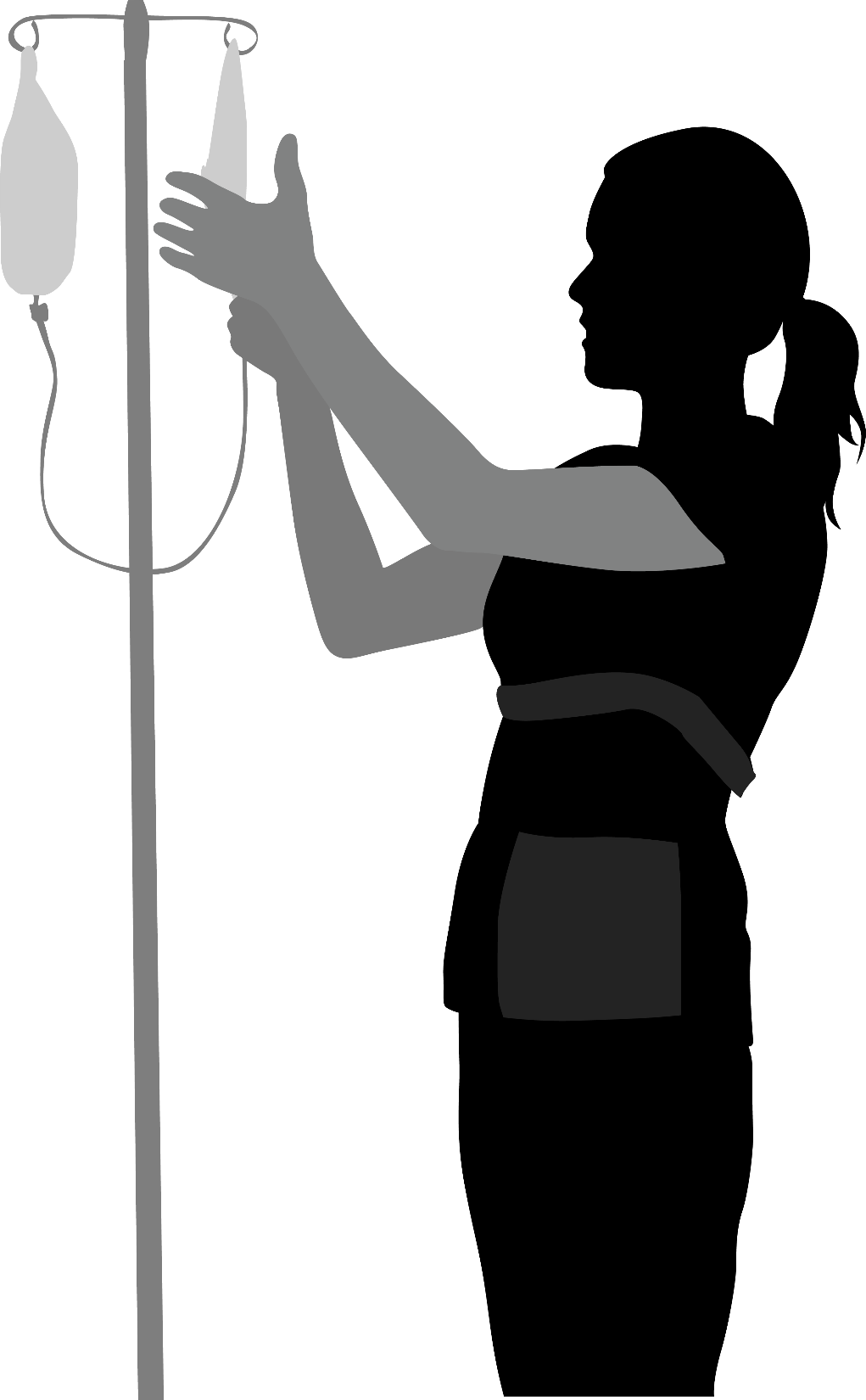 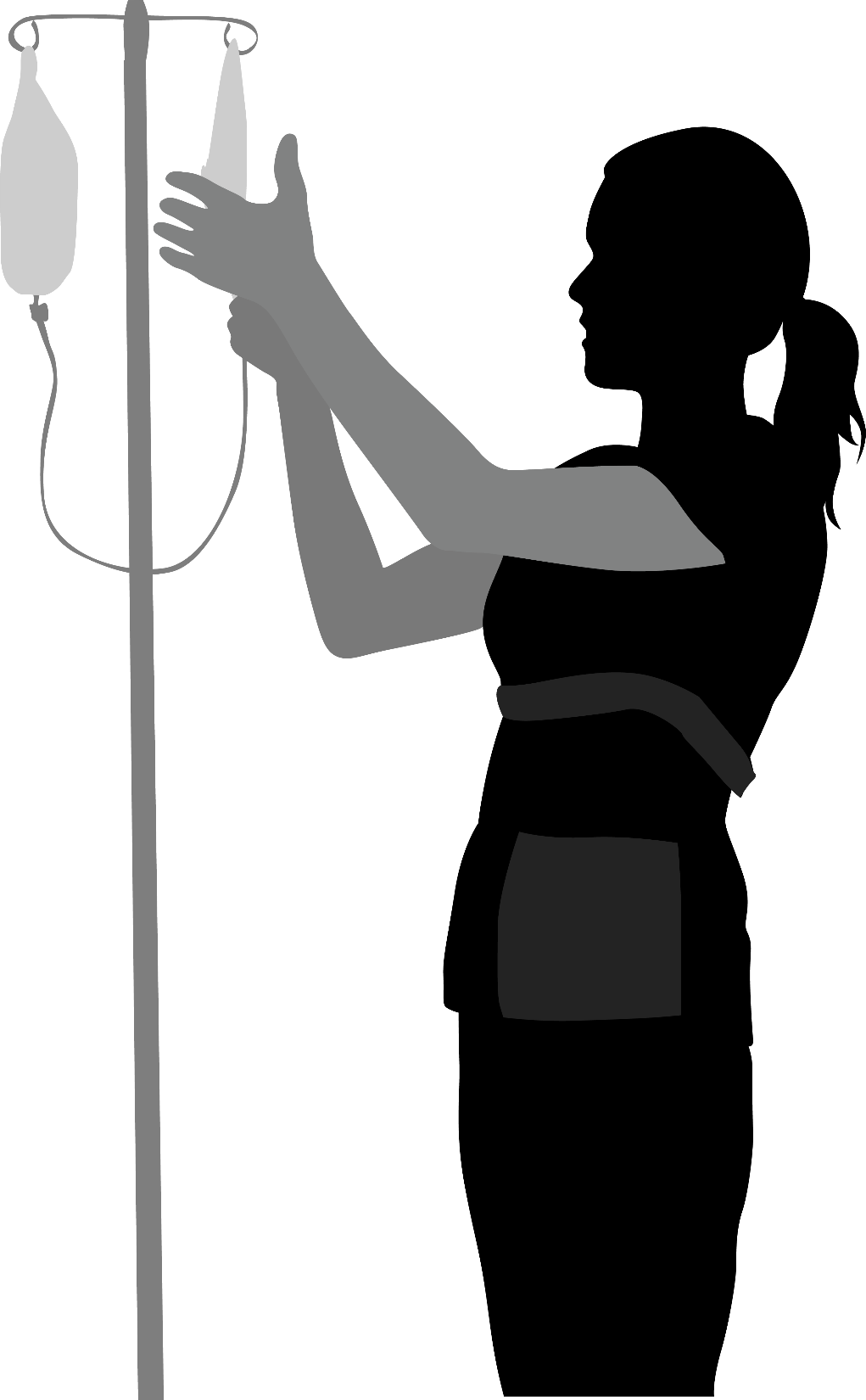 Allison, I feel dizzy and lightheaded.
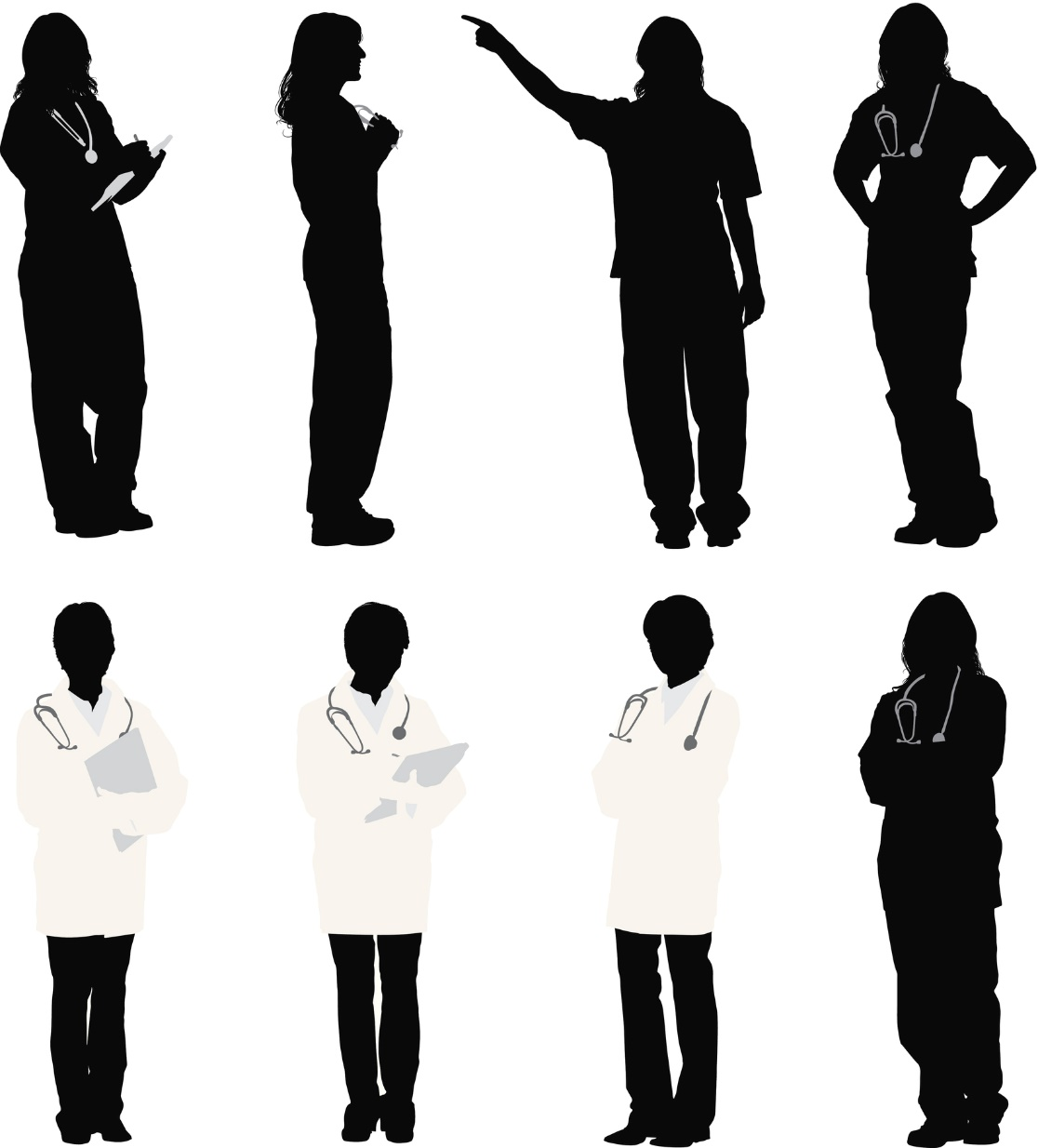 Obstetric HemorrhageSBAR
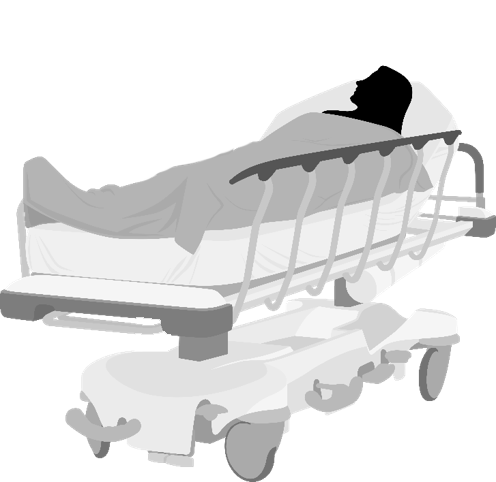 Allison, L&D nurse
Danielle Williams, the patient
26
[Speaker Notes: SCRIPT
Allison is performing routine postpartum delivery care on Ms. Danielle Williams, when approximately an hour following delivery, Ms. Williams mentions that she is feeling dizzy and lightheaded.]
Allison repeats a set of vitals and performs an additional postpartum fundal massage, noting a large gush of blood from Ms. Williams’ vagina including several blood clots, totaling ~250 cc of blood as well as a boggy, atonic uterus.
I’m concerned for uterine atony and postpartum hemorrhage.
Tanya, please notify Dr. Sonentag immediately!
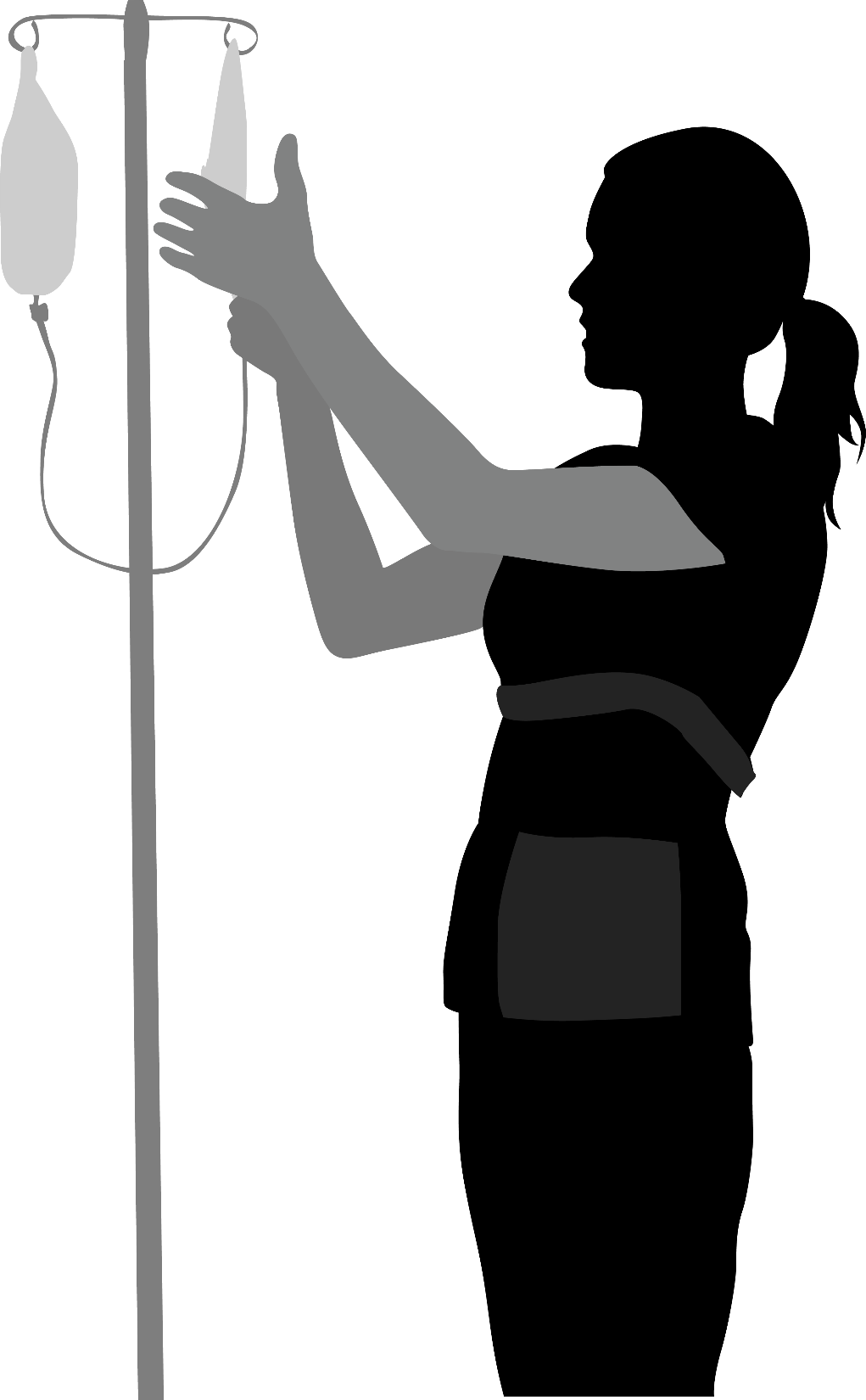 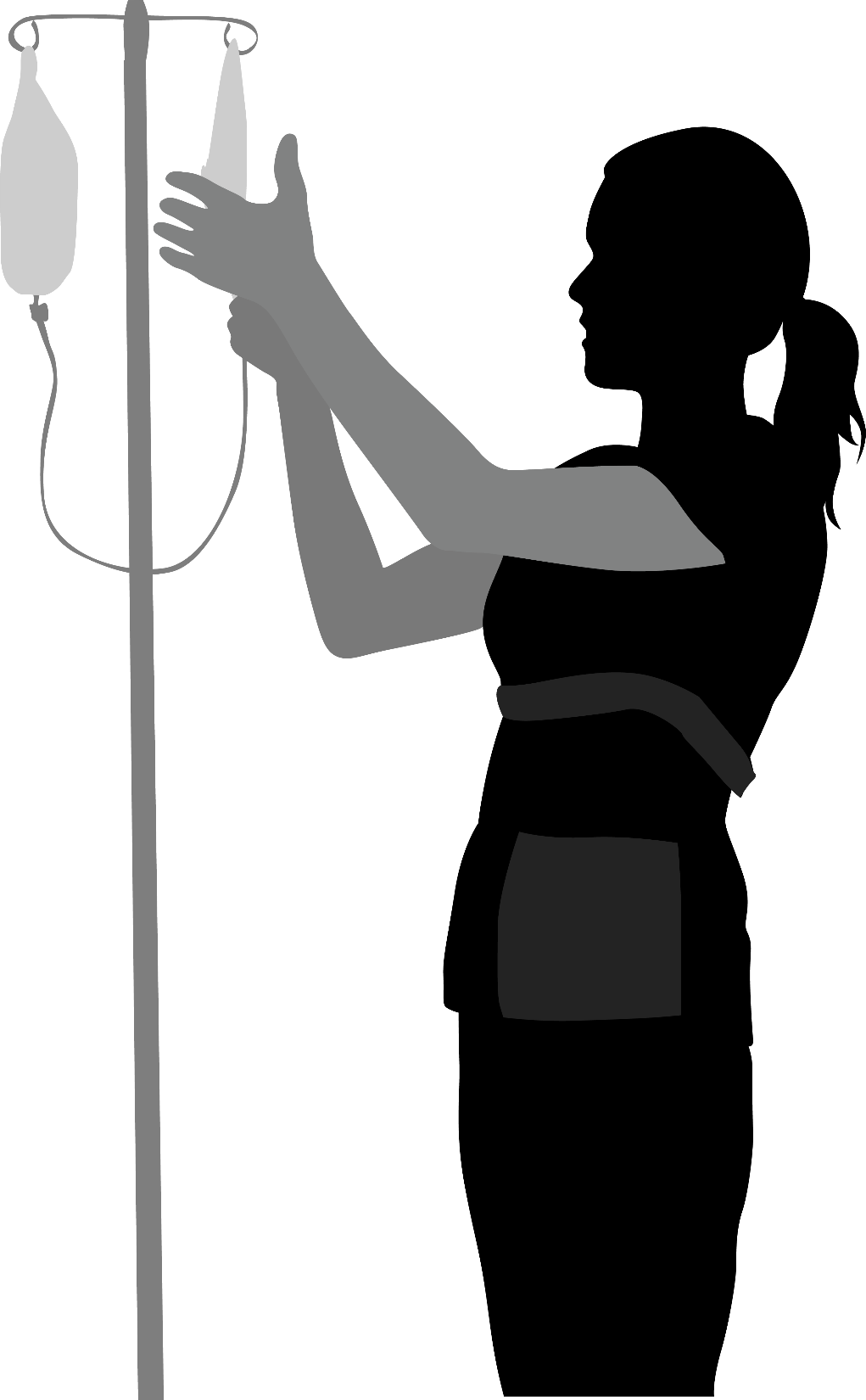 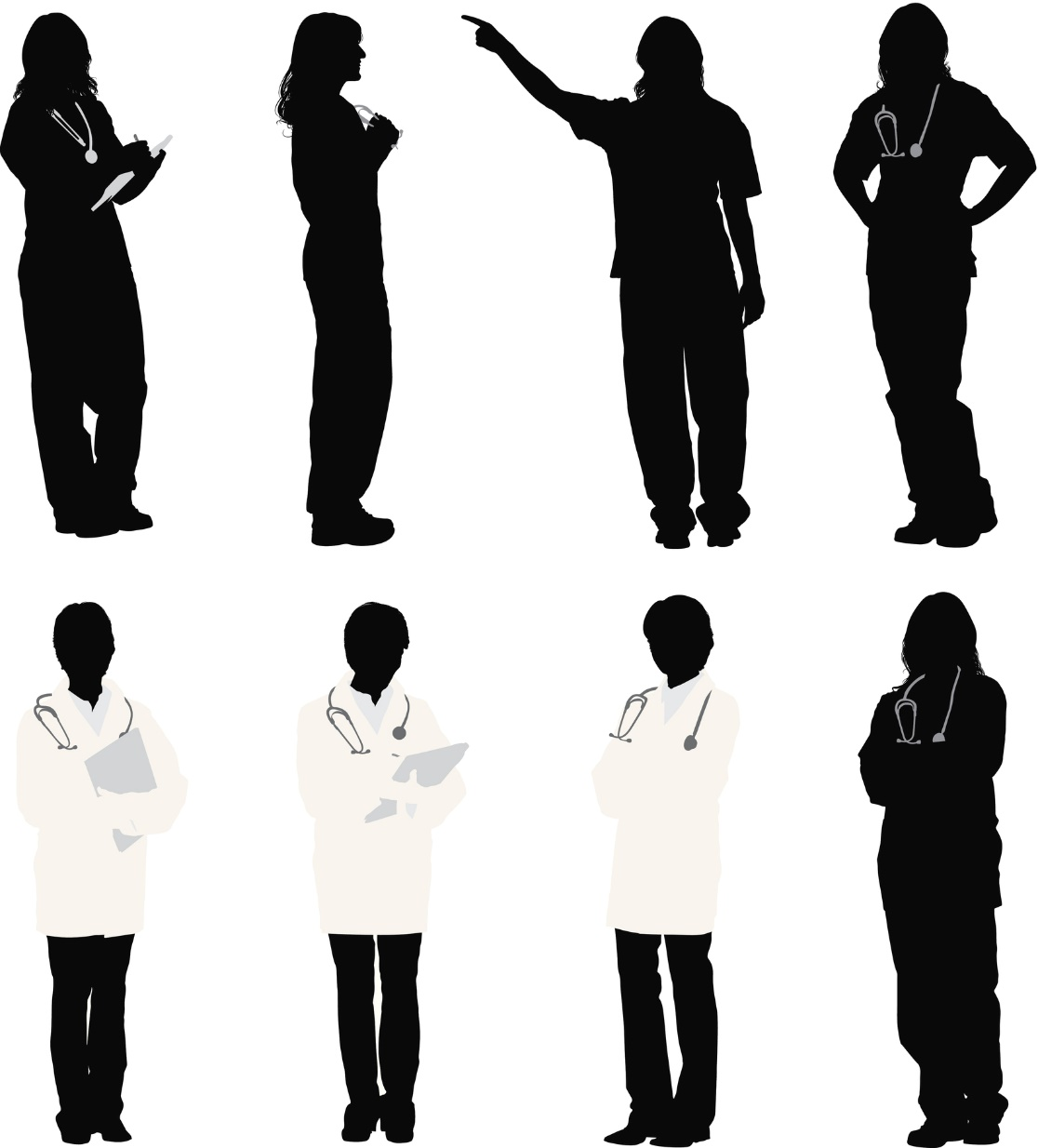 Obstetric HemorrhageSBAR
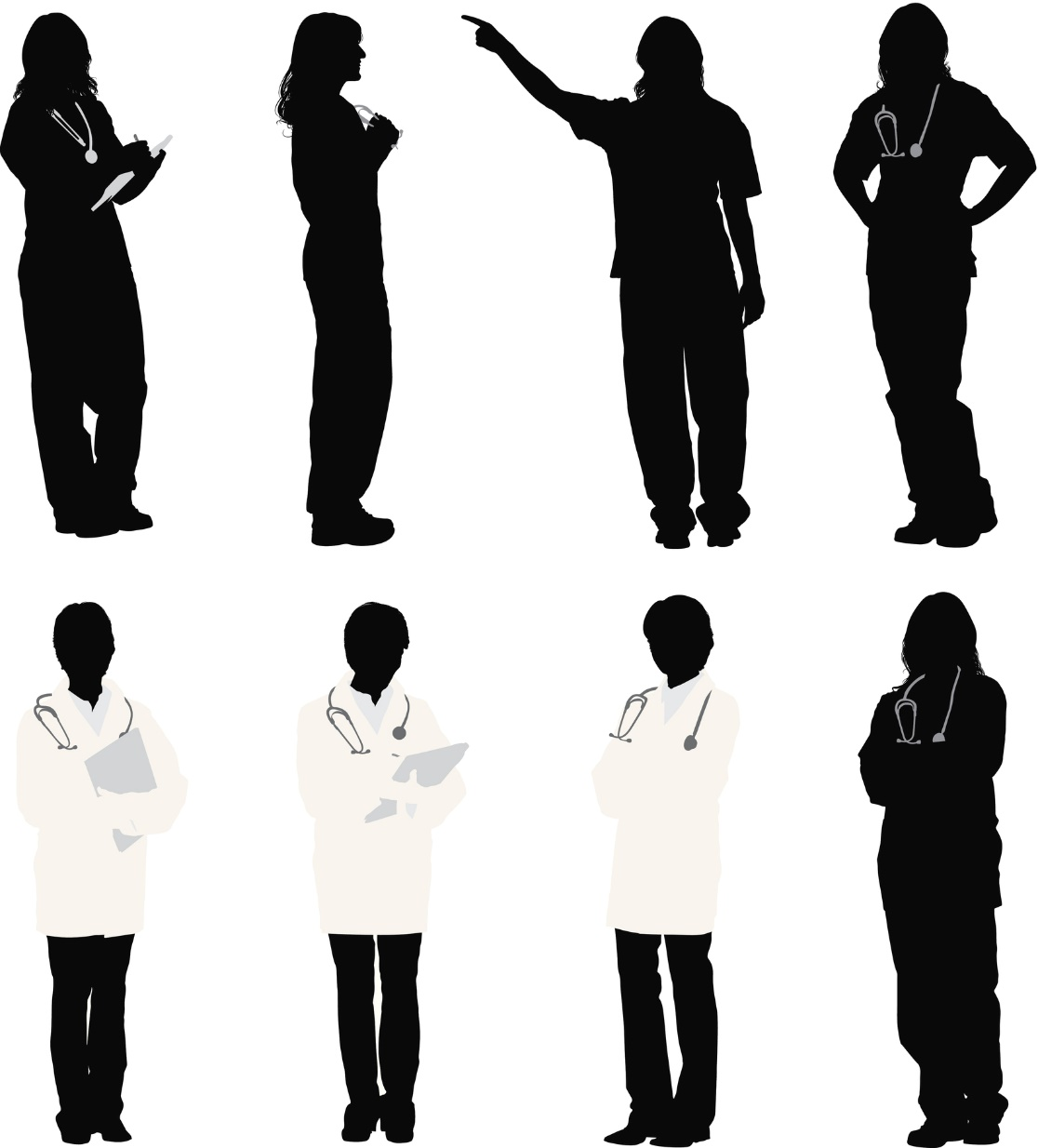 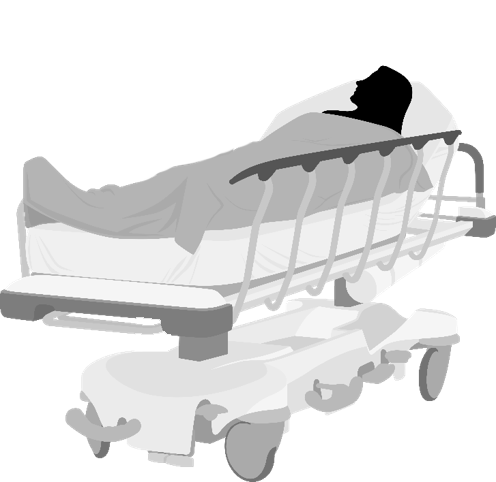 Allison, L&D nurse
Certainly, Allison.
Danielle Williams, the patient
Tanya, charge nurse
27
[Speaker Notes: SCRIPT
Allison repeats a set of vitals and performs an additional postpartum fundal massage, noting a large gush of blood from Ms. Williams’ vagina including several blood clots, totaling ~250 cc of blood as well as a boggy, atonic uterus. Allison is concerned for uterine atony and postpartum hemorrhage and calls to the charge nurse to notify Dr. Sonentag.]
Meanwhile...
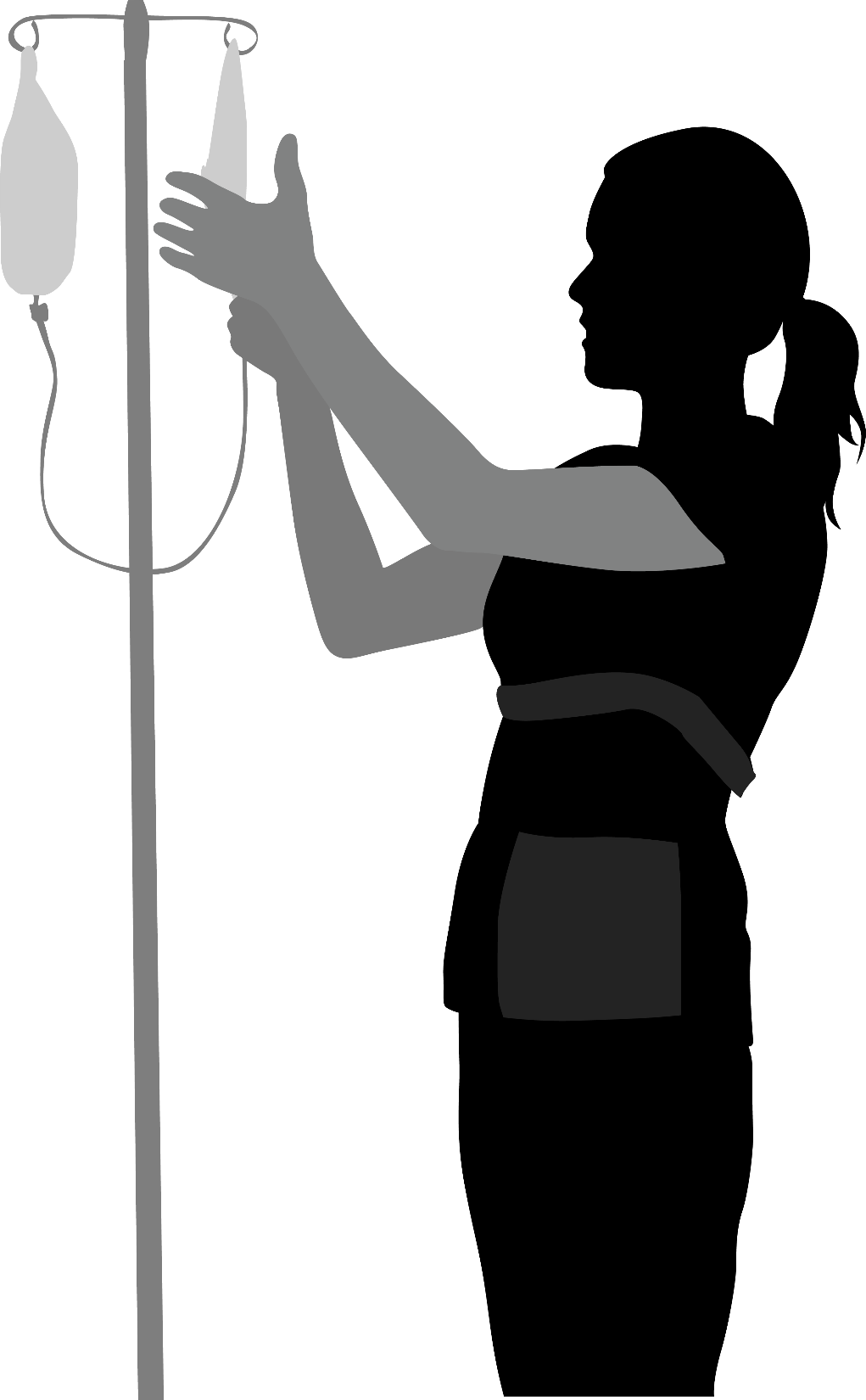 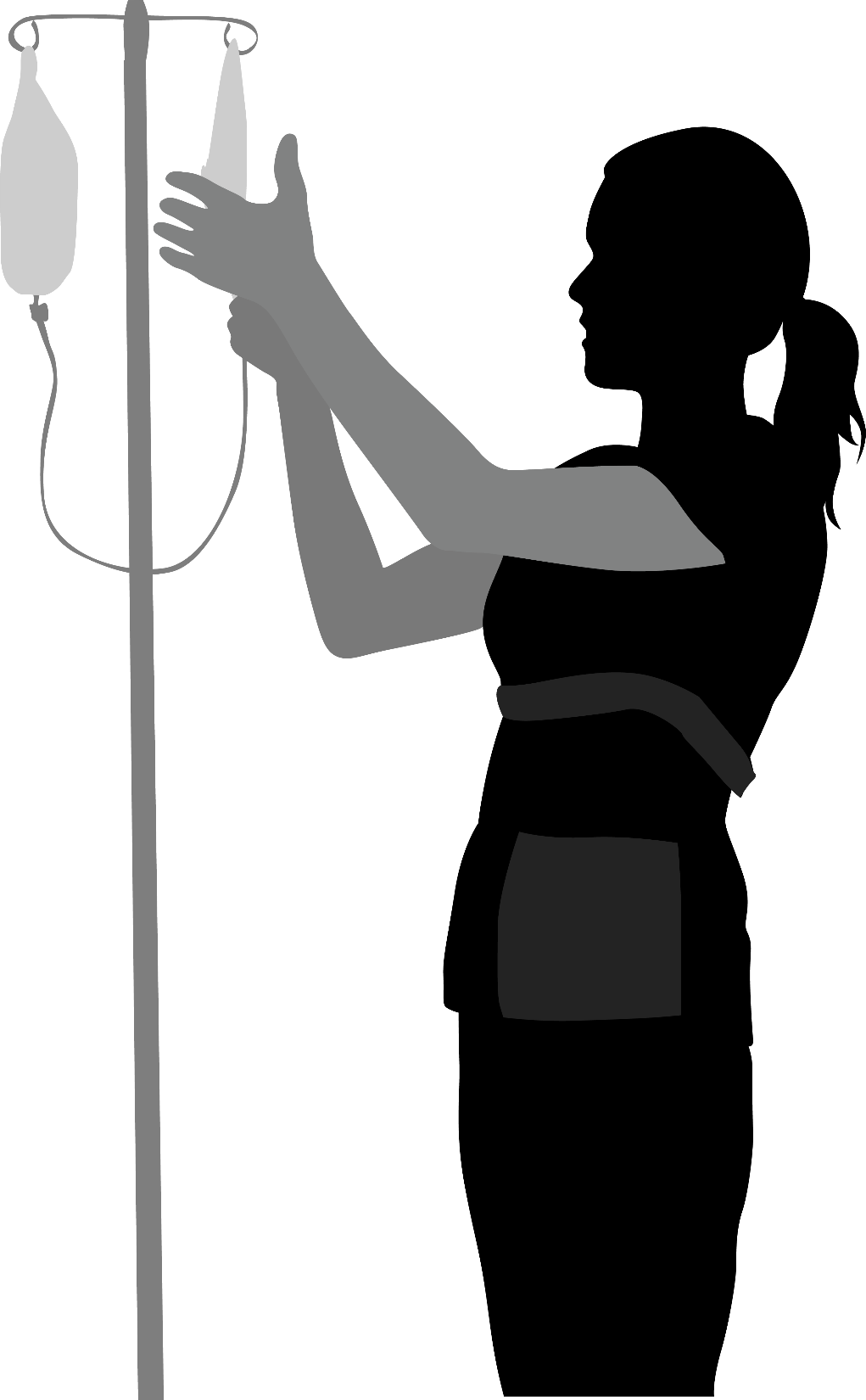 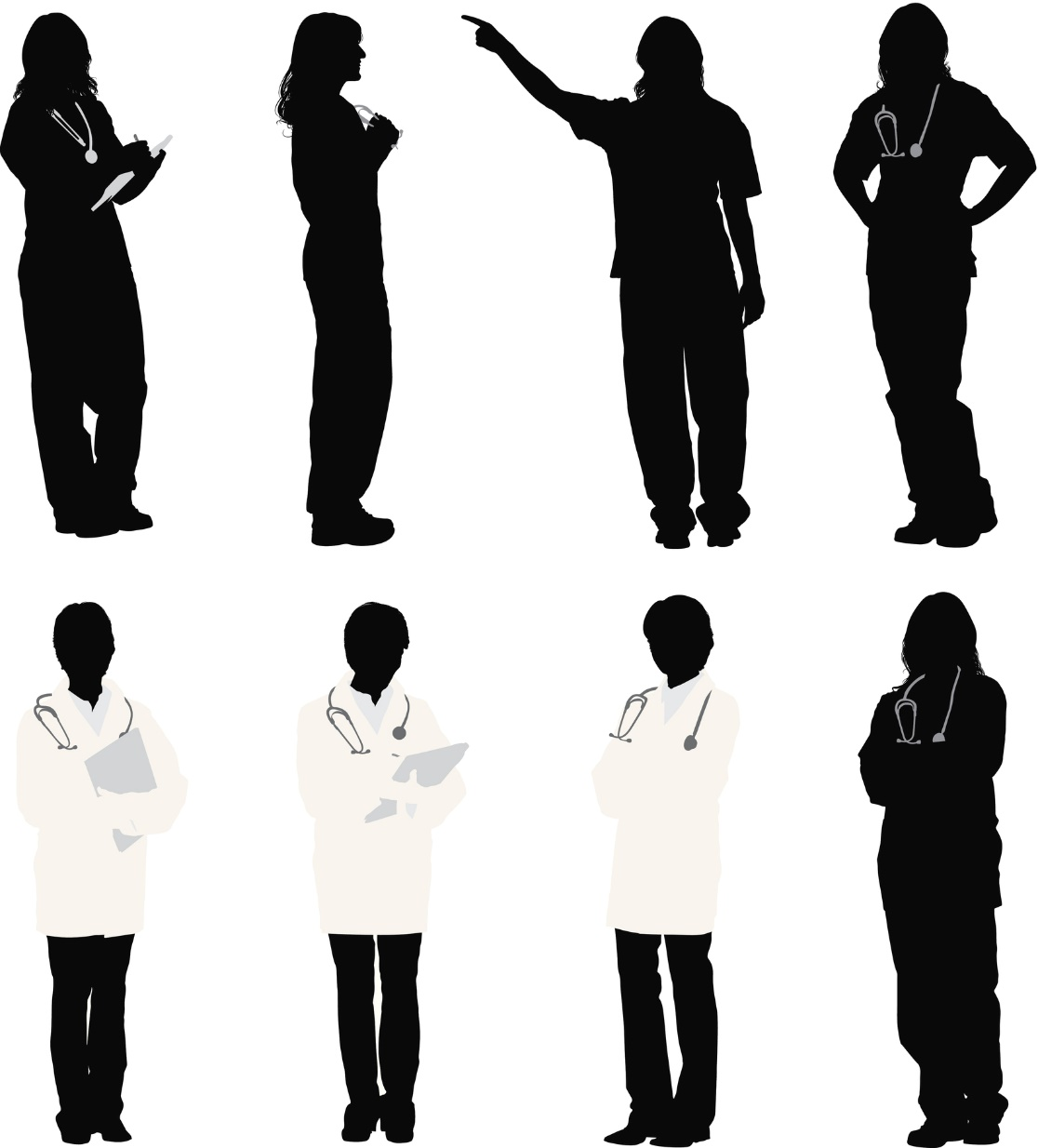 Ms. Williams, how are you  feeling? I’ve observed more bleeding than expected. Dr. Sonentag is on her way, and we are working toward getting things under control. Please try to relax, I’m right here with you.
Obstetric HemorrhageSBAR
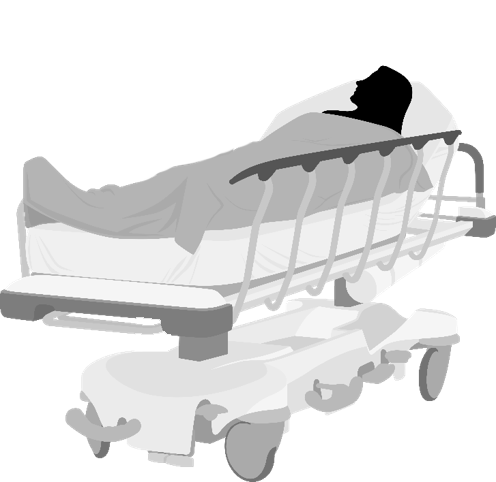 Allison, L&D nurse
Danielle Williams, the patient
28
[Speaker Notes: SCRIPT
In the meantime, Allison checks in with the patient, “Ms. Williams, how are you feeling? I’ve observed more bleeding than expected. Dr. Sonnentag is on her way, and we are working towards getting things under control. Please try to relax, I’m right here with you.”]
Allison repeats a set of vitals, showing a heart rate of 126 and blood pressure of 102/56. Dr. Sonentag arrives soon after, and the following conversation ensues…
Hi Dr. Sonentag, I am Allison, the nurse who has been taking care of Ms. Williams since her admission and subsequent delivery. 
She recently reported increasing dizziness and feelings of lightheadedness with uterine atony and increased vaginal bleeding with passage of blood clots totaling 250 cc noted at the time of my recent fundal massage.
Situation
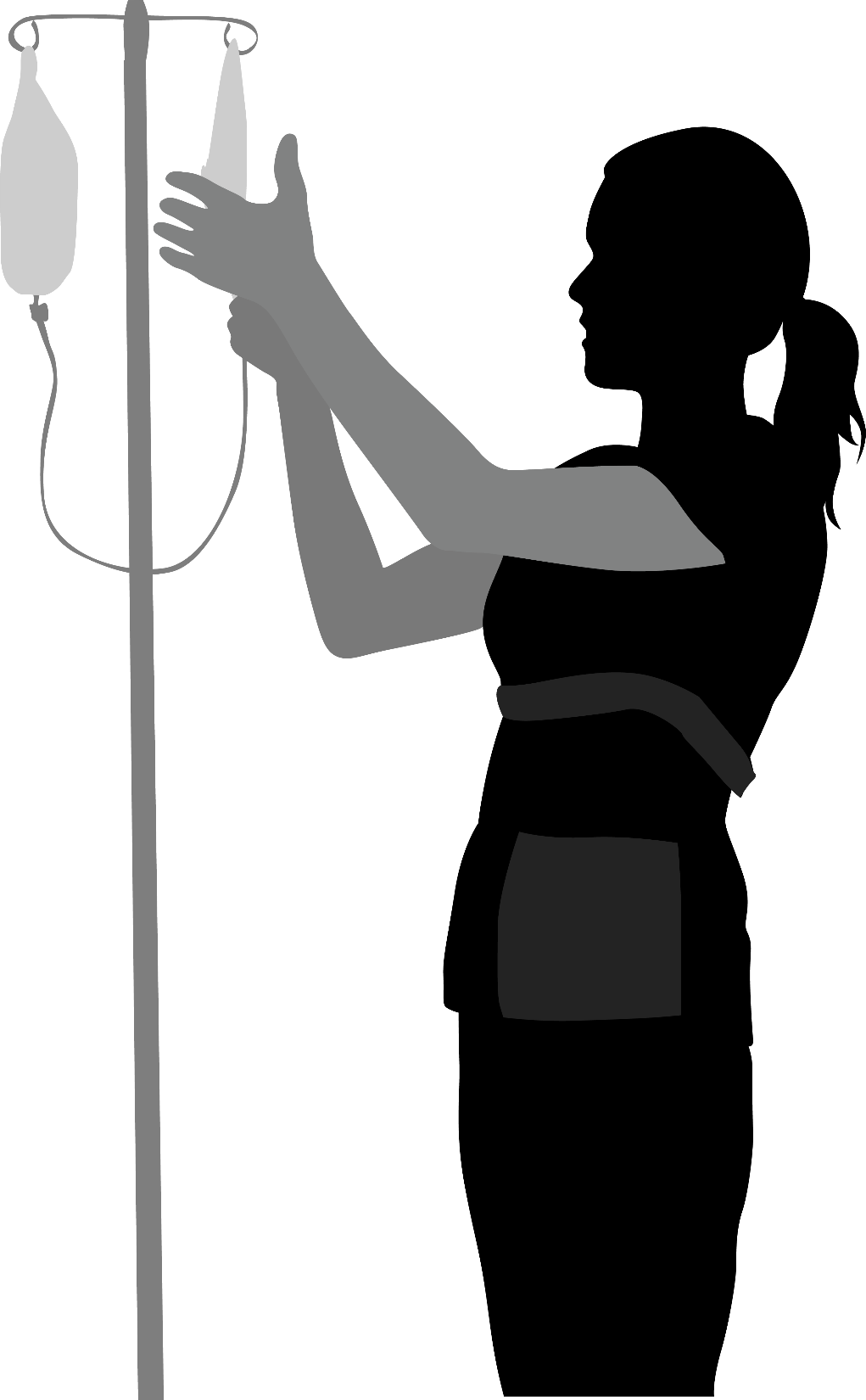 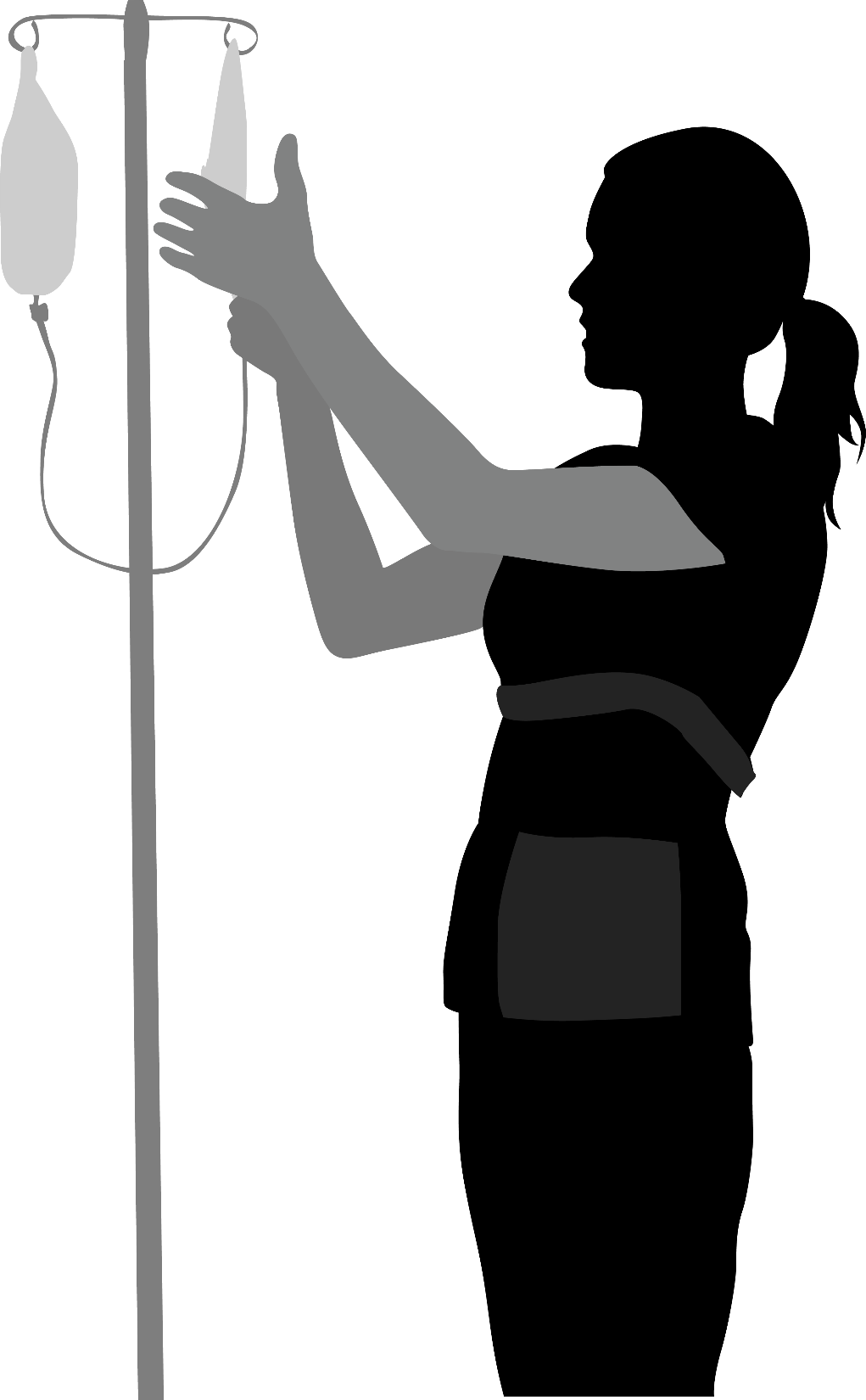 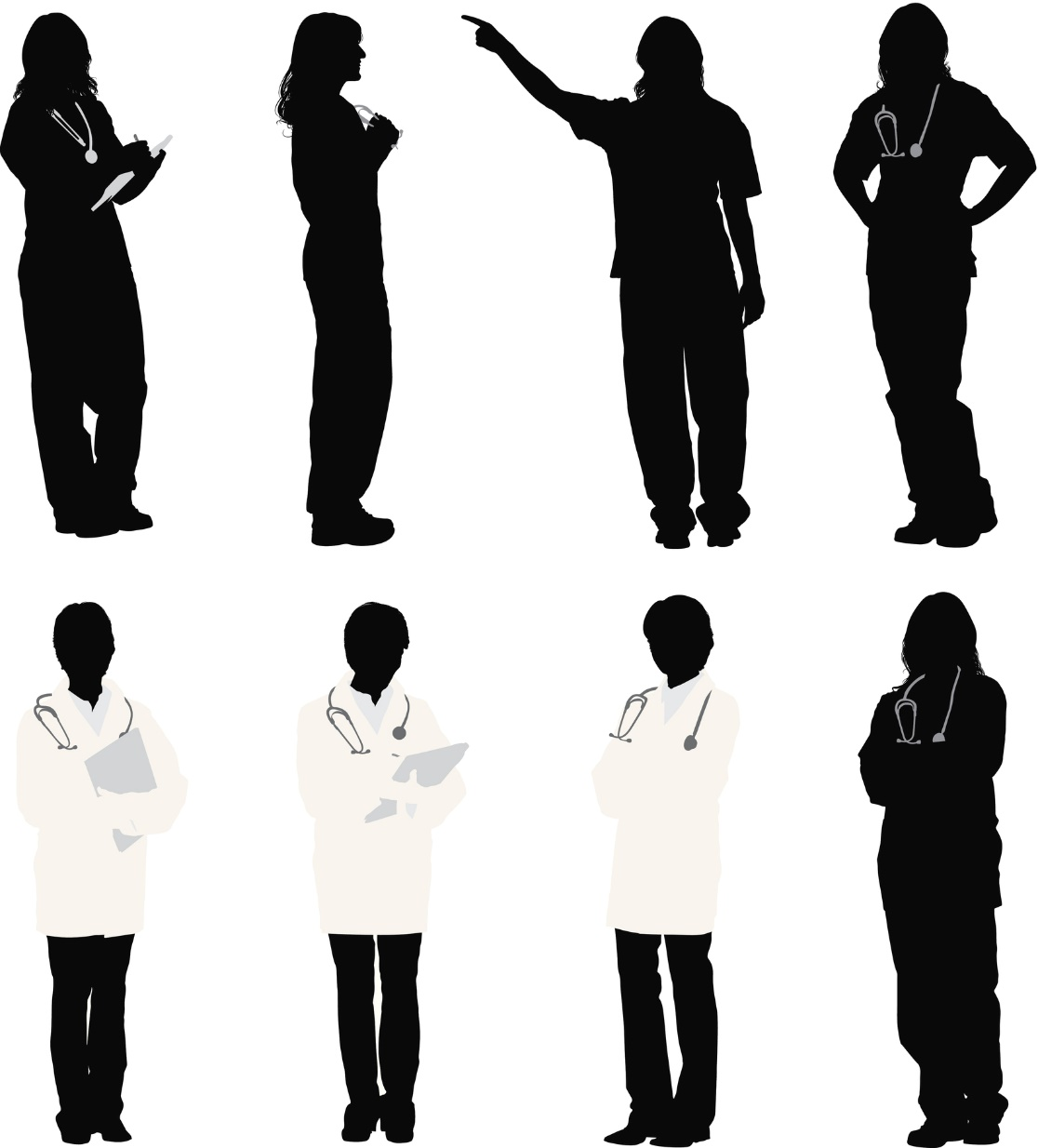 Obstetric HemorrhageSBAR
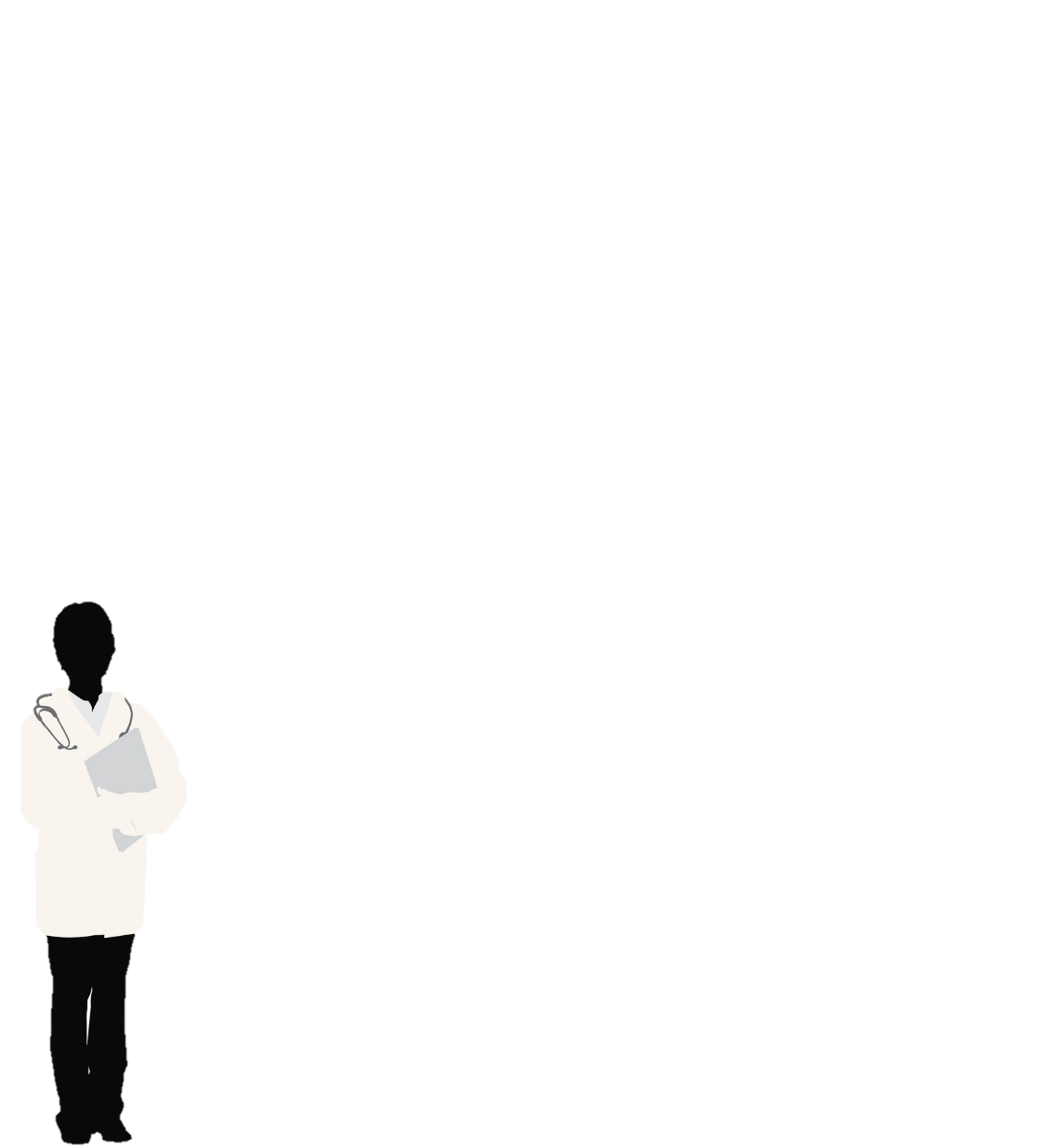 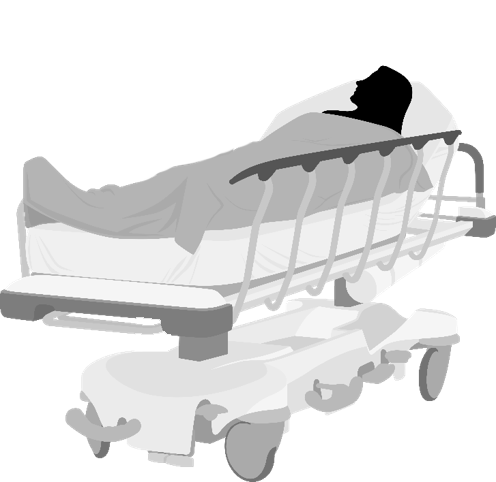 Allison, L&D nurse
Danielle Williams, the patient
Dr. Sonentag, obstetrician
29
[Speaker Notes: SCRIPT
Allison repeats a set of vitals, showing a heart rate of 126 and blood pressure of 102/56. Dr. Sonentag arrives to Danielle’s room soon after, and Allison begins by explaining the situation.

“Hi Dr. Sonentag, I am Allison, the nurse who has been taking care of Ms. Williams since her admission and subsequent delivery. She recently reported worsening dizziness and feelings of lightheadedness with uterine atony and increased vaginal bleeding with passage of blood clots totaling 250 cc noted at the time of my recent fundal massage.”]
Ms. Williams is our 36-year-old G7P6 grand-multiparous female. 
She has a past medical history significant for chronic hypertension with newly diagnosed superimposed severe preeclampsia currently on magnesium sulfate for seizure prophylaxis, grand multiparity, and history of postpartum hemorrhage in her last pregnancy. 
She is currently 60 minutes postpartum from an uncomplicated full-term spontaneous vaginal delivery during which the blood loss was 400 cc.
Background
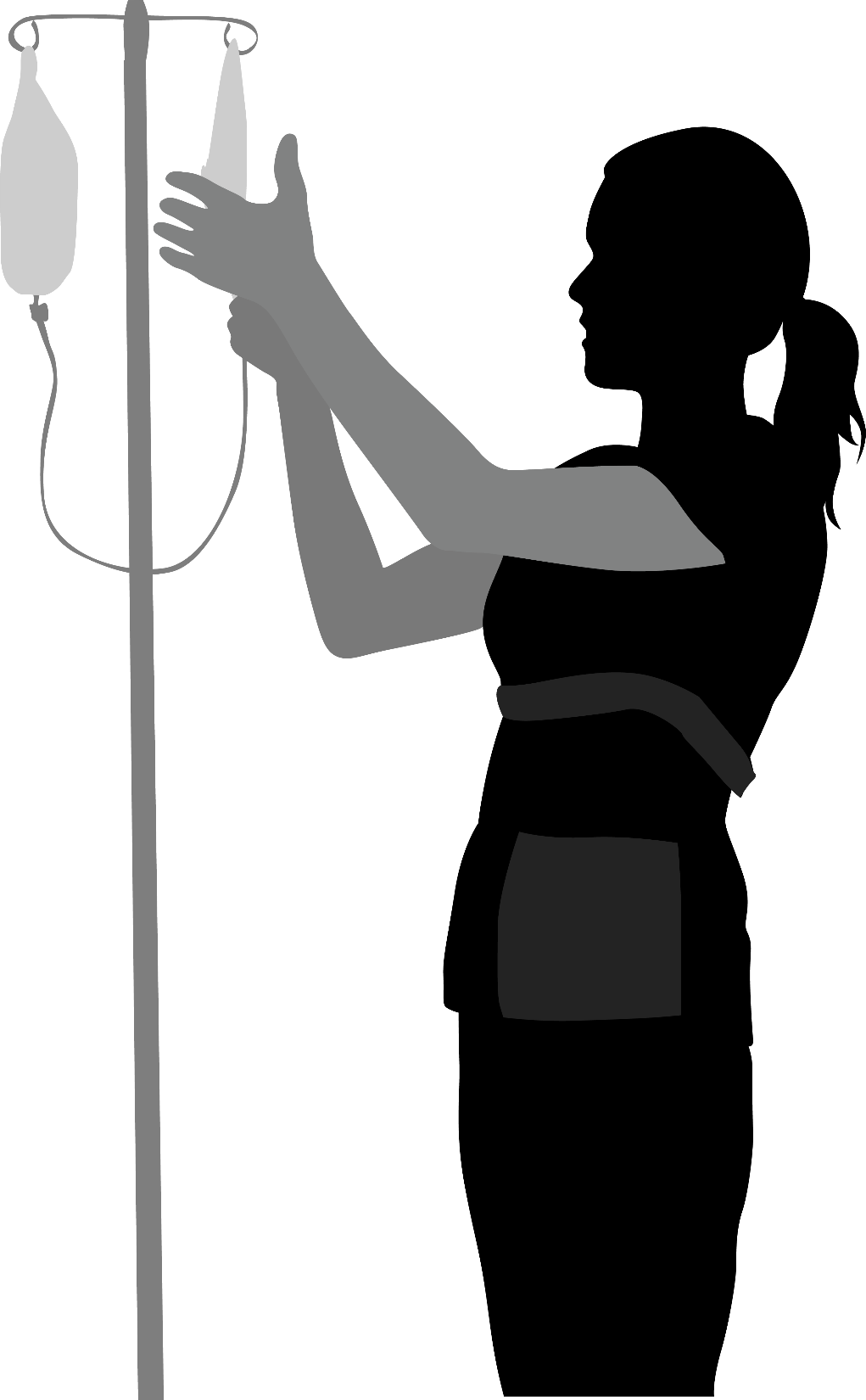 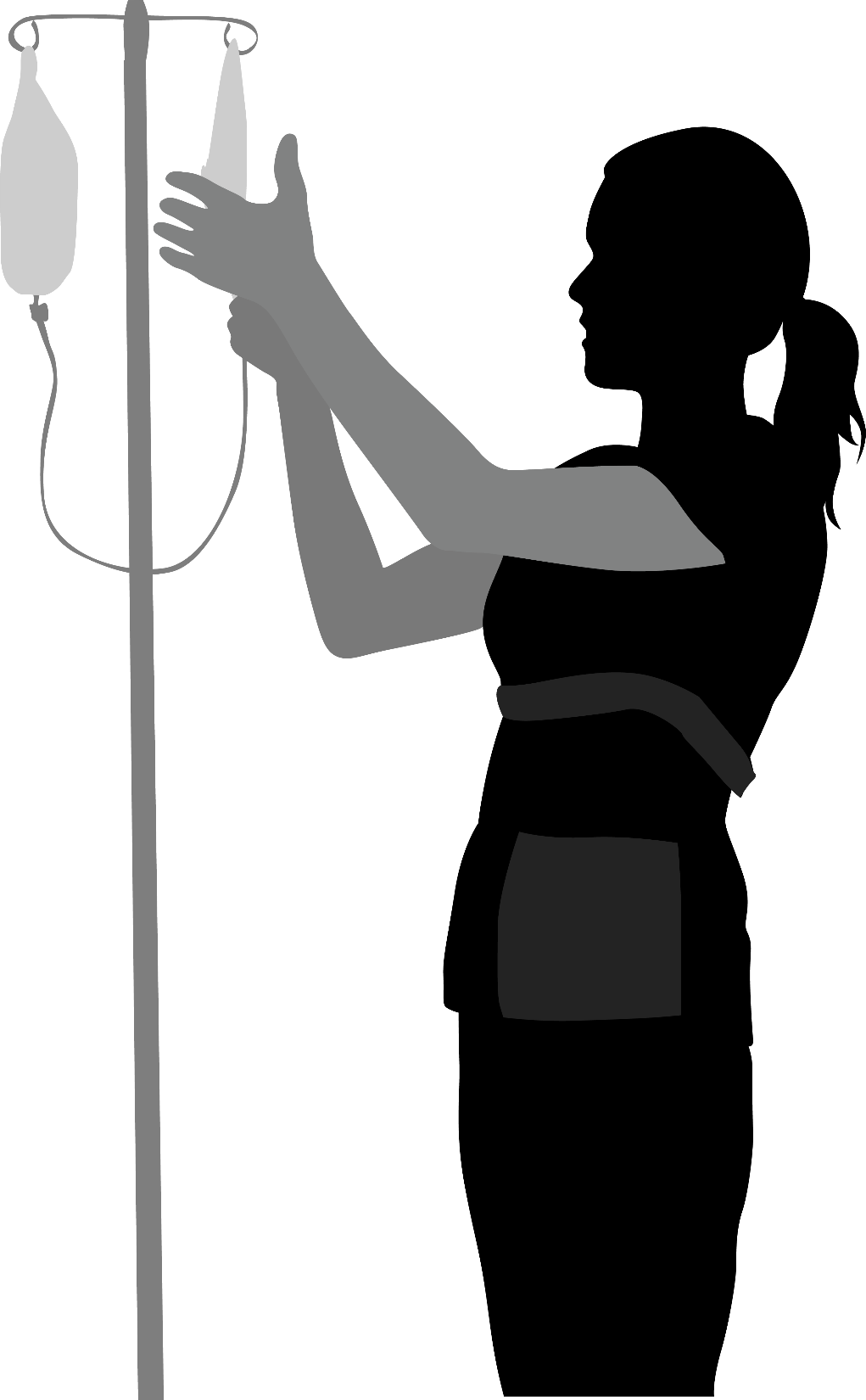 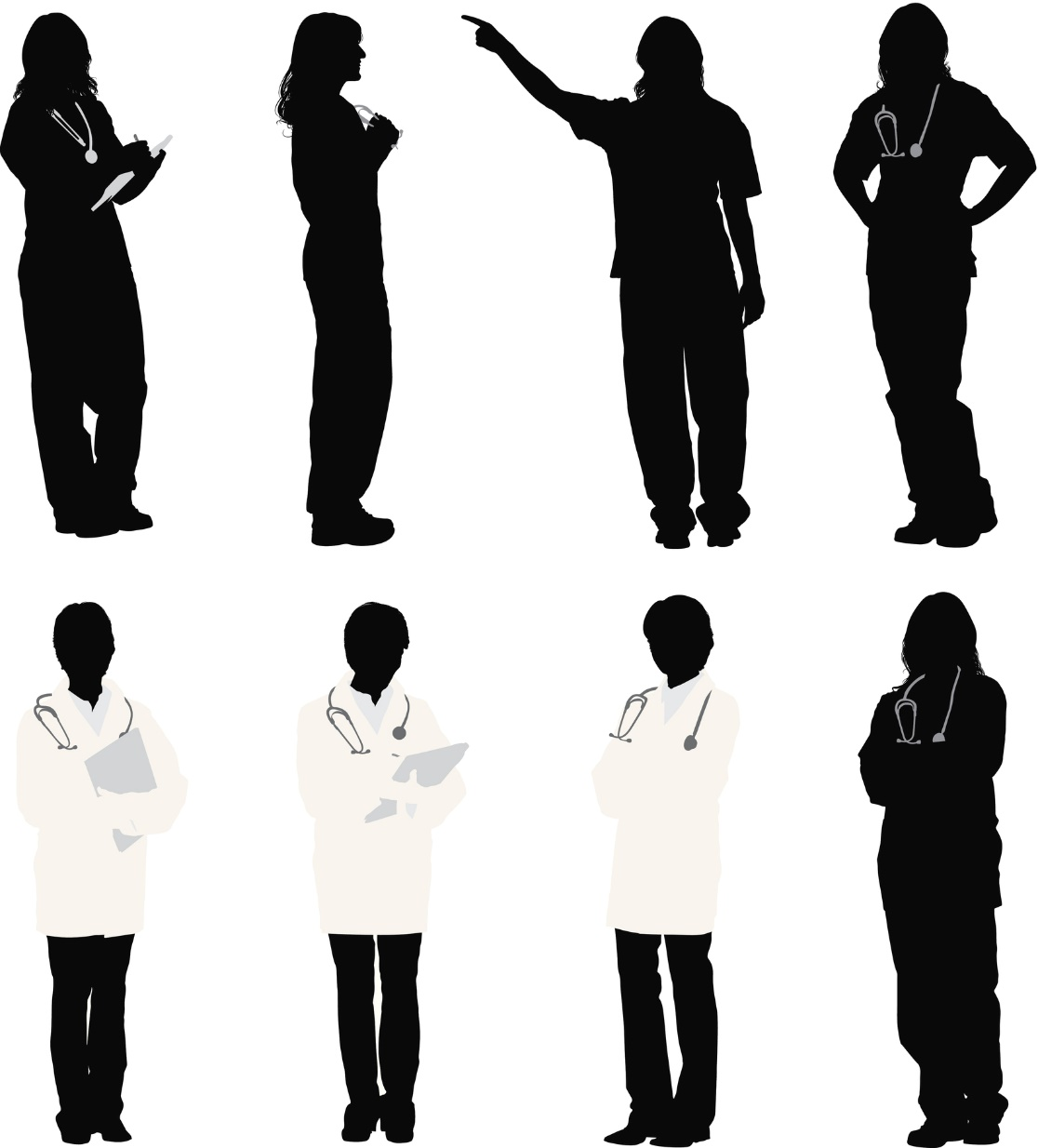 Obstetric HemorrhageSBAR
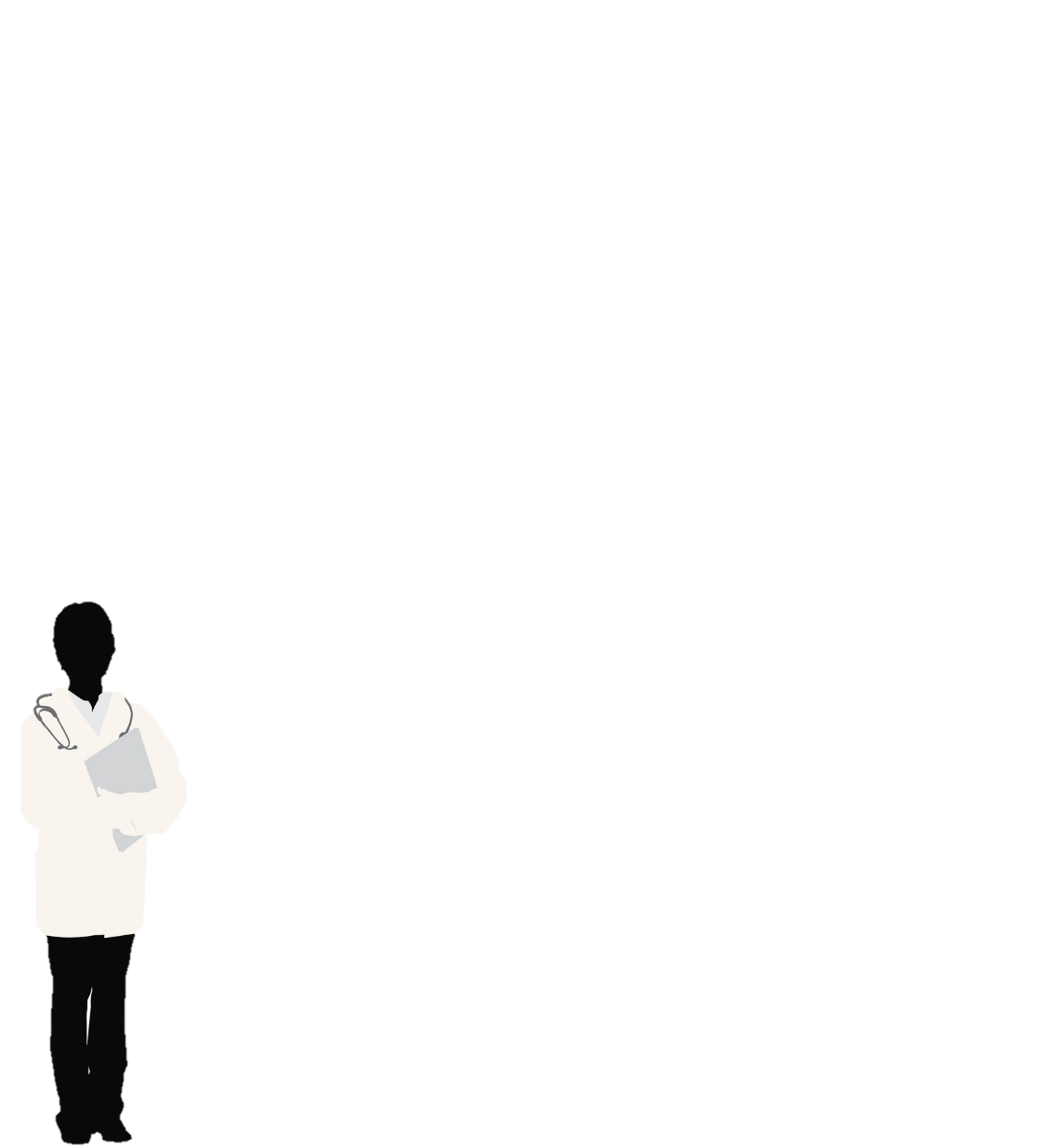 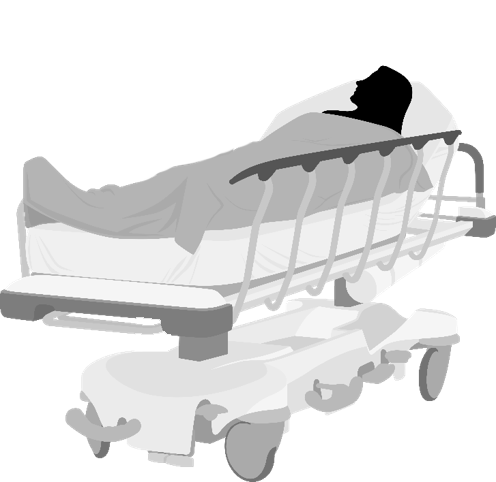 Allison, L&D nurse
Danielle Williams, the patient
Dr. Sonentag, obstetrician
30
[Speaker Notes: SCRIPT
Allison continues by telling Dr. Sonentag a little about Ms. Williams’ background. She says: “Ms. Williams is our 36-year-old G7P6 grand-multiparous female. She has a past medical history significant for chronic hypertension with newly diagnosed superimposed severe preeclampsia currently on magnesium sulfate for seizure prophylaxis, grand multiparity, and history of postpartum hemorrhage in her last pregnancy. She is currently 60 minutes postpartum from an uncomplicated full-term spontaneous vaginal delivery during which the blood loss was 400 cc.”]
Ms. Williams delivered over a second-degree laceration that you repaired without issue. 
Her most recent vitals are BP of 102/56, which is significantly less than her admission BP of 156/98, and a HR of 126. 
She currently has one peripheral IV in place and is receiving routine postpartum IV pitocin in addition to her IV magnesium for seizure prophylaxis. 
She has received no additional uterotonics, medications, or boluses. 
She does not currently have a Foley catheter in place, and her starting hemoglobin was 10 g/dl.
Background
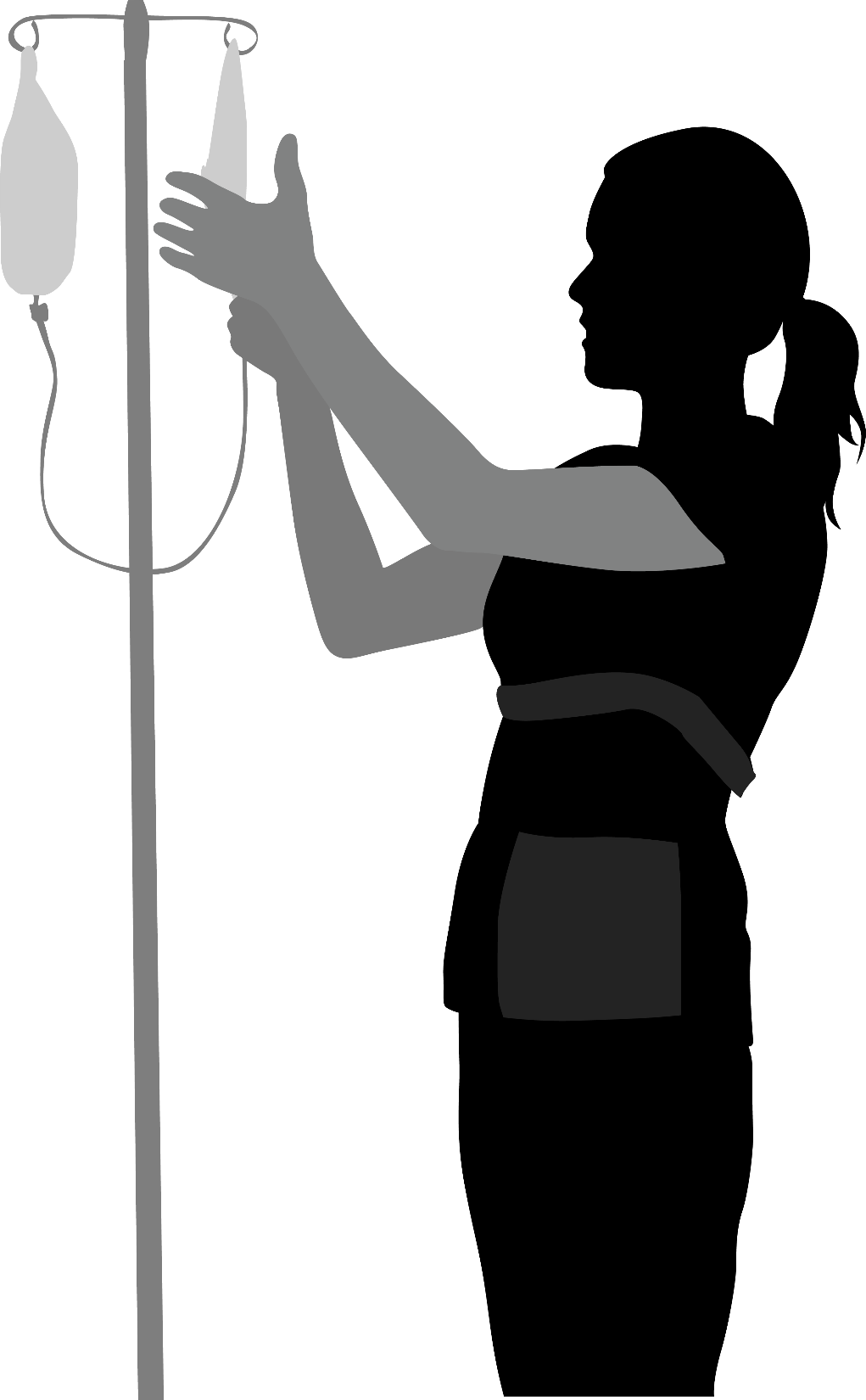 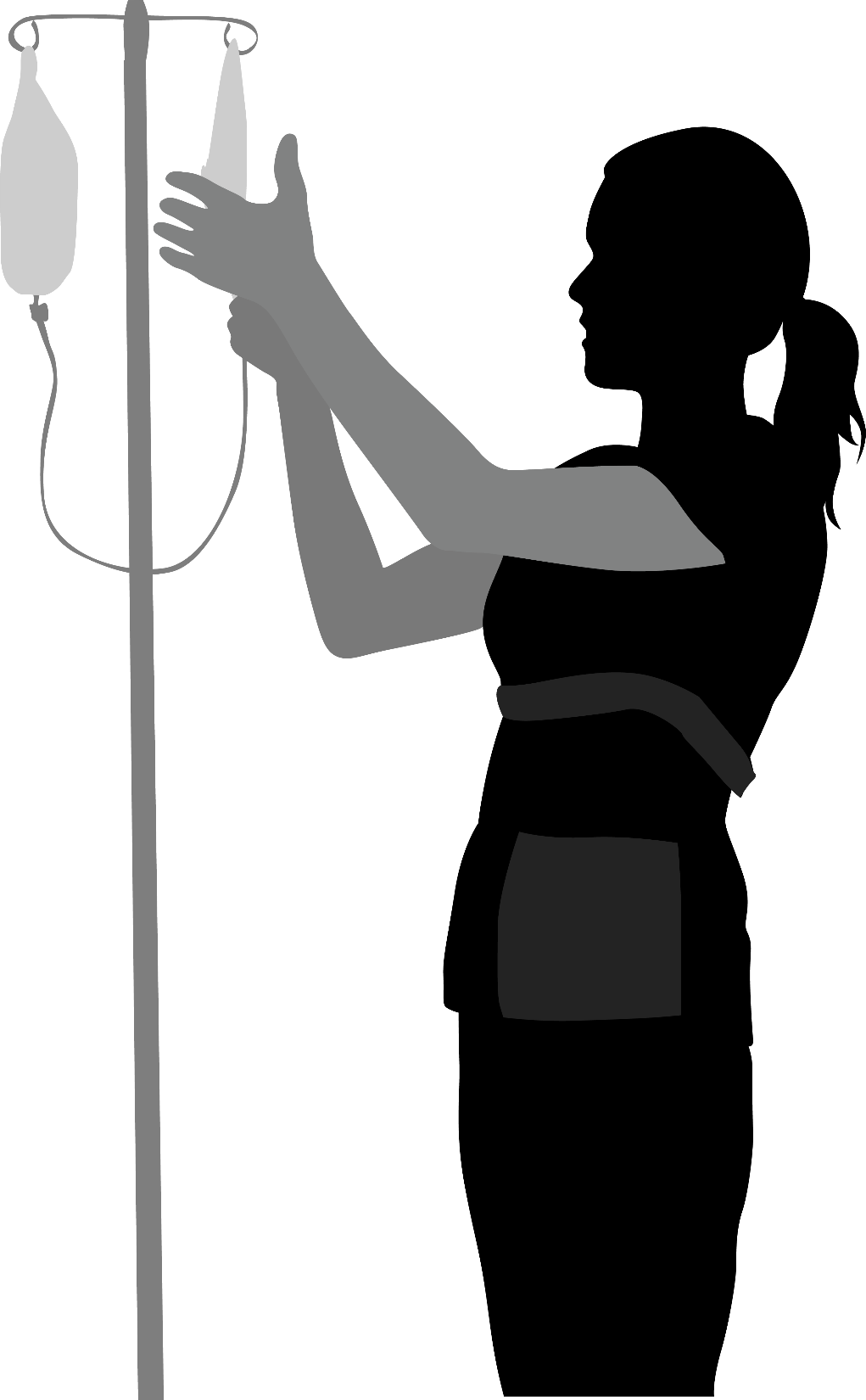 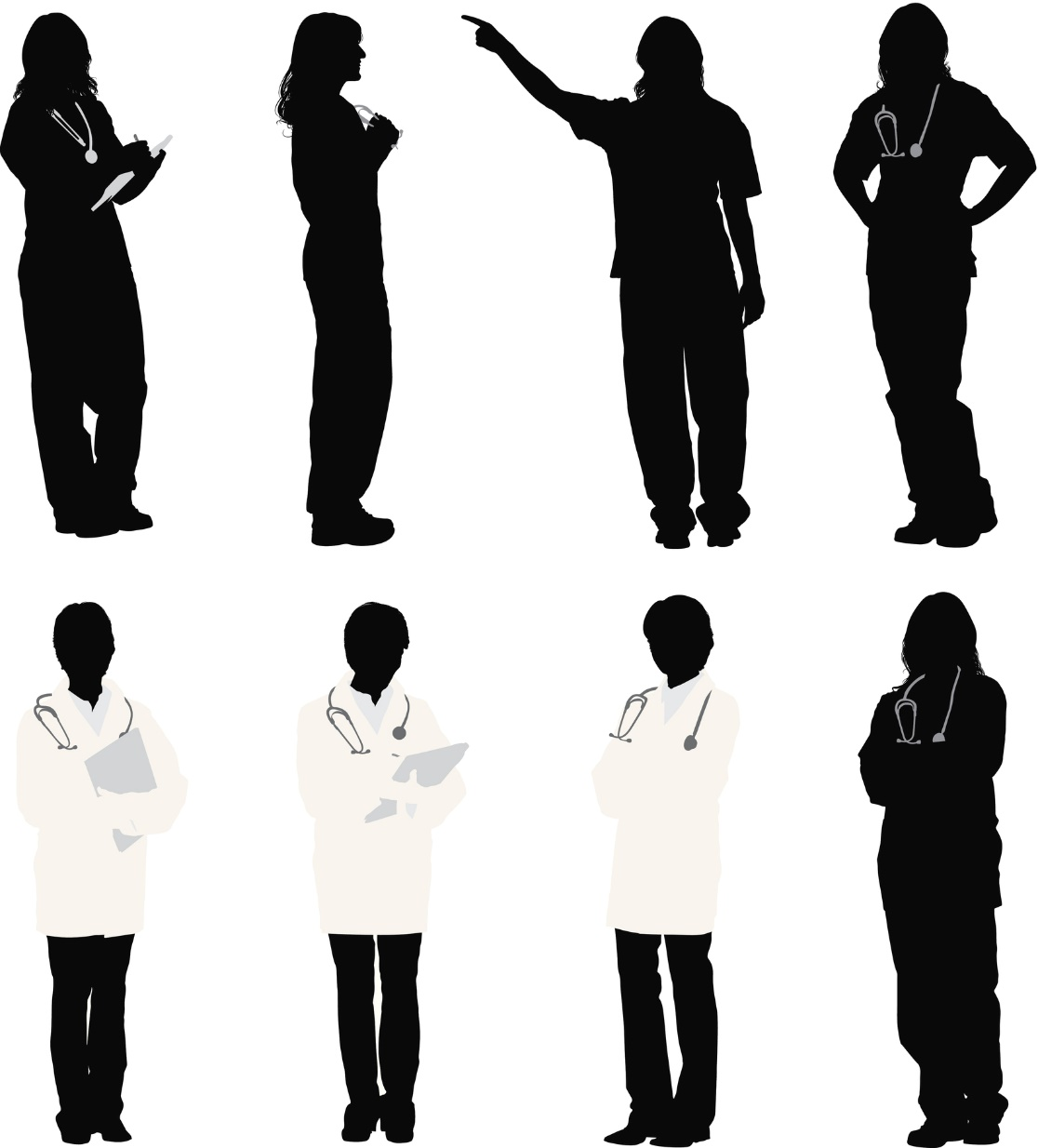 Obstetric HemorrhageSBAR
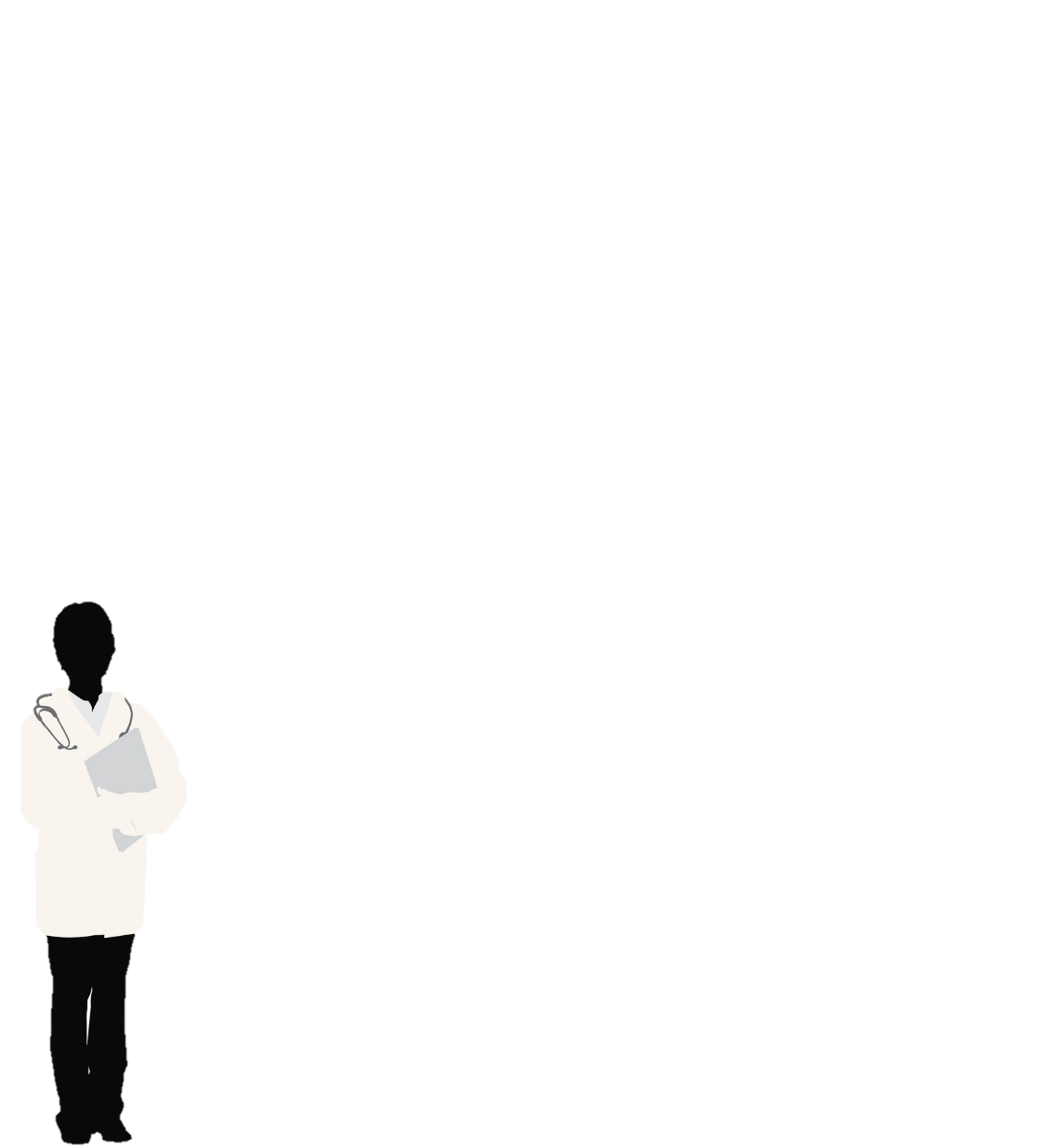 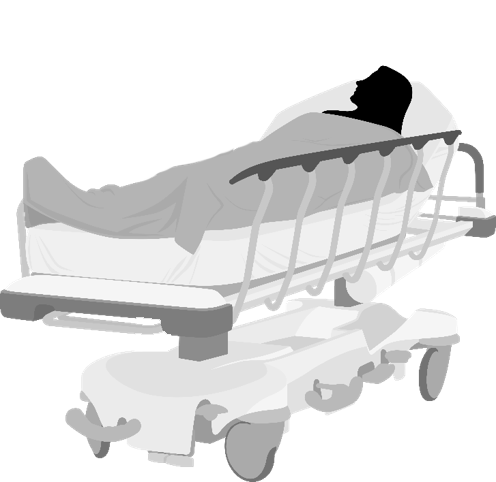 Allison, L&D nurse
Danielle Williams, the patient
Dr. Sonentag, obstetrician
31
[Speaker Notes: SCRIPT
Allison tells Dr. Sonentag a little about Ms. Williams’ background: “Ms. Williams delivered over a second-degree laceration that you repaired without issue. Her most recent vitals are BP of 102/56, which is significantly less than her admission BP of 156/98, and a HR of 126. She currently has one peripheral IV in place and is receiving routine postpartum IV pitocin in addition to her IV magnesium for seizure prophylaxis. She has received no additional uterotonics, medications, or boluses. She does not currently have a Foley catheter in place, and her starting hemoglobin was 10 g/dl.”]
Assessment
I am concerned that Ms. Williams is developing postpartum hemorrhage due to uterine atony given her significant, active vaginal bleeding, tachycardia, and low blood pressure.
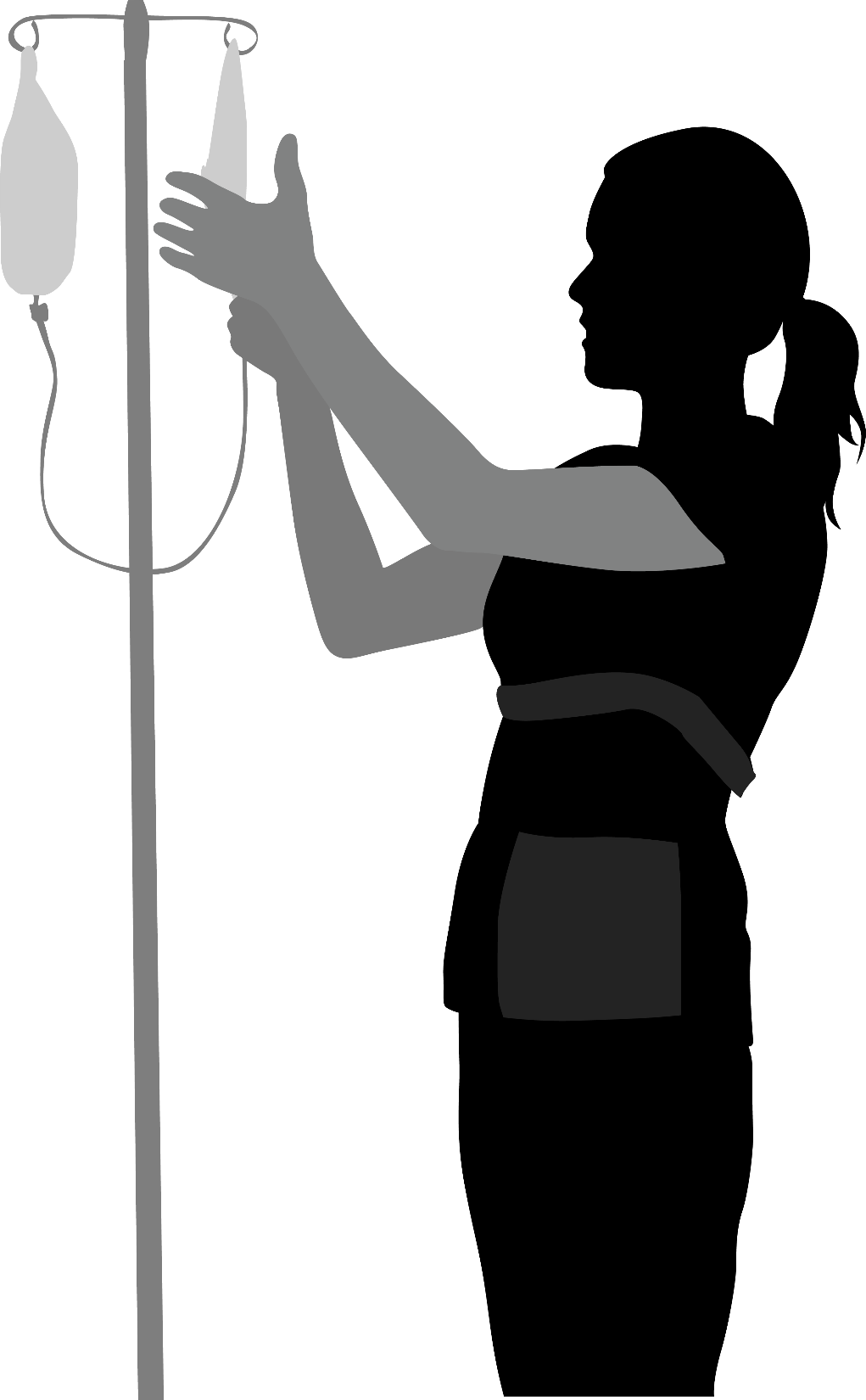 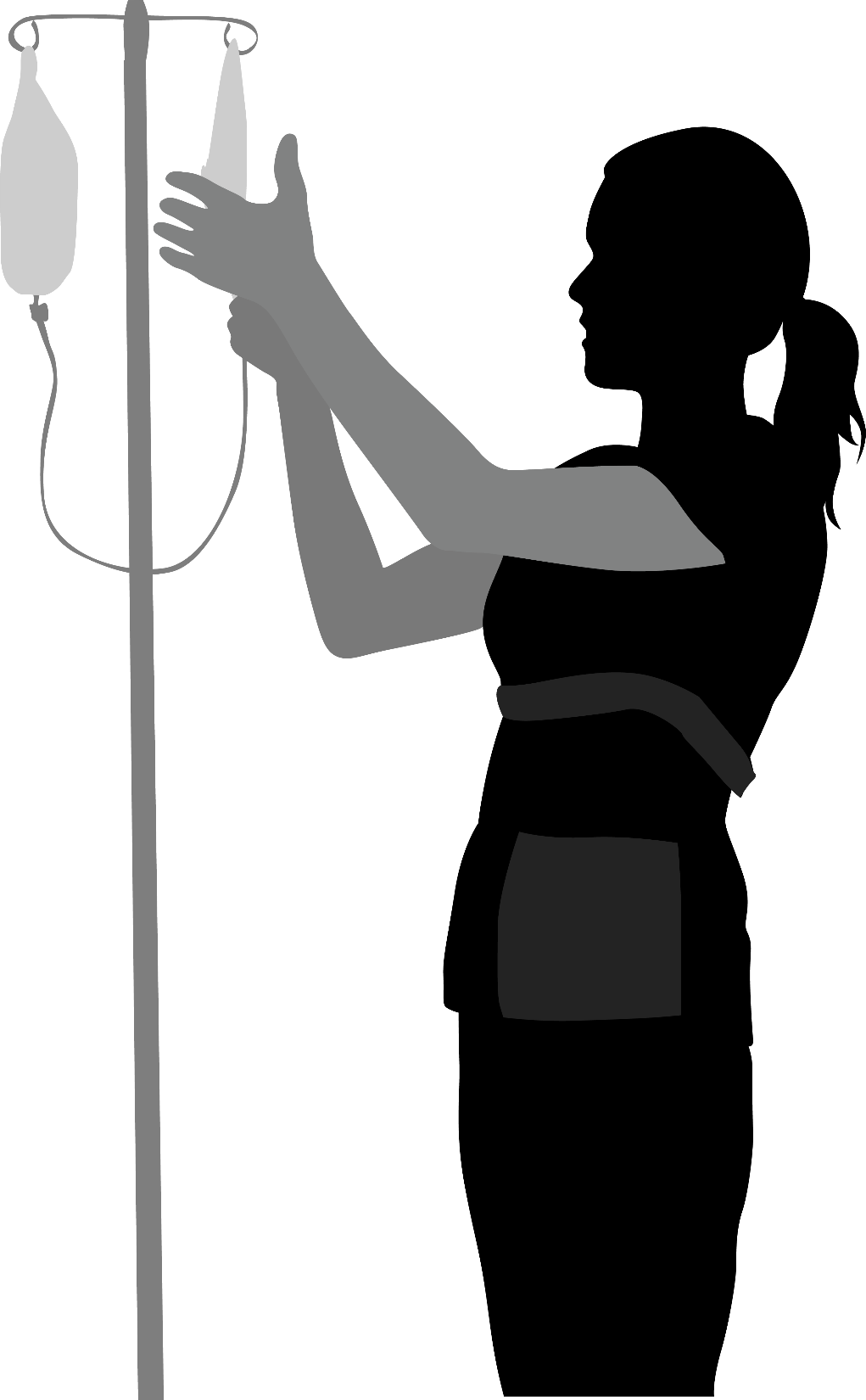 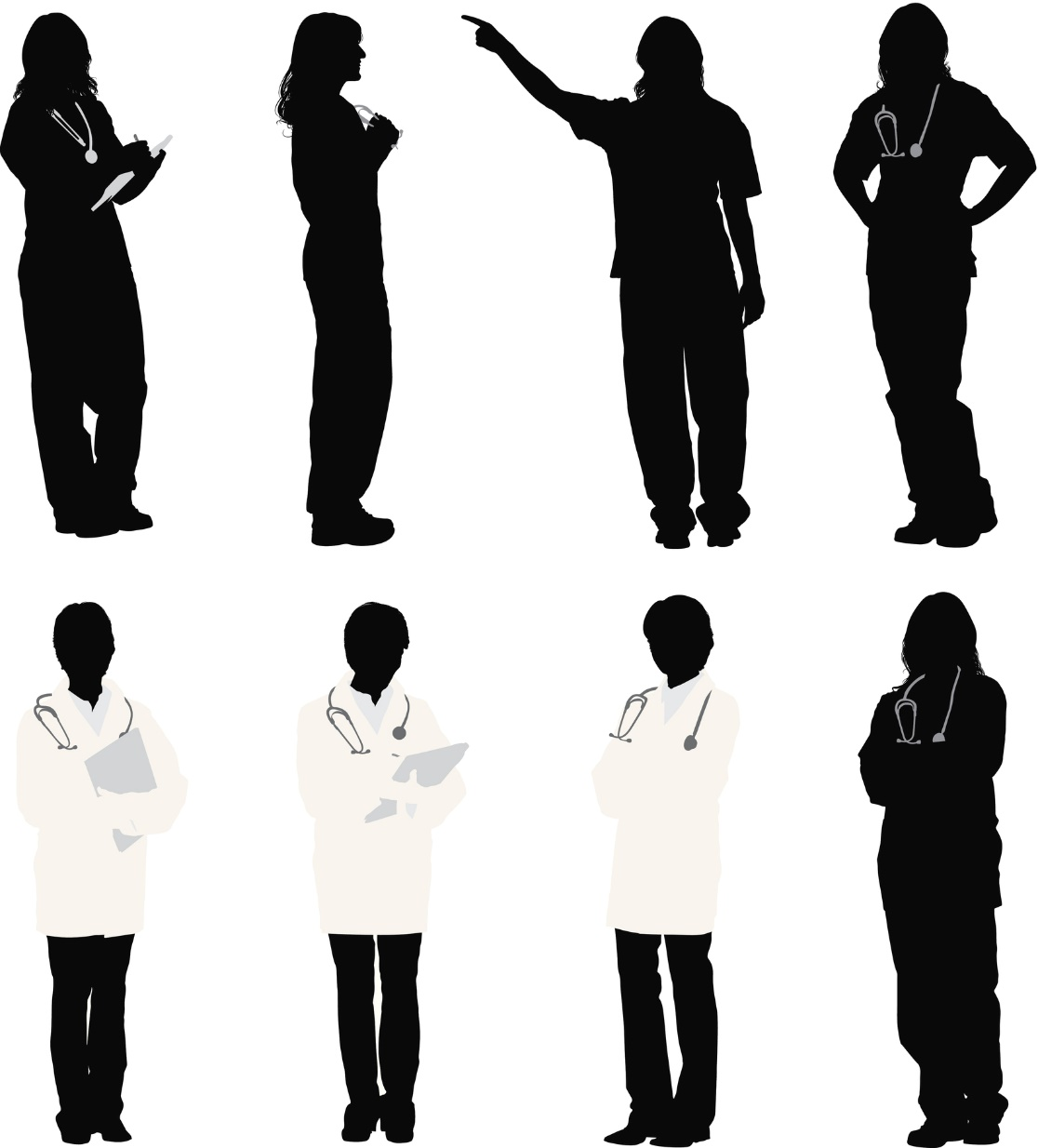 Obstetric HemorrhageSBAR
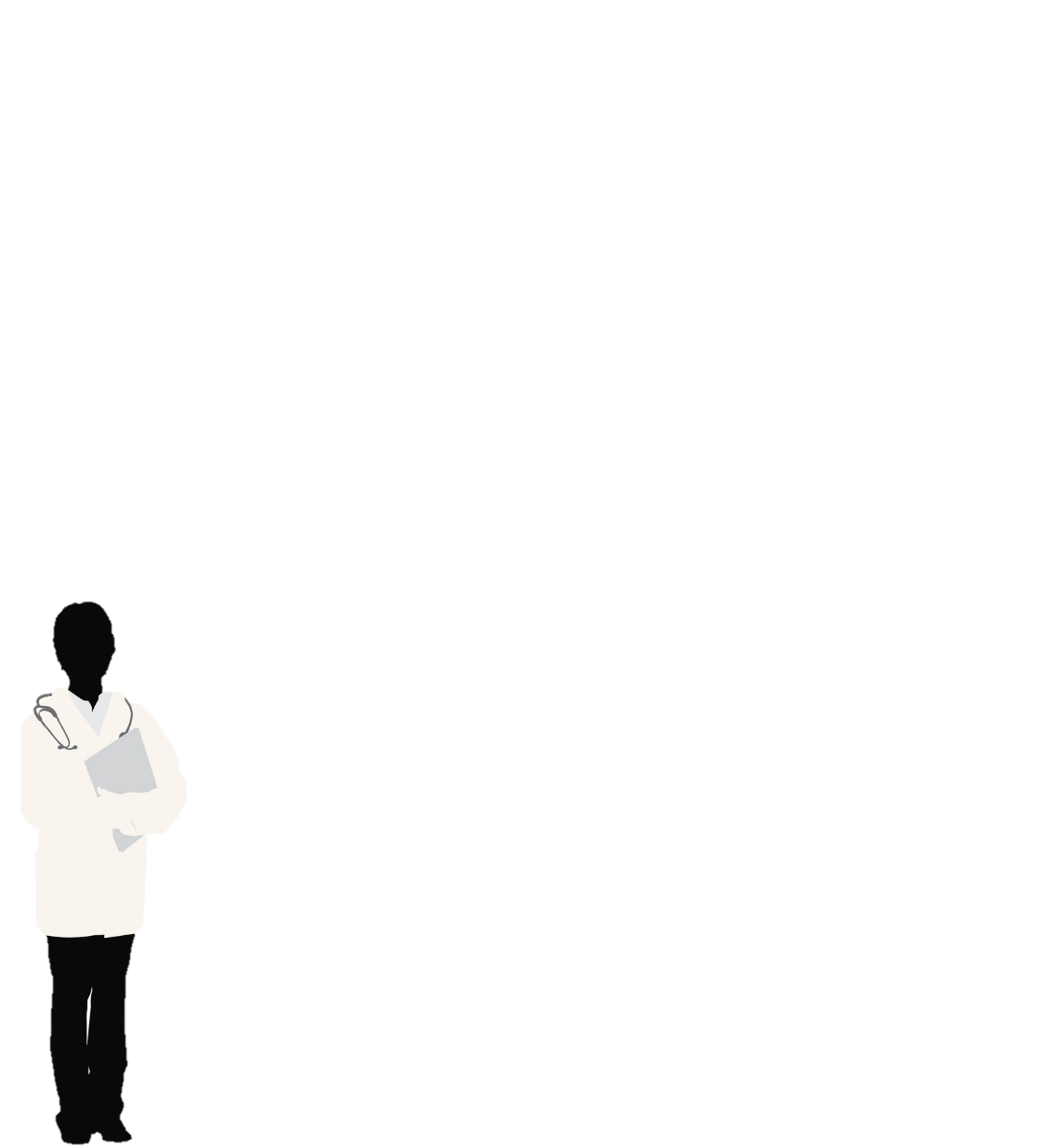 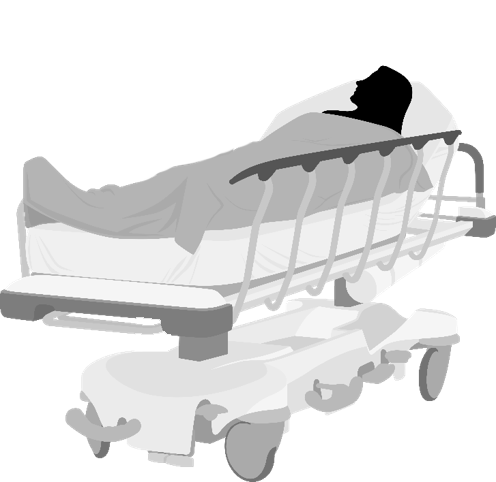 Allison, L&D nurse
Danielle Williams, the patient
Dr. Sonentag, obstetrician
32
[Speaker Notes: SCRIPT
Allison then provides her assessment of the situation, “I am concerned that Ms. WIlliams is developing postpartum hemorrhage due to uterine atony given her significant, active vaginal bleeding, tachycardia, and low blood pressure.”]
Recommendation
I think we should repeat her examination, place a second IV, and attain uterotonic agents if atony is present.
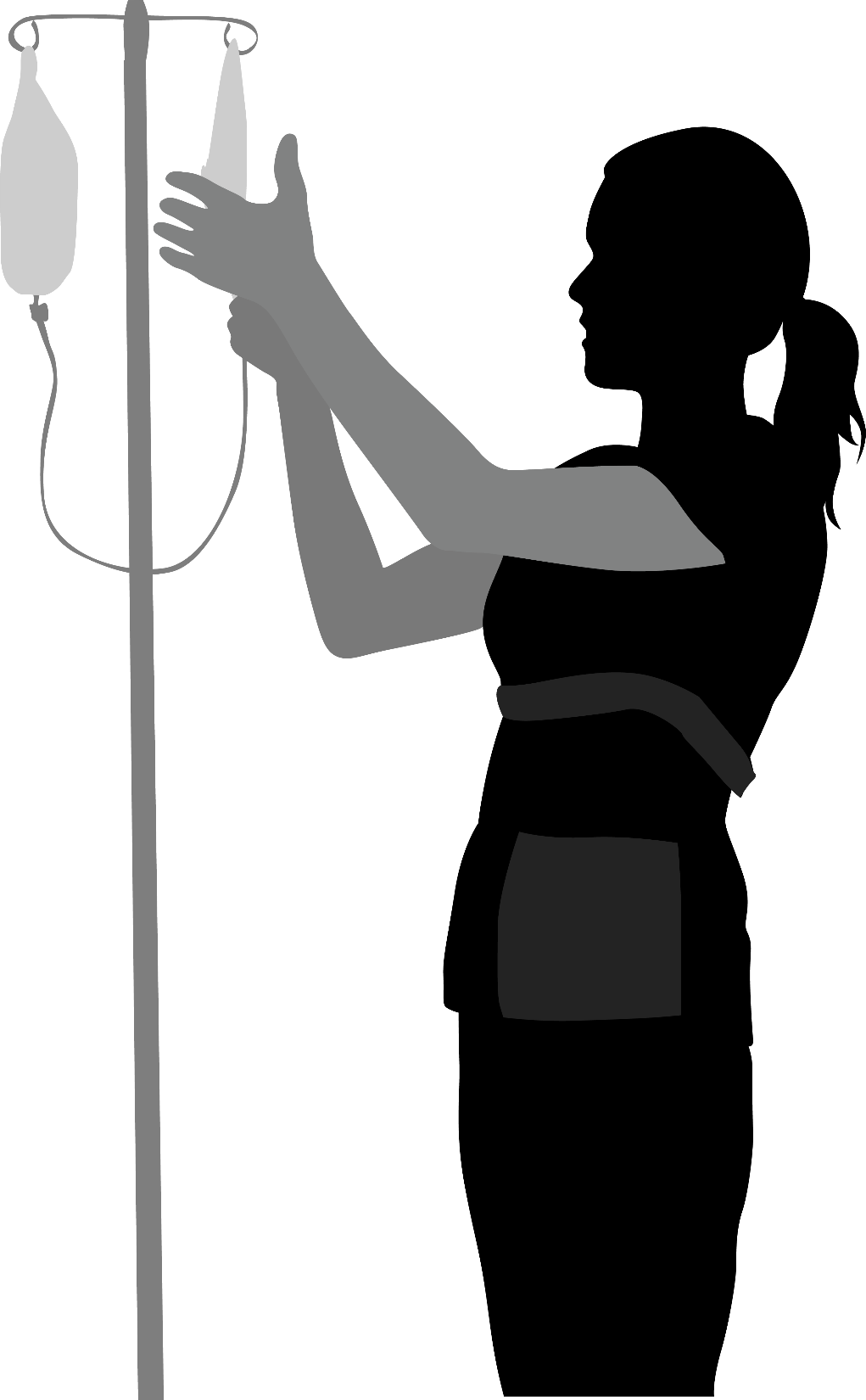 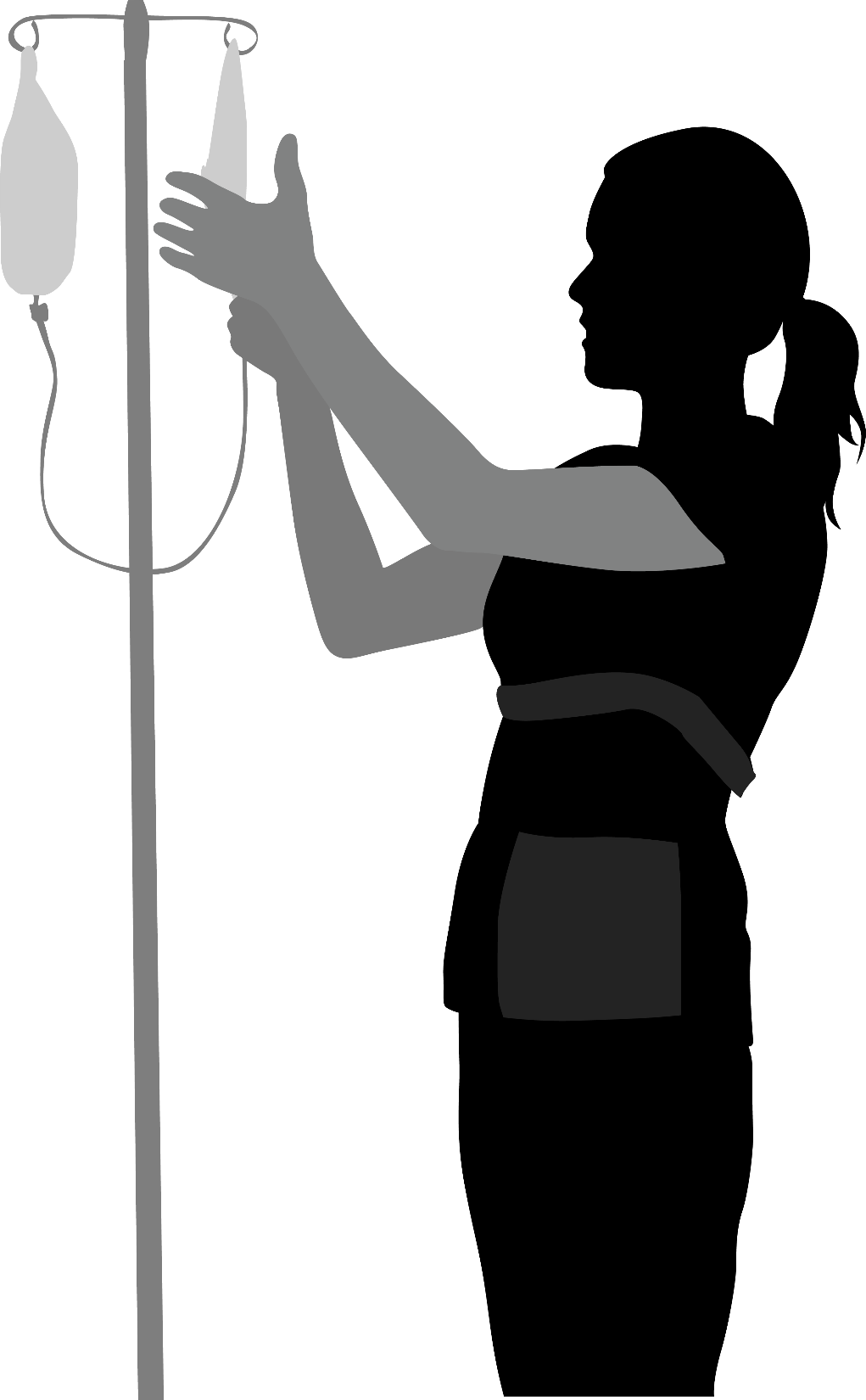 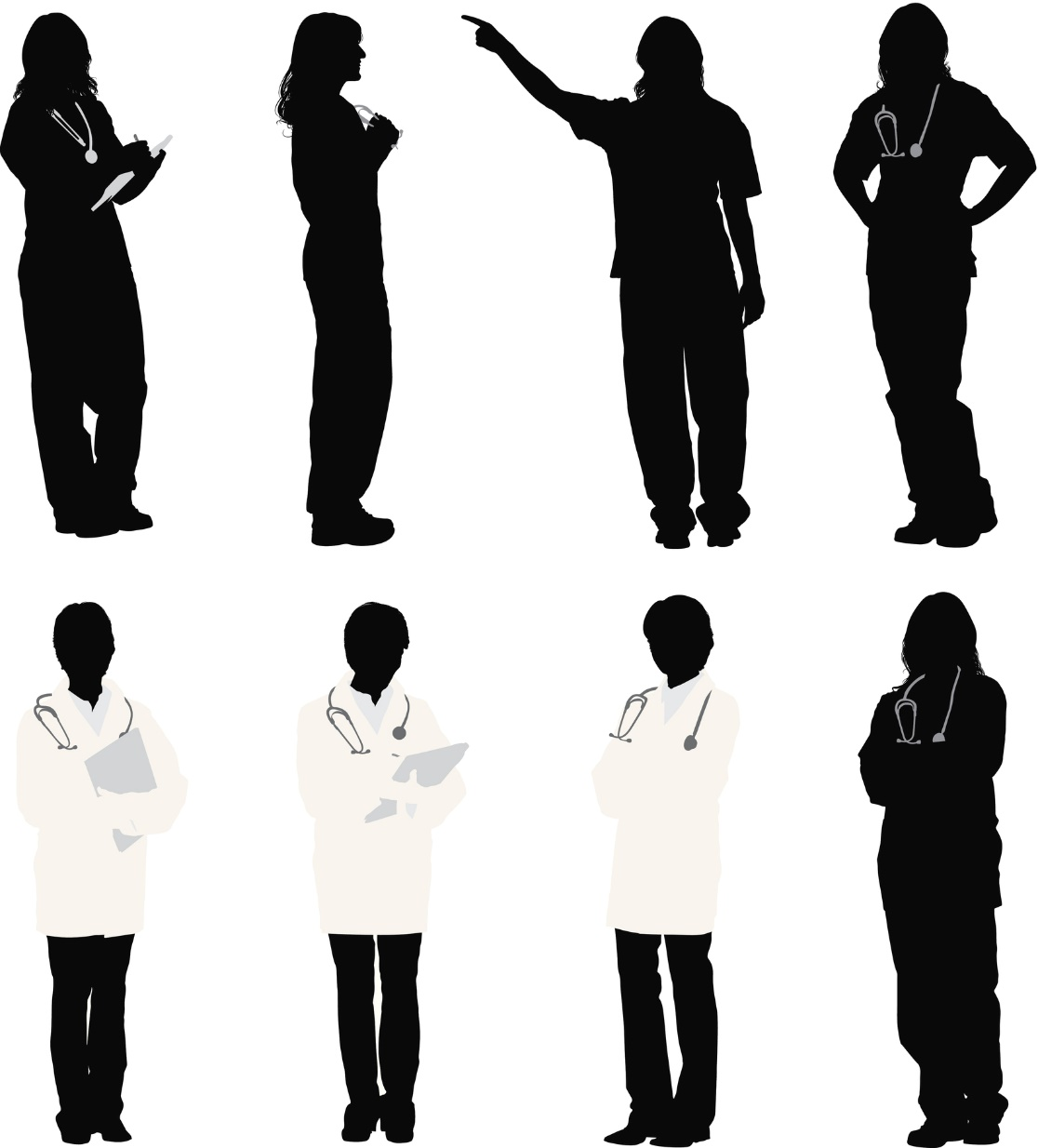 Obstetric HemorrhageSBAR
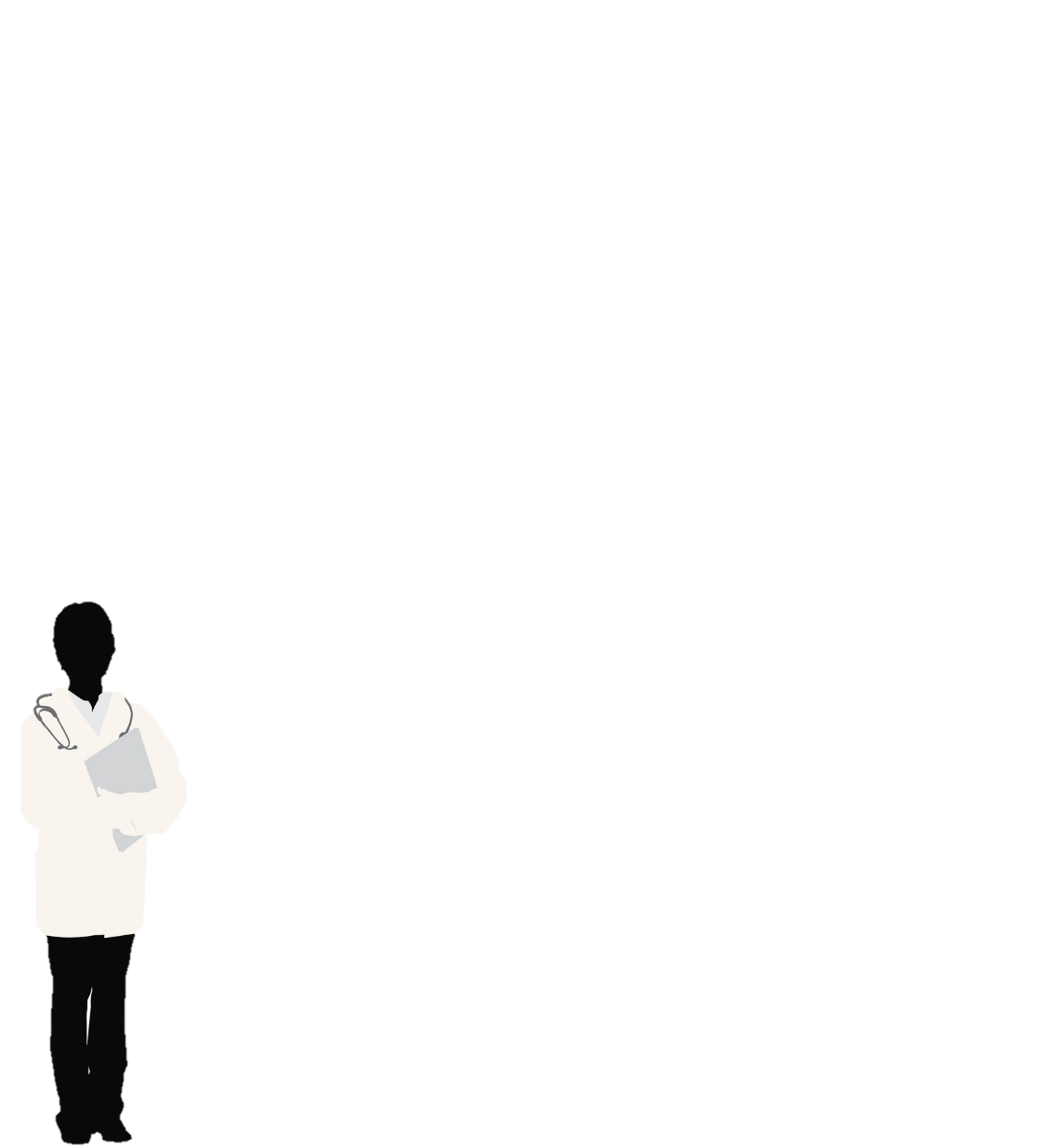 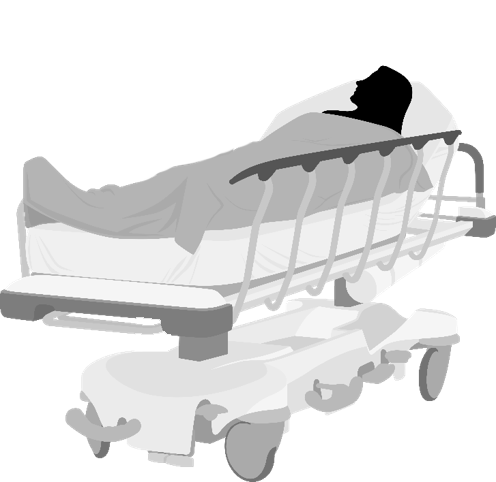 Allison, L&D nurse
Danielle Williams, the patient
Dr. Sonentag, obstetrician
33
[Speaker Notes: SCRIPT
Finally, Allison offers her recommendation: “I think we should repeat her examination, place a second IV, and attain uterotonic agents if atony is present.”]
Obstetric HemorrhageI PASS the BATON
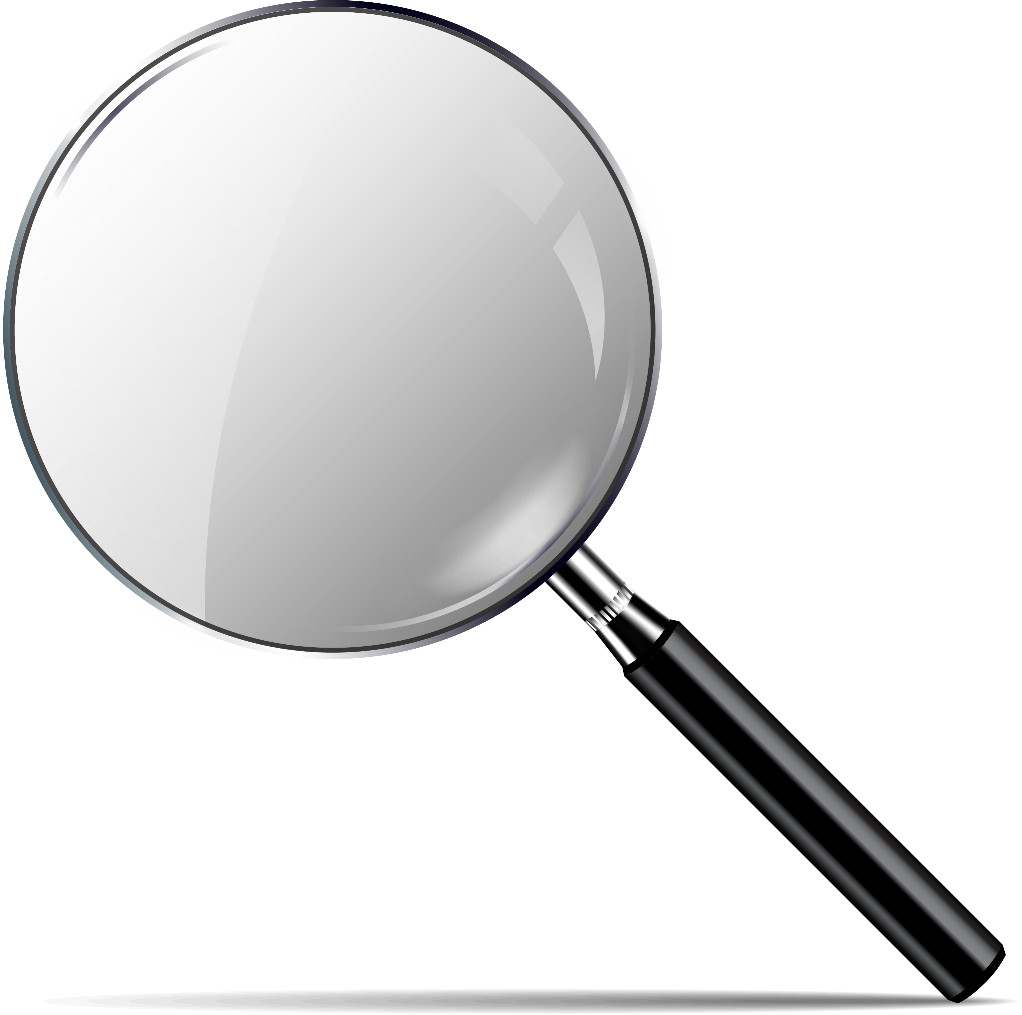 I PASS the BATON can be used during a nursing handoff at shift change.
34
[Speaker Notes: SCRIPT
In this short comic strip, we will demonstrate how I PASS the BATON might be used during a nursing handoff at shift change while a patient is experiencing an obstetric hemorrhage.]
Good morning, ladies. I’m Allison. 
Ms. Williams, I’ll be your daytime nurse again.
Hello, Allison. I’m Amy and was taking care of Ms. Williams here overnight. Ms. Williams, I’m going to update Allison about everything that’s been going on, OK?
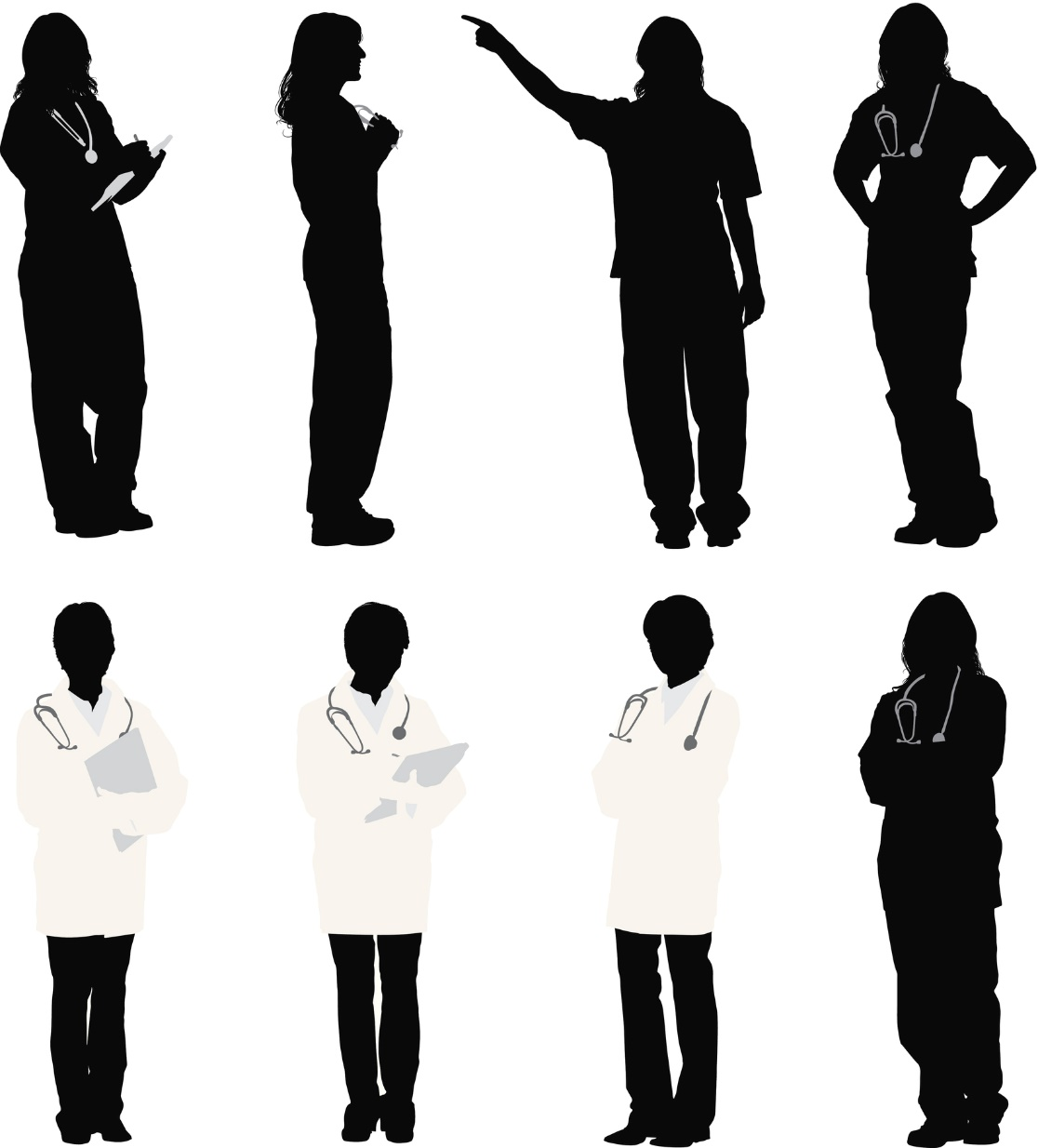 Obstetric HemorrhageI PASS the BATON
Amy, off-going nurse
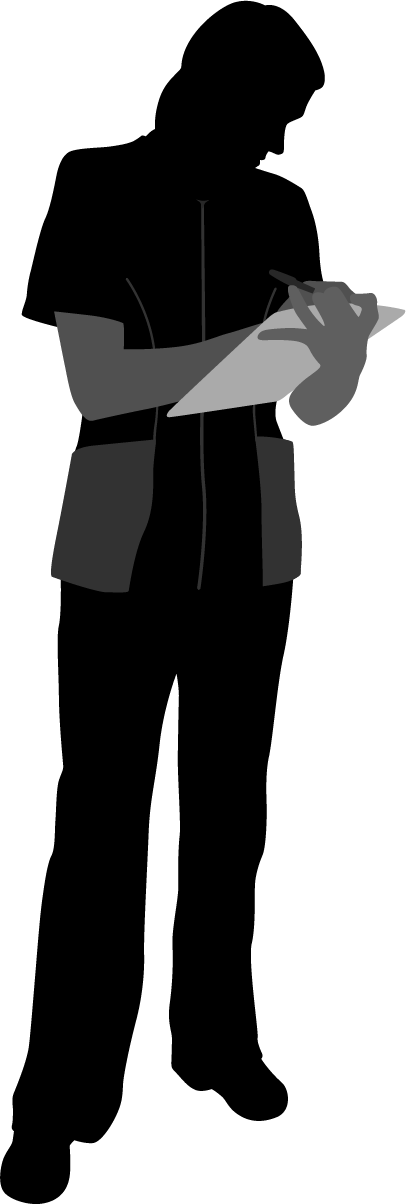 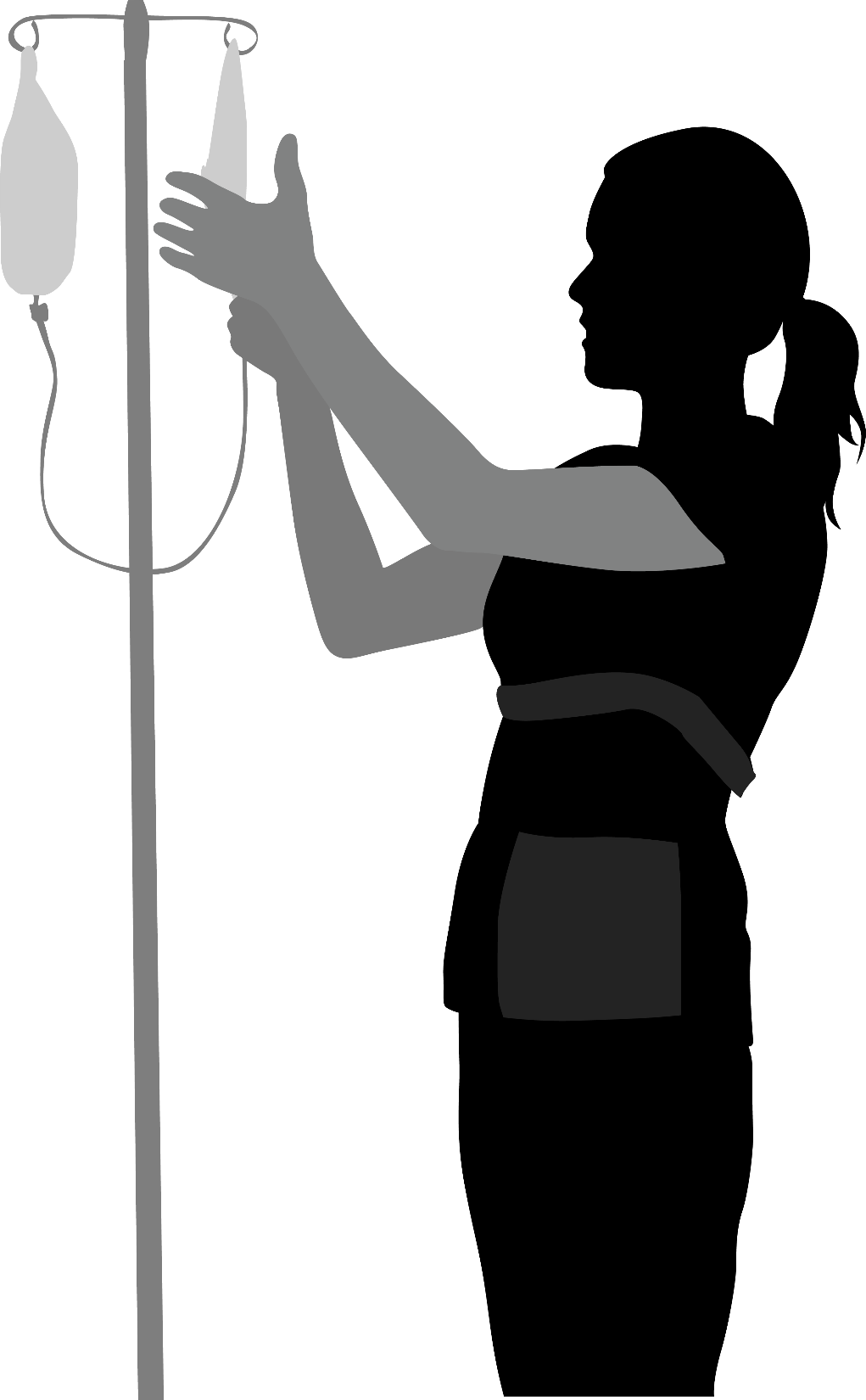 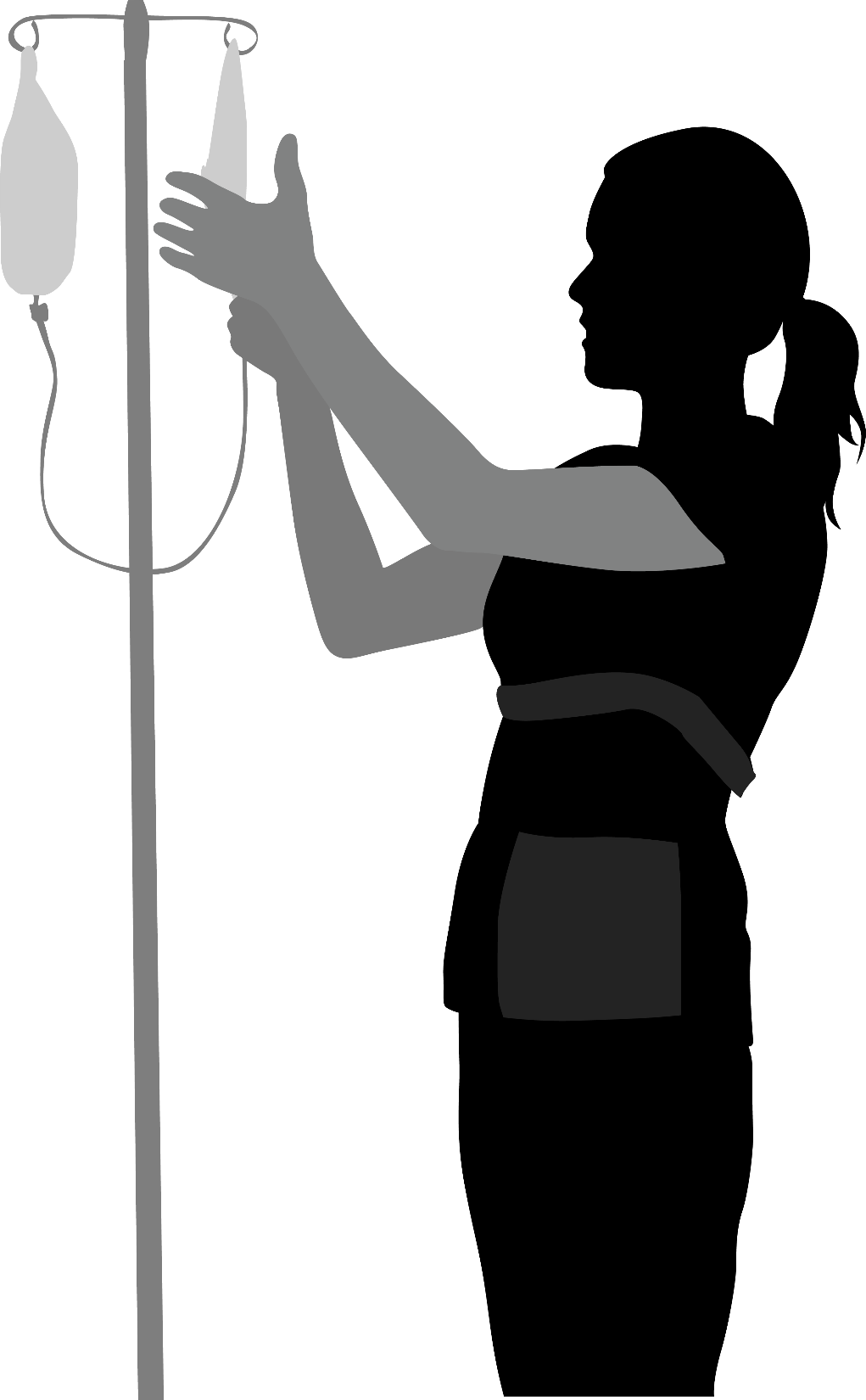 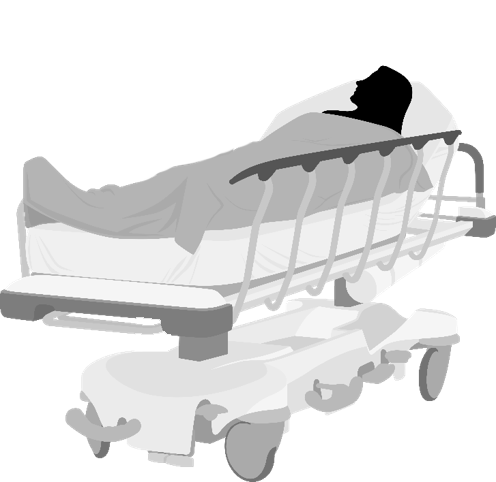 Sounds good. Thanks, Amy.
Danielle Williams, the patient
Allison, on-coming nurse
35
[Speaker Notes: SCRIPT
During a shift change, the off-going nurse, Amy, is turning over the care of Ms. Williams to the oncoming nurse, Allison. The patient, Ms. Williams, is present and being included in the conversation so she is fully aware that a different nurse will be taking care of her. She is given an opportunity to respond with whether she is ready before the handoff formally starts. 

Allison (On-coming nurse): “Good morning, ladies. I’m Allison. Ms. Williams, I’ll be your daytime nurse.”

Amy (Off-going nurse): “Hello, Allison. I’m Amy and was taking care of Ms. Williams here overnight. Ms. Williams, I’m going to update Allison about everything that’s been going on, OK?”

Ms. Williams (Patient): “Sounds good. Thanks, Amy.” 

You will note that all aspects of “I” are covered.]
Ms. Williams is a 36-year-old G7P6 at 38 weeks and 6 days who is currently admitted to L&D, undergoing induction of labor for preeclampsia with severe features.
She is currently receiving magnesium sulfate at 2 g/hr for seizure prophylaxis as well as IV pitocin that is being titrated for induction of labor, currently at 14 mU/hr. 
Her membranes remain intact, and her last cervical exam was 1/50/-3 with the fetus in the vertex position.
Obstetric HemorrhageI PASS the BATON
Amy, off-going nurse
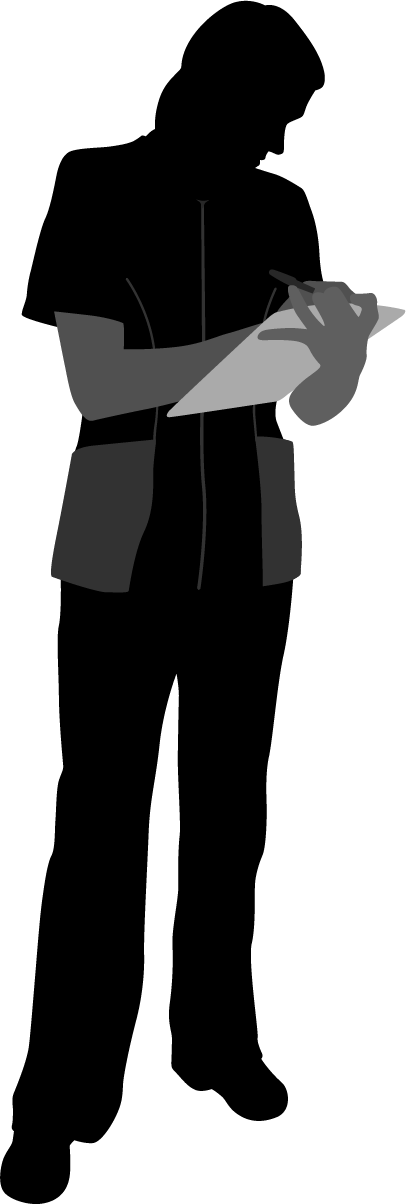 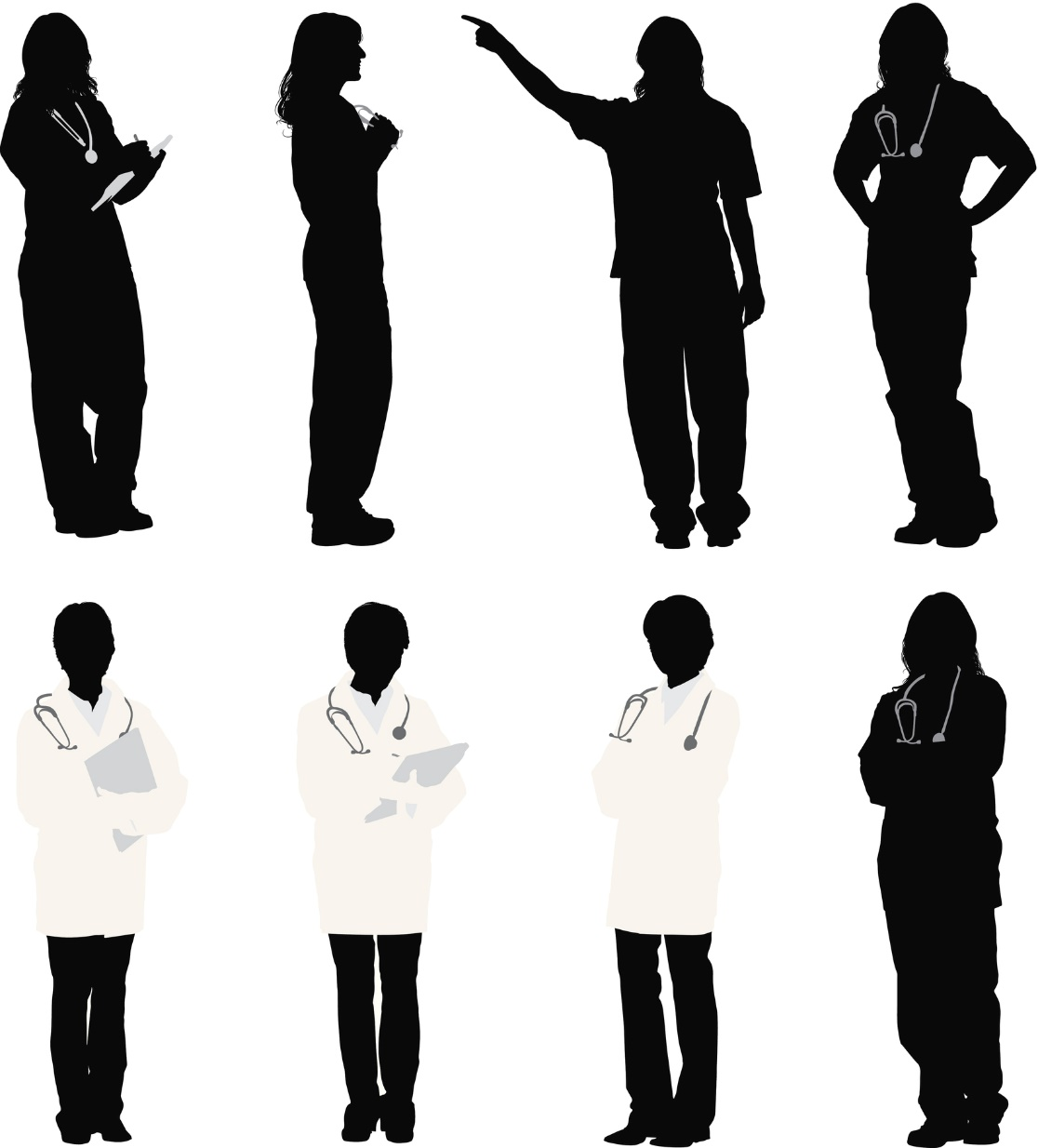 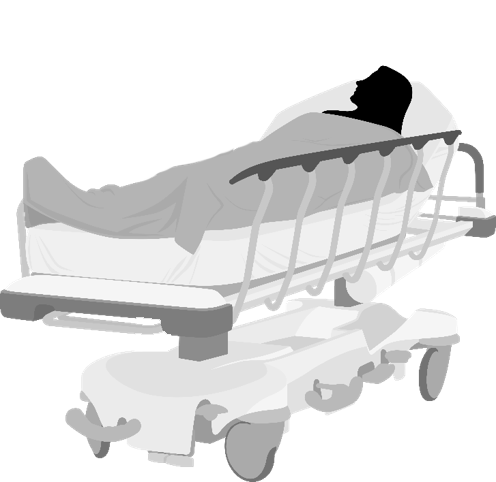 Allison, on-coming nurse
Danielle Williams, the patient
36
[Speaker Notes: SCRIPT 
Amy explains, “Ms. Williams is a 36-year-old G7P6 at 38 weeks and 6 days who is currently admitted to L&D, undergoing induction of labor for preeclampsia with severe features. She is currently receiving magnesium sulfate at 2 g/hr for seizure prophylaxis as well as IV pitocin that is being titrated for induction of labor, currently at 14 mU/hr. Her membranes remain intact, and her last cervical exam was 1/50/-3 with the fetus in the vertex position.”

By beginning the handoff with Ms. Williams’s patient information, diagnosis, current status and medications, and her most recent exam results, Amy has covered the first three P-A-S elements in the mnemonic.]
Ms. Williams has received one dose of IV labetalol, 10 mg, for acute treatment of a severe-range blood pressure, and she has been maintained on her home antihypertensive medication of nifedipine, 30 mg a day. 
Safety concerns for Ms. Williams include that she currently has preeclampsia with severe features and is on magnesium sulfate. 

In addition, she has a history of postpartum hemorrhage complicating a prior birth, and her grand multiparity.
Obstetric HemorrhageI PASS the BATON
Amy, off-going nurse
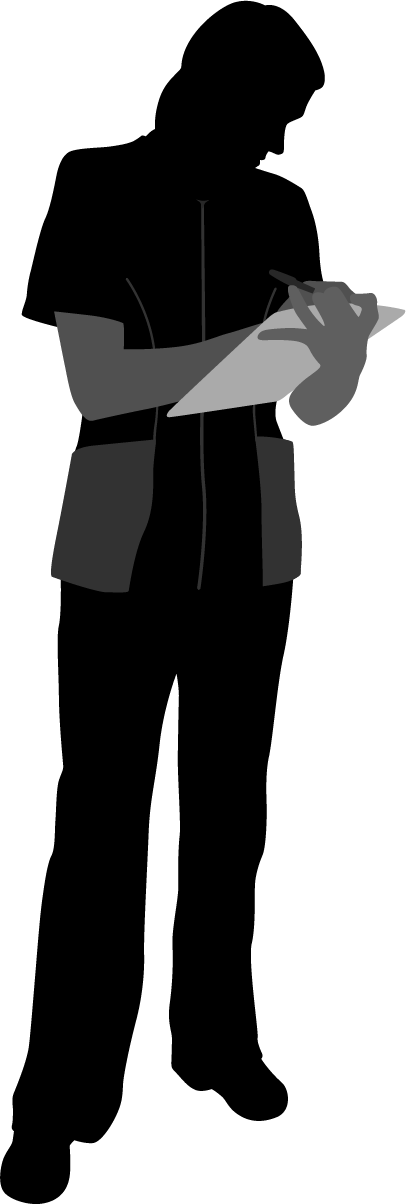 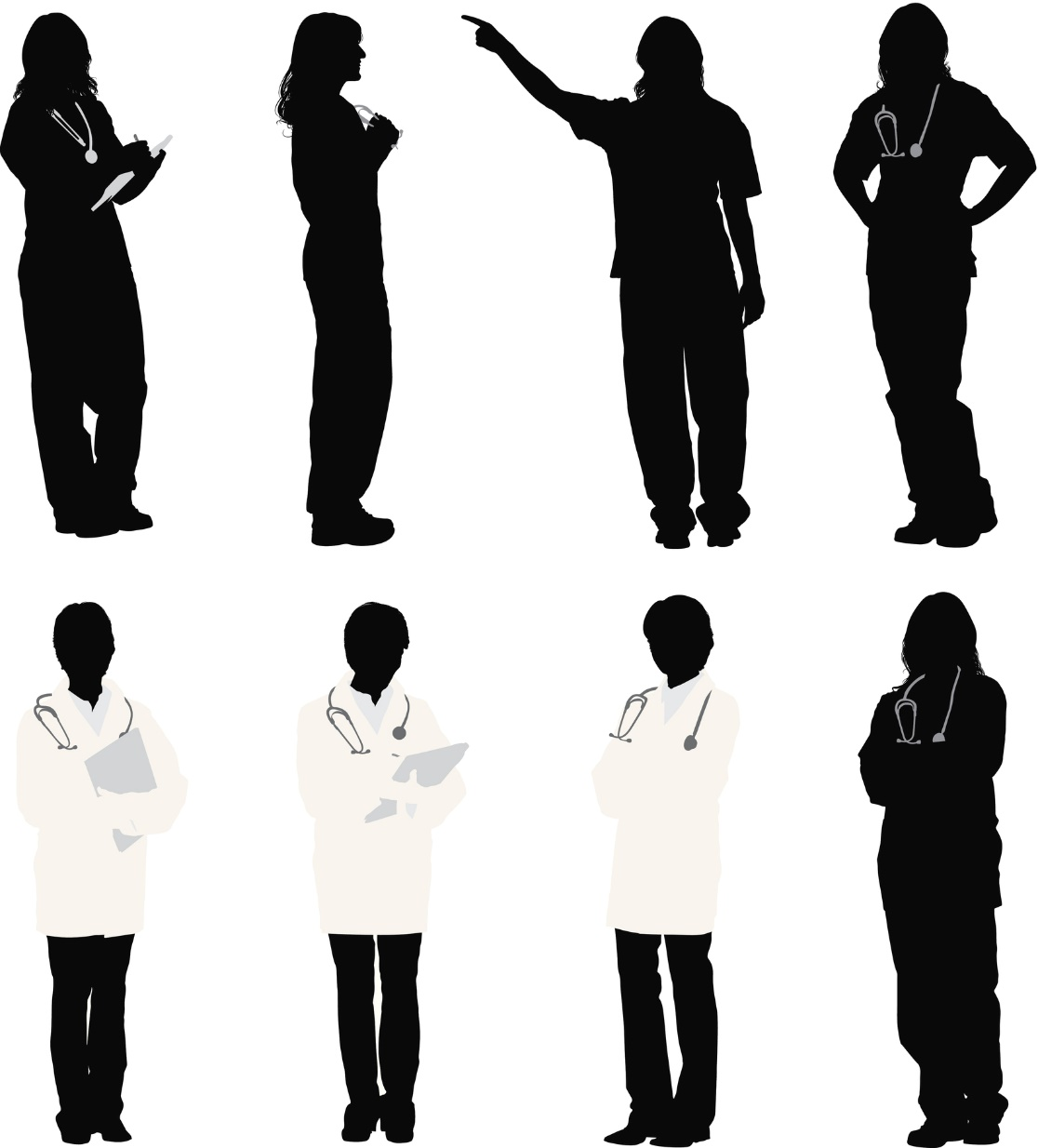 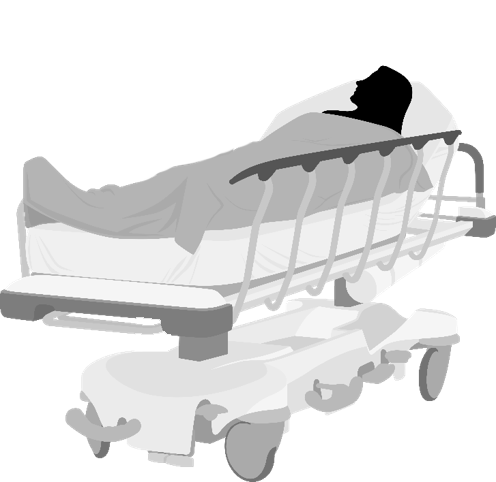 Allison, on-coming nurse
Danielle Williams, the patient
37
[Speaker Notes: SCRIPT 
Off-going nurse Amy continues to explain recent actions taken: “Ms. Williams has received 1 dose of IV labetalol, 10 mg, for acute treatment of a severe-range blood pressure, and she has been maintained on her home antihypertensive medication of nifedipine, 30 mg a day. Safety concerns for Ms. Williams include that she currently has preeclampsia with severe features and is on magnesium sulfate. In addition, she has a history of postpartum hemorrhage complicating a prior birth, and her grand multiparity.” 

Amy has provided safety information and actions taken, according to the second “S” and second “A” in the mnemonic. She has also shared some of Ms. Williams’ history, according to the “B” for background in “BATON”.]
Additional patient background includes her history of chronic hypertension. 

Overnight, specific actions that we have undertaken include placement of an epidural and titration of her pitocin. Her blood pressures have remained normotensive, and she has had good reflexes throughout the shift. 

Dr. Sonentag is her private physician, who should be called for shared decision making or if Ms. Williams’ status changes.
Obstetric HemorrhageI PASS the BATON
Amy, off-going nurse
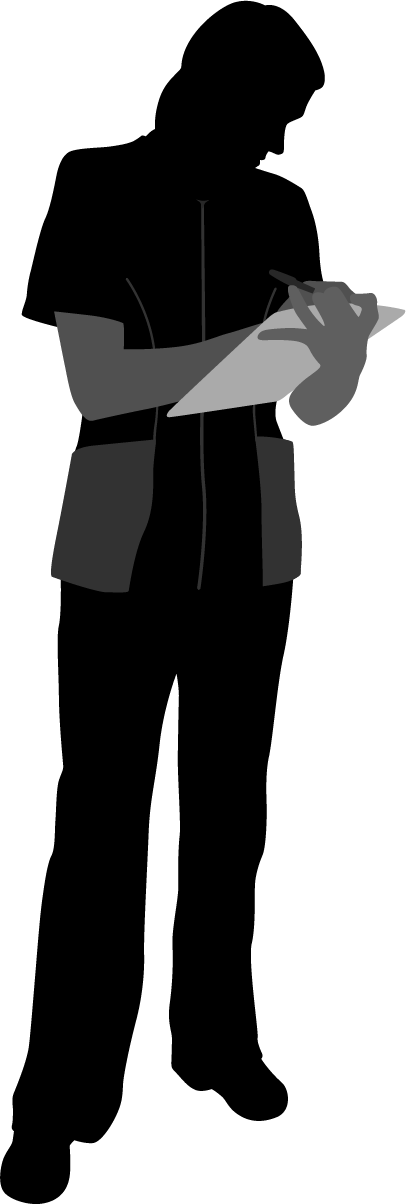 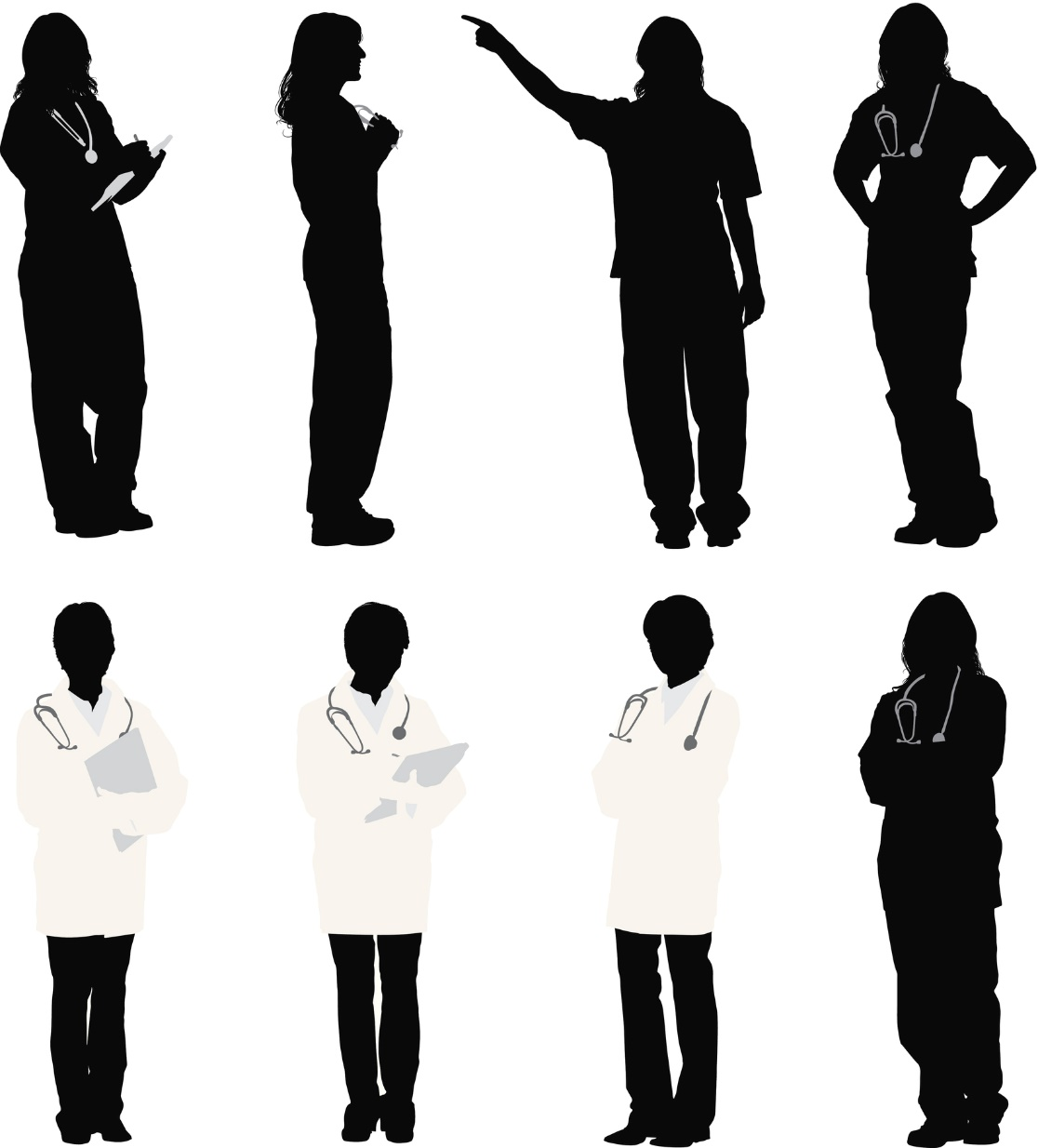 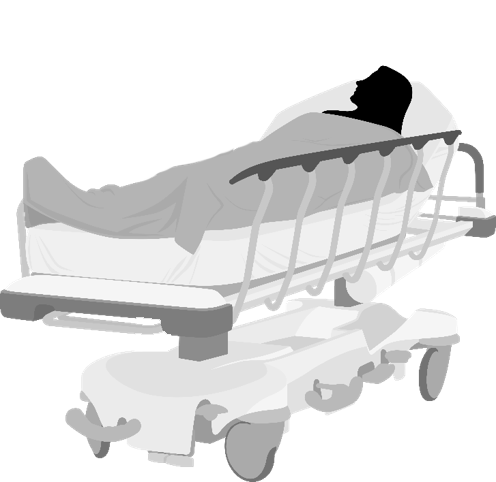 Allison, on-coming nurse
Danielle Williams, the patient
38
[Speaker Notes: SCRIPT 
Amy elaborates on Ms. Williams’ history and current actions taken by saying, “Additional patient background includes her history of chronic hypertension. Overnight, specific actions that we have undertaken include placement of an epidural, and titration of her pitocin. Her blood pressures have remained normotensive, and she has had good reflexes throughout the shift.” 
Amy describes who has ownership of Ms. Williams’ care by telling Allison that, “Dr. Sonentag is her private physician, who should be called for shared decision making or if Ms. Williams’ status changes.”]
I anticipate Ms. Williams will continue to have her labor progress and she will deliver vaginally. 

We have a postpartum hemorrhage cart available given her increased risk for postpartum hemorrhage, and we also have short-acting IV antihypertensives readily available if her blood pressure spikes.
Obstetric HemorrhageI PASS the BATON
Amy, off-going nurse
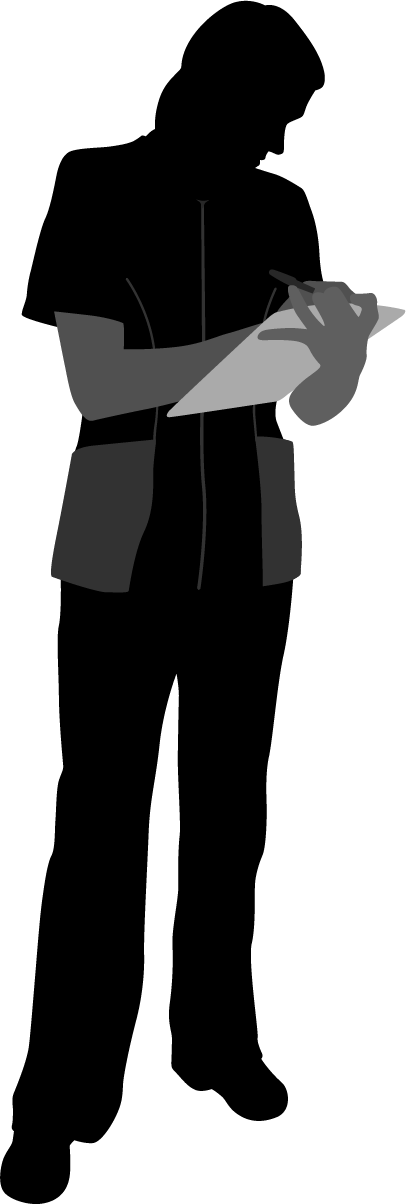 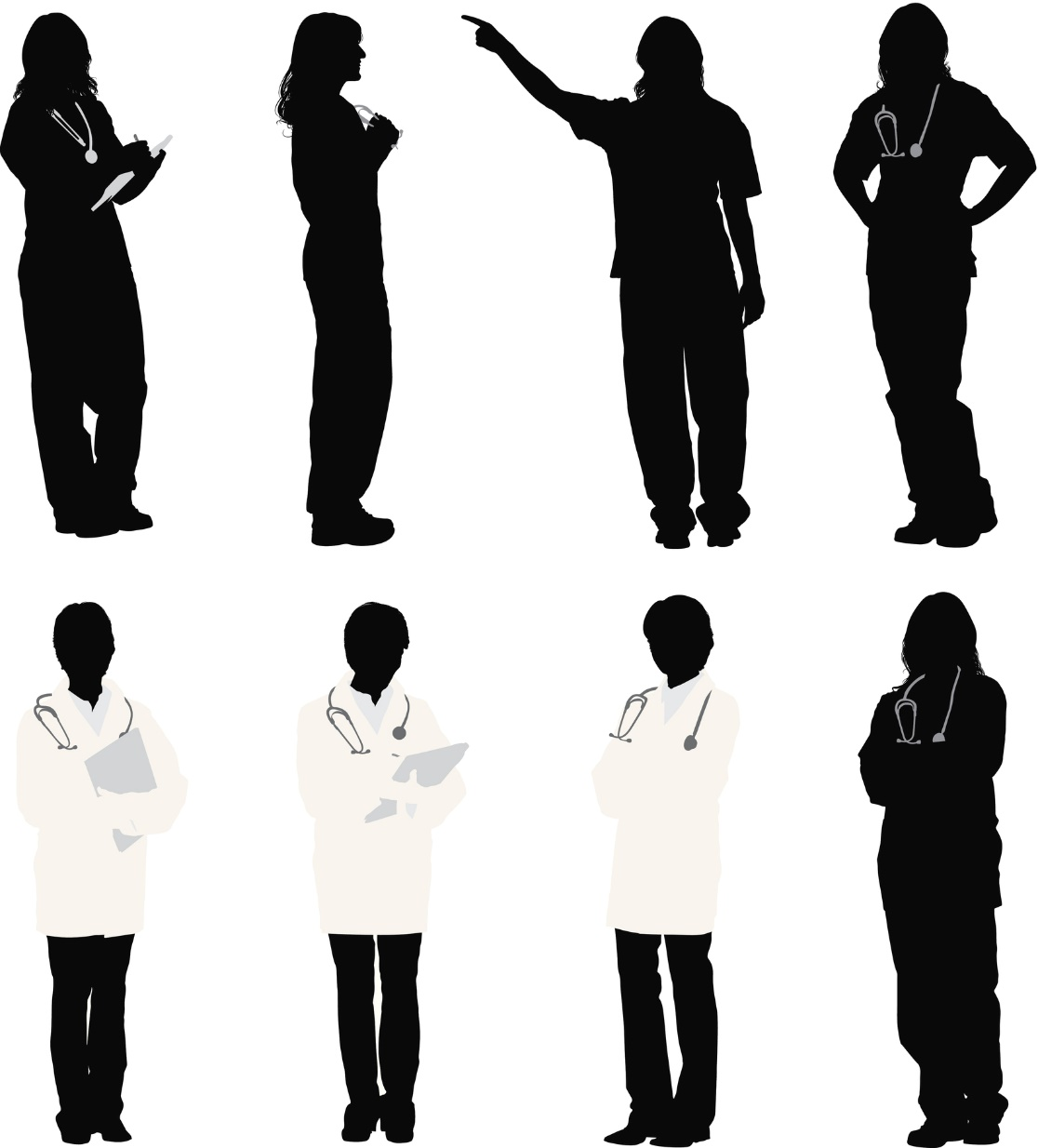 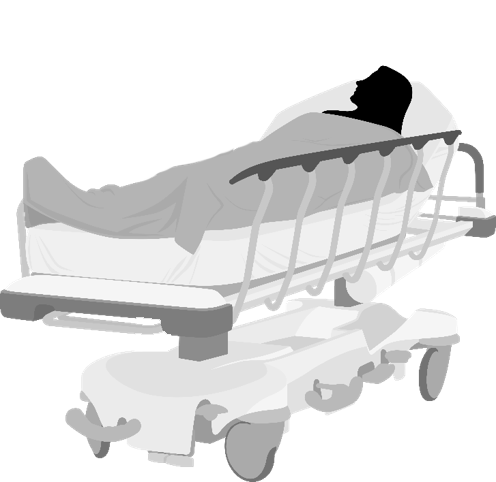 Allison, on-coming nurse
Danielle Williams, the patient
39
[Speaker Notes: SCRIPT 
Amy finishes with what is expected to happen next and availability of resources in the event of possible changes to the patient’s status: “I anticipate Ms. Williams will continue to have her labor progress and she will deliver vaginally. We have a postpartum hemorrhage cart available given her increased risk for postpartum hemorrhage, and we also have short-acting IV antihypertensives readily available if her blood pressure spikes.” 

At this point, Amy has addressed nearly all aspects of I PASS BATON.]
Do you have any questions about anything?
No, I took care of Ms. Williams yesterday as well. 

It seems like she has remained pretty stable overnight. Thank you! Go get some sleep. I’ve got her from here.
Obstetric HemorrhageI PASS the BATON
Amy, off-going nurse
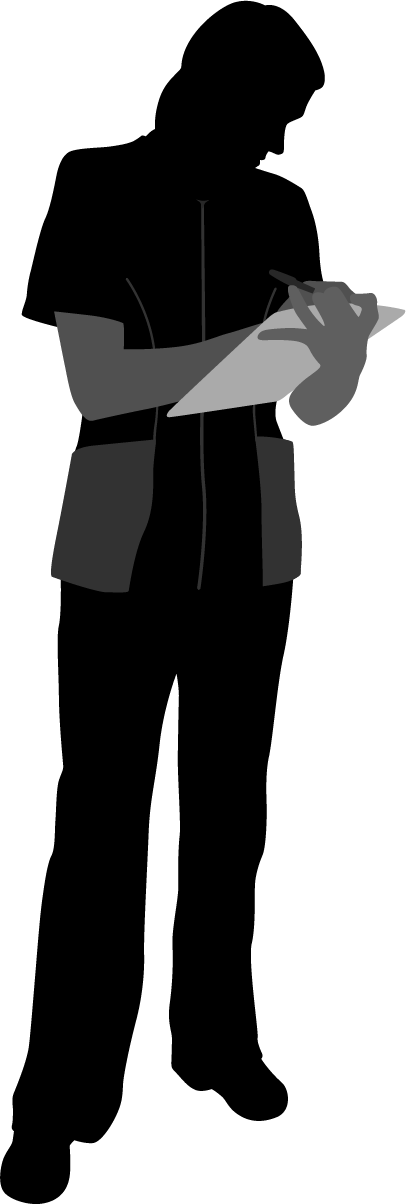 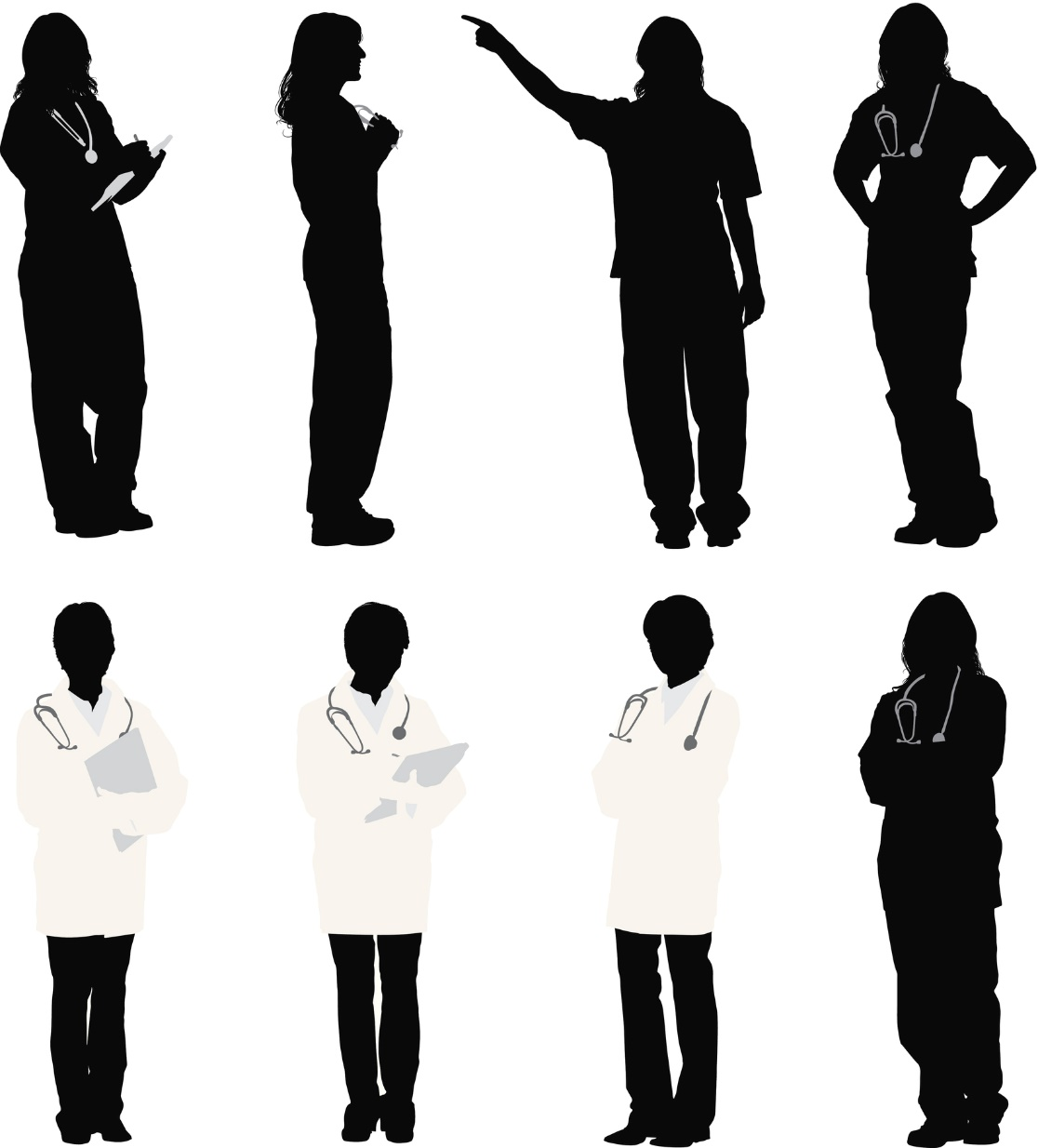 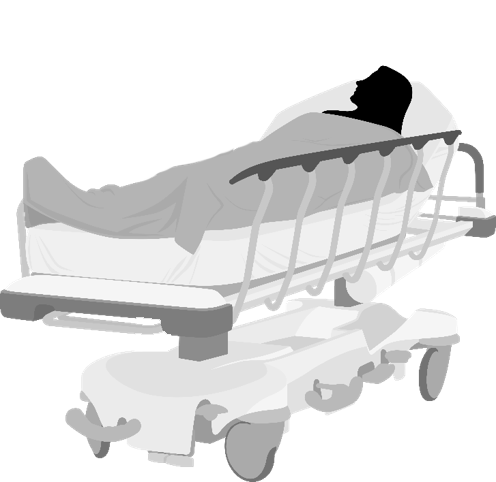 Allison, on-coming nurse
Danielle Williams, the patient
40
[Speaker Notes: SCRIPT 
Amy asks if Allison has any questions, inviting a check-back. Allison says, “No, I was taking care of Ms. Williams yesterday as well. It sounds like she has remained pretty stable overnight. Thank you! Go get some sleep. I’ve got her from here.”

To improve the hand-off, Allison might have summarized the major points and anticipated next-steps as she understood them, giving everyone in the room an opportunity to confirm or correct her understanding. Amy, however, did a good job for her part.]
Obstetric HemorrhagePower Words & Two-Challenge Rule
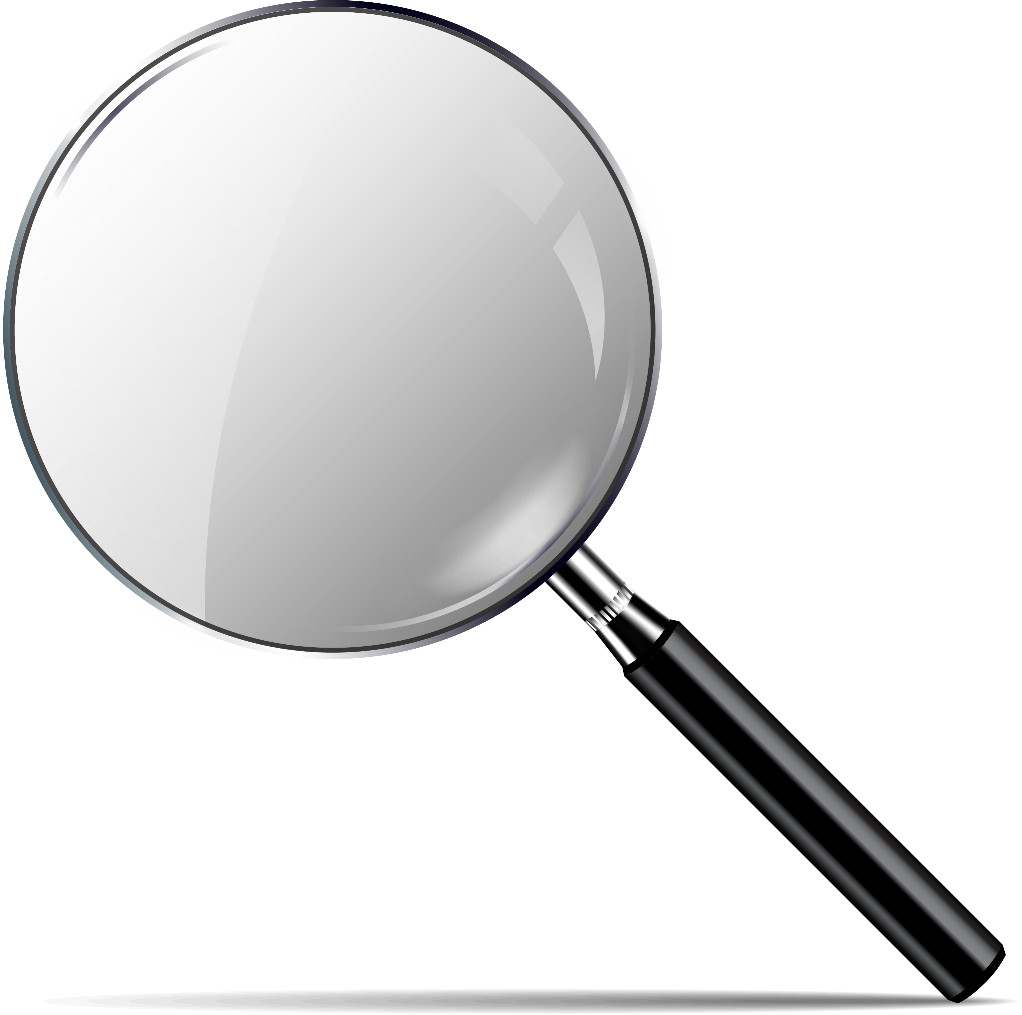 Tanya is notifying Dr. Sonentag that Ms. Williams is bleeding.
Observe how Tanya pairs power words with the Two-Challenge rule to assert her concerns.
41
[Speaker Notes: SCRIPT
Here, we will delve into a clinical scene relating back to our original postpartum hemorrhage master scenario. We enter into the scenario just as Allison, the bedside nurse, has asked the charge nurse, Tanya, to notify the obstetrician, Dr. Sonentag that their patient, Ms. Williams, is bleeding. We enter the scene just as Tanya has reached Dr. Sonentag. Observe how Tanya pair power words with the Two-Challenge Rule to assert her position and concerns.]
Hi Dr. Sonentag, this is Tanya, the charge nurse on L&D. 

I was just informed that Ms. Williams is feeling lightheaded and dizzy, and on most recent fundal massage and perineal exam, she was noted to have a large gush of blood and clots totaling 250 cc.
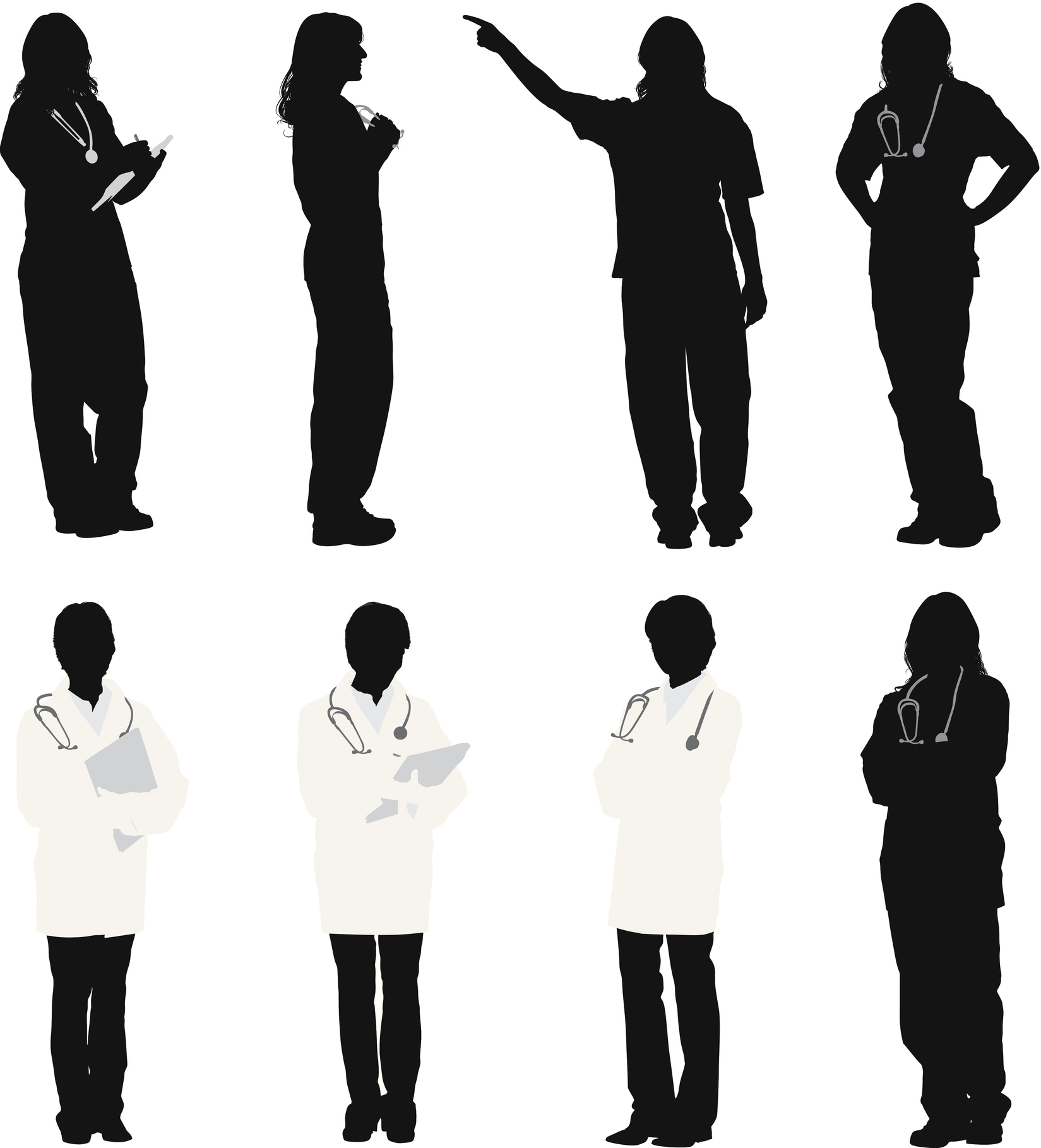 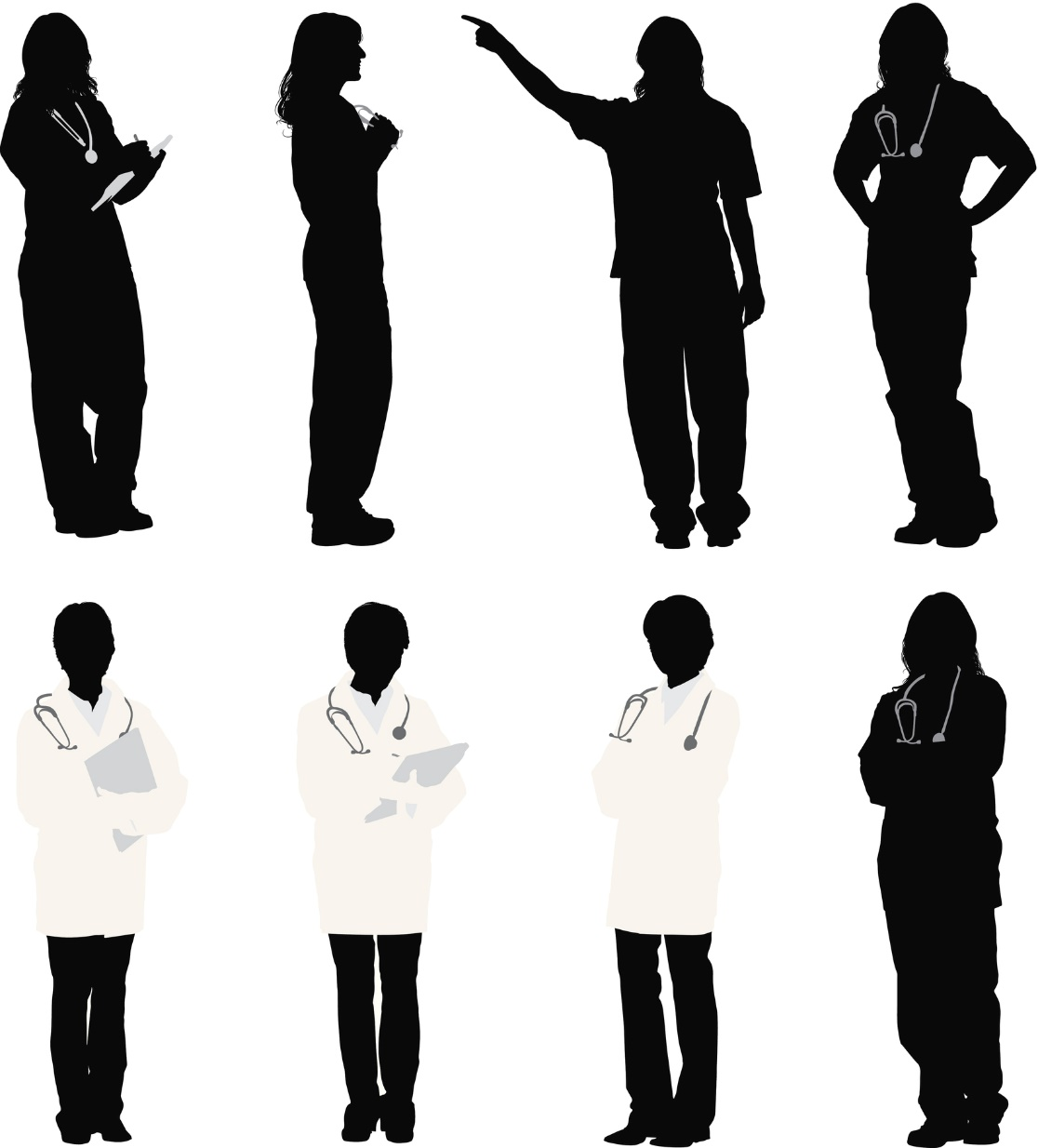 Obstetric Hemorrhage Power Words & Two-Challenges
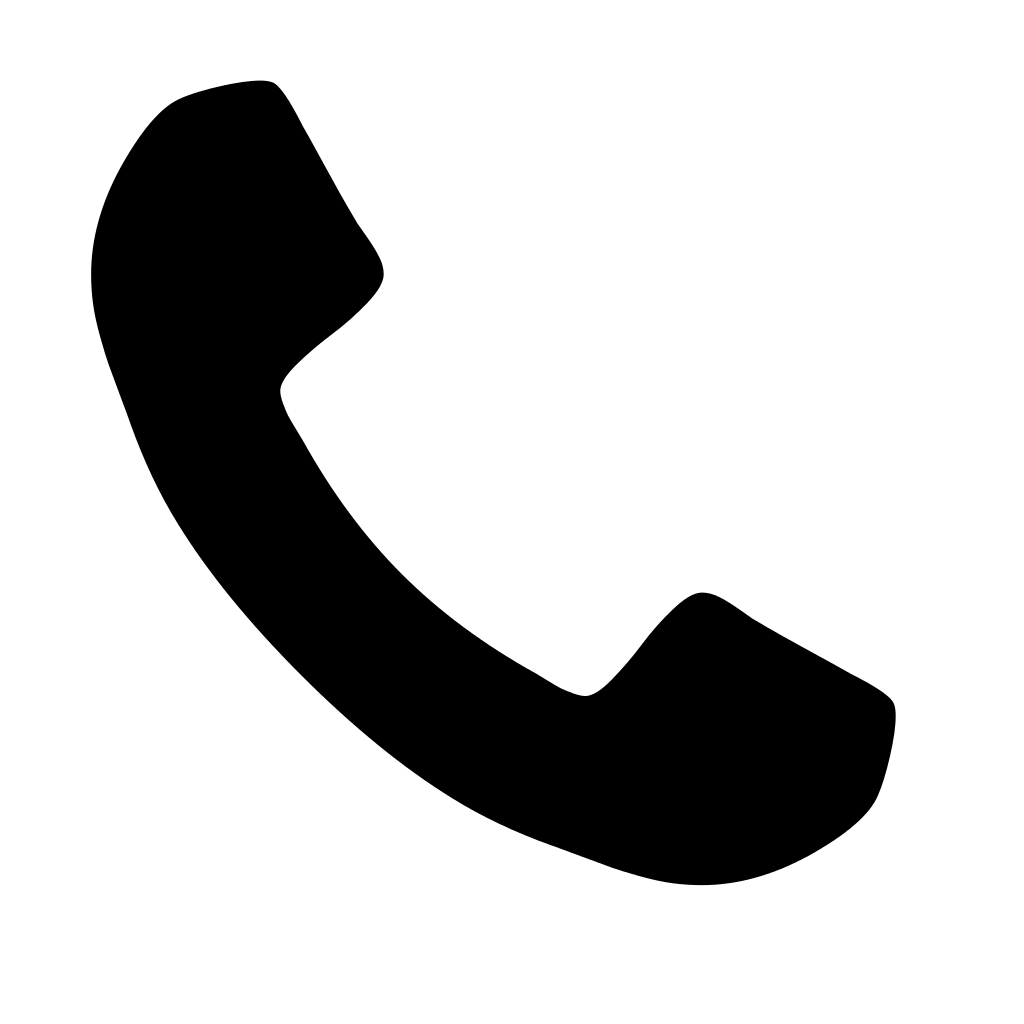 Dr. Sonentag, obstetrician
Tanya, charge nurse
42
[Speaker Notes: SCRIPT
Once Dr. Sonentag is on the phone, Tanya says, “Hi Dr. Sonentag, this is Tanya, the charge nurse on L&D. I was just informed that Ms. Williams is feeling lightheaded and dizzy, and on most recent fundal massage and perineal exam, she was noted to have a large gush of blood and clots totaling 250 cc.”]
Thank you, Tanya, for notifying me. I am sure Ms. Williams is just having normal postpartum lochia and blood loss.

I think she should be OK. We can continue monitoring her for now.
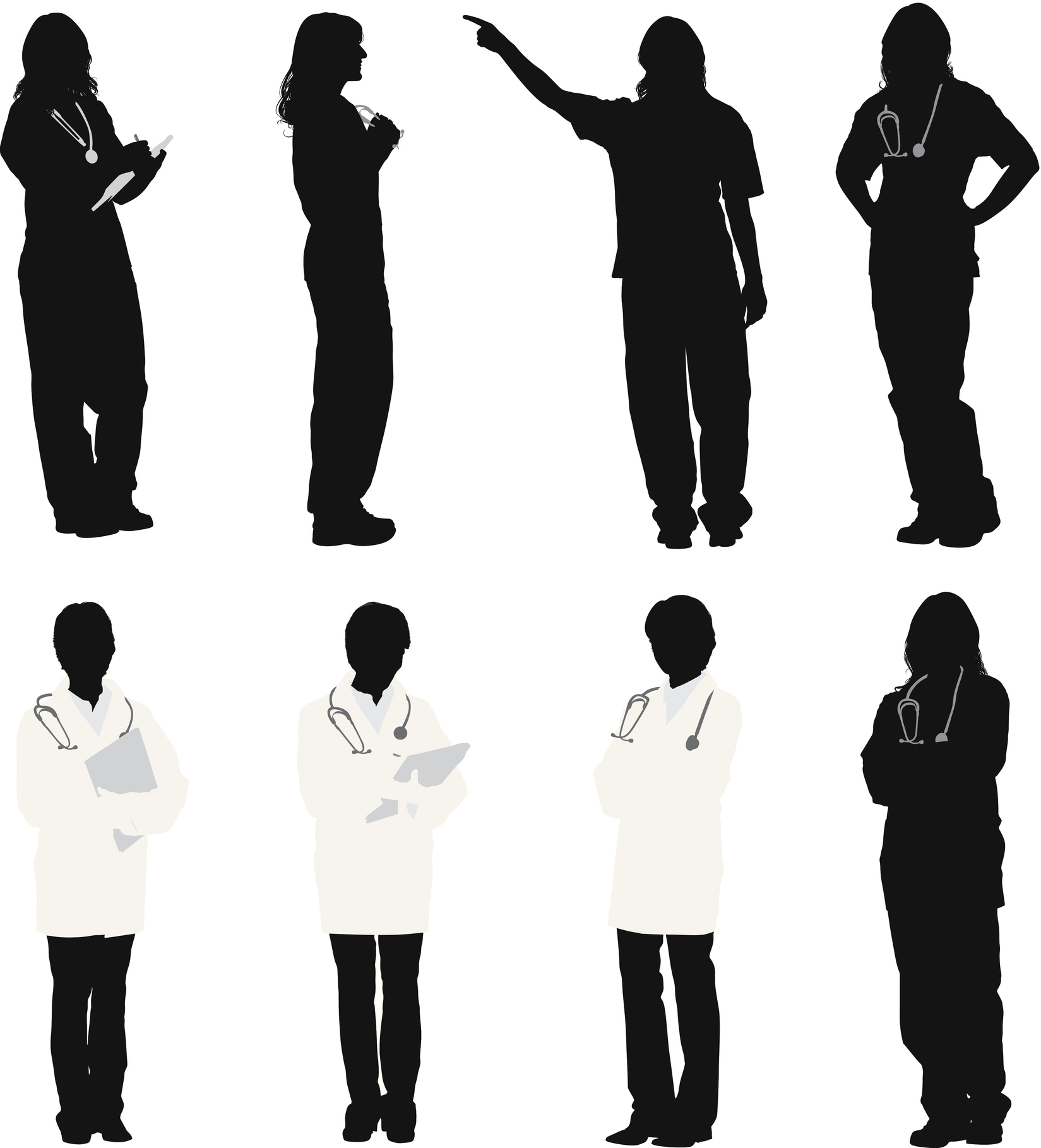 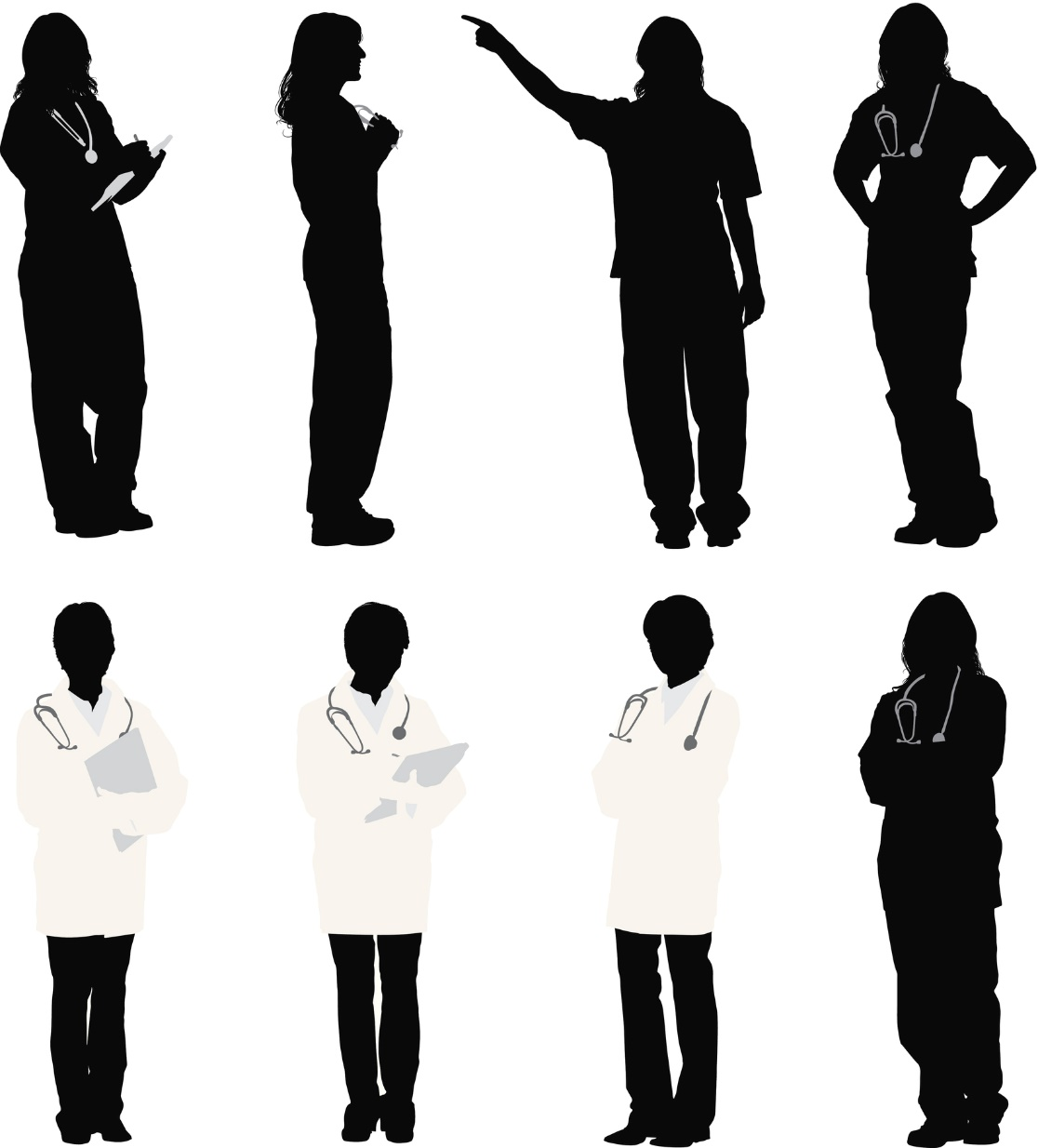 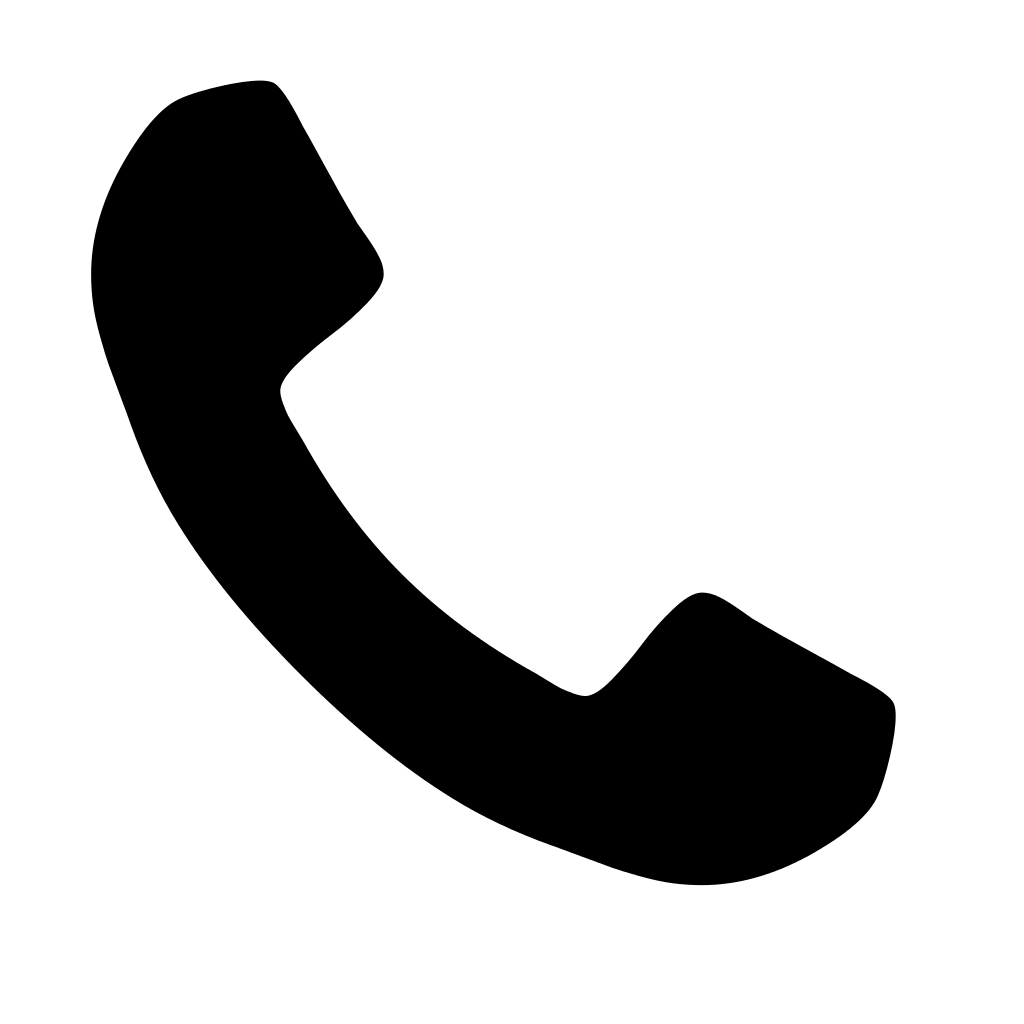 Obstetric Hemorrhage Power Words & Two-Challenges
Obstetric Hemorrhage Power Words & Two-Challenges
Dr. Sonentag, obstetrician
Tanya, charge nurse
43
[Speaker Notes: SCRIPT
Dr. Sonentag replies, “Thank you, Tanya, for notifying me. I am sure Ms. Williams is just having normal postpartum lochia and blood loss. I think she should be OK. We can continue monitoring her for now.”]
Allison repeats a set of vitals, showing a heart rate of 126 and blood pressure of 102/56. She relays to Tanya the new set of vitals and to make sure that Dr. Sonentag is on her way.
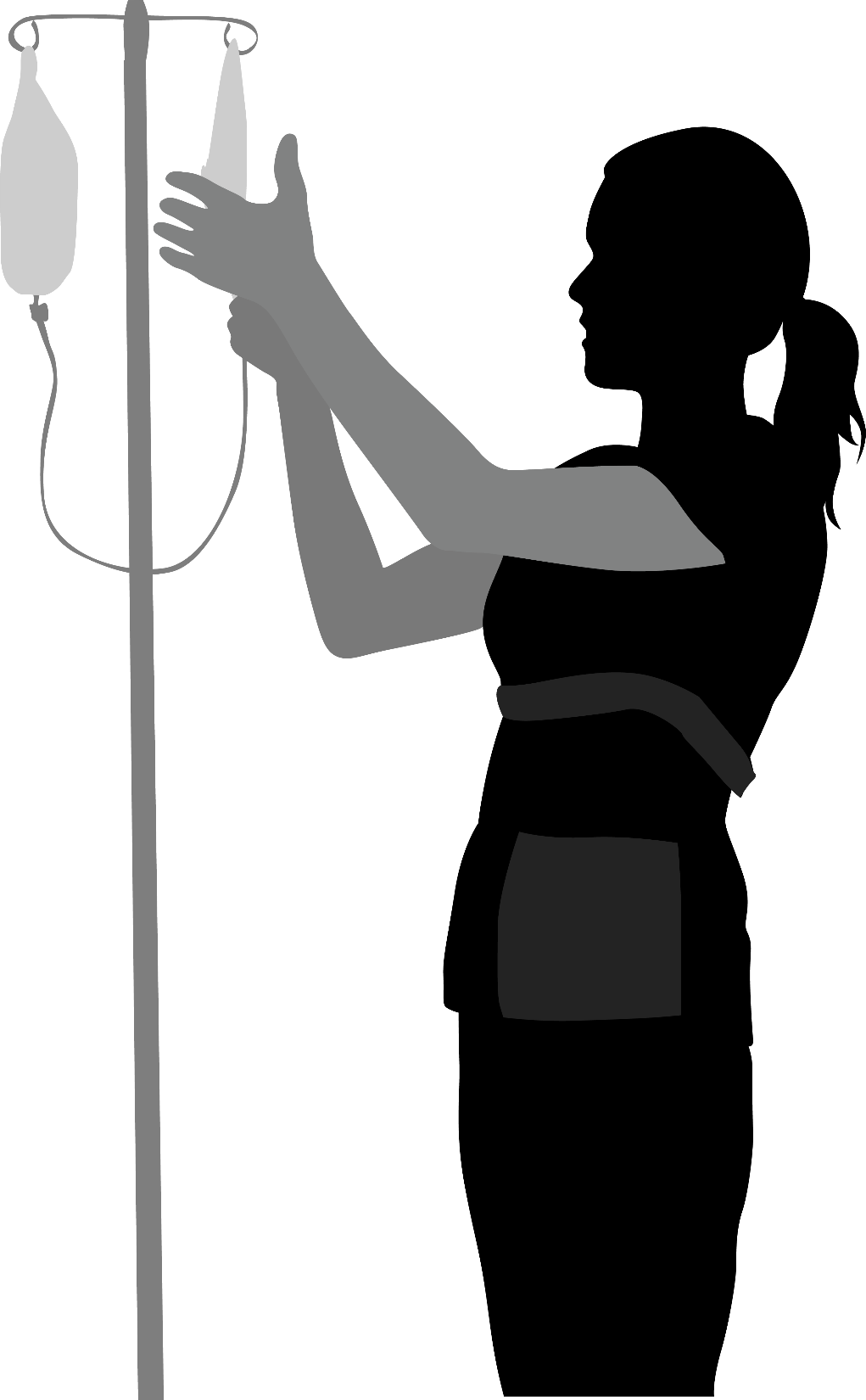 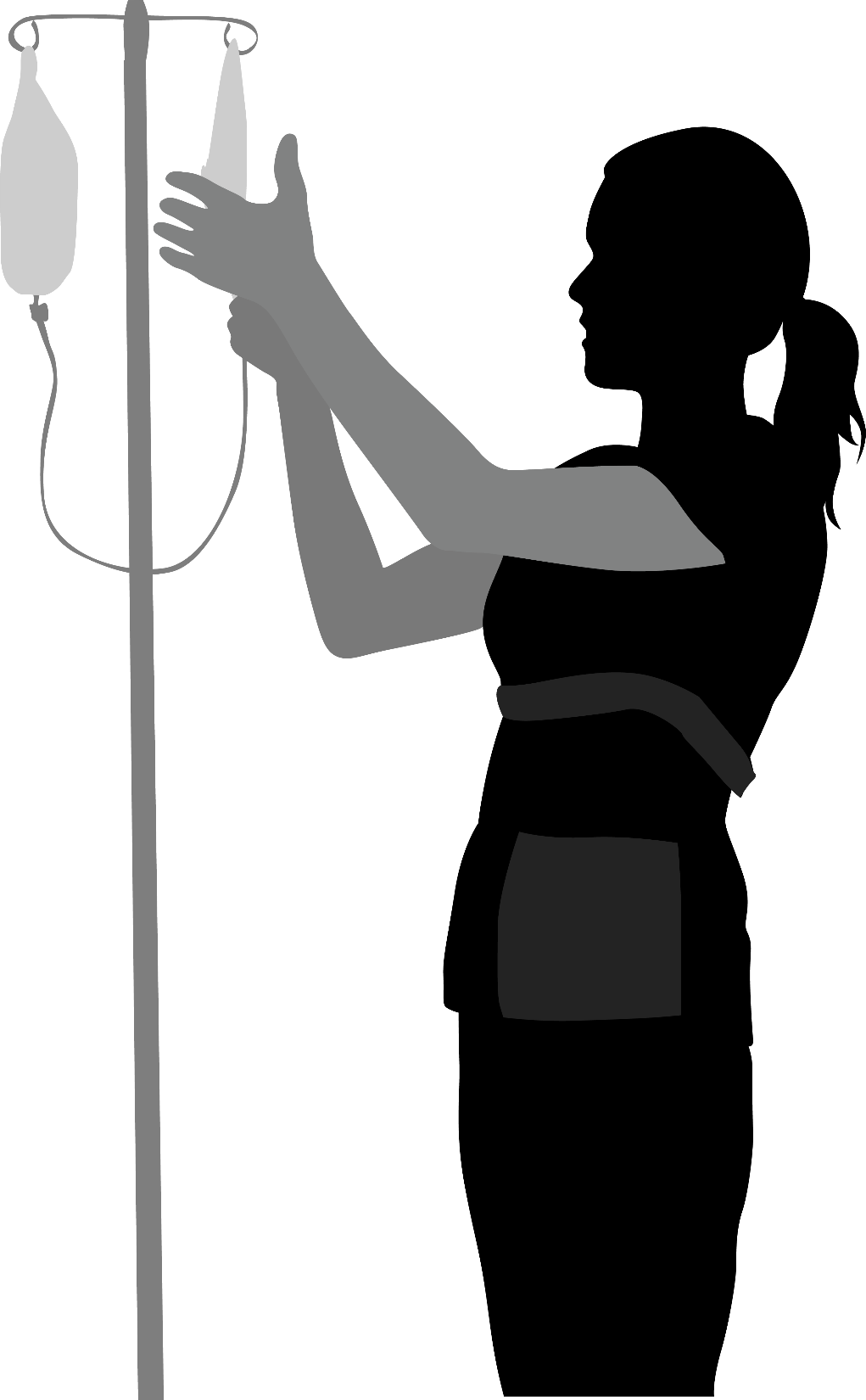 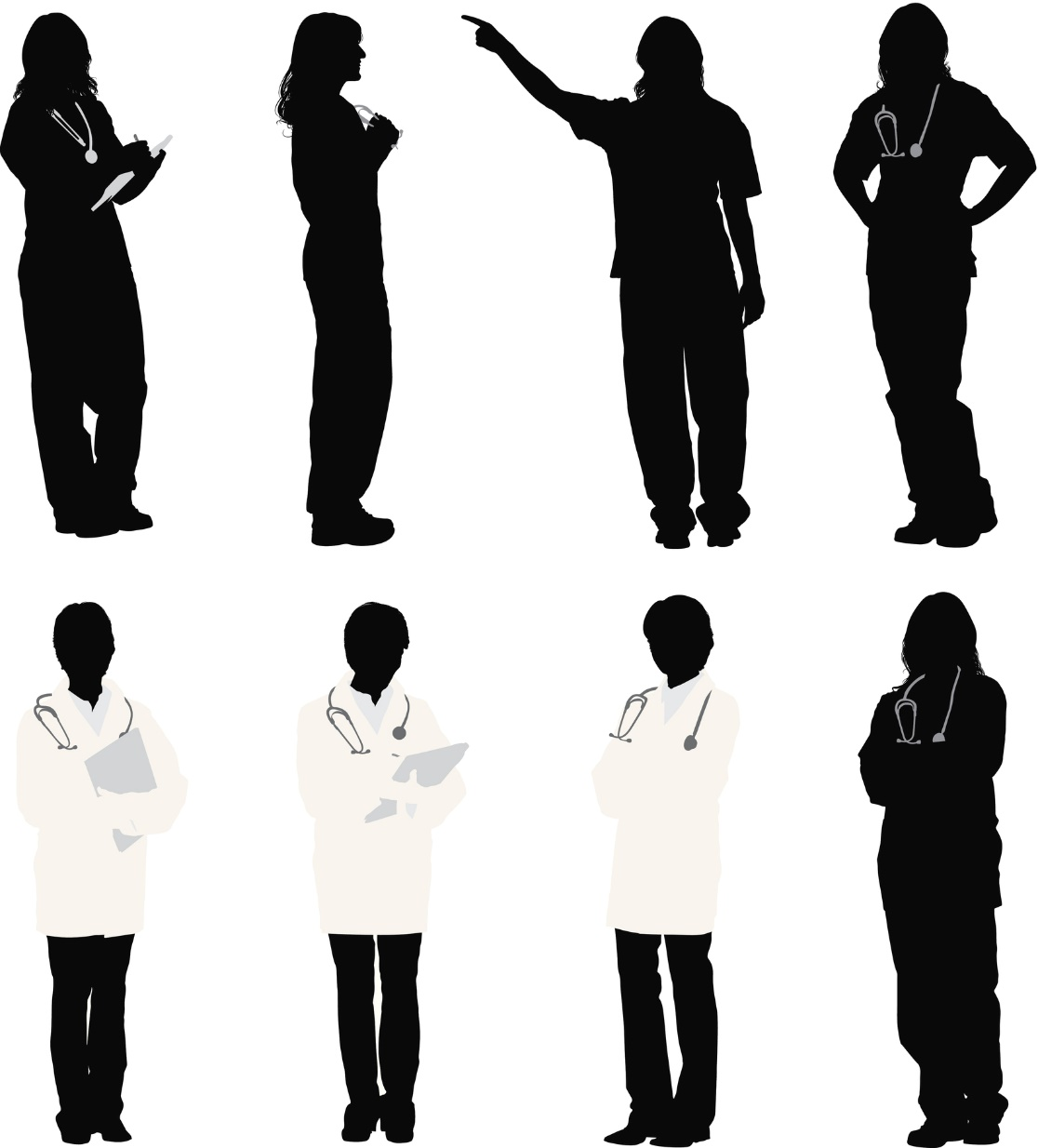 Obstetric Hemorrhage Power Words & Two-Challenges
Obstetric Hemorrhage Power Words & Two-Challenges
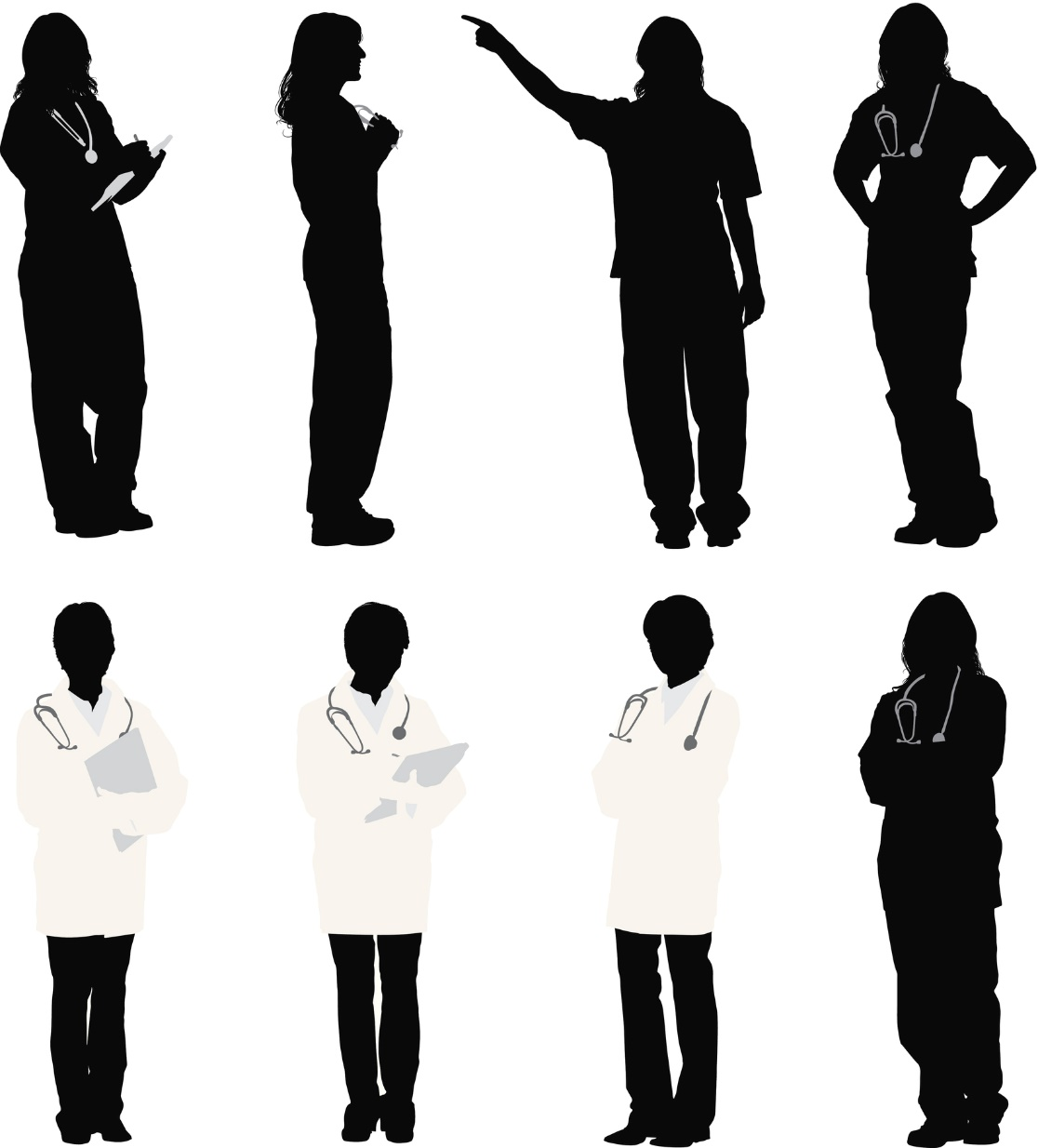 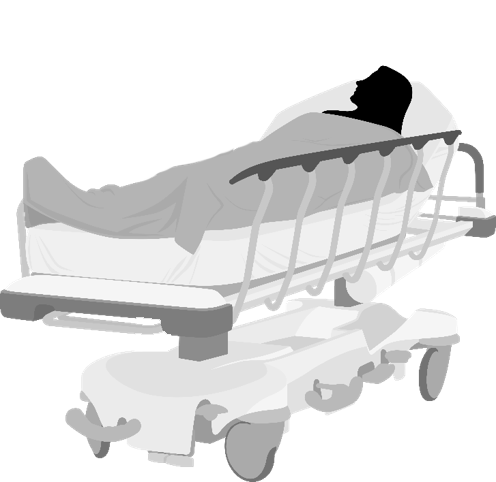 Allison, L&D nurse
Danielle Williams, the patient
Tanya, charge nurse
44
[Speaker Notes: SCRIPT
In the meantime, Allison repeats a set of vitals, showing Ms. Williams has a heart rate of 126 and blood pressure of 102/56. She relays to Tanya the new set of vitals and to make sure that Dr. Sonentag is on his way.]
Tanya calls Dr. Sonentag back.
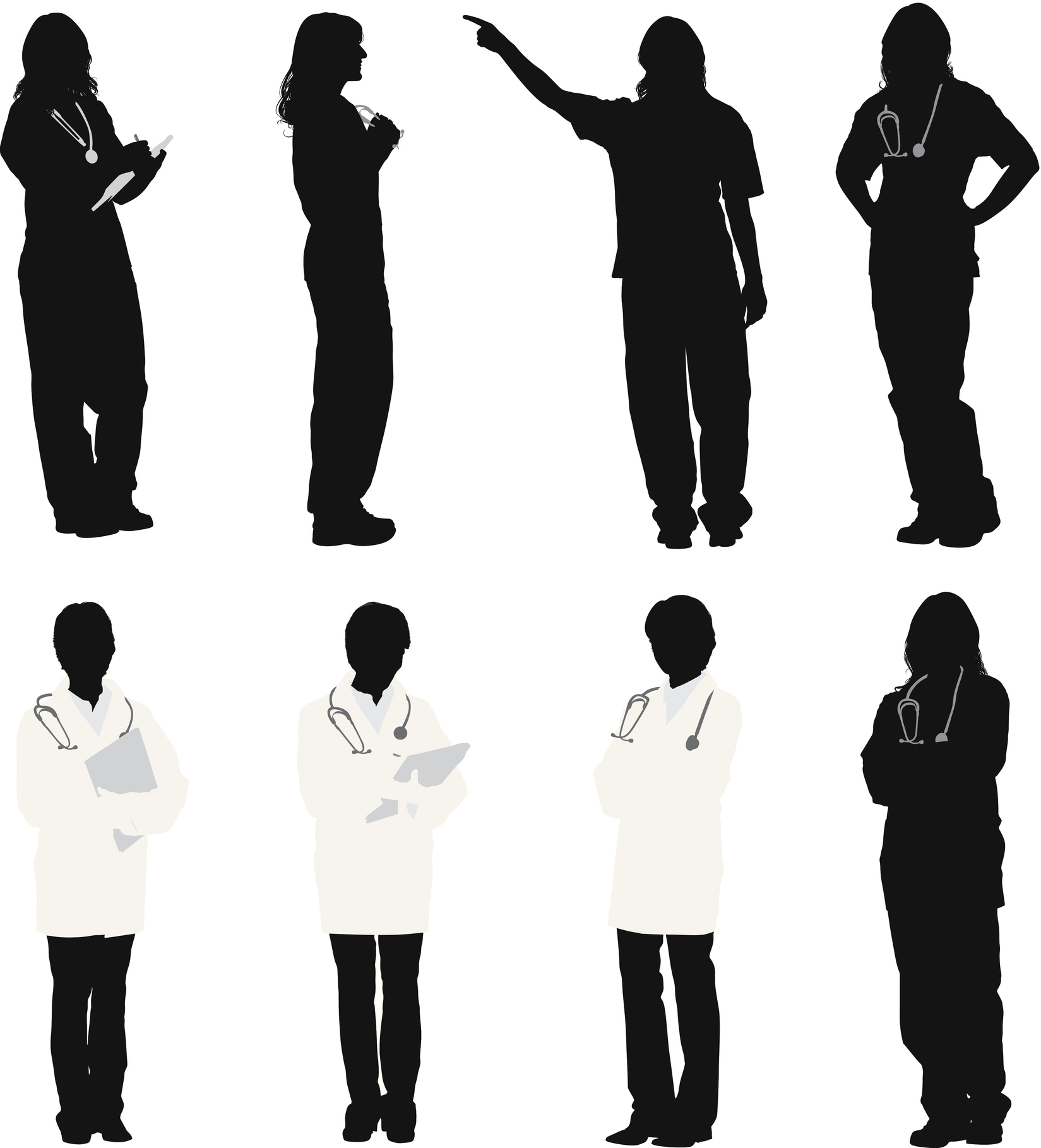 Dr. Sonentag, this is Tanya again. Ms. Williams is still having vaginal bleeding, her blood pressure has dropped to 102/56, and she is tachycardic to 126. 

Do you think this is consistent with postpartum hemorrhage needing immediate evaluation and possible treatment?
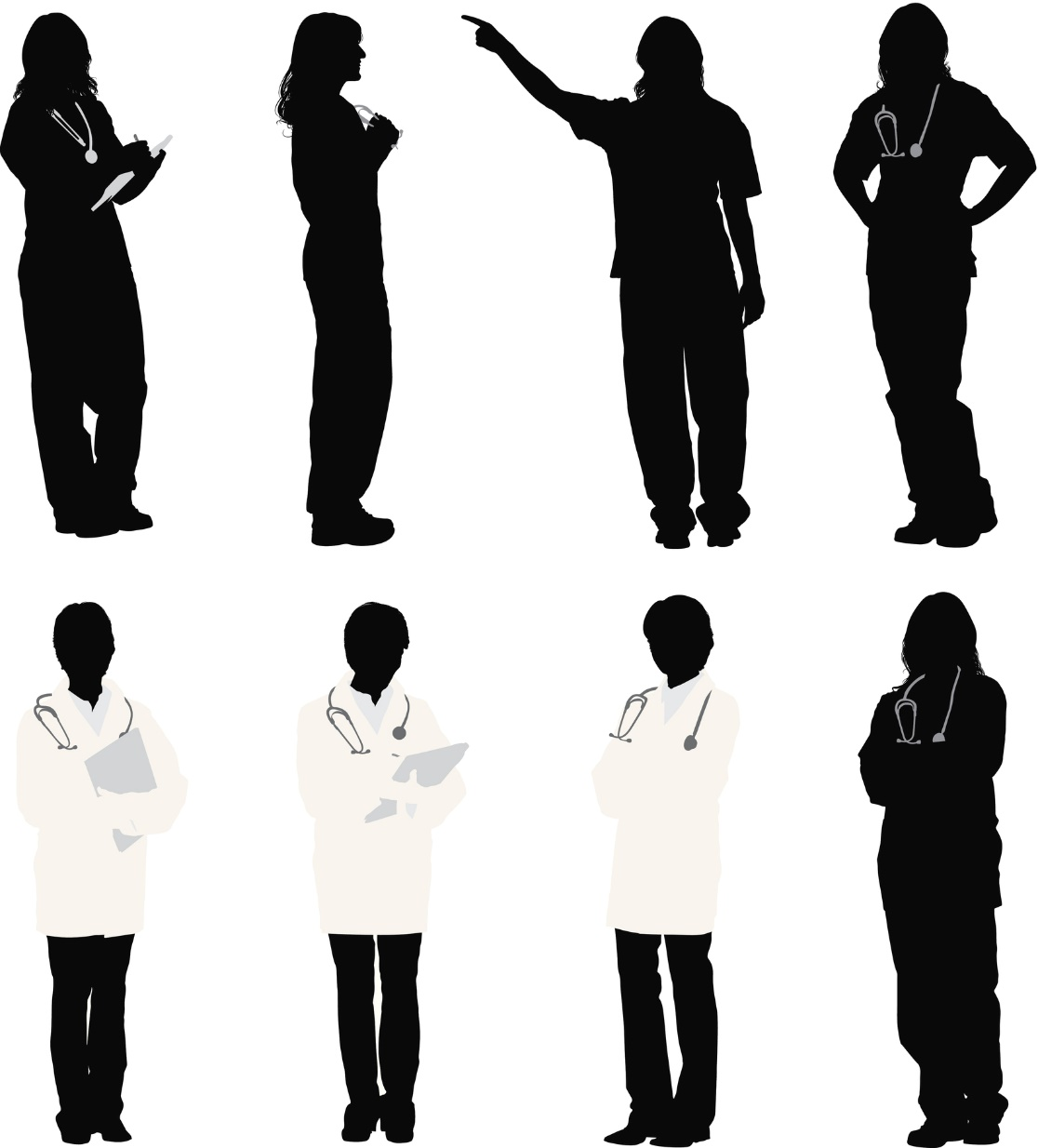 Obstetric Hemorrhage Power Words & Two-Challenges
Obstetric Hemorrhage Power Words & Two-Challenges
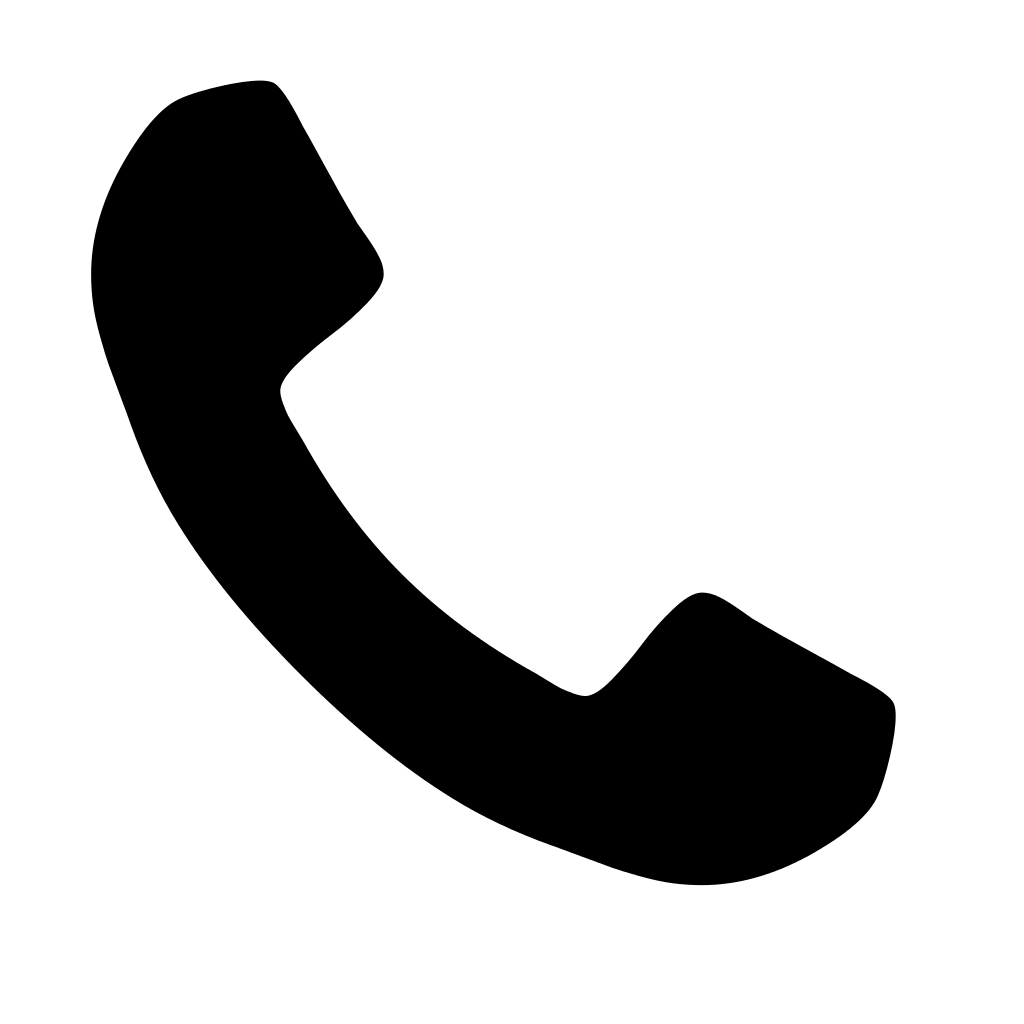 Challenge #1!
Dr. Sonentag, obstetrician
Tanya, charge nurse
45
[Speaker Notes: SCRIPT
Tanya calls Dr. Sonentag back. She tells her, “Ms. Williams is still having vaginal bleeding, her blood pressure has now dropped to 102/56, and she is tachycardic to 126. Do you think this is consistent with postpartum hemorrhage needing immediate evaluation and possible treatment?” 

Notice how Tanya posed her first challenge to Dr. Sonentag as a question.]
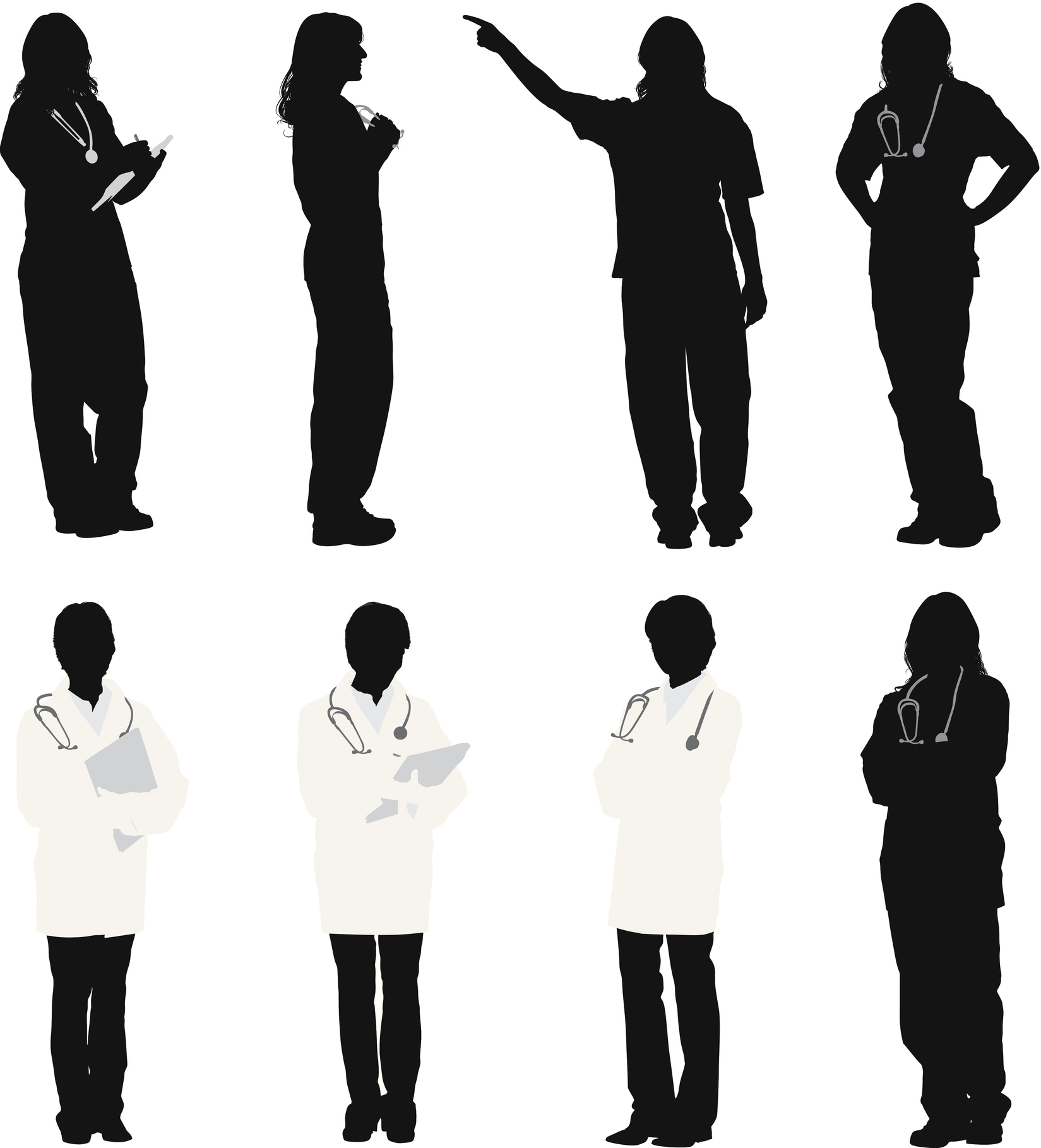 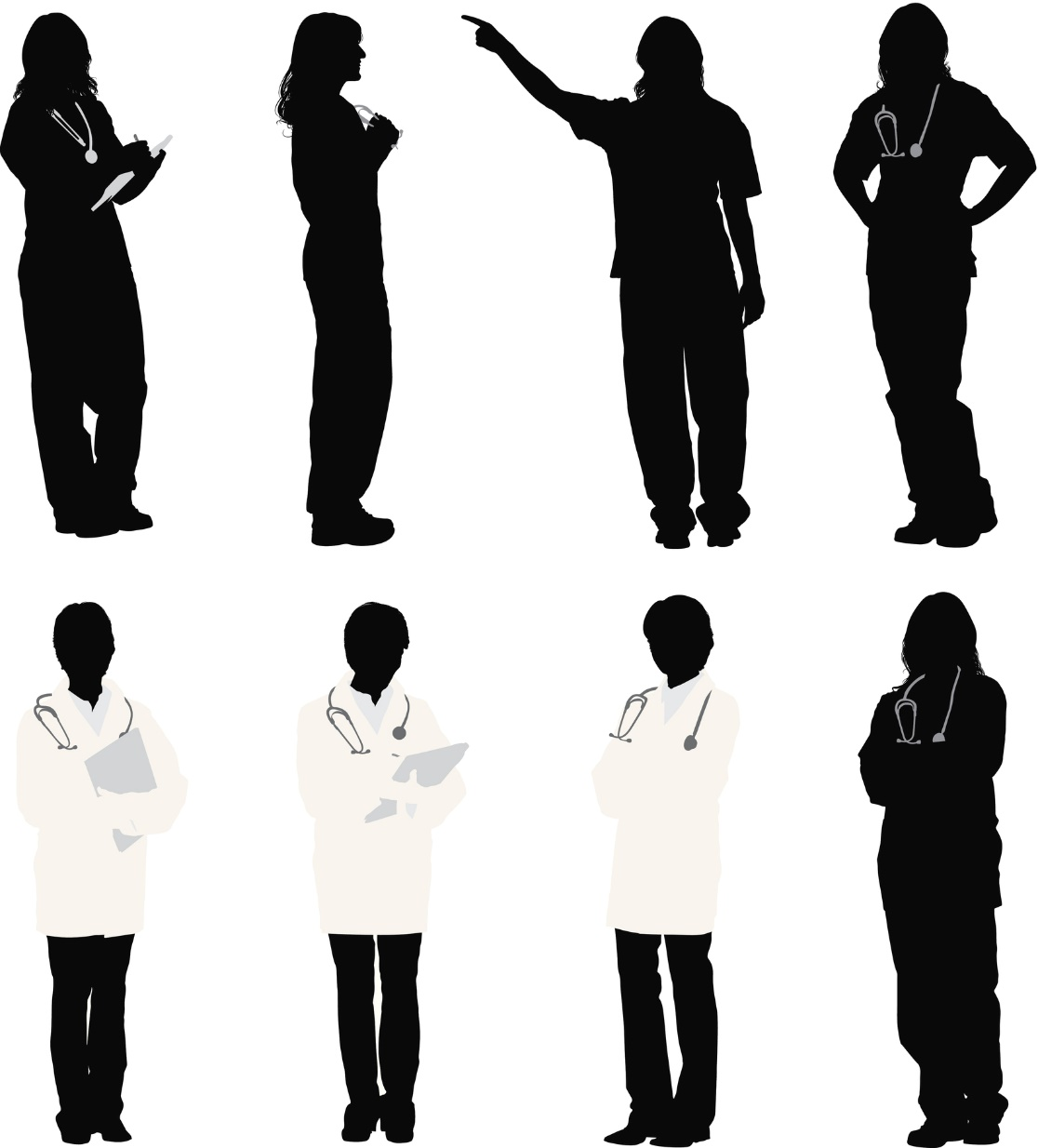 I am concerned because Ms. Williams is now becoming symptomatic from her ongoing blood loss, which seems to be challenging her safety. 

I am uncomfortable not having you present to evaluate her in person.
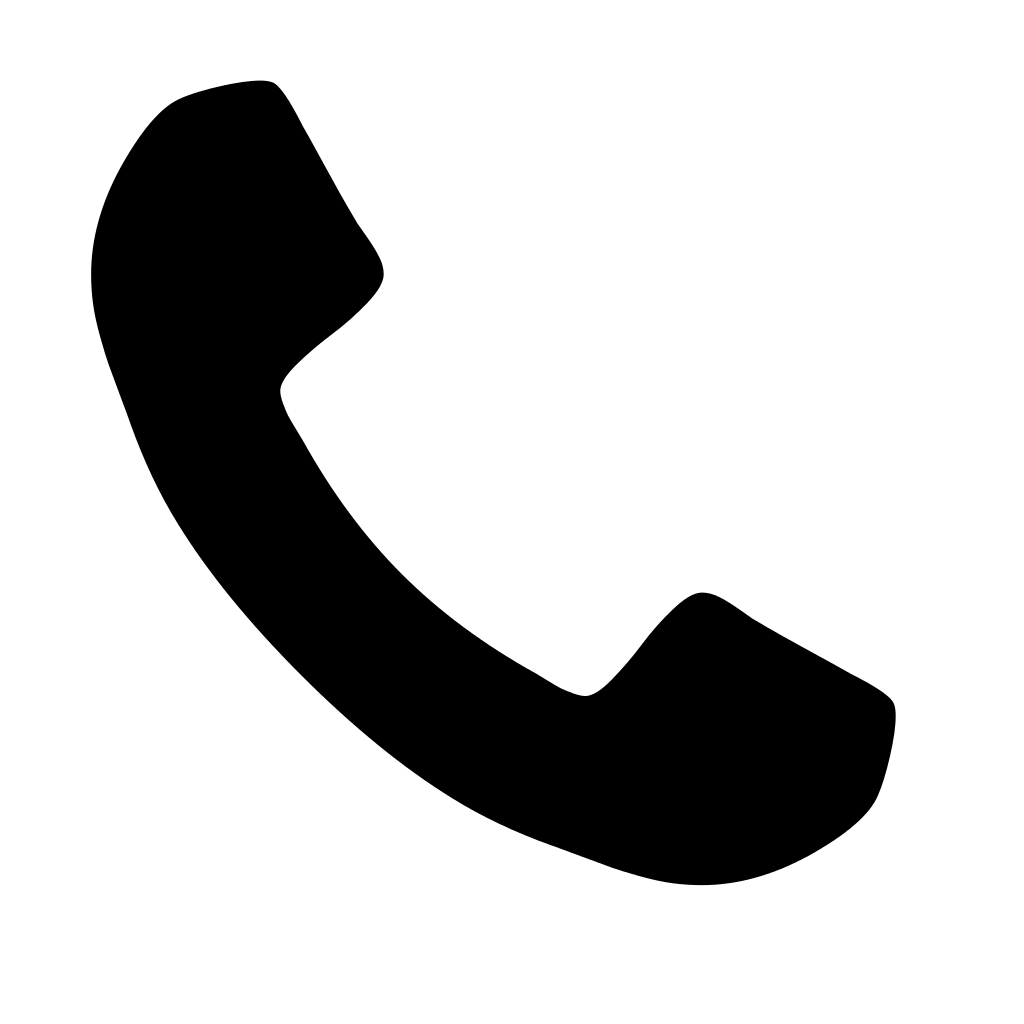 Obstetric Hemorrhage Power Words & Two-Challenges
Challenge #2!
Dr. Sonentag, obstetrician
Tanya, charge nurse
46
Use of Power Words
[Speaker Notes: SCRIPT
Dr. Sonentag does not immediately acknowledge Tanya’s question, so she persists with a second challenge that she supplements with Power Words. She says, “I am concerned because Ms. Williams is now becoming symptomatic from her blood loss, which seems to be challenging her safety. I am uncomfortable not having you present to evaluate her in person.”]
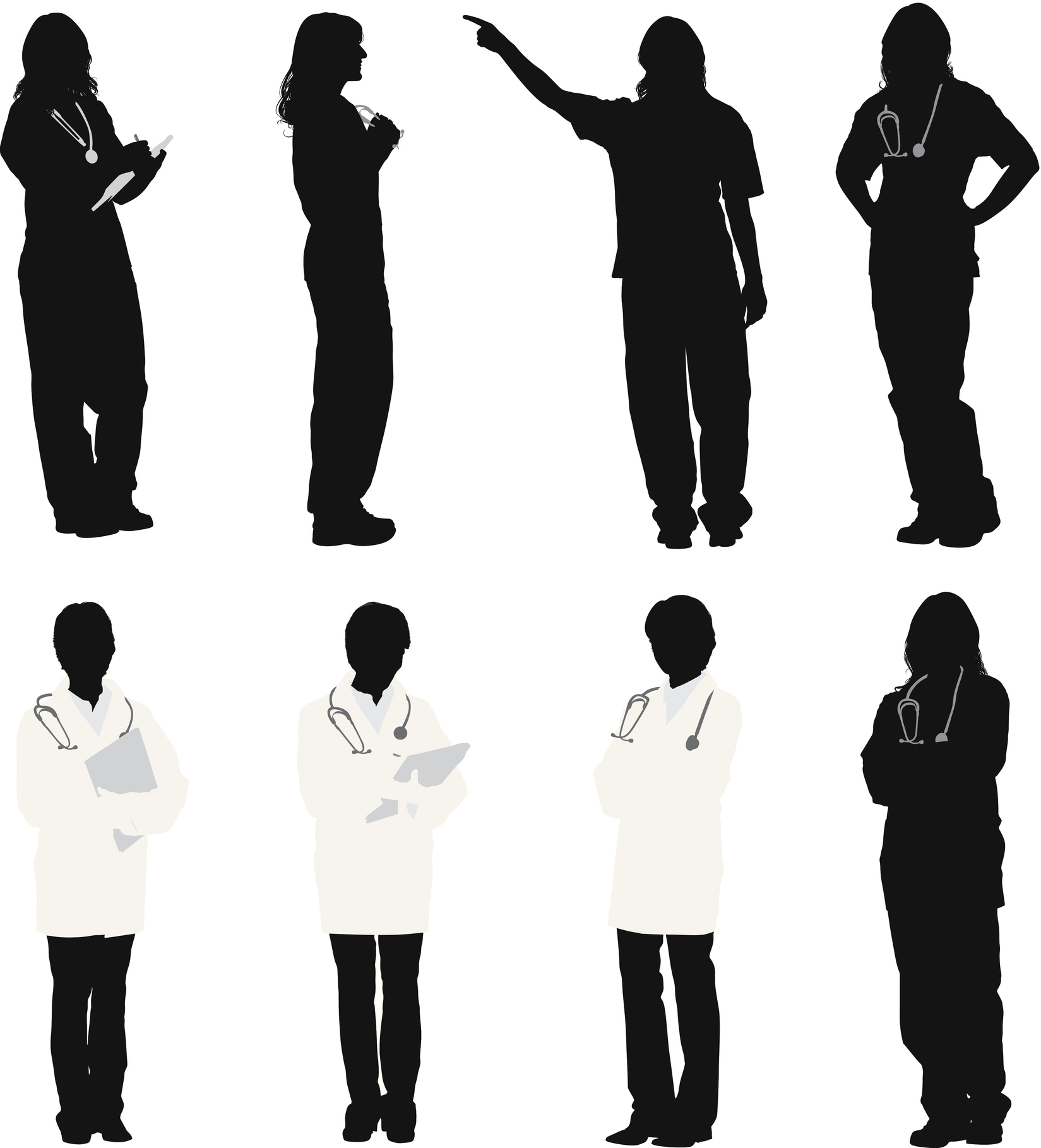 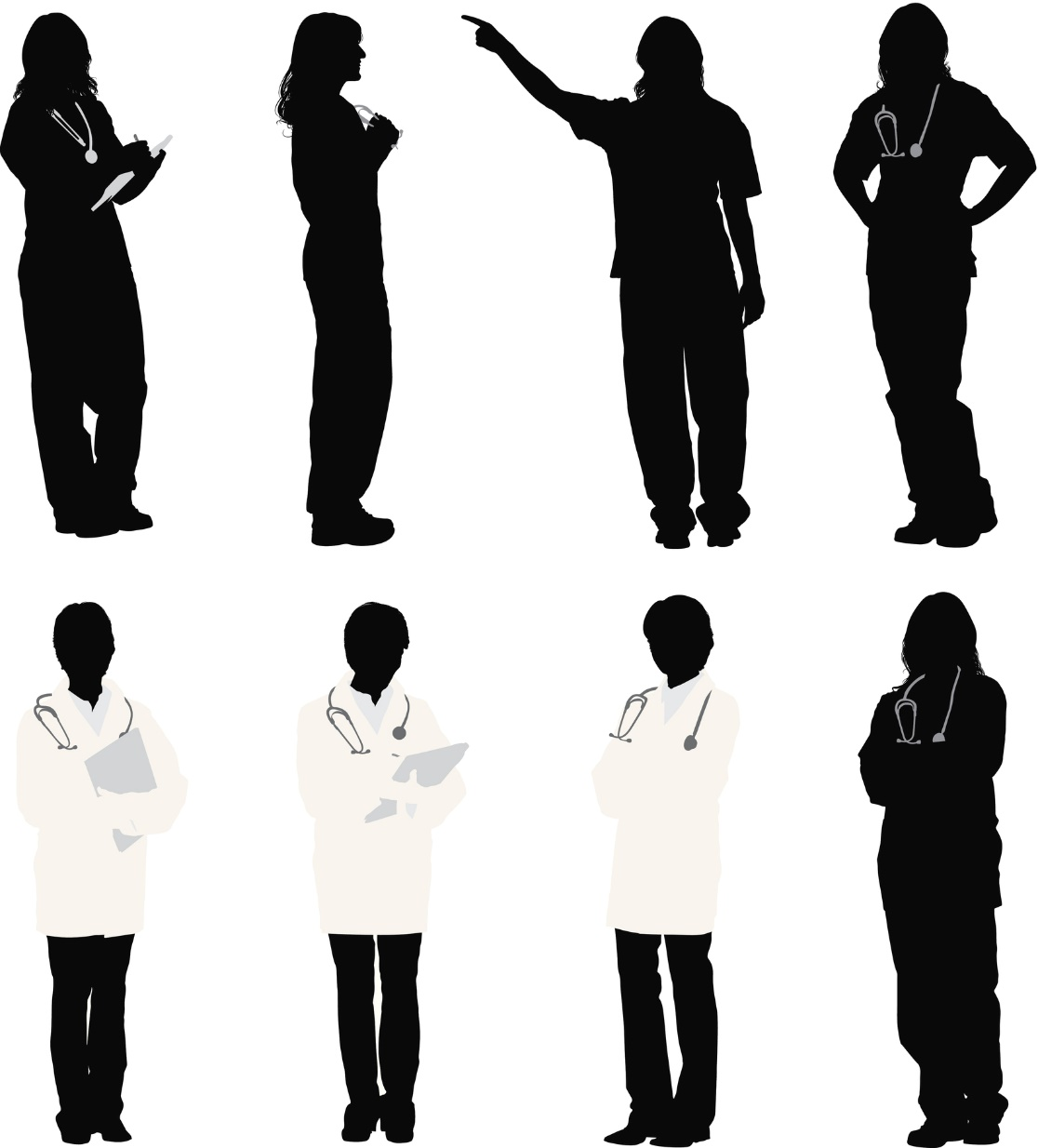 My apologies, Tanya, I was distracted for a moment. You’re absolutely right to be concerned. I will be there right away to see Ms. Williams in person.
Obstetric Hemorrhage Power Words & Two-Challenges
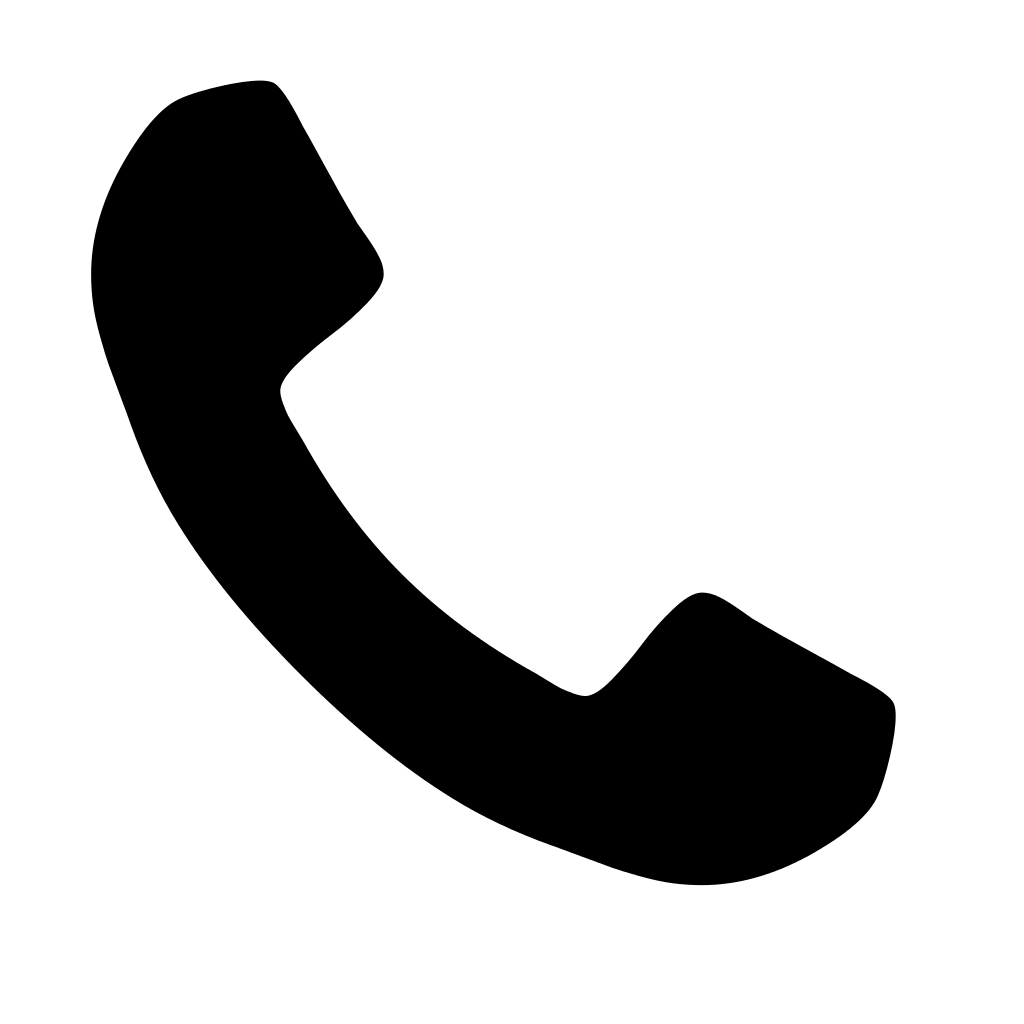 Dr. Sonentag, obstetrician
Tanya, charge nurse
47
[Speaker Notes: SCRIPT
Finally, Dr. Sonentag responds, “My apologies, Tanya, I was distracted for a moment. You’re absolutely right to be concerned and I’ll be there right away to see Ms. Williams in person.”]
Obstetric HemorrhageHuddle
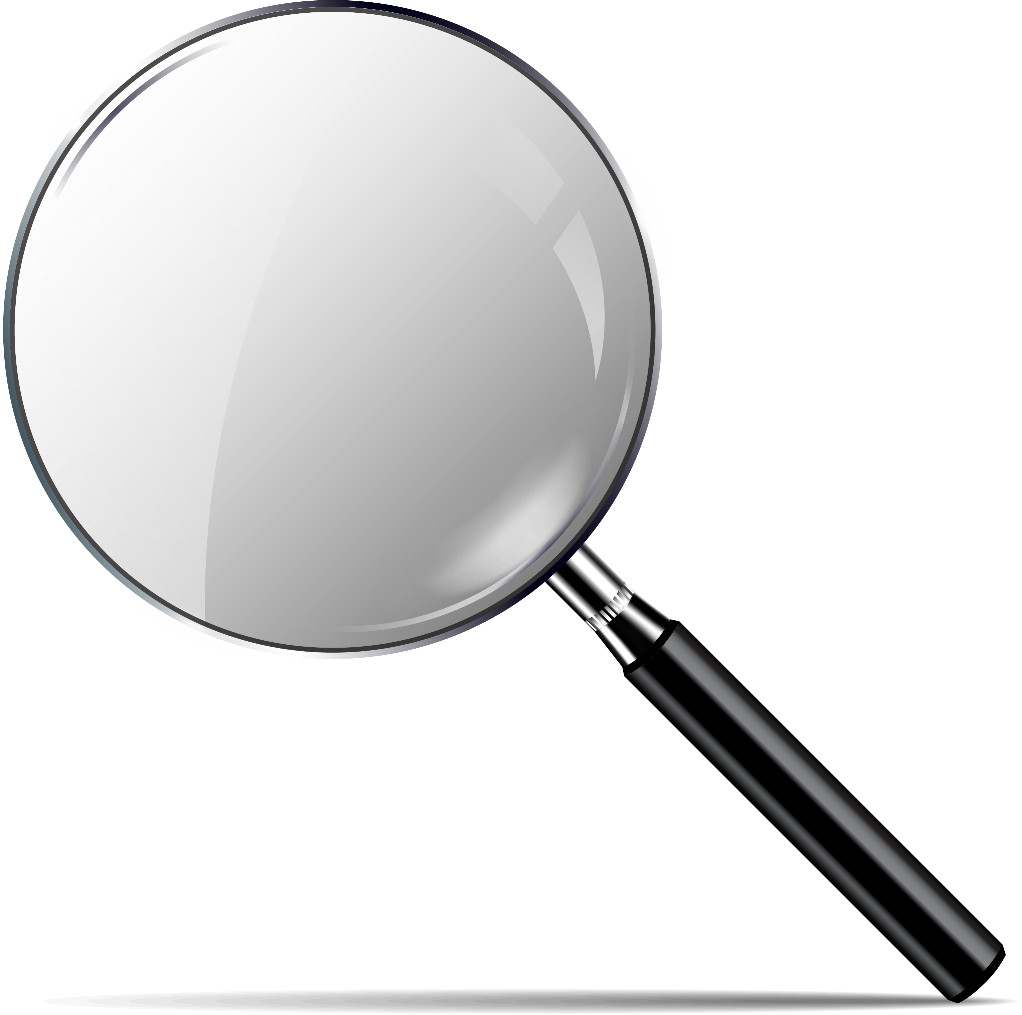 Observe how a huddle can be used to quickly and efficiently convey pertinent and timely clinical information.
48
[Speaker Notes: SCRIPT
We will now revisit a scene from the postpartum hemorrhage master scenario presented in Module 1. In this scene, we will demonstrate how a huddle can be used to quickly and efficiently convey pertinent and timely clinical information to appropriately inform the team and advance patient care.]
The team has been responding to Ms. Williams’ hemorrhage and need to escalate care. Dr. Sonentag calls for a brief huddle with OB anesthesia and nursing.
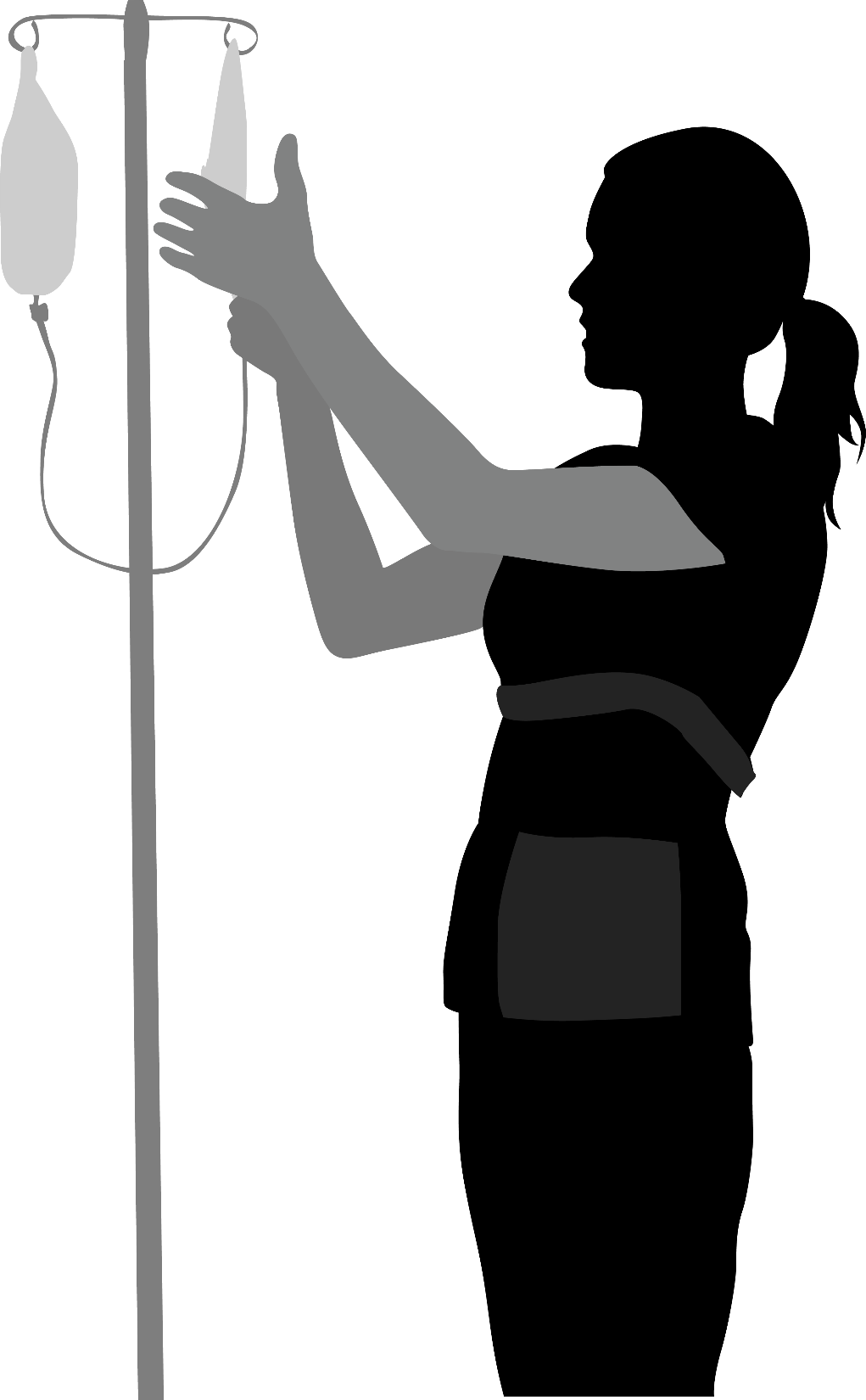 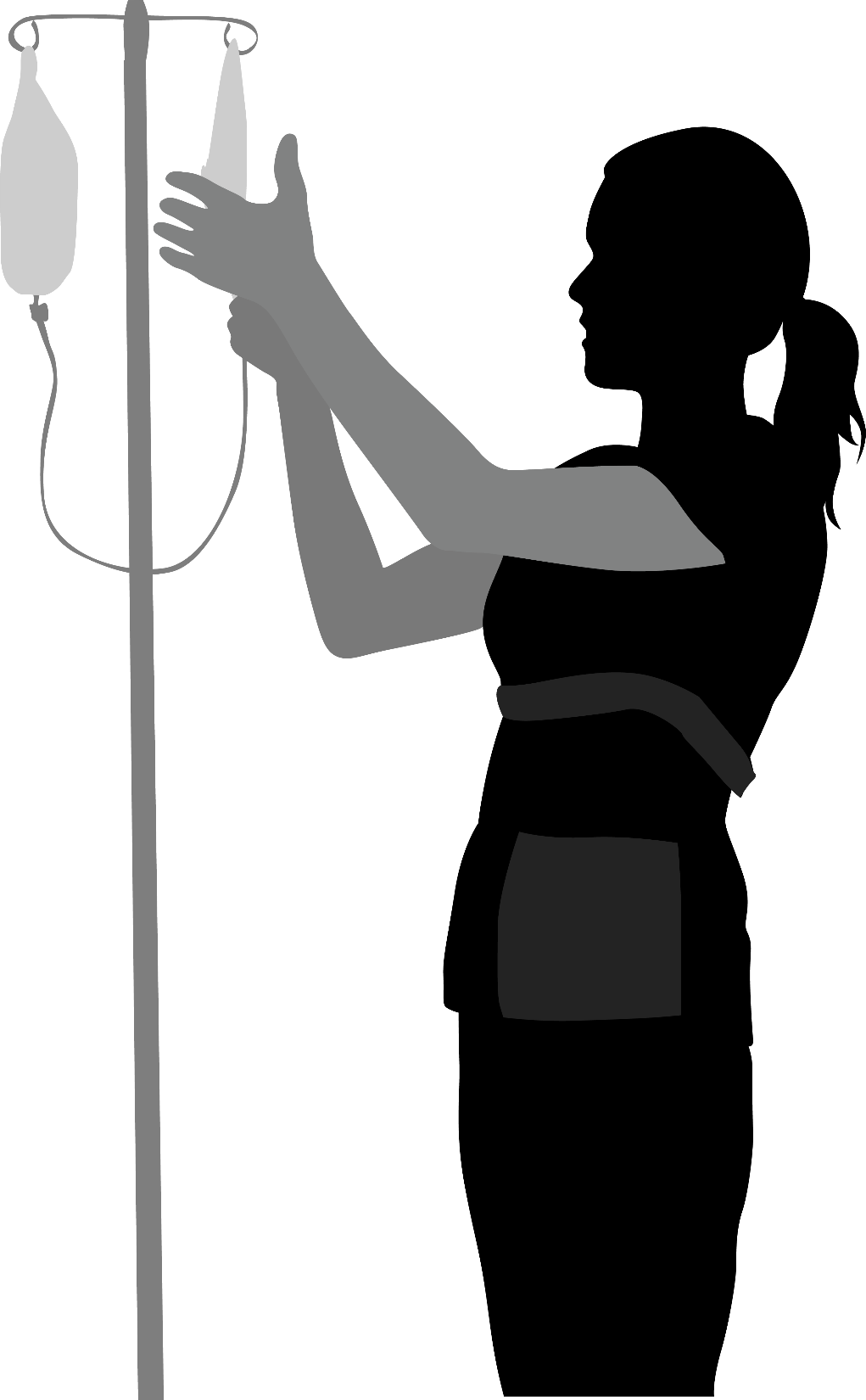 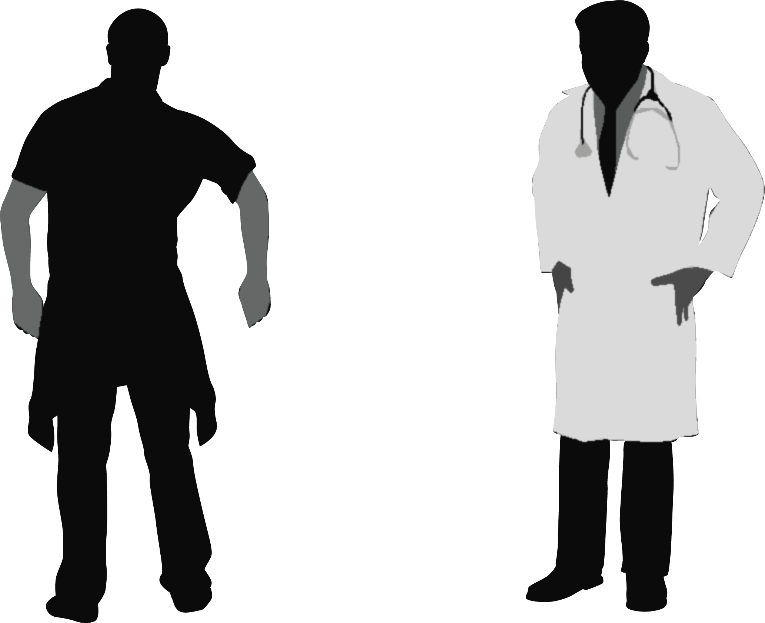 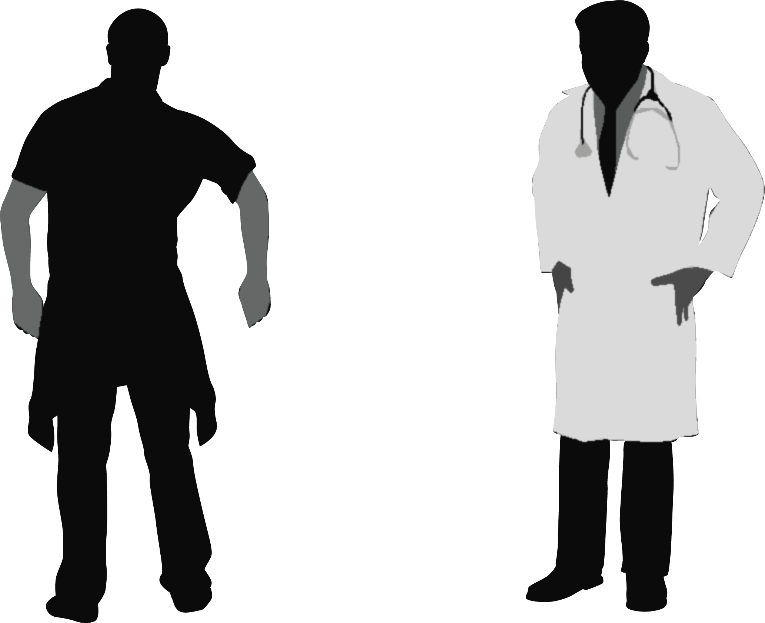 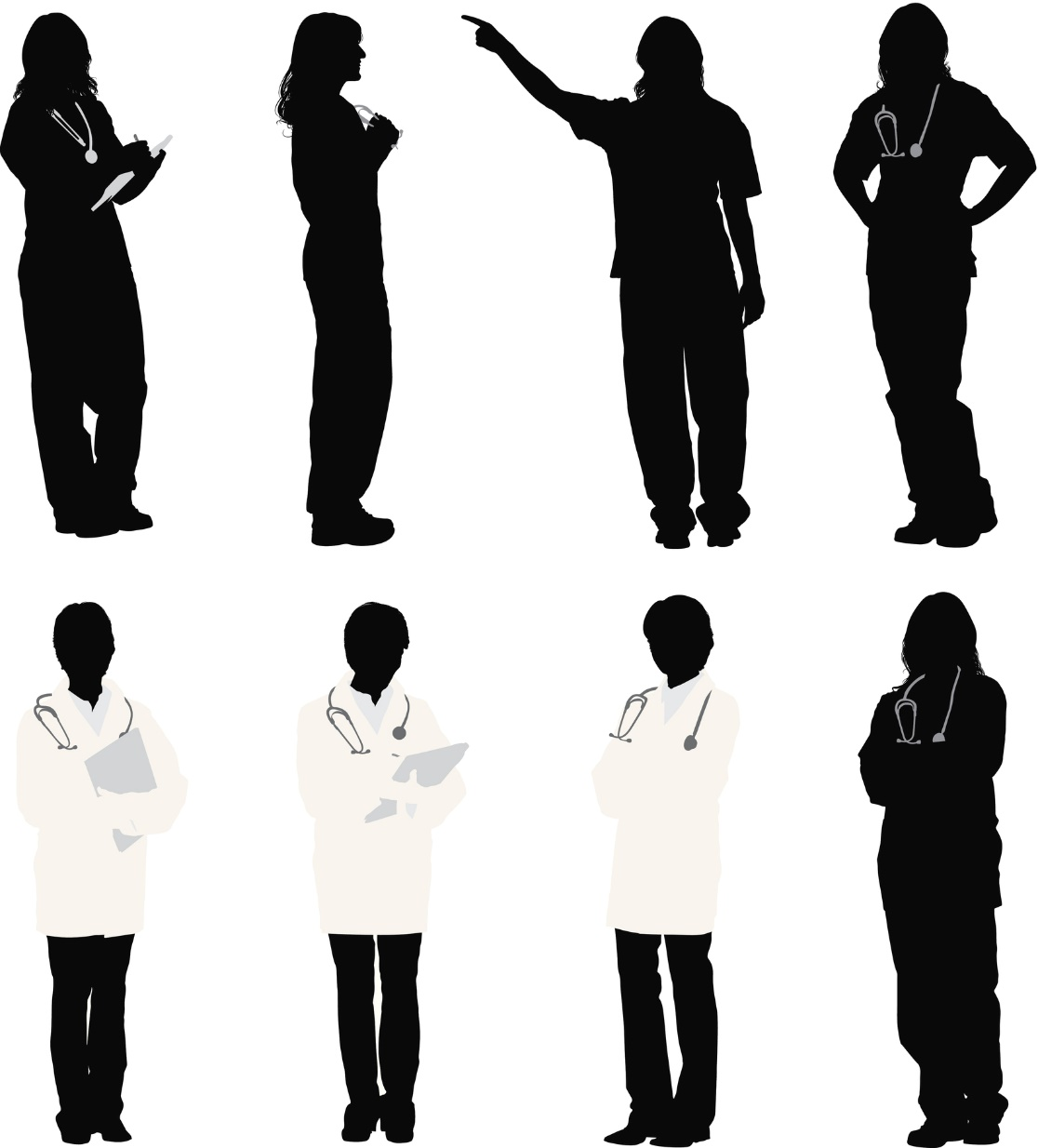 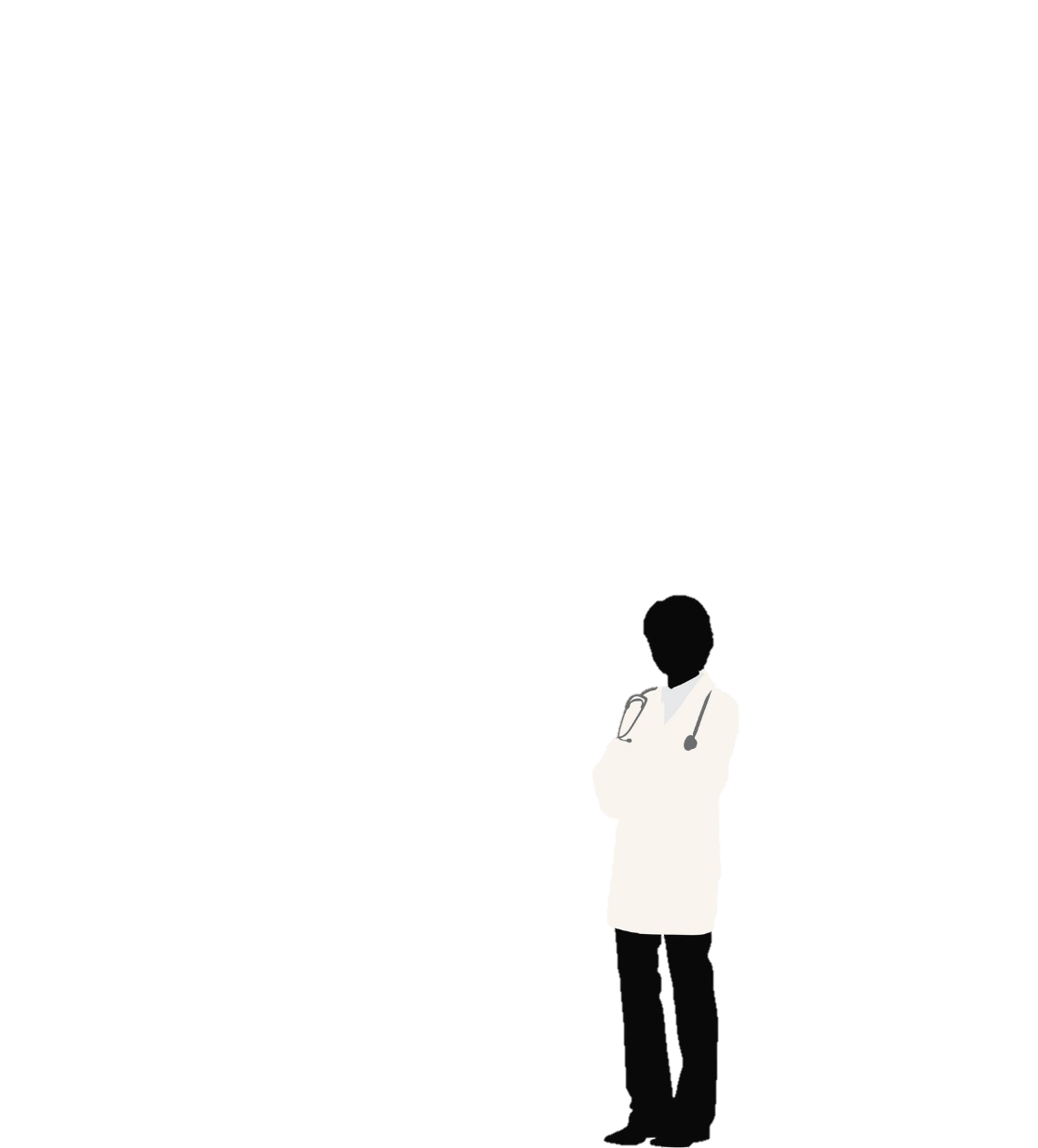 Obstetric HemorrhageHuddle
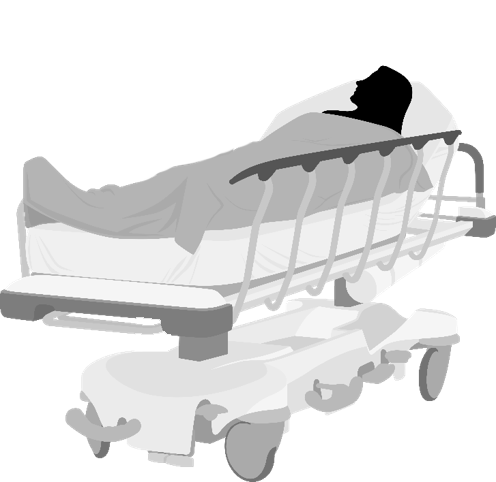 Allison, L&D nurse
Dr. Sonentag, obstetrician
Dr. Larsen, anesthesiologist
Danielle Williams, the patient
49
[Speaker Notes: SCRIPT
As you likely recall from the master scenario presented in Module 1, Ms. Williams is an actively bleeding patient with many known risk factors for postpartum hemorrhage. She did indeed have a hemorrhage, and the team has been responding to it; however, they need to escalate care. Although the case remains an emergency, a huddle can be conducted quickly to efficiently mobilize the necessary components to provide the optimal, safest care for the patient. At this point, Dr. Sonentag, the obstetrician, calls for a brief huddle with OB anesthesia and nursing.]
As everyone should be aware, Ms. Williams is having an active postpartum hemorrhage. 
Her starting hemoglobin was 10 g/dl, and she has lost a total of 1,250 cc of blood. 
Her vitals are currently notable for tachycardia to the 130s and hypotension to the 90s/50s.
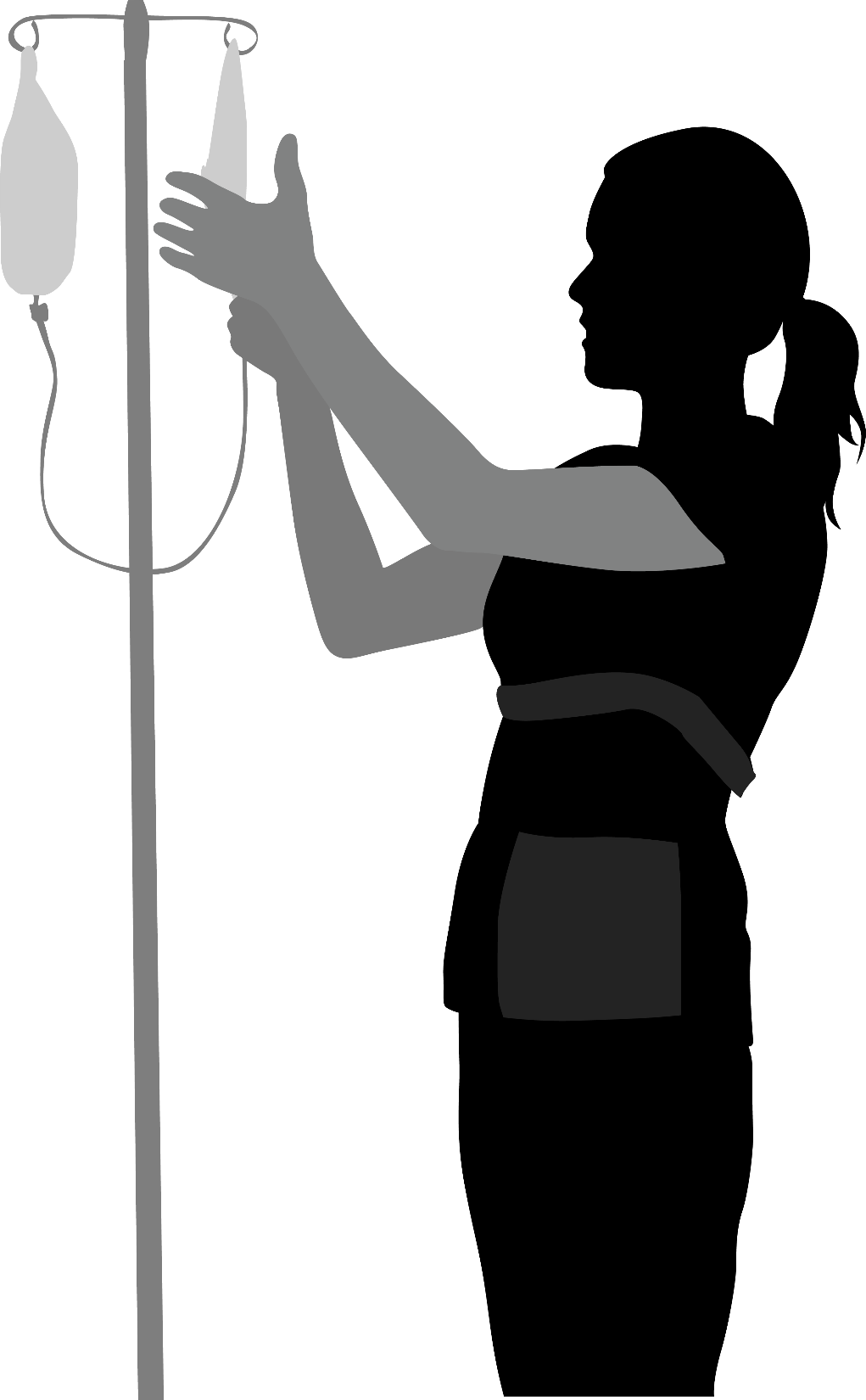 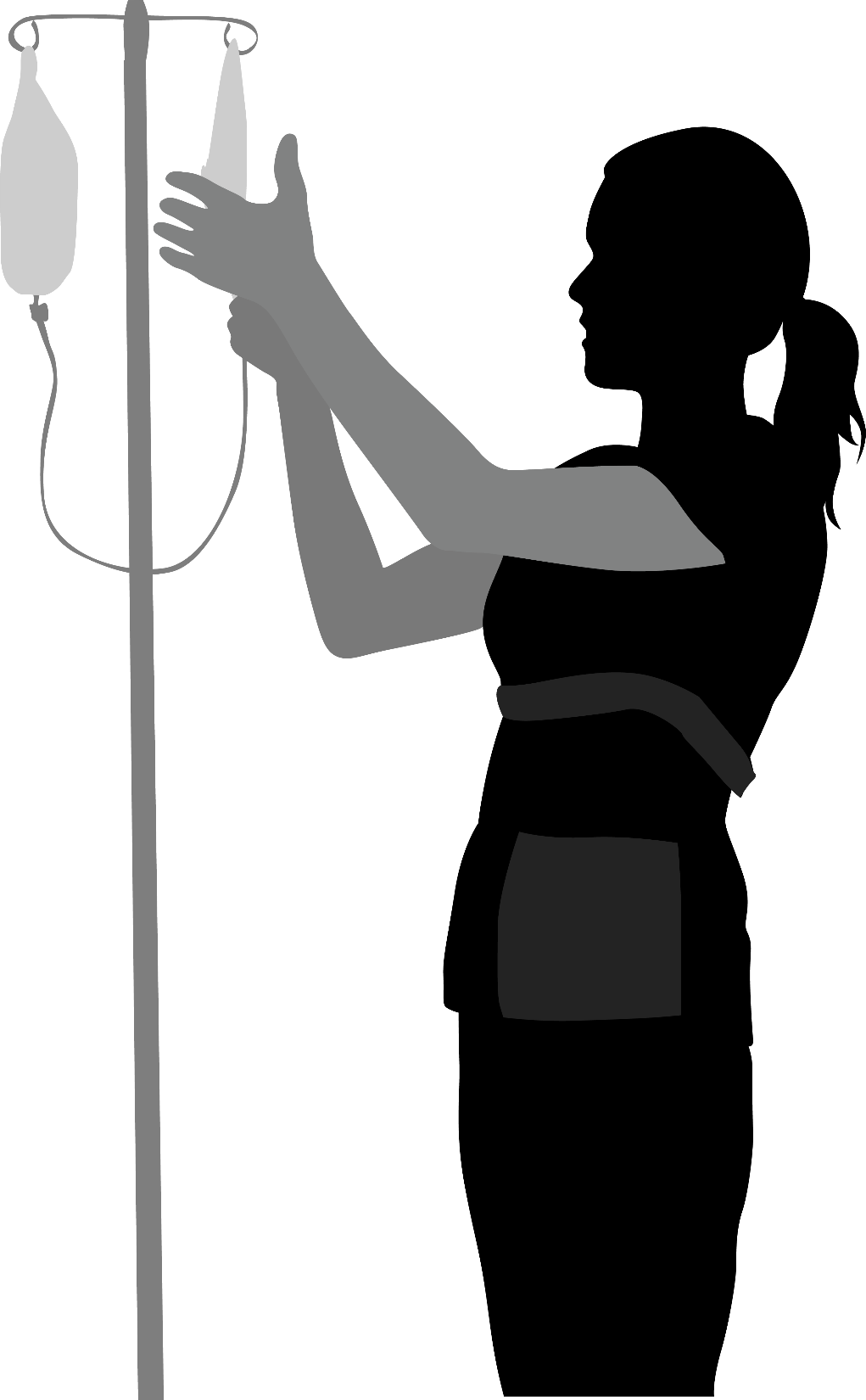 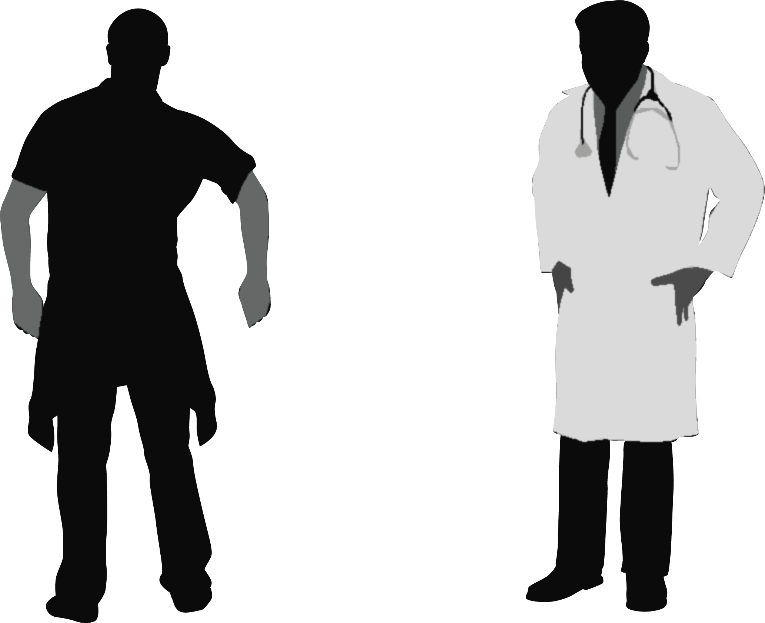 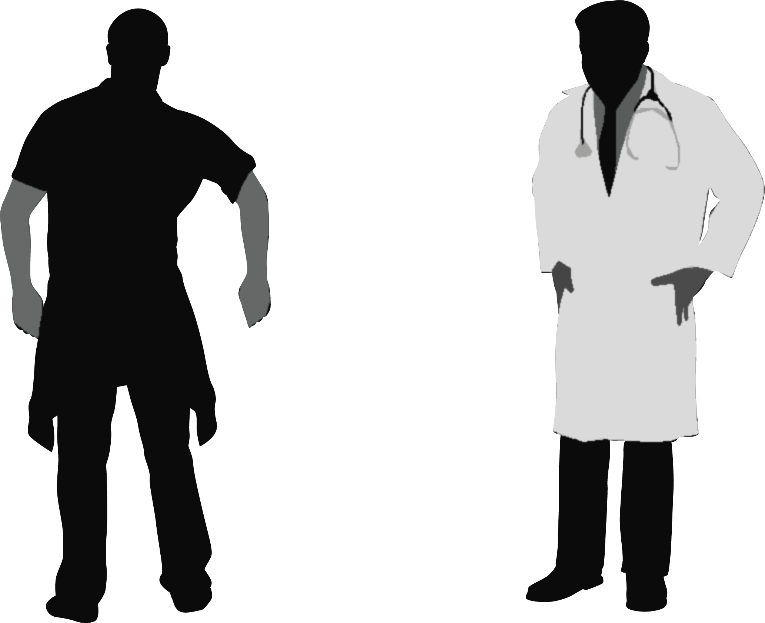 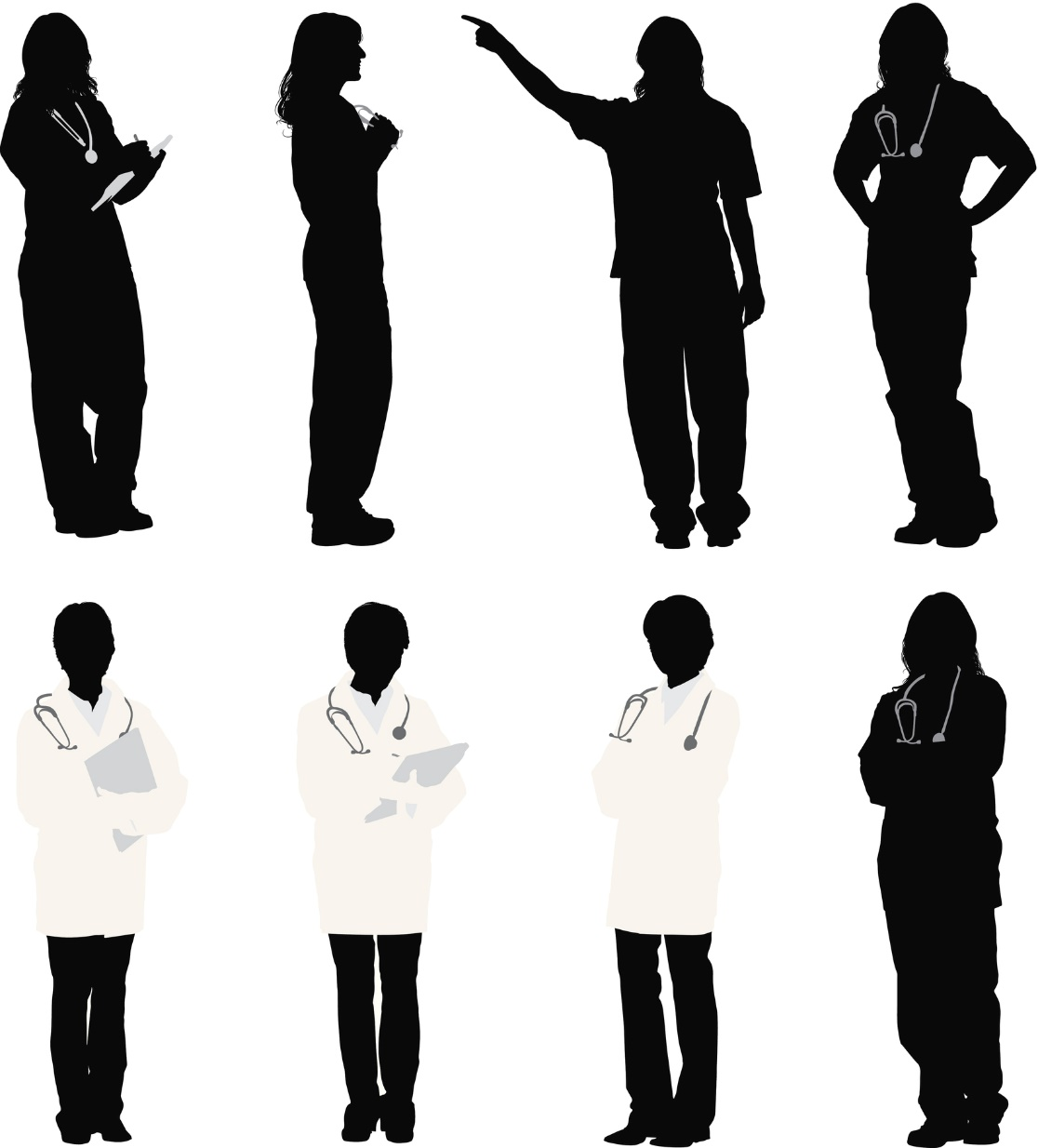 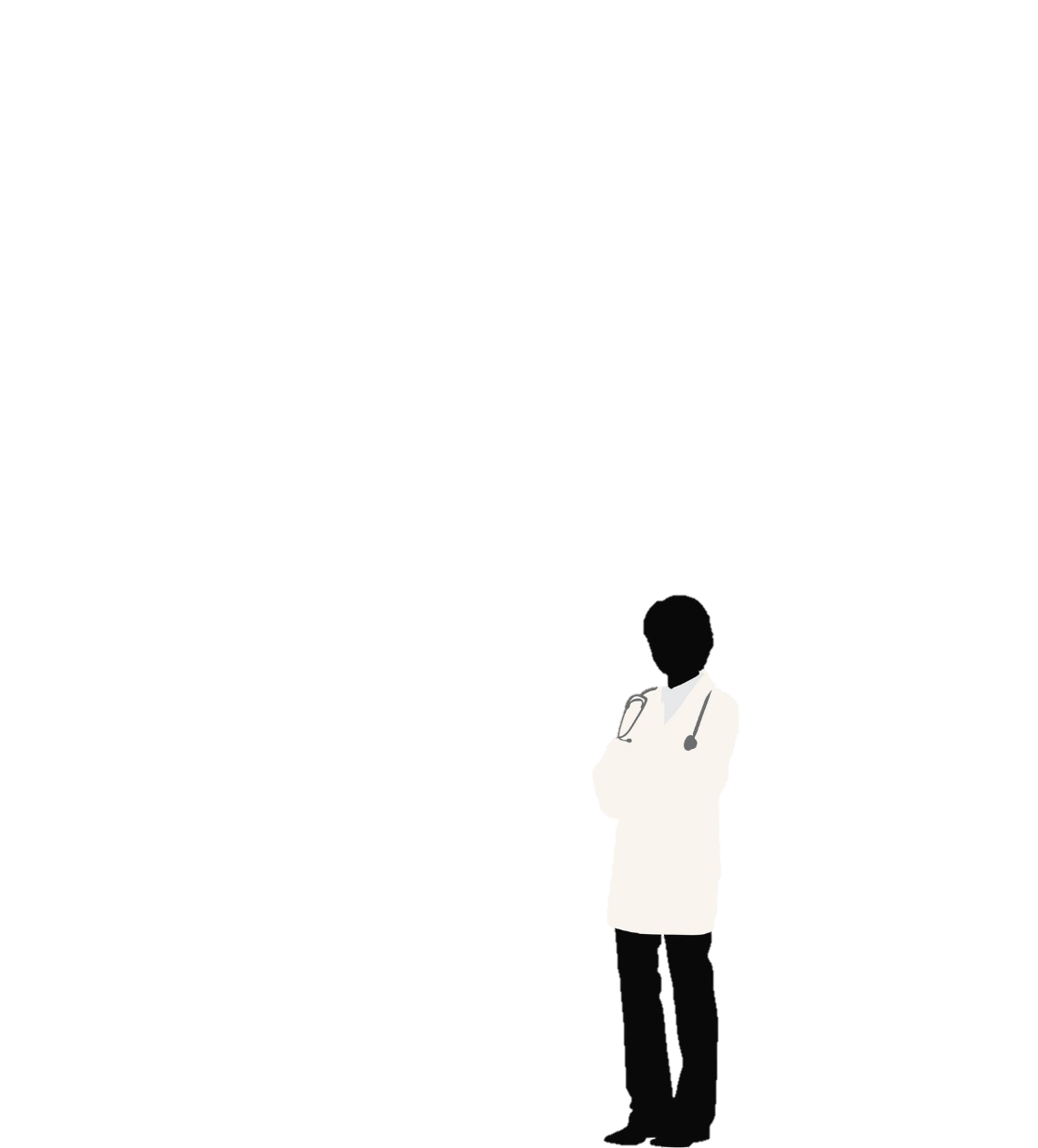 Obstetric HemorrhageHuddle
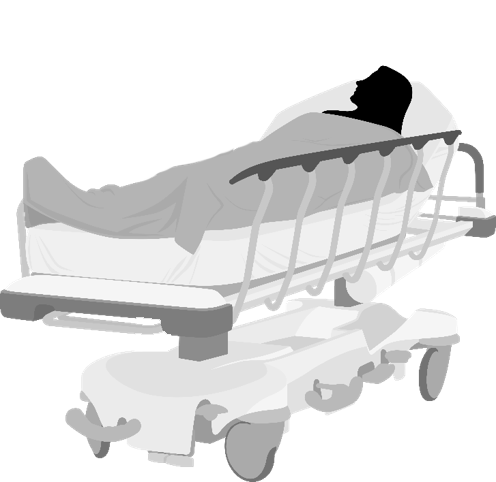 Allison, L&D nurse
Dr. Sonentag, obstetrician
Dr. Larsen, anesthesiologist
Danielle Williams, the patient
50
[Speaker Notes: Script:
To start the huddle, Dr. Sonentag provides a limited clinical background with pertinent information only, given the emergent nature of the ongoing hemorrhage. She tells the team, “As everyone should be aware, Ms. Williams is having an active postpartum hemorrhage. Her starting hemoglobin was 10 g/dl, and she has lost a total of 1,250 cc of blood. Her vitals are currently notable for tachycardia to the 130s and hypotension to the 90s/50s.”]
We have given Ms. Williams IV pitocin, which is infusing, carboprost tromethamine* 250 mcg IM x 1 dose, and 1,000 mcg of rectal misoprostol. 
She has received 2 liters of IV fluid, and we have ordered her 2 units of blood that should be on their way.
She has two large-bore peripheral IVs, and labs are pending.
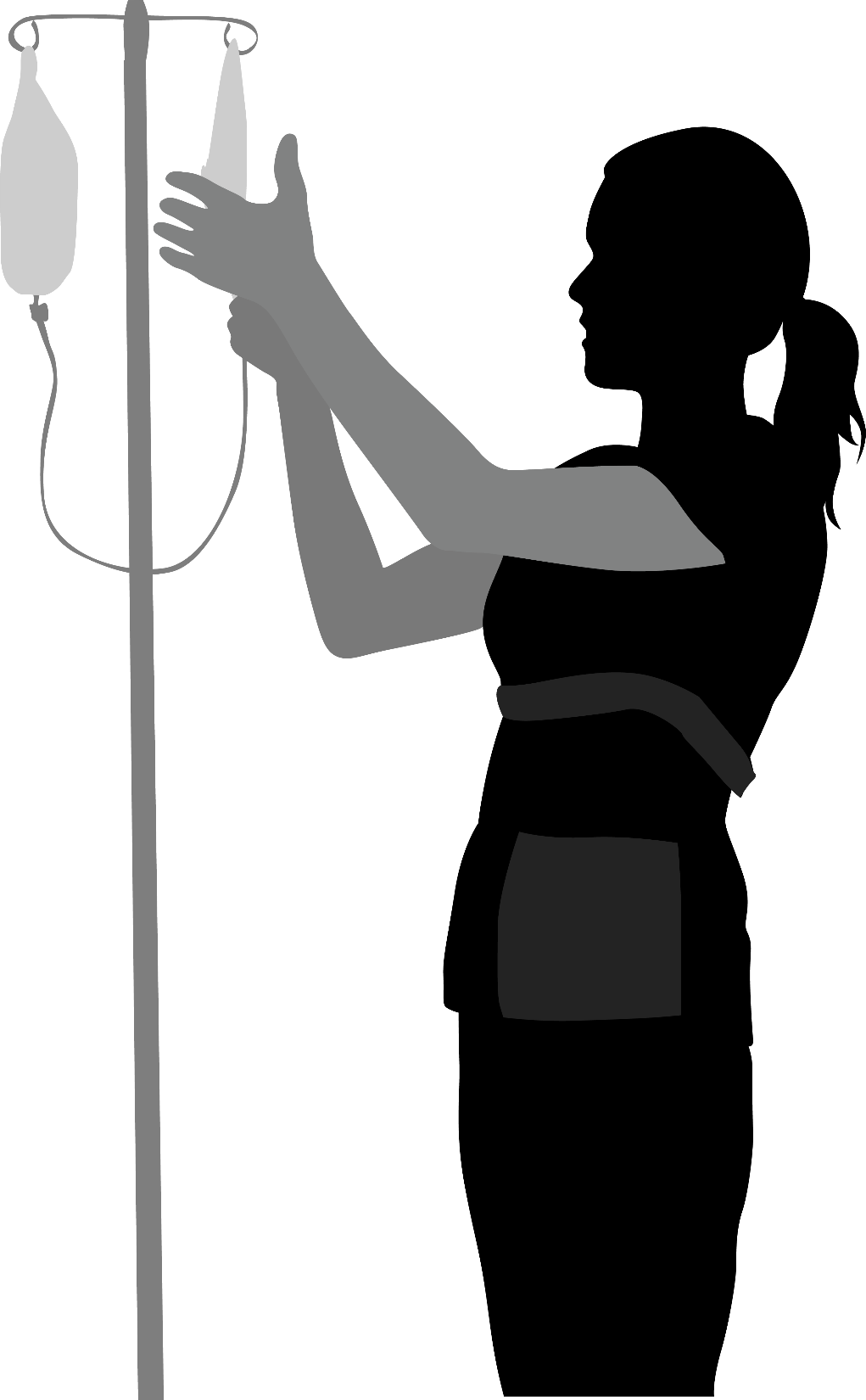 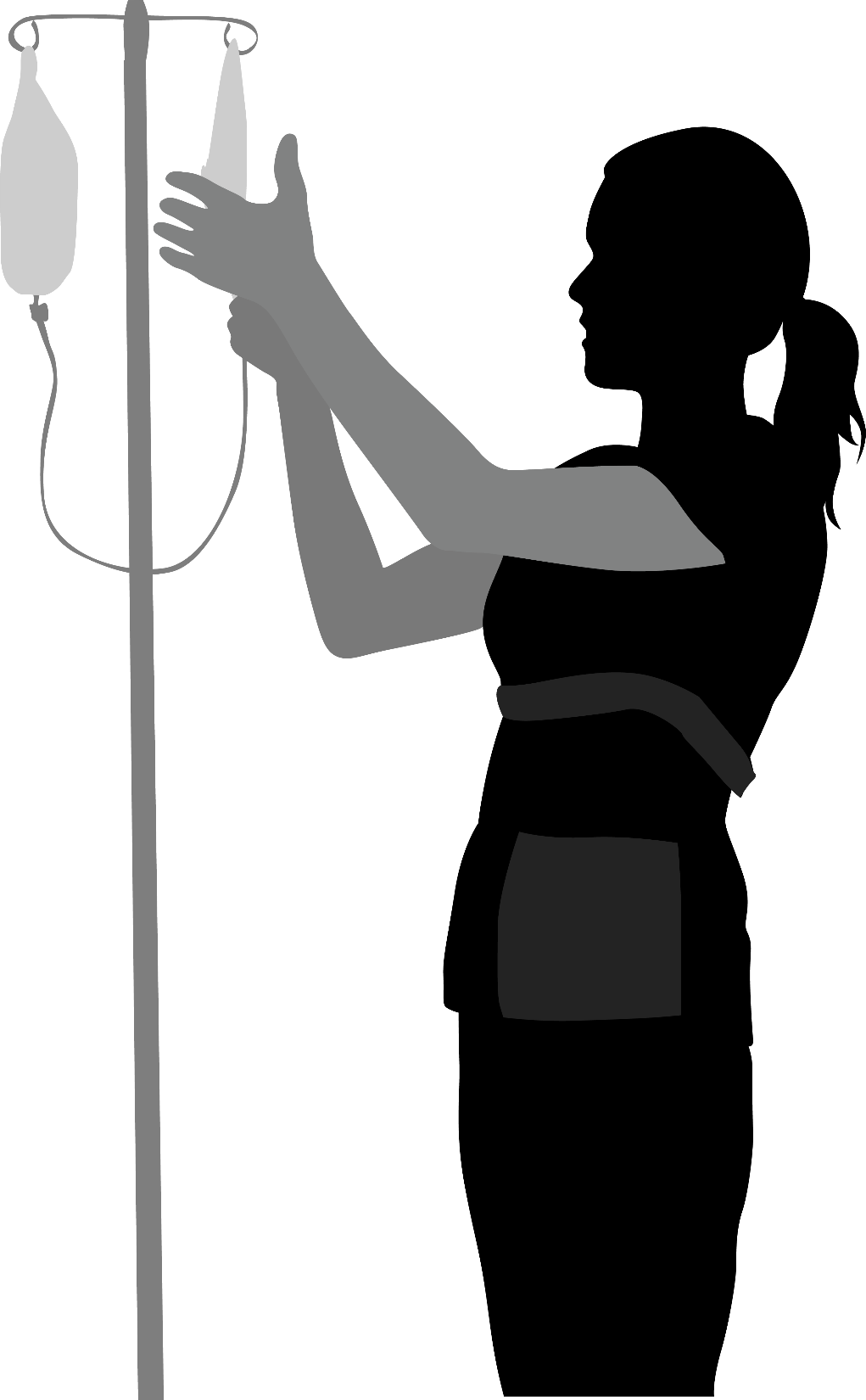 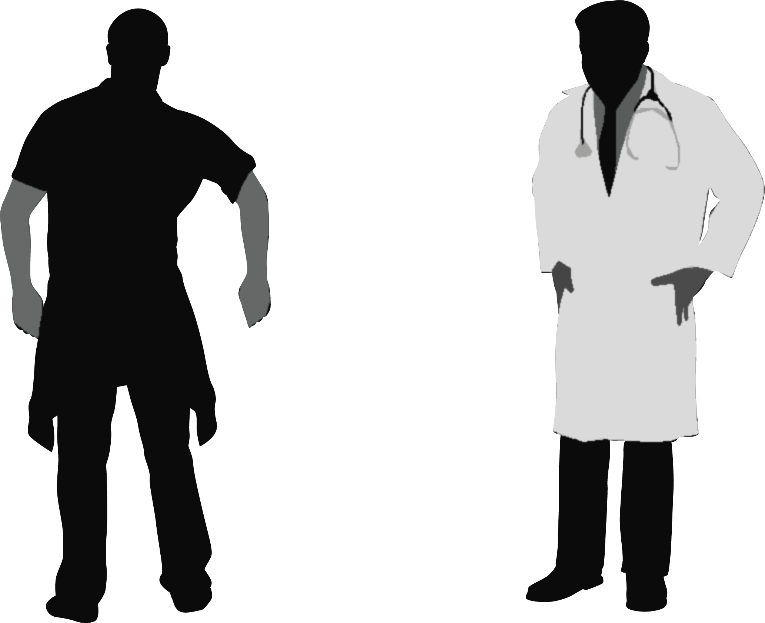 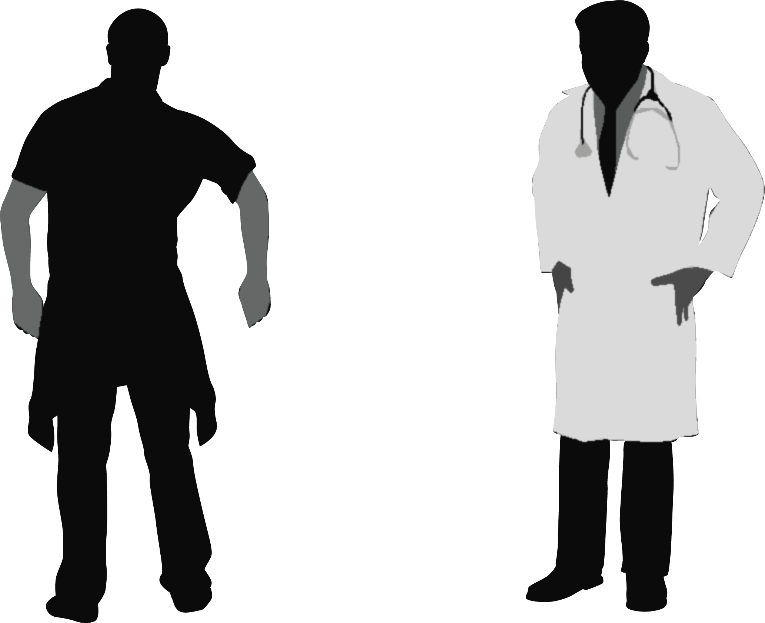 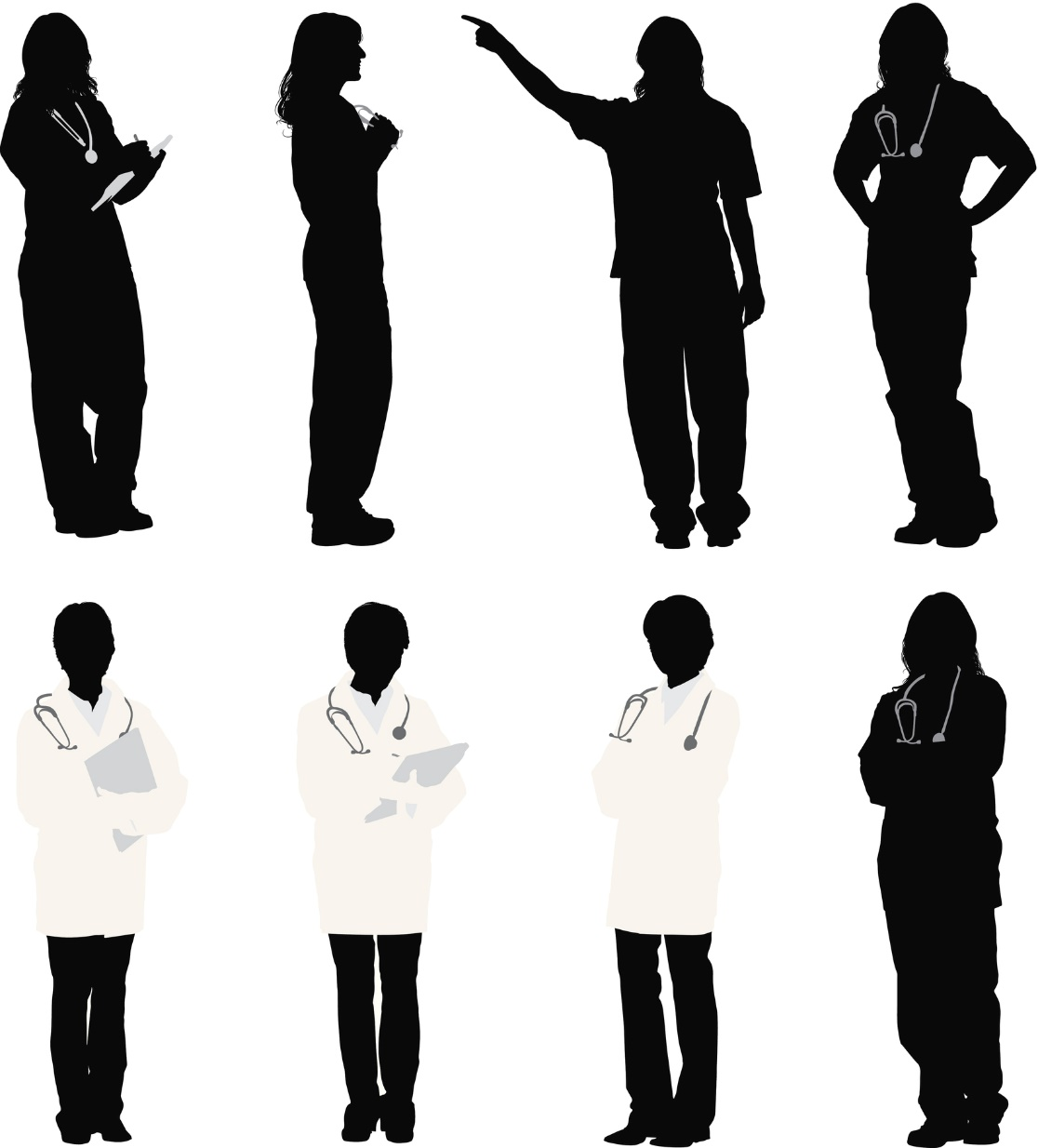 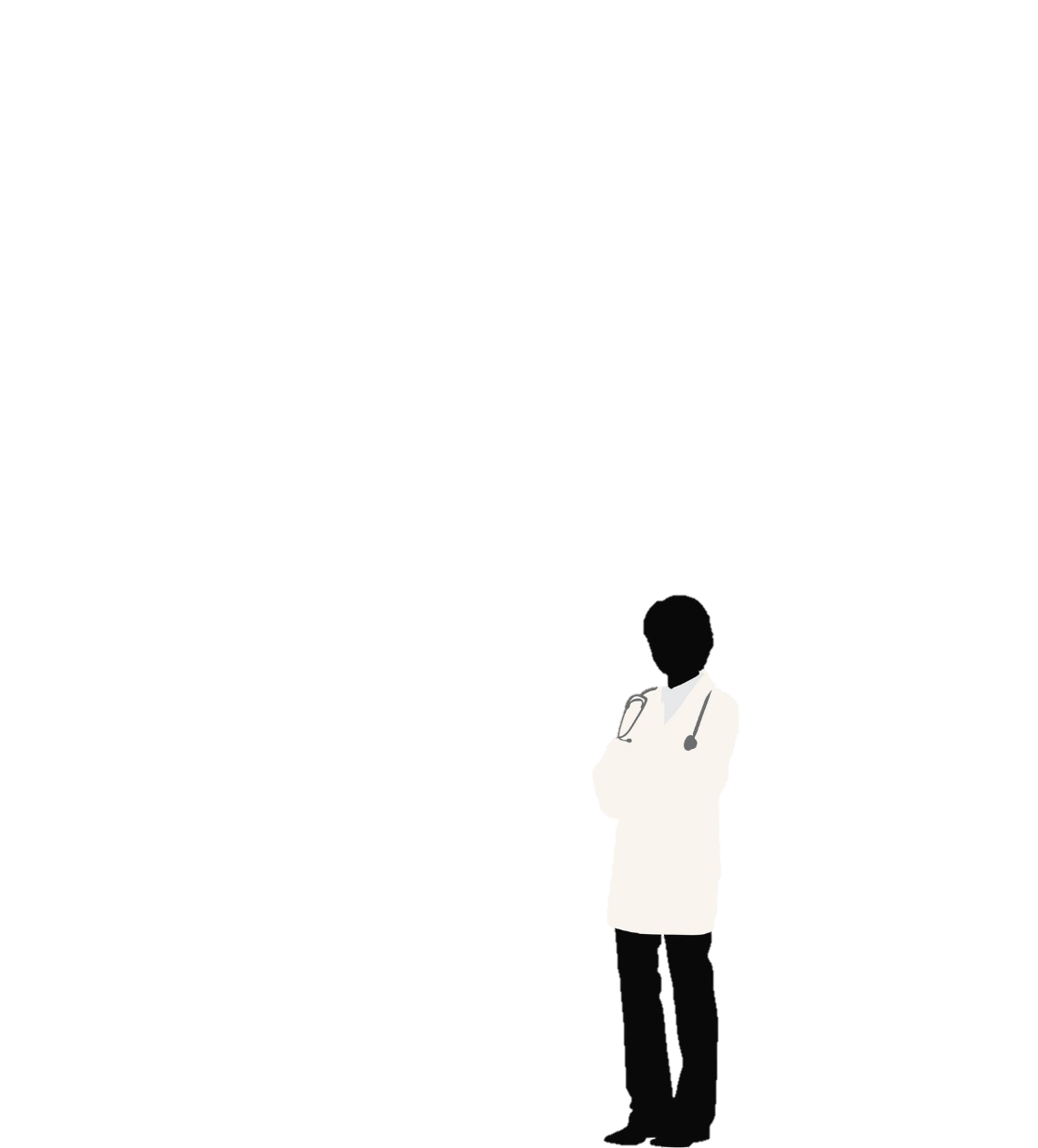 *Hemabate
Obstetric HemorrhageHuddle
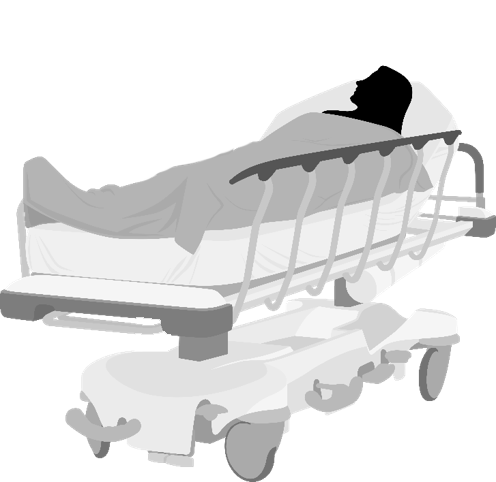 Allison, L&D nurse
Dr. Sonentag, obstetrician
Dr. Larsen, anesthesiologist
Danielle Williams, the patient
51
[Speaker Notes: SCRIPT
Dr. Sontentag continues the clinical background summary and provides the team with information regarding what interventions have been thus far been done in addition to what has been ordered and is pending. She says, “We have given her IV pitocin which is infusing, carboprost tromethamine (Hemabate) 250 mcg IM x 1 dose, and 1,000 mcg of rectal misoprostol. She has received 2 liters of IV fluid, and we have ordered her 2 units of blood that should be on their way. She has two large-bore peripheral IVs, and labs are pending.”]
I would like to transfer Ms. Williams to the operating room for additional intervention with anesthesia present. 
Allison, please bring the hemorrhage cart and have additional uterotonics and the bakri balloon available for immediate use.
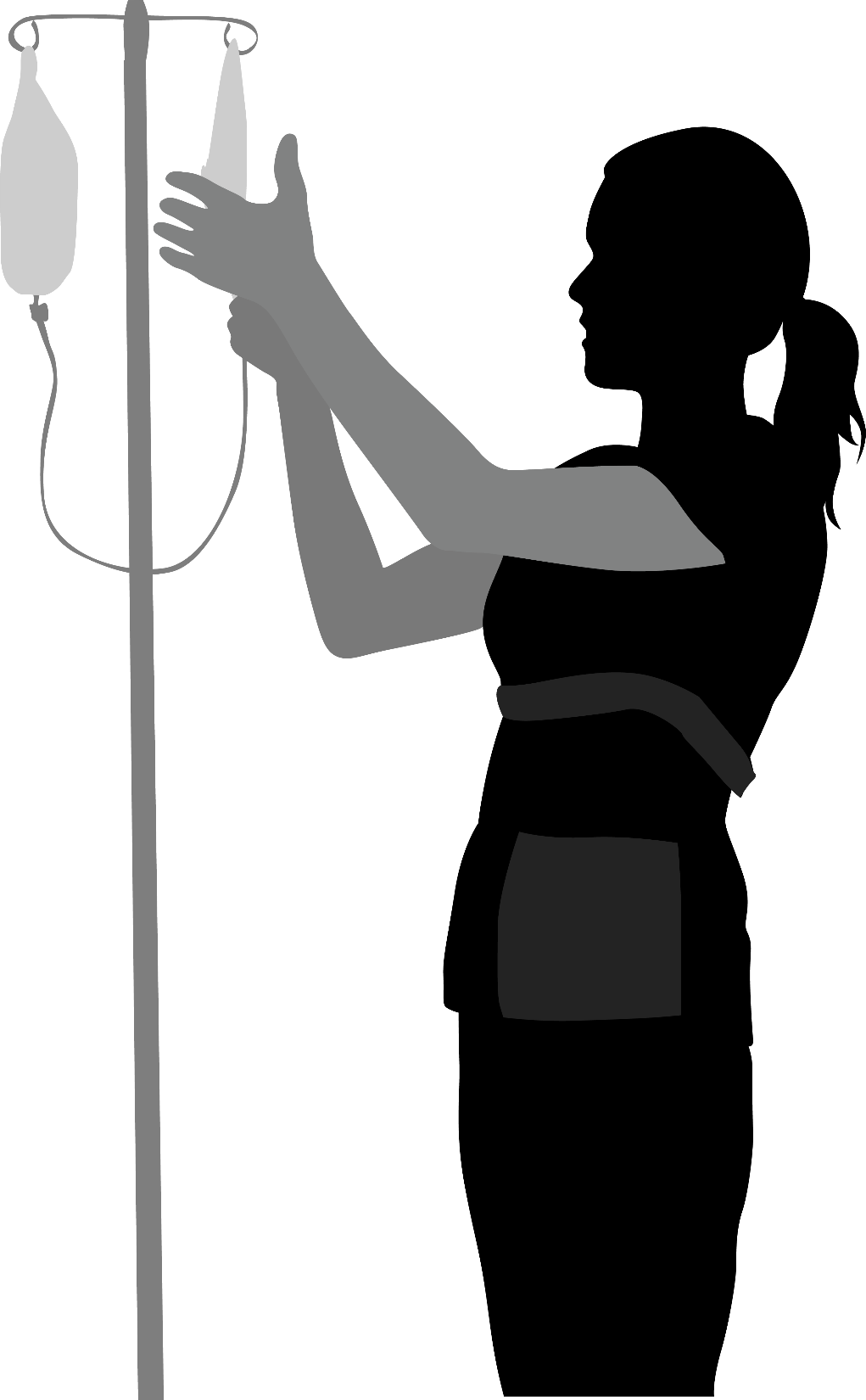 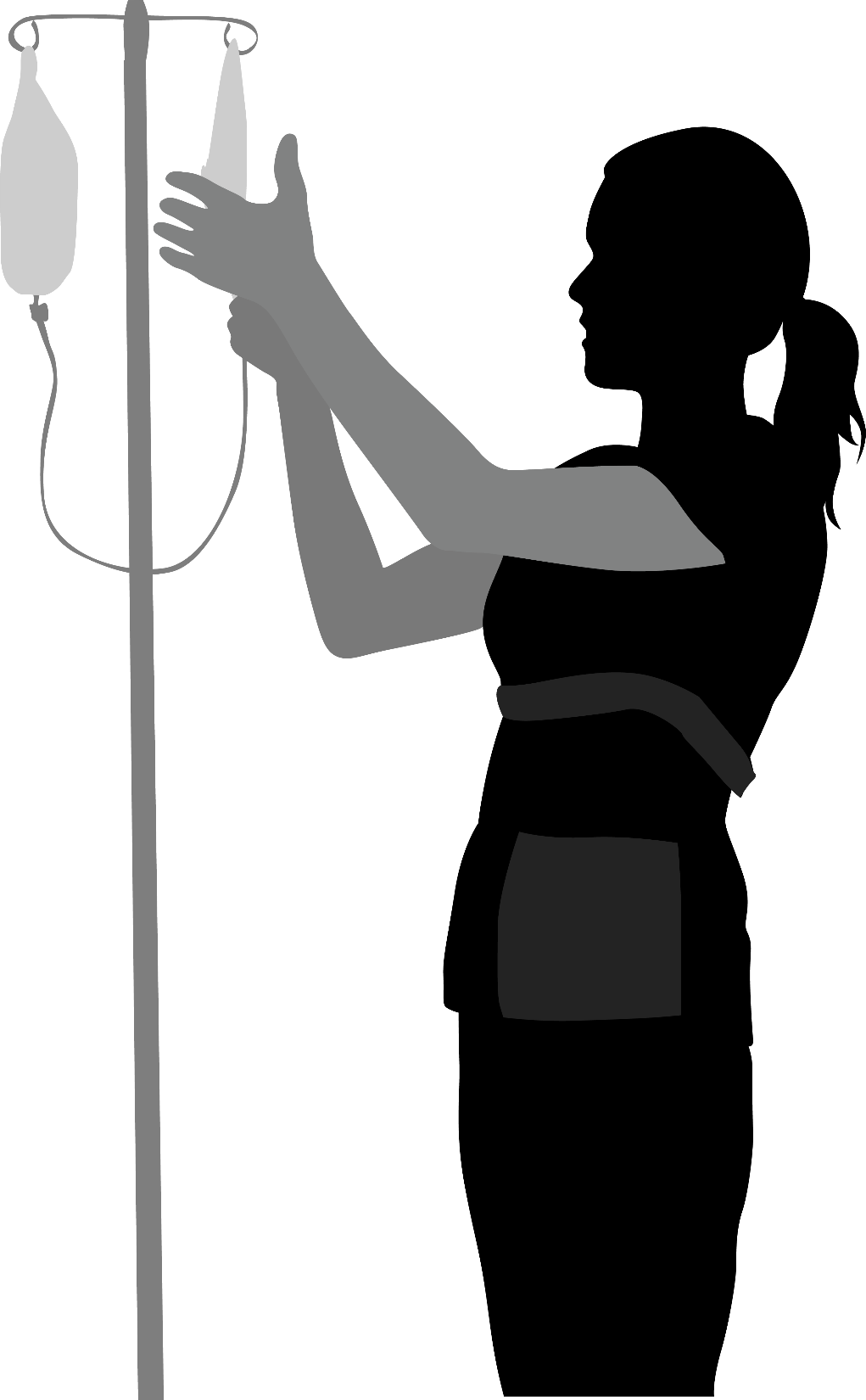 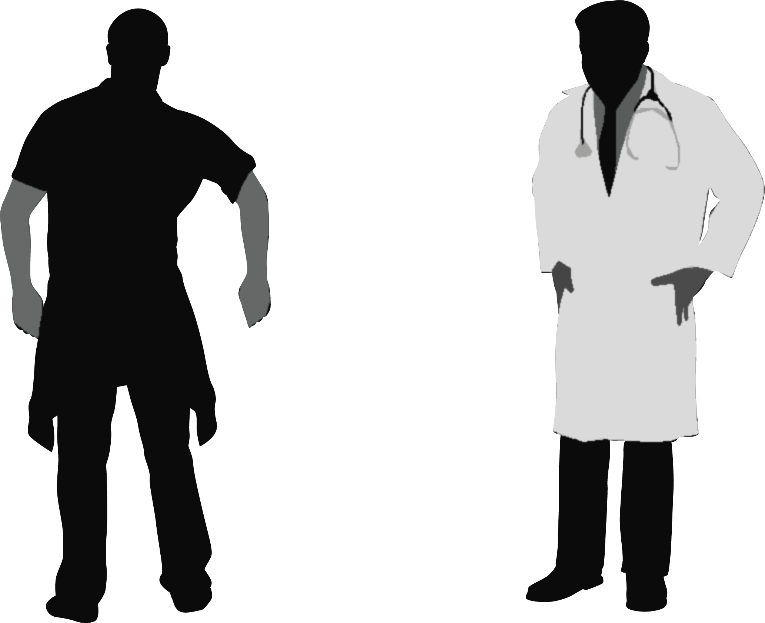 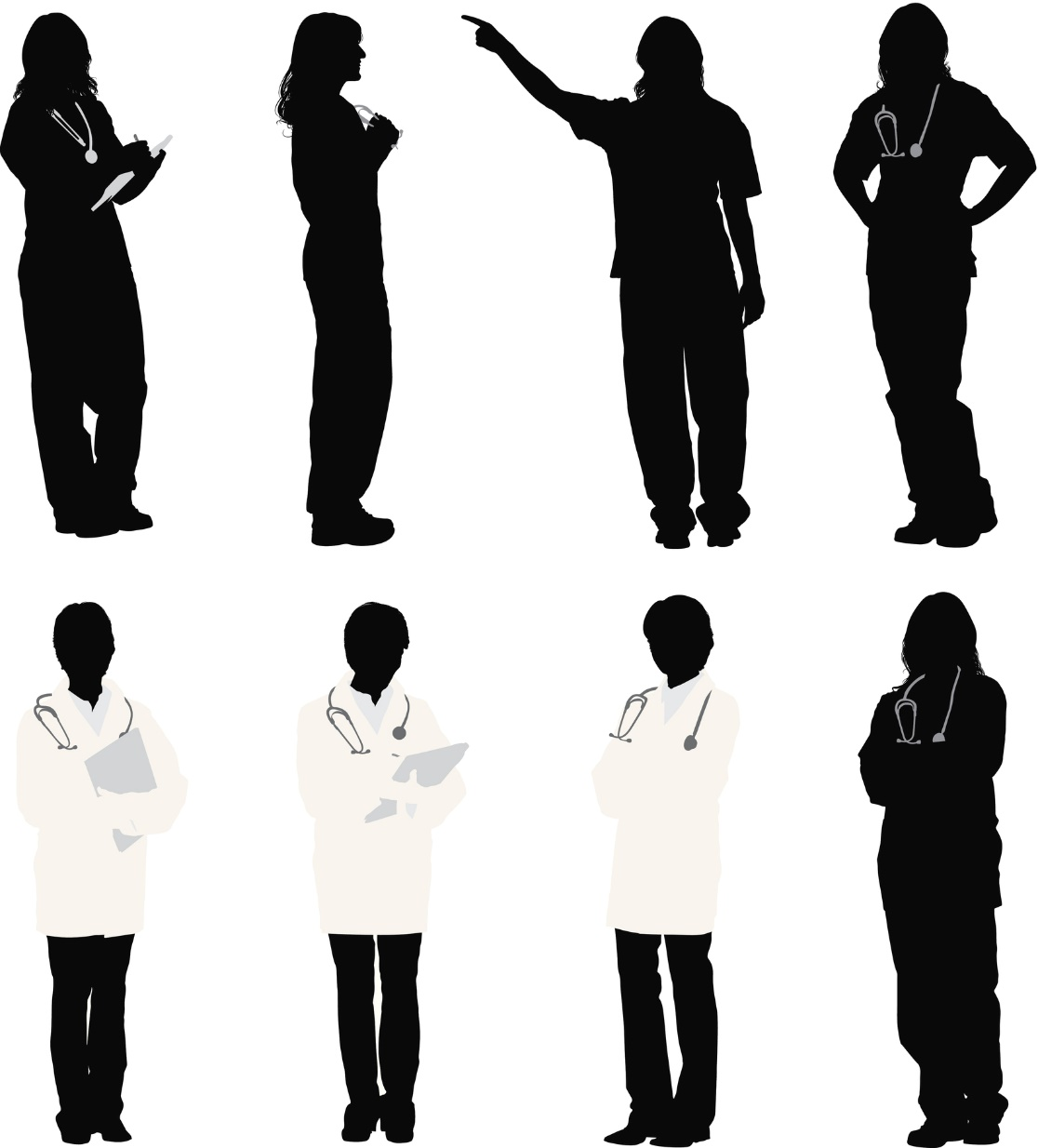 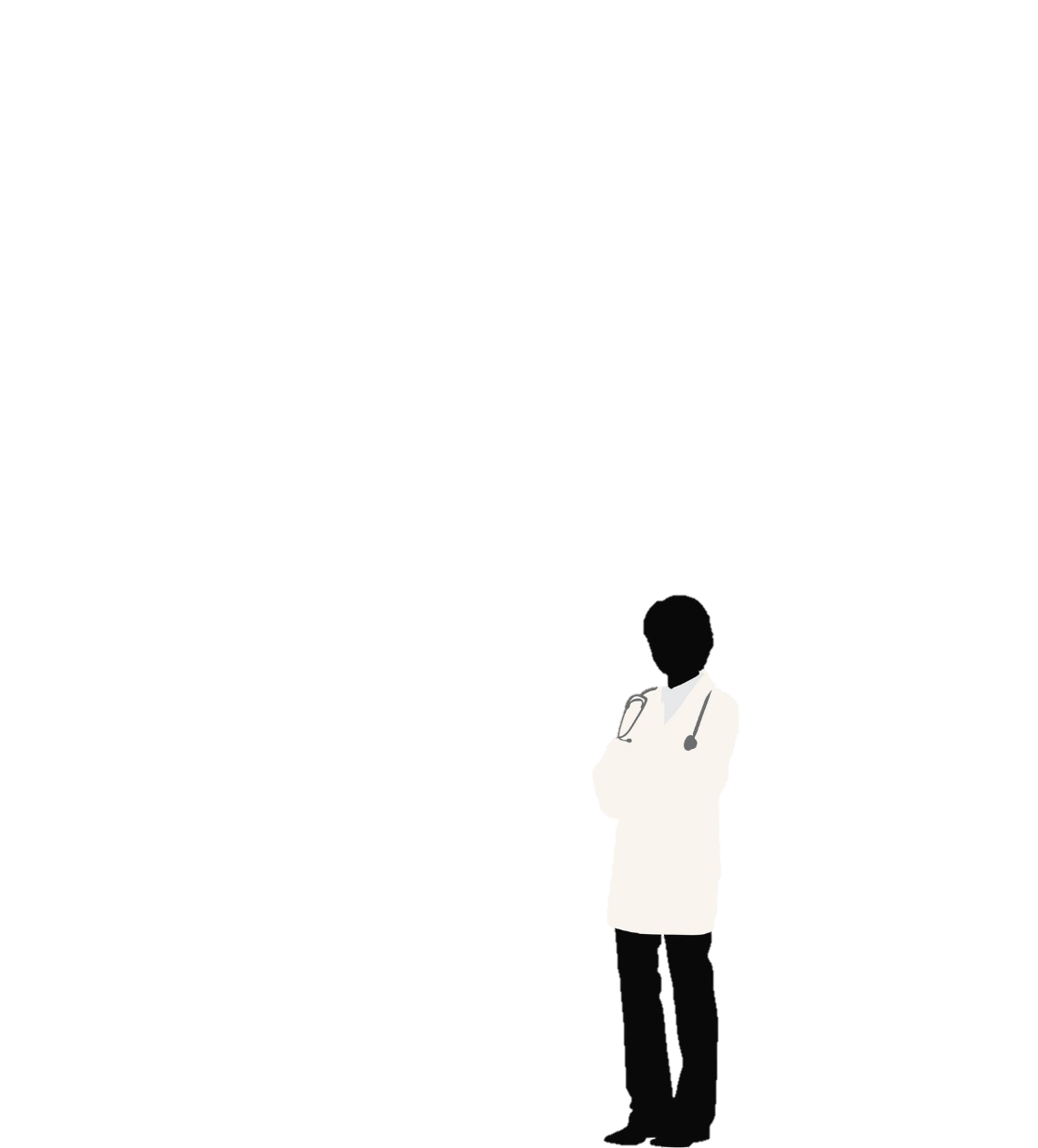 Obstetric HemorrhageHuddle
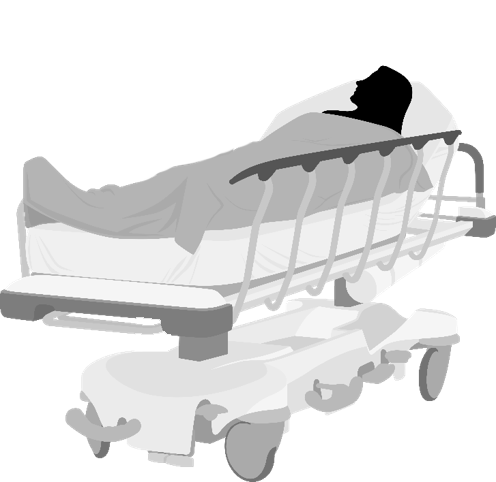 Allison, L&D nurse
Dr. Sonentag, obstetrician
Dr. Larsen, anesthesiologist
Danielle Williams, the patient
52
[Speaker Notes: SCRIPT 
Dr. Sonentag continues, “I would like to transfer Ms. Williams to the operating room for additional intervention with anesthesia present. Please bring the hemorrhage cart and have additional uterotonics and the bakri balloon available for immediate use.”

Dr. Sonentag has identified that she would like to change the clinical location to the operating room, which will require a large degree of coordination among nurses, techs, anesthesia, and other personnel.]
I’ll notify the OR and prep for anesthesia.
And I’ll grab the cart.
Great.
Ms. Williams, do you have any questions? Let’s discuss what you can expect next.
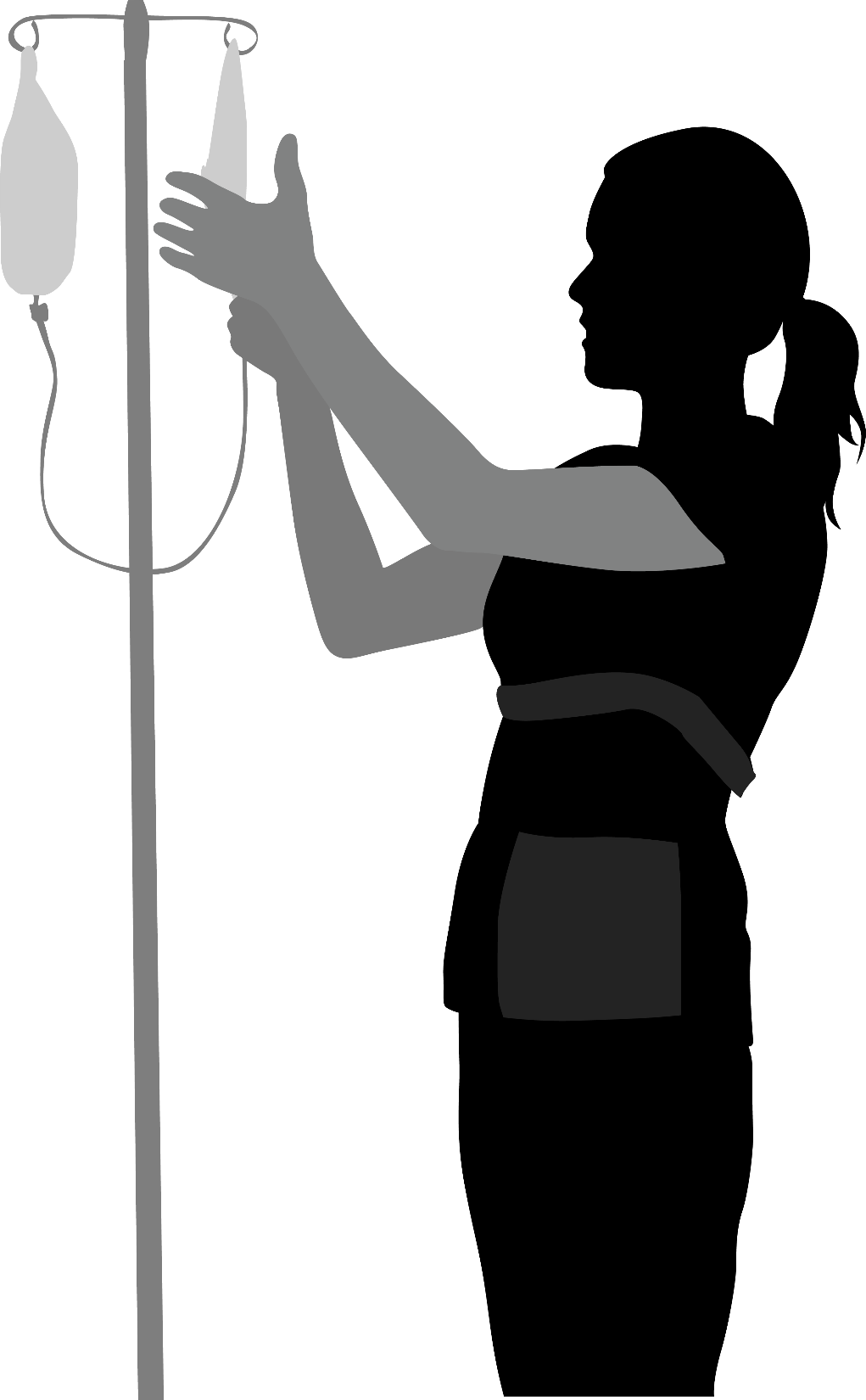 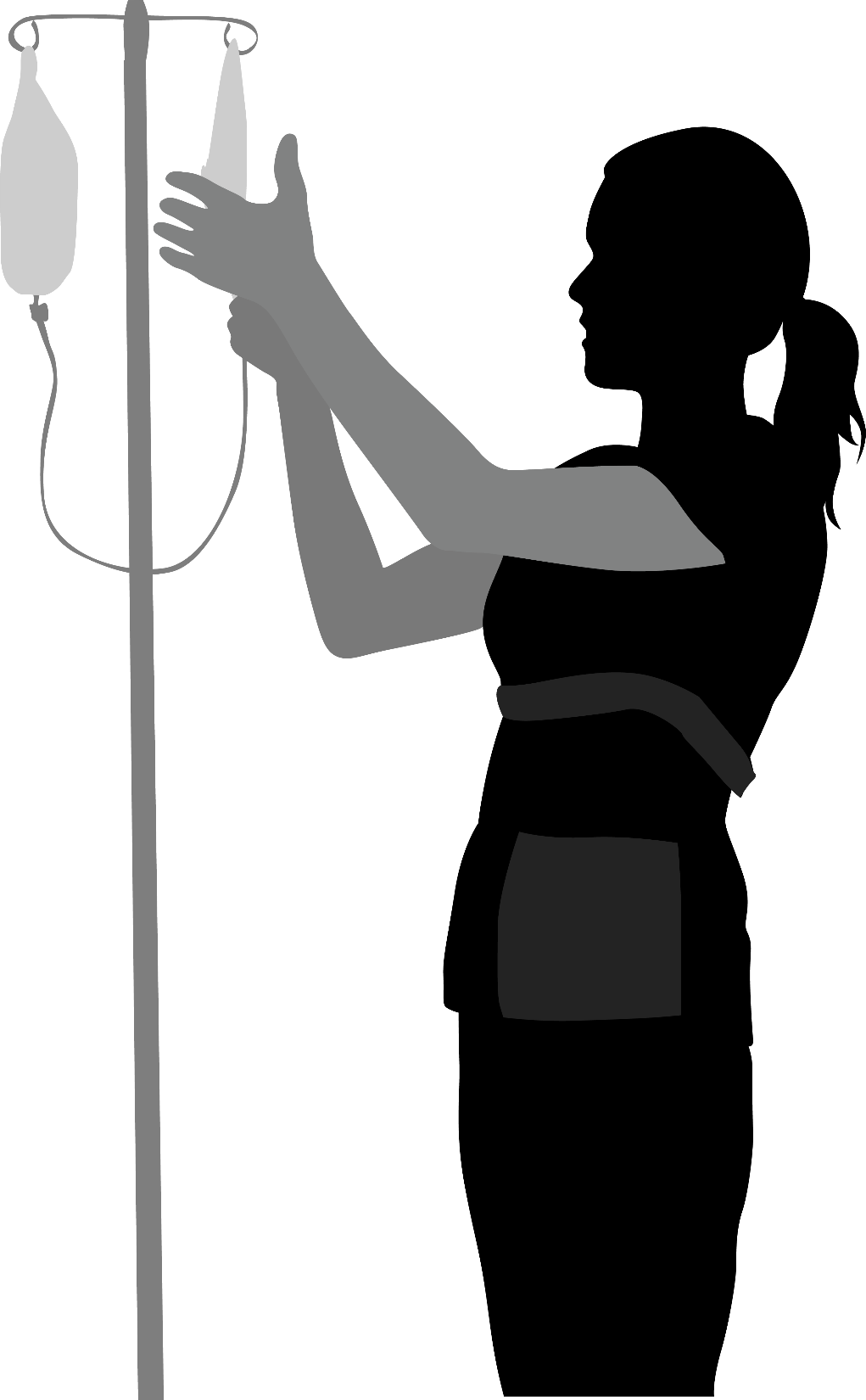 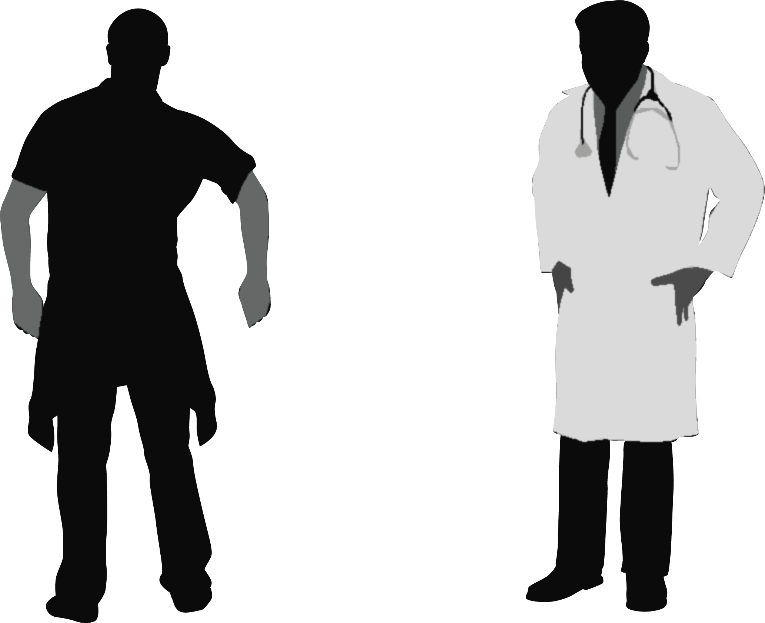 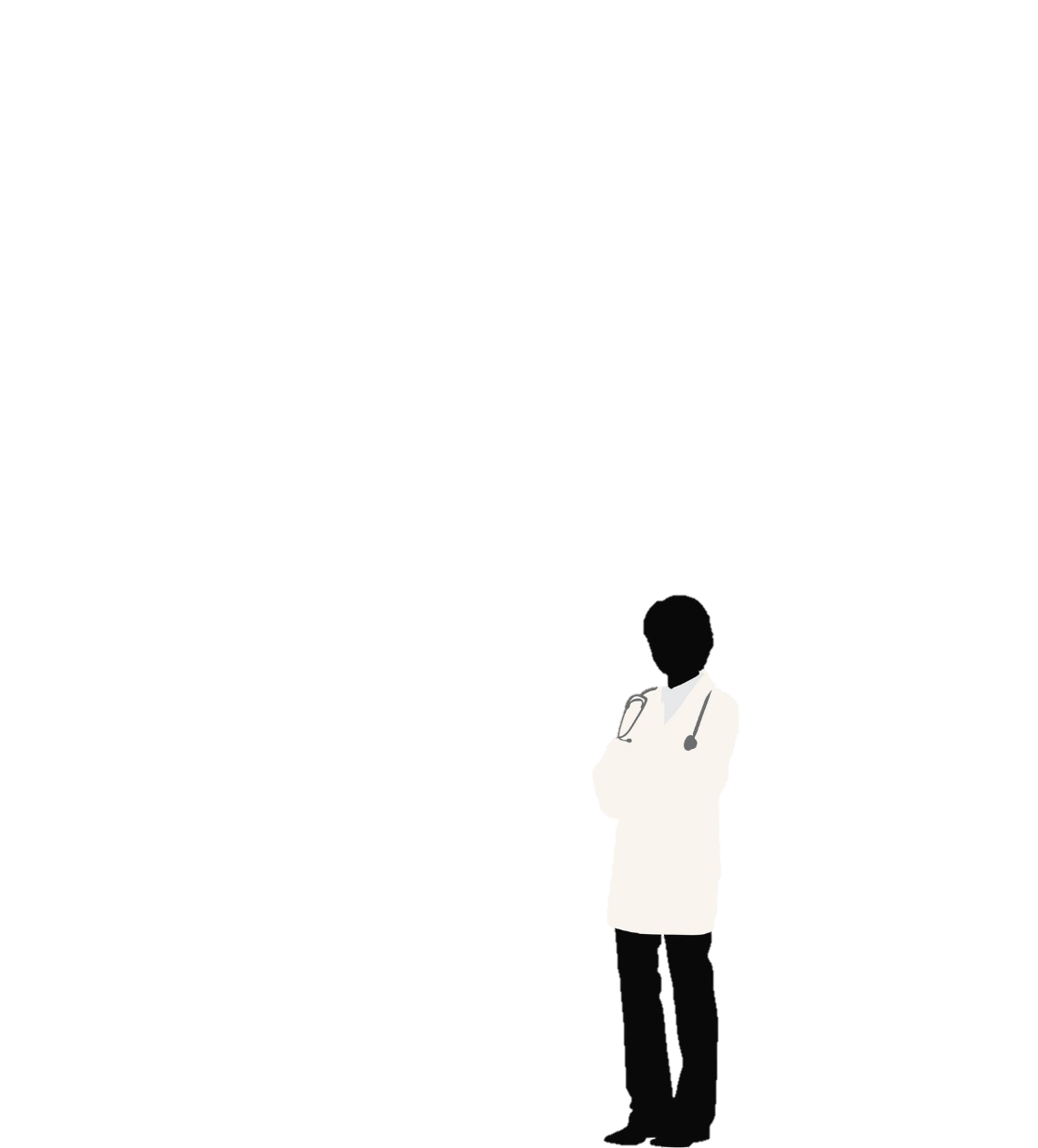 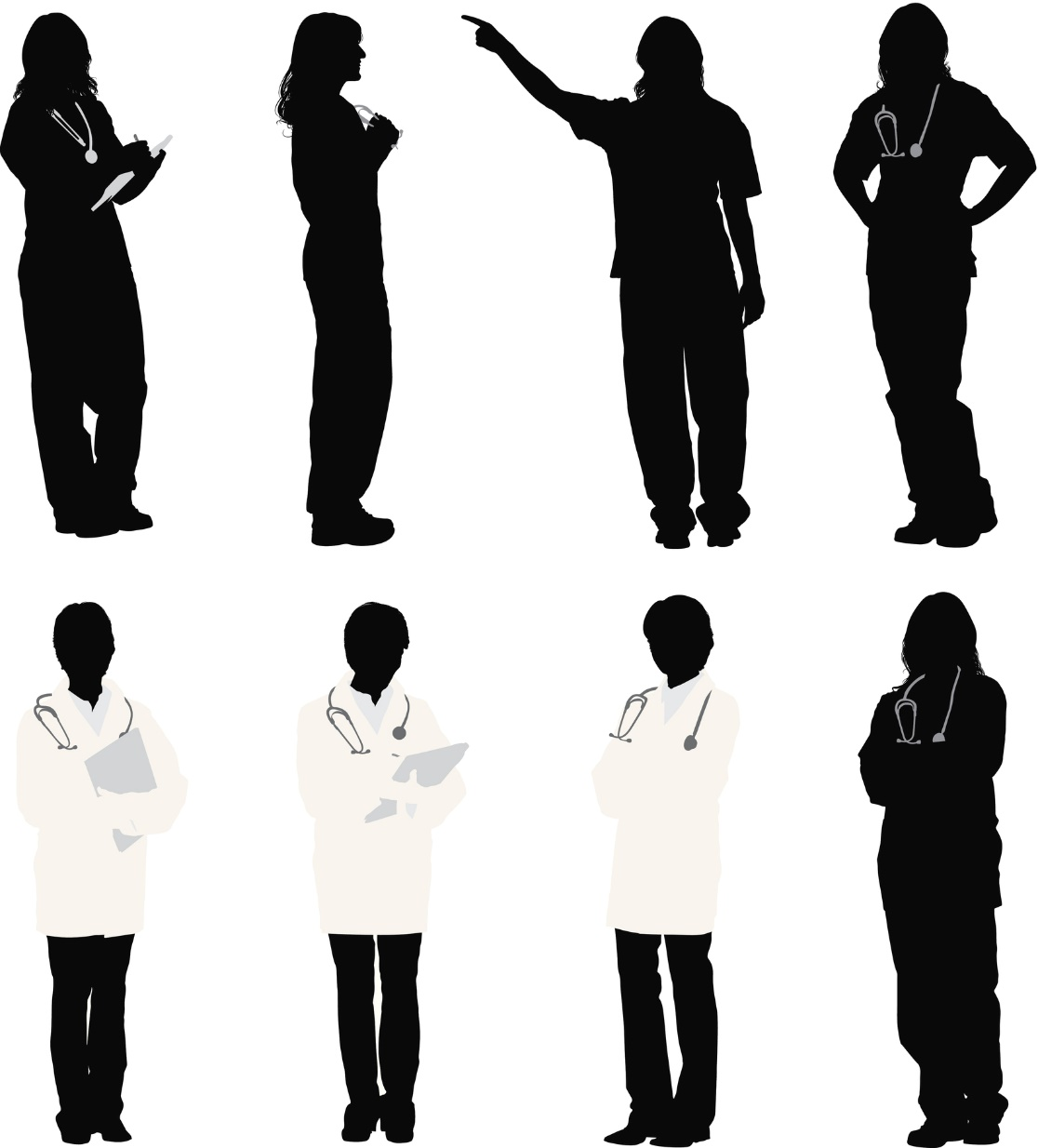 Obstetric HemorrhageHuddle
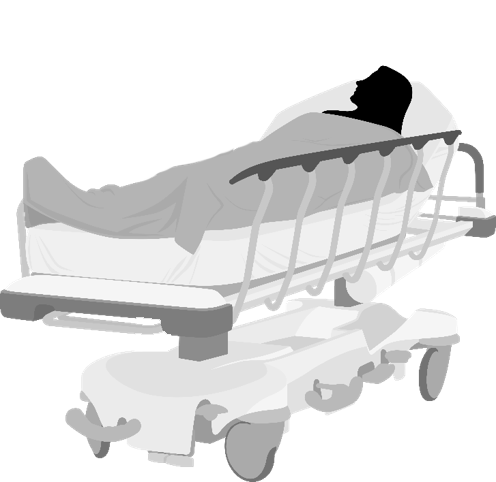 Allison, L&D nurse
Dr. Sonentag, obstetrician
Dr. Larsen, anesthesiologist
Danielle Williams, the patient
53
[Speaker Notes: SCRIPT 
In response, the team members identify what responsibilities they will assume for next steps. Dr. Larsen, the anesthesiologist indicates that he will notify the OR and prep for anesthesia while Allison, Ms. Williams’ bedside nurse, aims to grab the cart.

Knowing what her clinical teammates will be doing next, Dr. Sonentag returns her attention to her patient, asking if she has any questions and sharing what Ms. Williams can expect next.

By convening a huddle, the team was able to quickly and efficiently update the entire team about the patient's clinical status, what interventions have been performed thus far, and what needs to happen moving forward. They disbanded with a plan of action and shared understanding of each others’ responsibilities.]
Obstetric HemorrhageDebrief
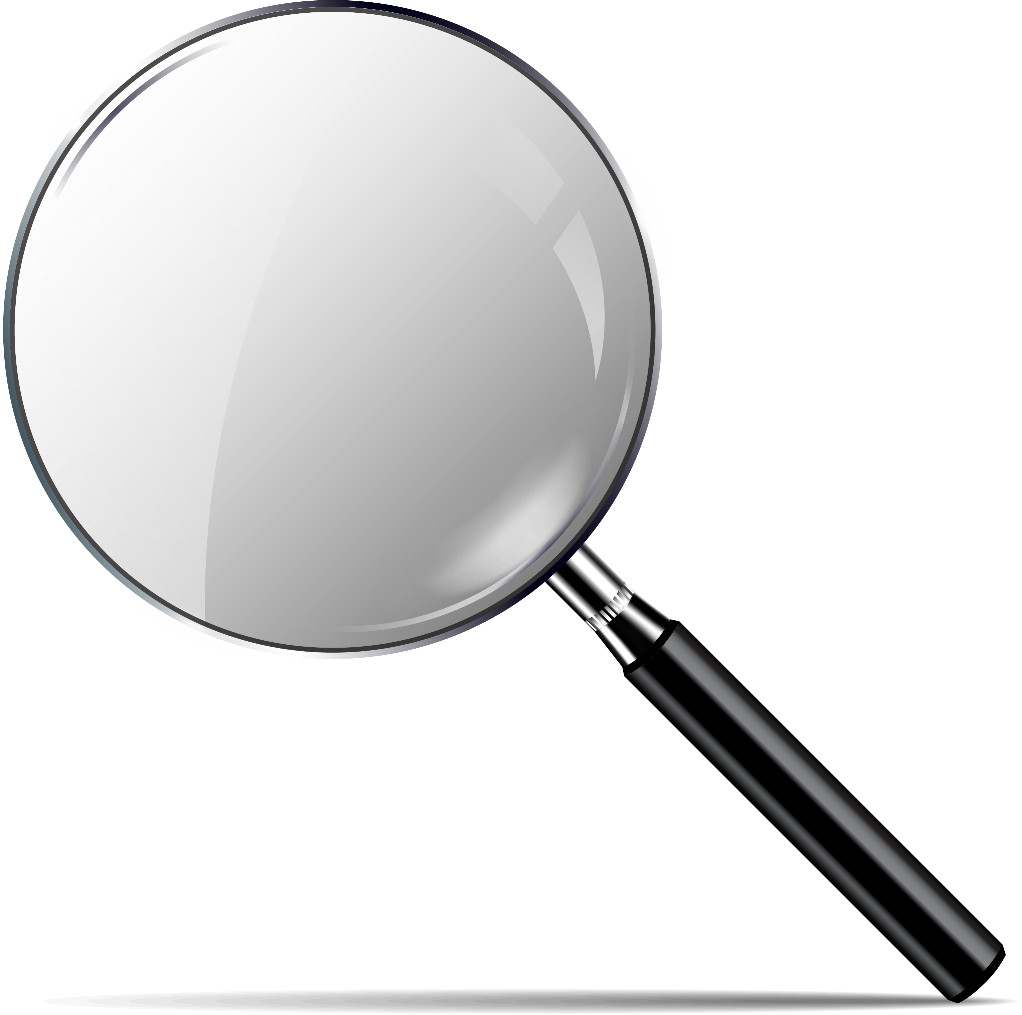 Ms. Williams has been transferred to the post-anesthesia care unit for observation and recovery.
Witness the team debrief her delivery and postpartum hemorrhage.
54
[Speaker Notes: SCRIPT 
Recall that the postpartum hemorrhage master scenario presented in Module 1 ended with Ms. Williams being cleaned, returned to the supine position, transferred to the stretcher, and transferred to the PACU for additional observation and recovery. The events that transpired during Ms. Williams’ delivery and postpartum care definitely warrant a debrief. Following patient transfer, the delivery team including anesthesia, assembles for a debrief of the delivery…]
If we could, I’d like to take about 5 minutes to share our observations about how we handled Ms. Williams’ case.

To briefly recap, Ms. Williams had multiple risk factors for postpartum hemorrhage, and following her delivery, sure enough, she developed uterine atony with postpartum hemorrhage.
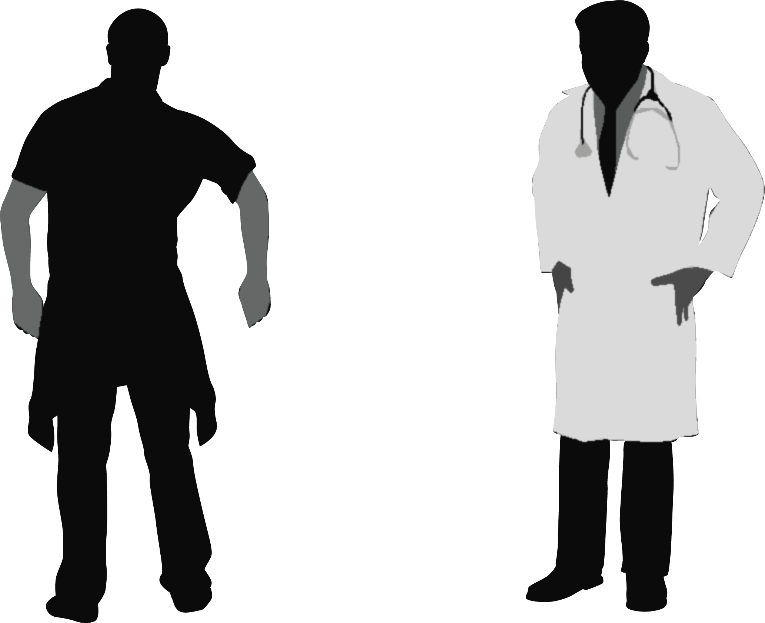 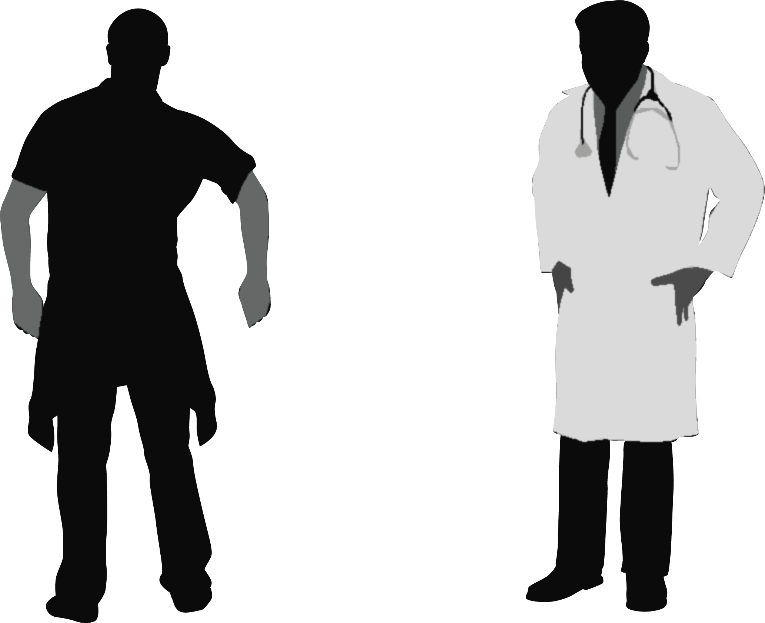 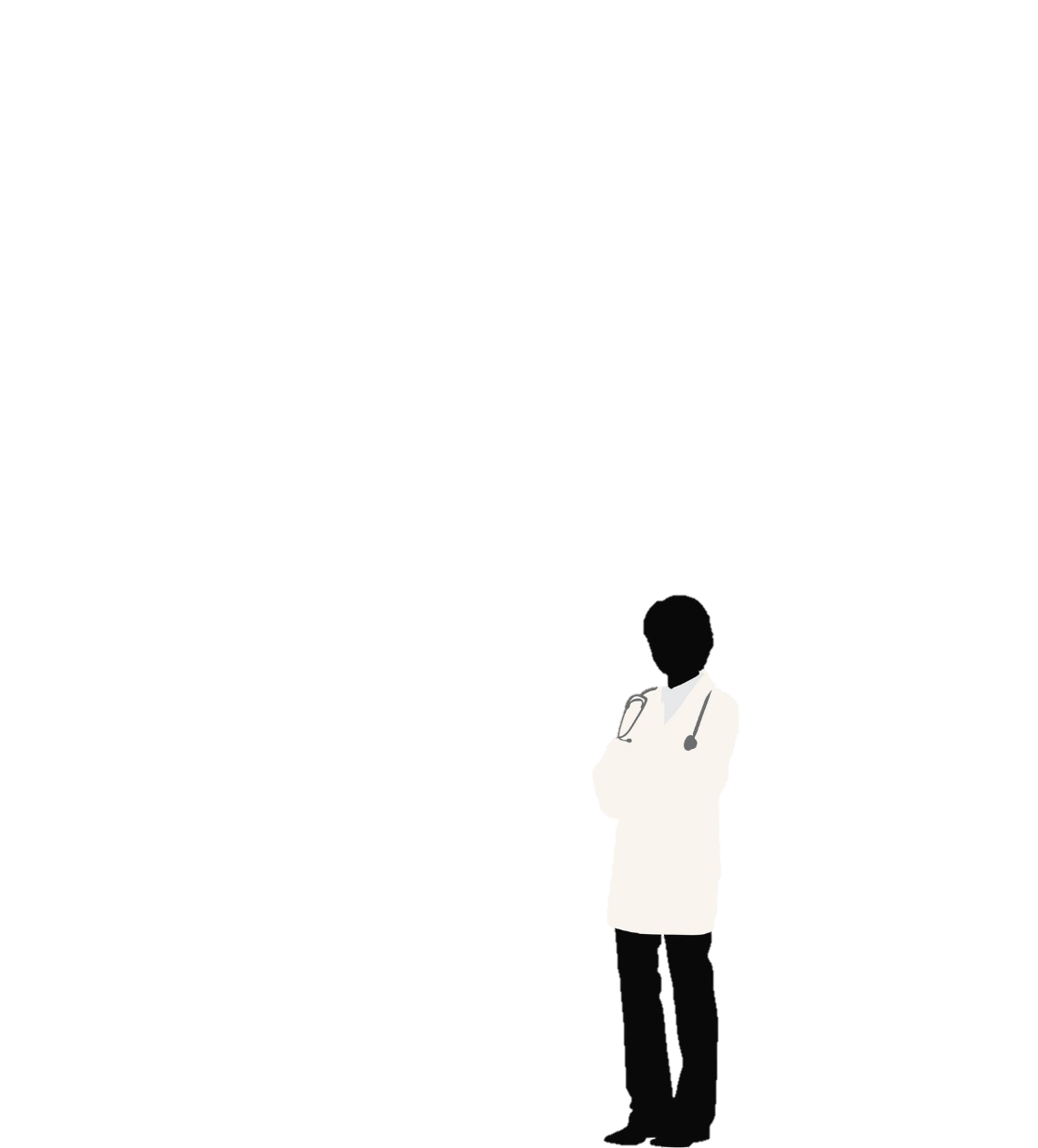 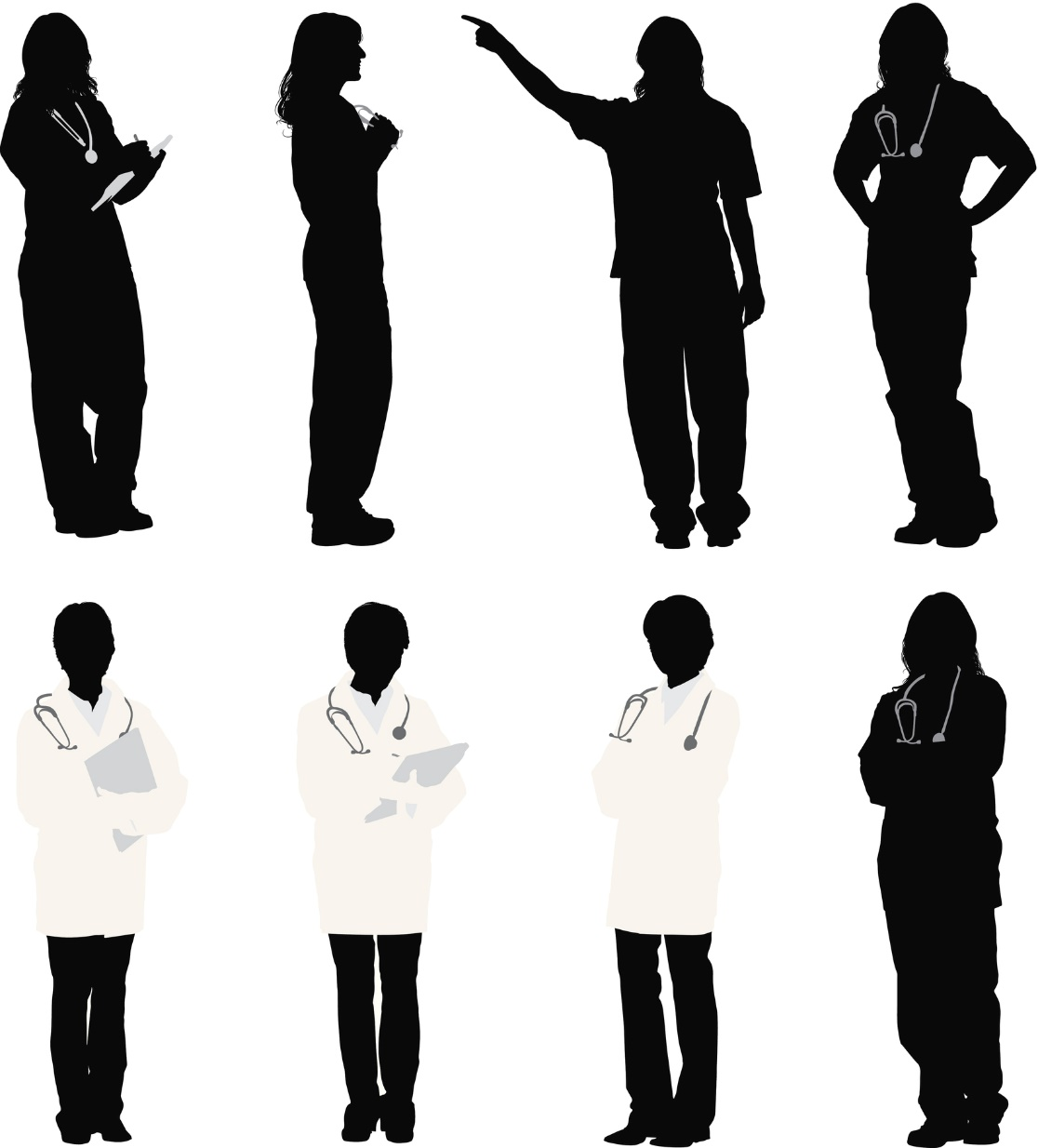 Obstetric HemorrhageDebrief
Dr. Sonentag, obstetrician
Dr. Larsen, anesthesiologist
Allison, L&D nurse
55
[Speaker Notes: SCRIPT
The team lead, Dr. Sonentag, begins on a positive note, “If we could, I’d like to take about 5 minutes to share our observations about how we handled Ms. Williams’ case. Just to briefly recap, Ms. Williams had multiple risk factors for postpartum hemorrhage, and following her delivery, sure enough, she developed uterine atony with postpartum hemorrhage.”]
The things that I thought we did very well were making sure all of the necessary response equipment was ready when needed. For instance, the postpartum hemorrhage cart. 

She had two IVs in place, and the nursing and anesthesia staff were readily available to spring into action as soon as the patient needed it.
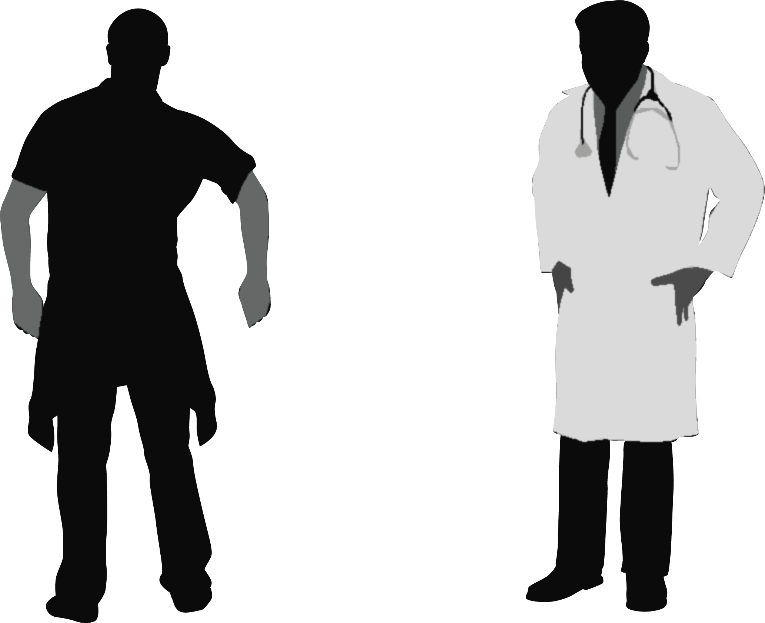 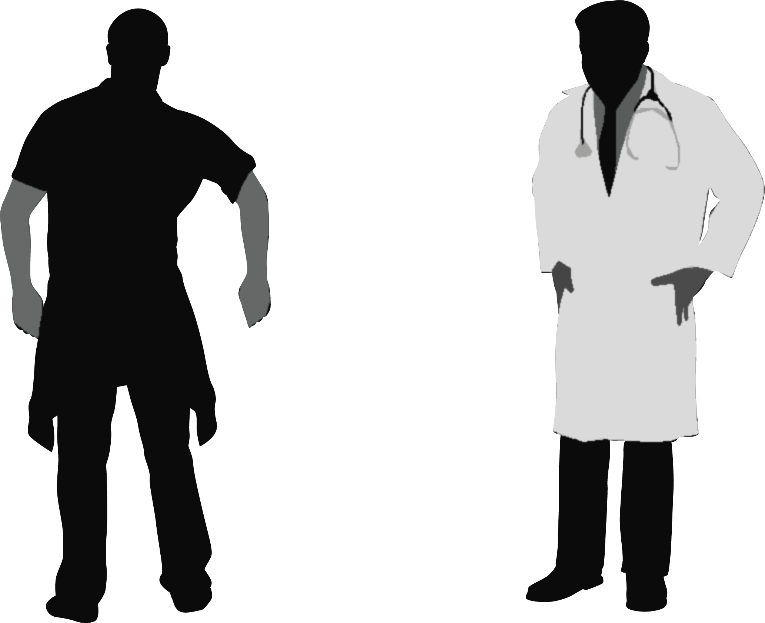 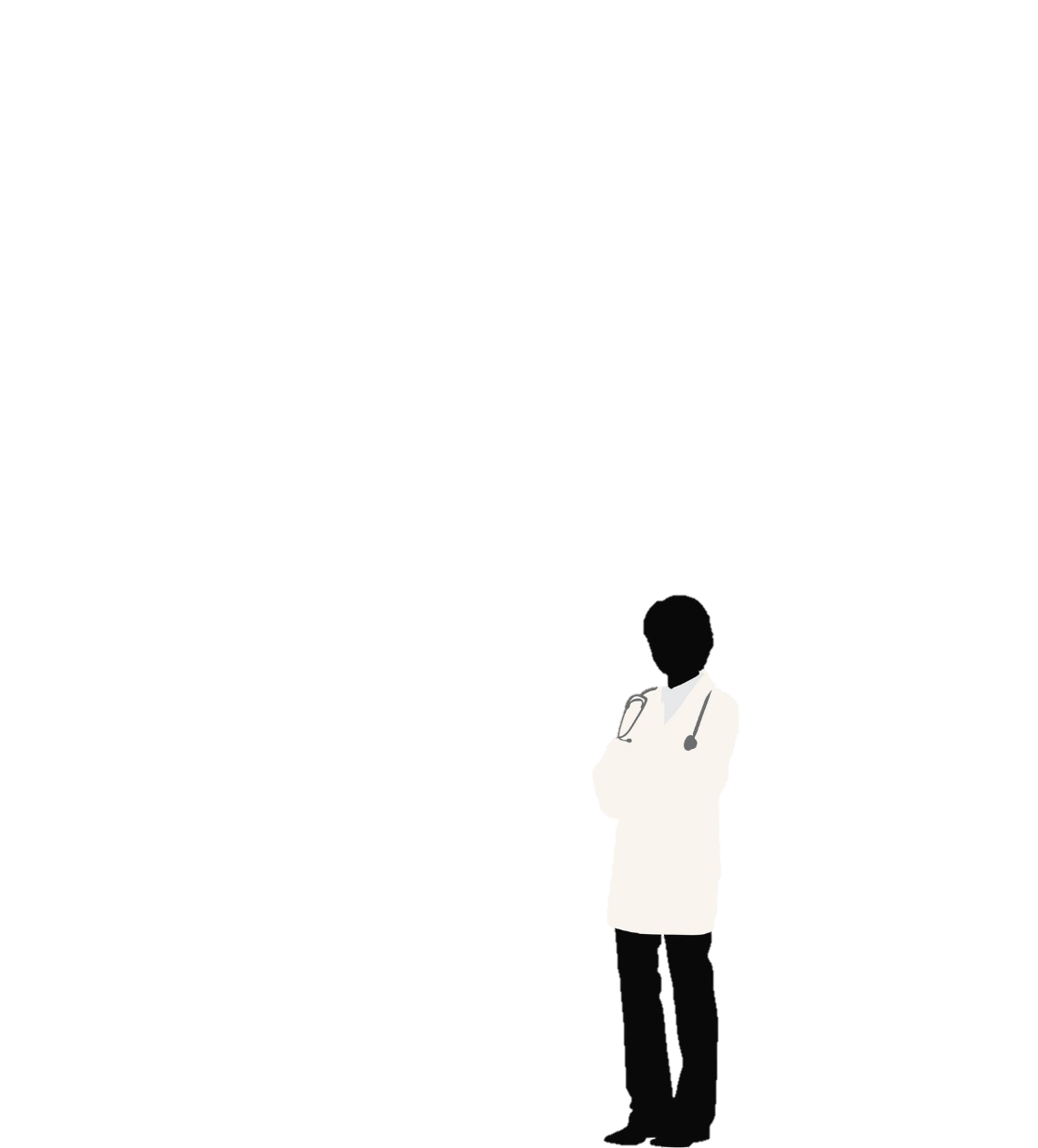 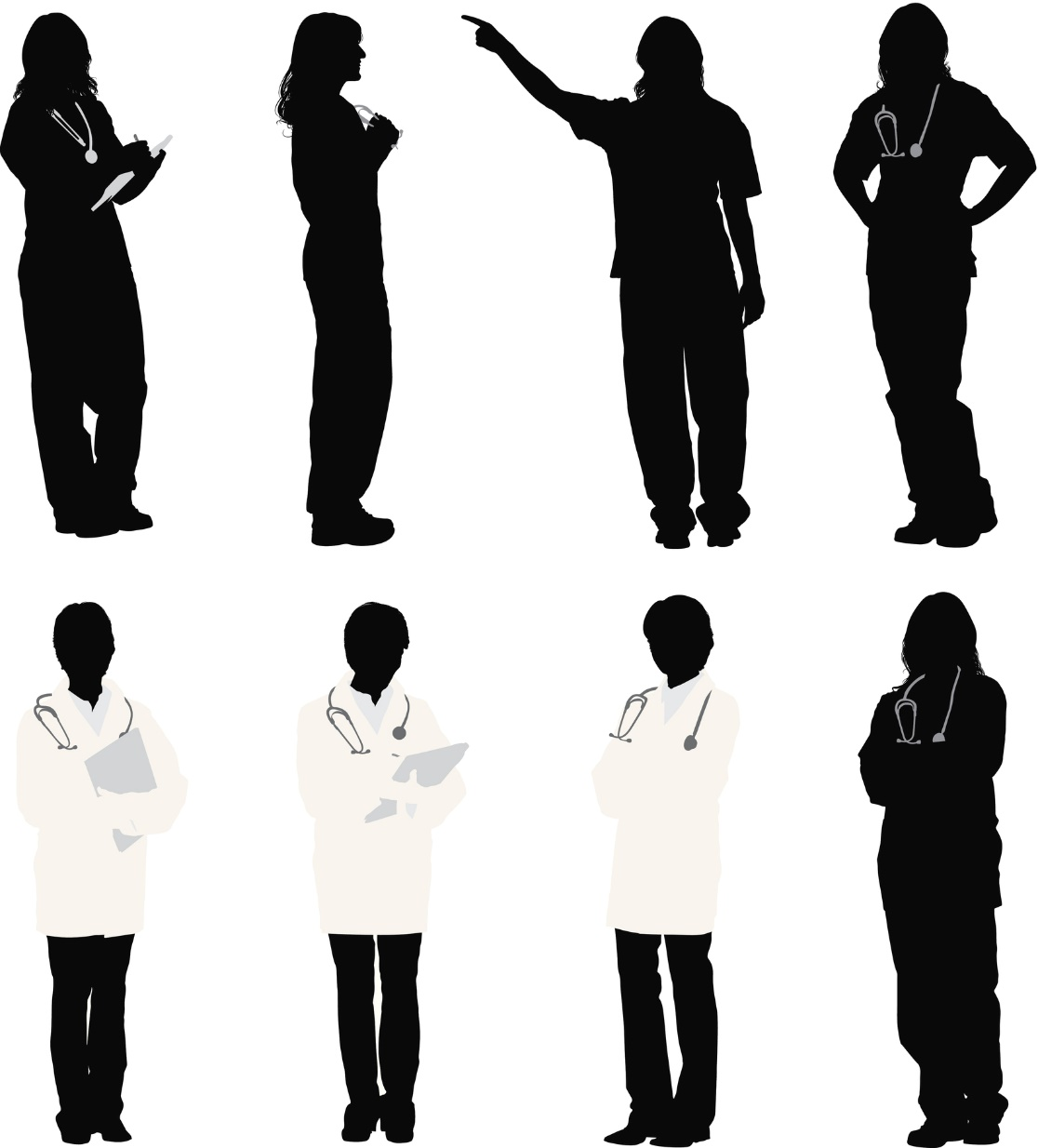 We were able to initiate blood transfusion in a timely fashion, and we had all necessary uterotonics available for near-immediate delivery.
Obstetric HemorrhageDebrief
What were your thoughts about our performance in this case?
Dr. Sonentag, obstetrician
Dr. Larsen, anesthesiologist
Allison, L&D nurse
56
[Speaker Notes: SCRIPT
Different team members should be encouraged to participate and contribute their thoughts and feelings about their experiences. Each team member has a unique perspective, and everyone can learn from one another. 

Dr. Sonentag prompts discussion by asking, “What were your thoughts about our performance in this case?”

Dr. Larsen, the anesthesiologist, shares that the things he thought they did very well “were making sure that all of the necessary response equipment was ready when needed.”

Allison, the bedside nurse involved with the case, was pleased the team was “able to initiate blood transfusion in a timely fashion, and had all necessary uterotonic available for near-immediate delivery.”]
I would like to commend our lines of communication, as I was notified quickly when the patient began to develop uterine atony, and we were thus able to respond and resuscitate the patient quickly.
Great work, team. Thank you for your honest, constructive comments.
While we managed Ms. Williams’ case in a way that makes clinical sense, I imagine she may have a very different impression of her care and I’d like to hear her concerns and observations. I’m on my way to talk with her now, if either of you have time to join me.
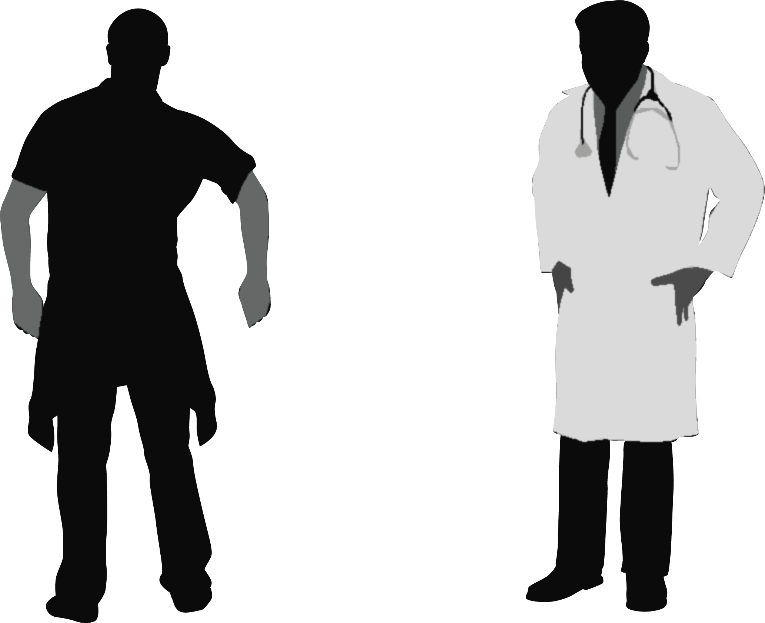 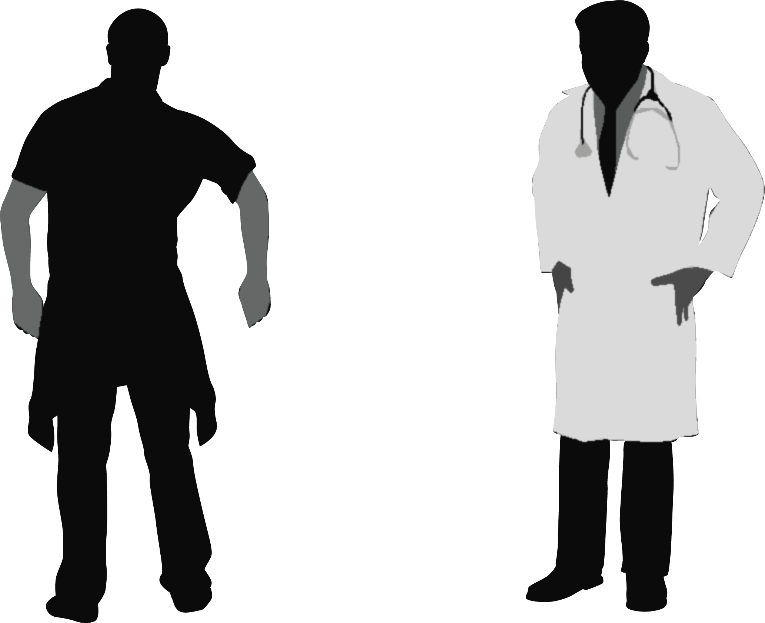 Obstetric HemorrhageDebrief
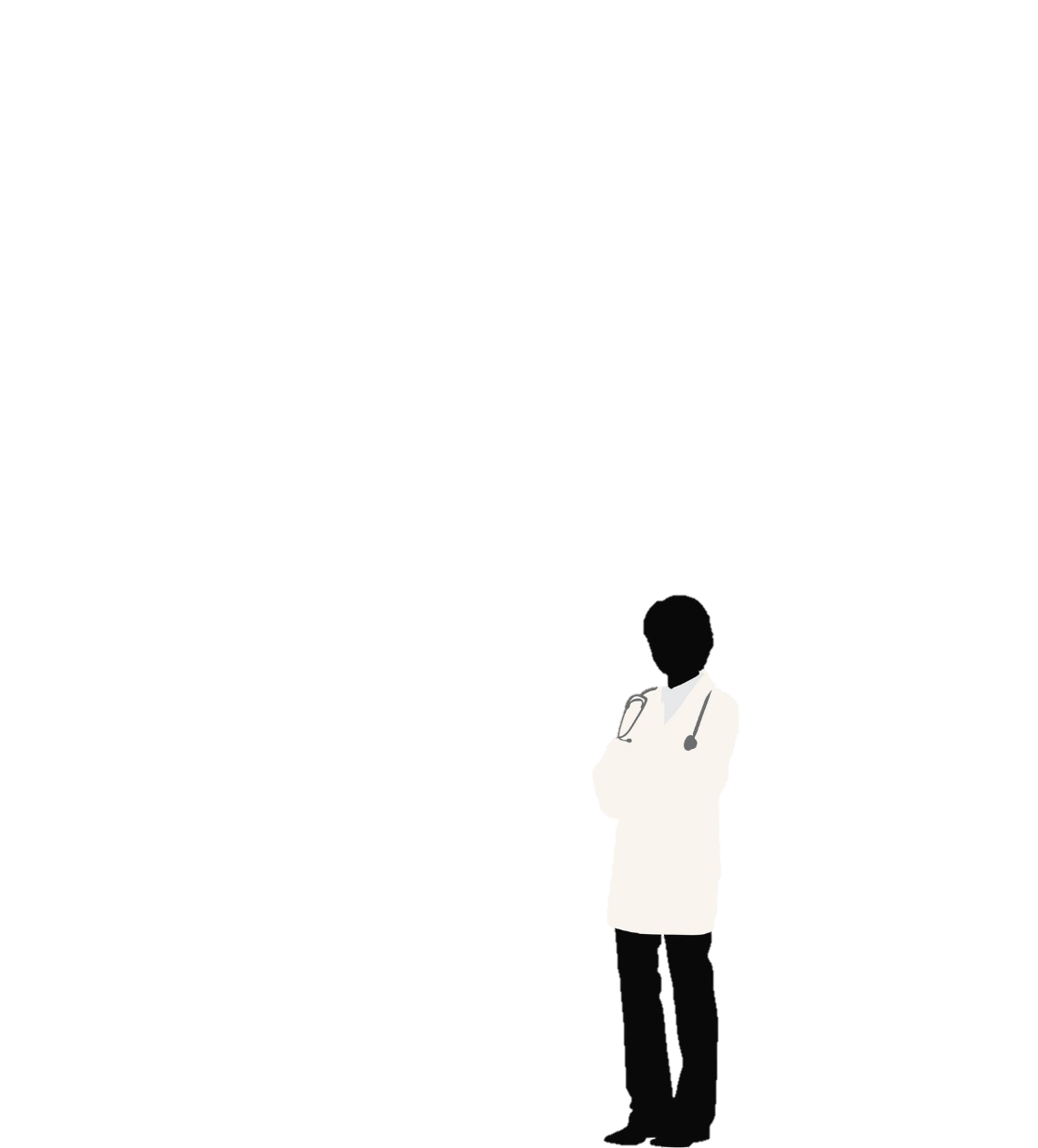 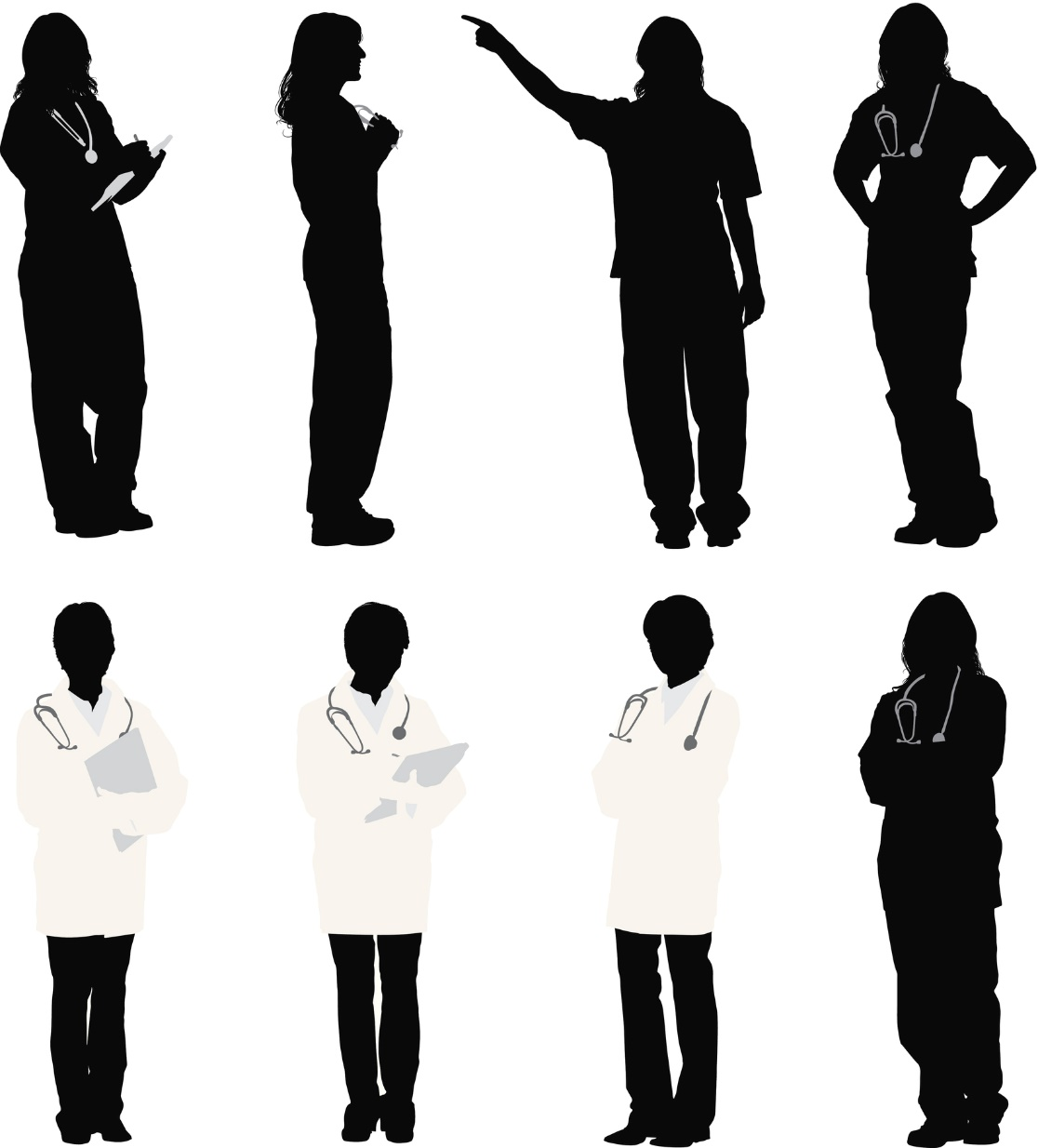 Dr. Sonentag, obstetrician
Dr. Larsen, anesthesiologist
Allison, L&D nurse
57
[Speaker Notes: SCRIPT 
Debriefs should occur following all clinical events. It enables a full-circle communication and provides an opportunity for feedback from the team for future improvement.

To wrap up the debrief, Dr. Sonentag thanks her teammates for their good work and honest, constructive comments. She offers her own insights last, suggesting that she wants to check in with Ms. Williams and gain her perspective on the delivery, reinforcing the idea of the patient as a team member. She acknowledges that Ms. Williams may have a different impression of her care. Although it may not be entirely appropriate to include the patient in formal team debriefs so that staff can feel that they can speak freely, it is wise to talk with your patients about how they perceived their care. They may provide novel insights or at least a different but important perspective.

Related, though beyond the scope of this module and toolkit, is the important issue of providing support and resources to patients and clinicians after a traumatic event. Additional information about partnering with patients and families can be found on the resources page at the end of this module.]
Obstetric HemorrhageDESCR Script
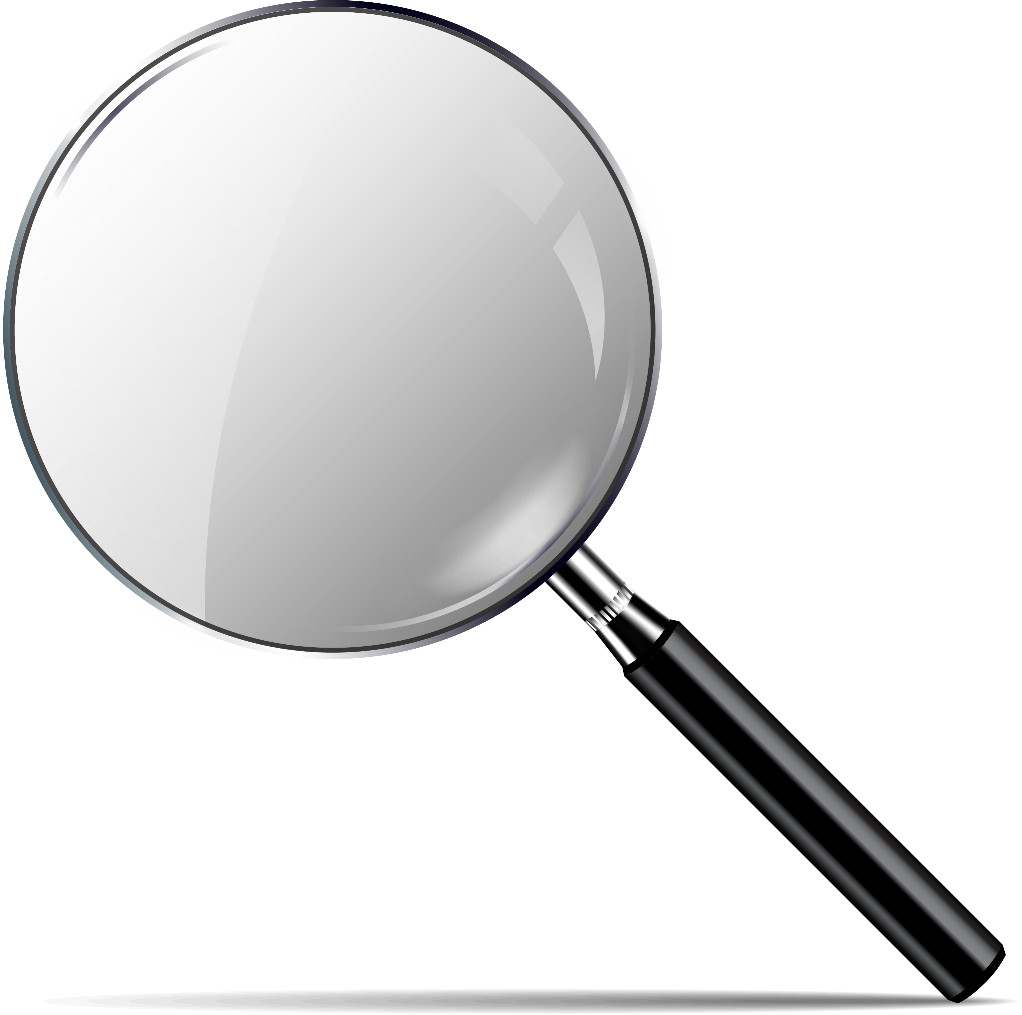 Dr. Sonentag was called twice before presenting in person.
Observe how the L&D director uses the DESCR script to provide feedback.
58
[Speaker Notes: SCRIPT
Building from the obstetric hemorrhage master case scenario presented in Module 1, let’s observe what the use of the DESCR script in action might look like. If you recall, Dr. Sonentag was called twice by the charge nurse before coming in person to attend to the hemorrhage event. 

Observe how the L&D director uses the DESCR script to give Dr. Sonentag feedback about this event.]
The L&D director approaches Dr. Sonentag to offer feedback on the most recent hemorrhage event.
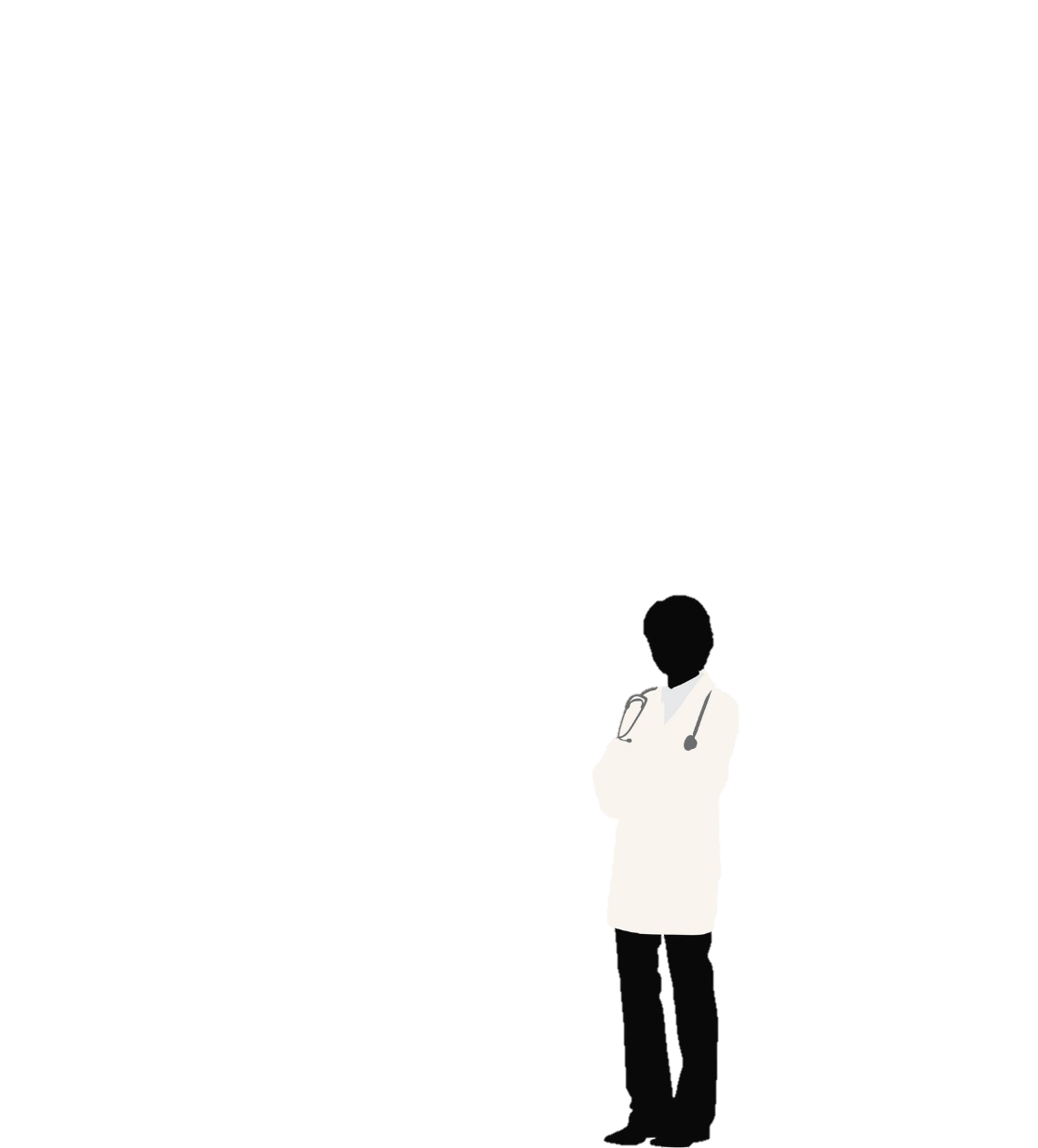 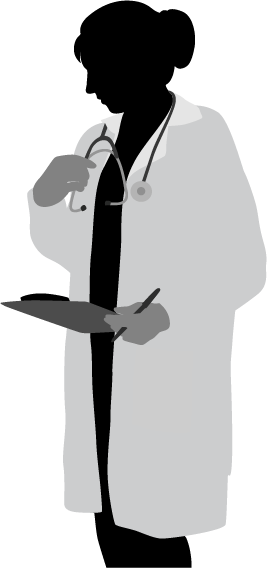 Dr. Sonentag, do you have a few minutes? I would like to discuss a situation that occurred with your patient, Ms. Danielle Williams, yesterday.
Obstetric HemorrhageDESCR Script
L&D Director
Dr. Sonentag, obstetrician
59
[Speaker Notes: SCRIPT 
Let’s see how the L&D director gives Dr. Sonentag feedback using the DESCR script. She opens the conversation by saying, “Dr. Sonentag, do you have a few minutes? I would like to discuss a situation that occurred with your patient, Ms. Danielle Williams, yesterday.”]
Yes, I participated in her care and recall most of the details of her case. 

What would you like to discuss?
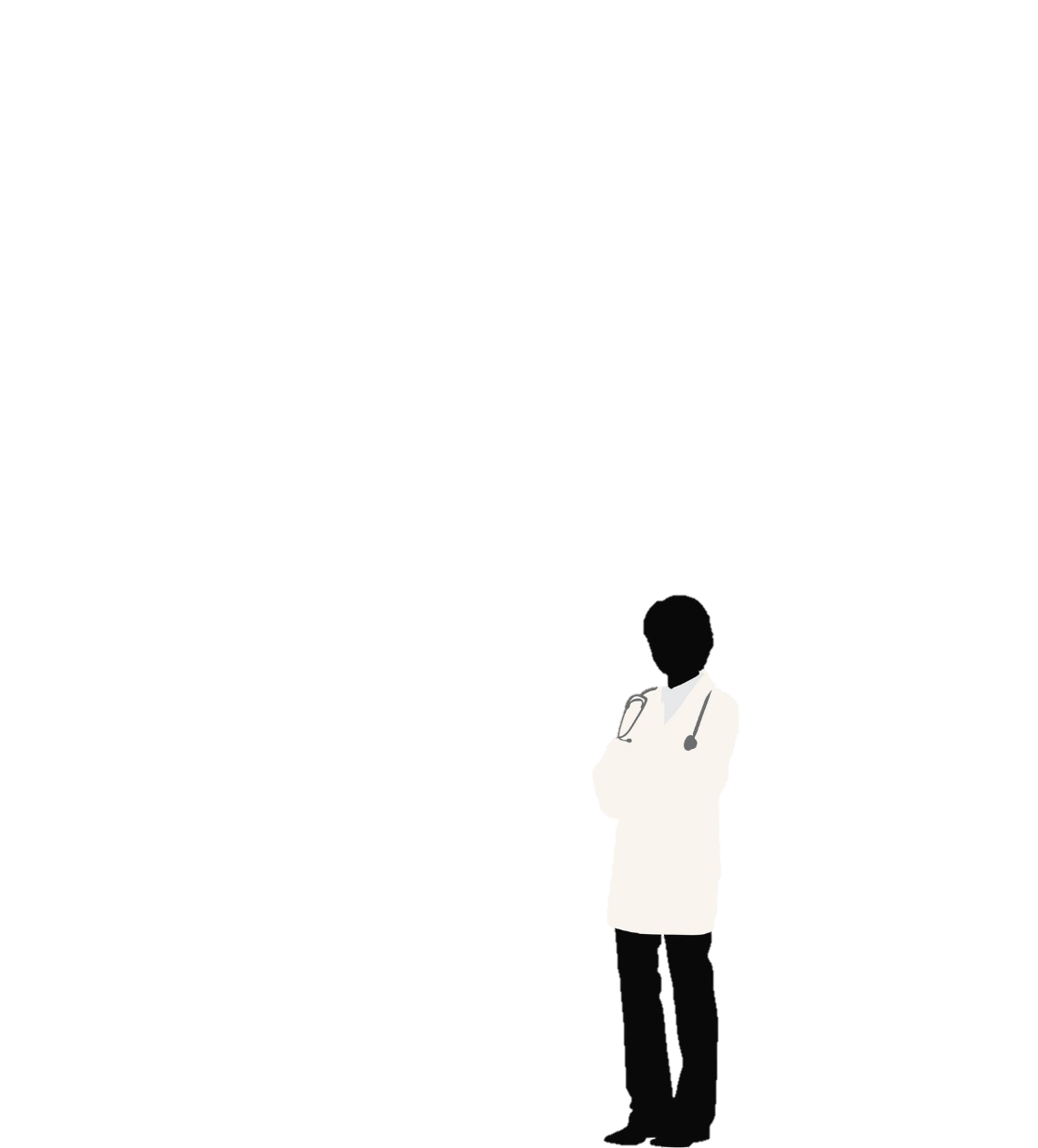 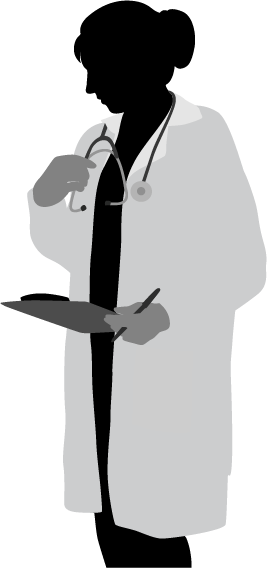 Obstetric HemorrhageDESCR Script
L&D Director
Dr. Sonentag, obstetrician
60
[Speaker Notes: SCRIPT
Dr. Sonentag replies, “Yes, I participated in her care and recall most of the details of her case. What would you like to discuss?”]
Upon review of the case, it appears that Allison identified Ms. Williams’ symptoms of postpartum hemorrhage and ongoing bleeding rather quickly.

It’s my understanding that the charge nurse, Tanya, called you immediately and you presented in person after the second call. 

Do I have that right?
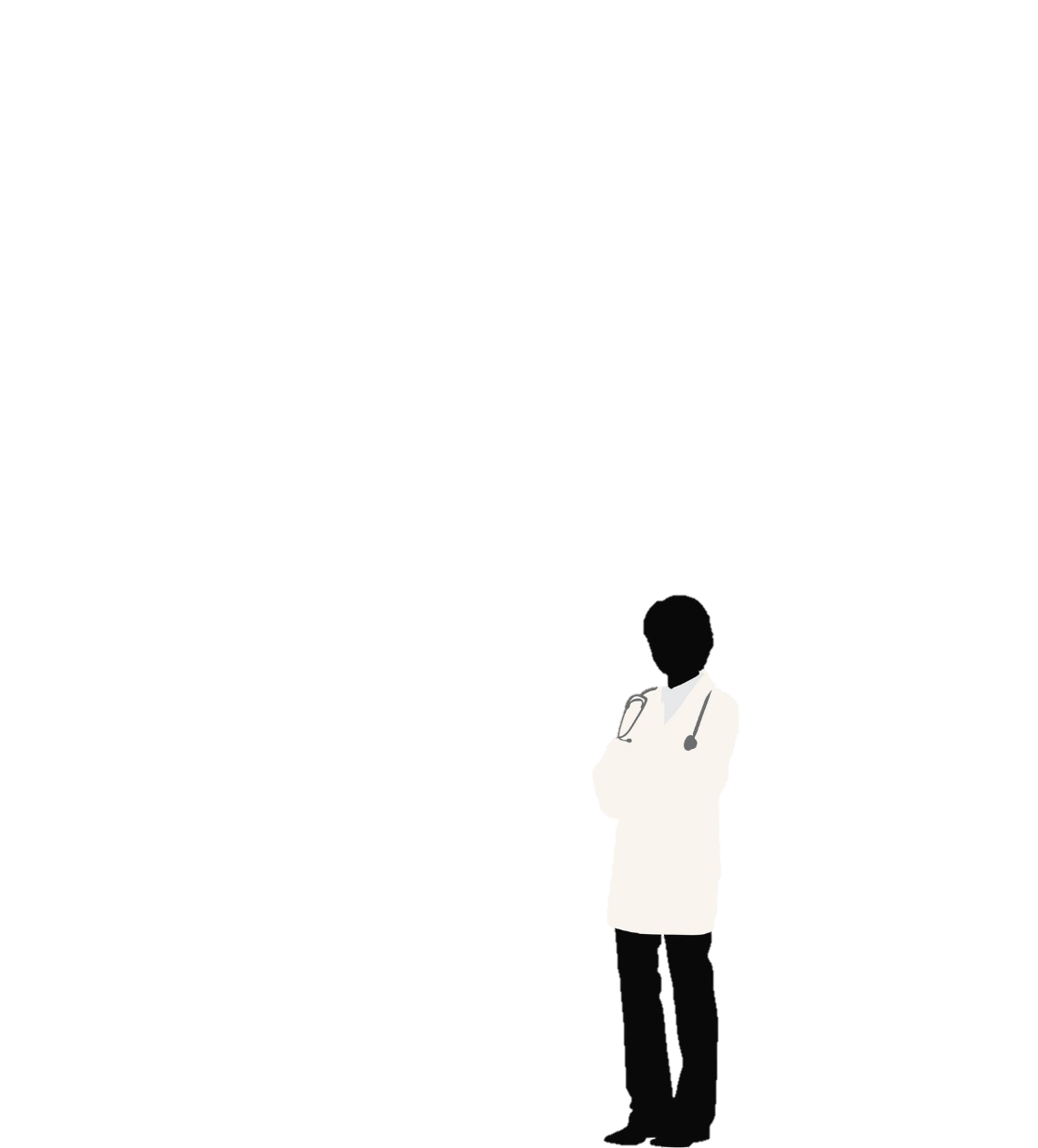 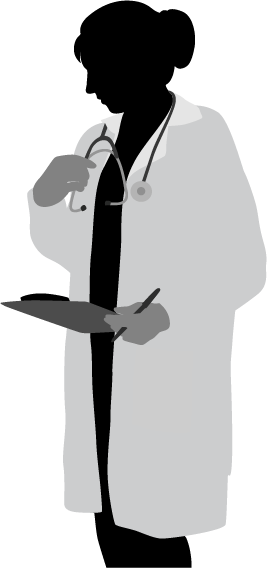 Obstetric HemorrhageDESCR Script
L&D Director
Dr. Sonentag, obstetrician
61
[Speaker Notes: SCRIPT
The L&D director begins with a description of what happened, as she understood it: “Upon review of the case, it appears that Allison identified Ms. Williams’ symptoms of postpartum hemorrhage and ongoing bleeding rather quickly. It’s my understanding that the charge nurse, Tanya, called you immediately and you presented in person after the second call. Do I have that right?”]
Yes, that is my recollection as well. 

The first time Tanya called me I requested the nursing staff continue to monitor Ms. Williams. 

I immediately went to see her when her blood pressure began dropping.
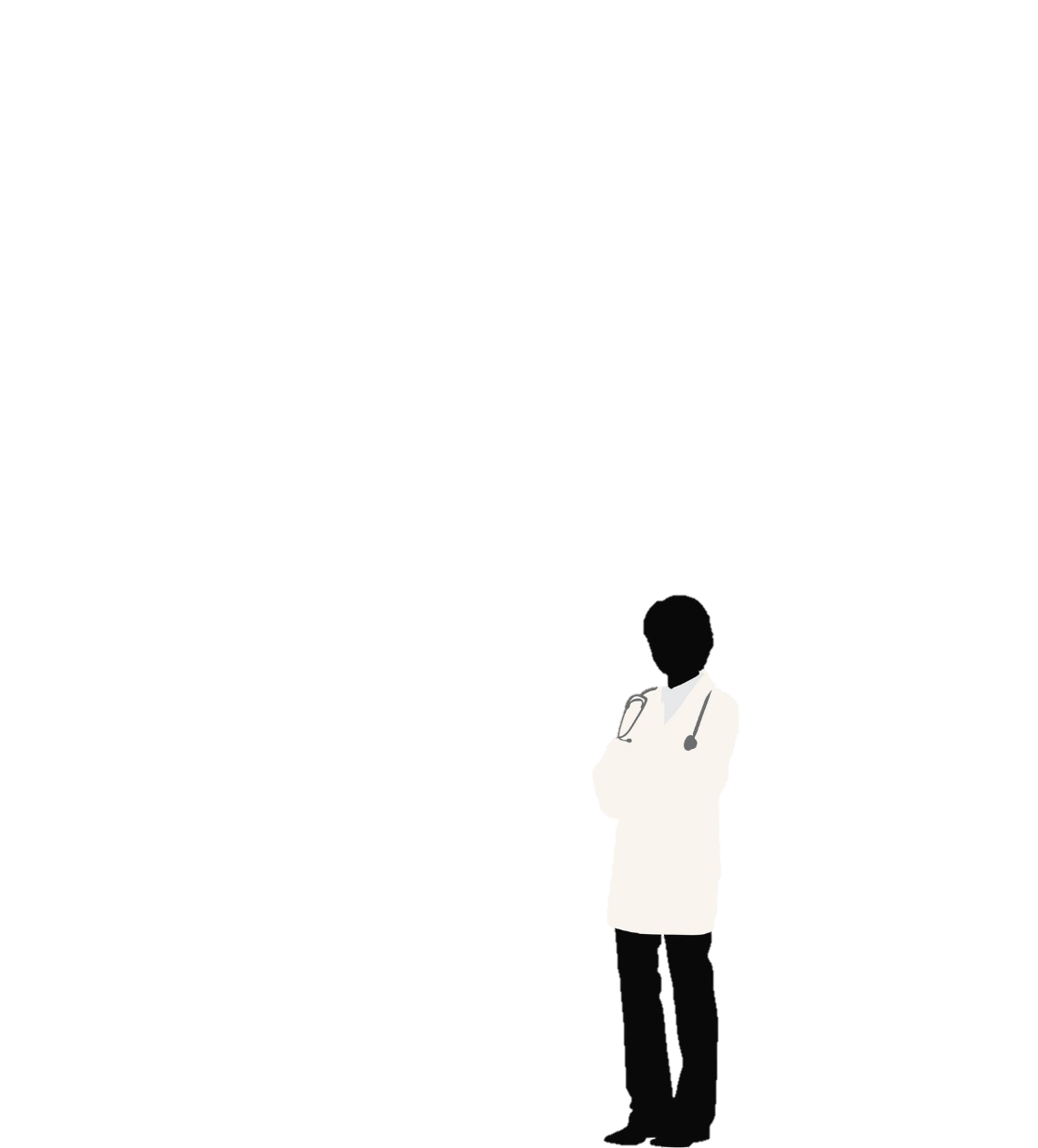 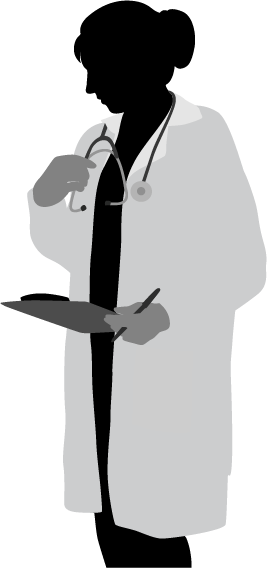 Obstetric HemorrhageDESCR Script
L&D Director
Dr. Sonentag, obstetrician
62
62
[Speaker Notes: SCRIPT
Dr. Sonentag confirms the events and adds to them his perspective, “Yes, that is my recollection as well. The first time Tanya called me I requested the nursing staff continue to monitor Ms. Williams. I immediately went to see her when her blood pressure began dropping.”]
OK, thank you for your honesty. This is concerning to me because our unit standard and goal is to treat and manage any uterine atony immediately, especially if it advances to the point of the patient becoming symptomatic and developing a postpartum hemorrhage.
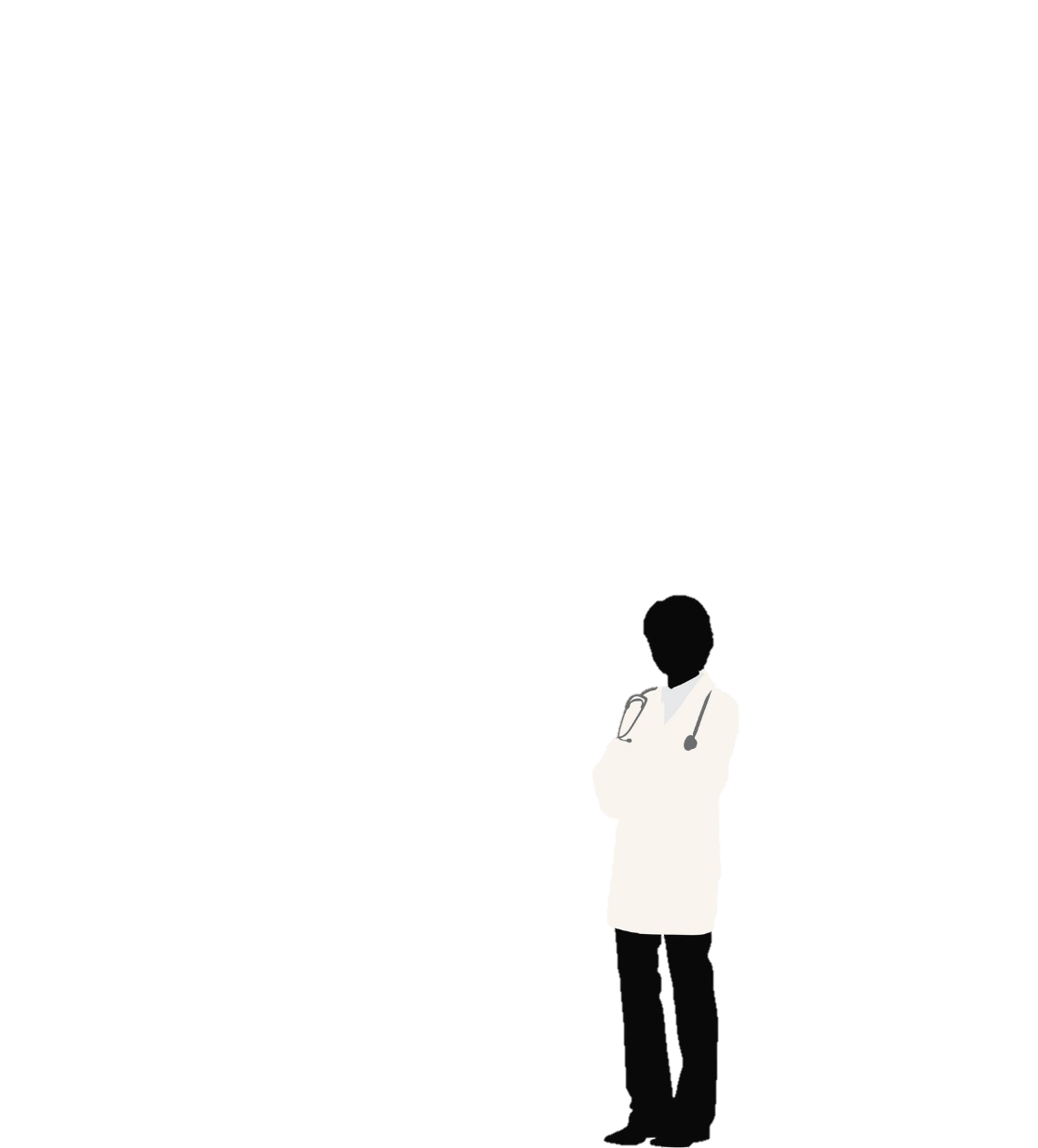 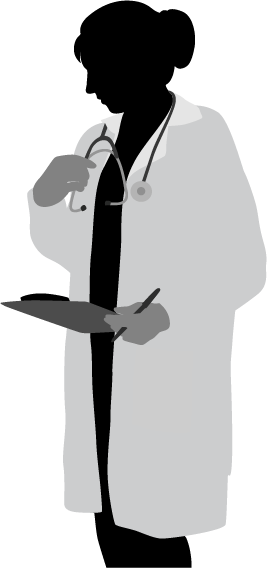 Next time, please evaluate the patient immediately to determine whether vaginal bleeding is actually concerning for a postpartum hemorrhage or if it is physiologic and likely benign.
Obstetric HemorrhageDESCR Script
L&D Director
Dr. Sonentag, obstetrician
63
[Speaker Notes: SCRIPT
The L&D director explains that Dr. Sonentag’s decision to wait before seeing the patient in person is concerning to her, “because our unit standard and goal is to treat and manage any uterine atony immediately, especially if it advances to the point of the patient becoming symptomatic and developing a postpartum hemorrhage.”

Crucially, the director suggests that Dr. Sonentag should “evaluate the patient immediately, possibly determining if indeed the vaginal bleeding was actually concerning for a postpartum hemorrhage or if it was actually physiologic and likely benign.”]
You are a valued employee, so I want to have this coaching conversation before it becomes habit. I understand that there is always the potential for extenuating circumstances, but failing to examine Ms. Williams promptly put her at unnecessary risk.
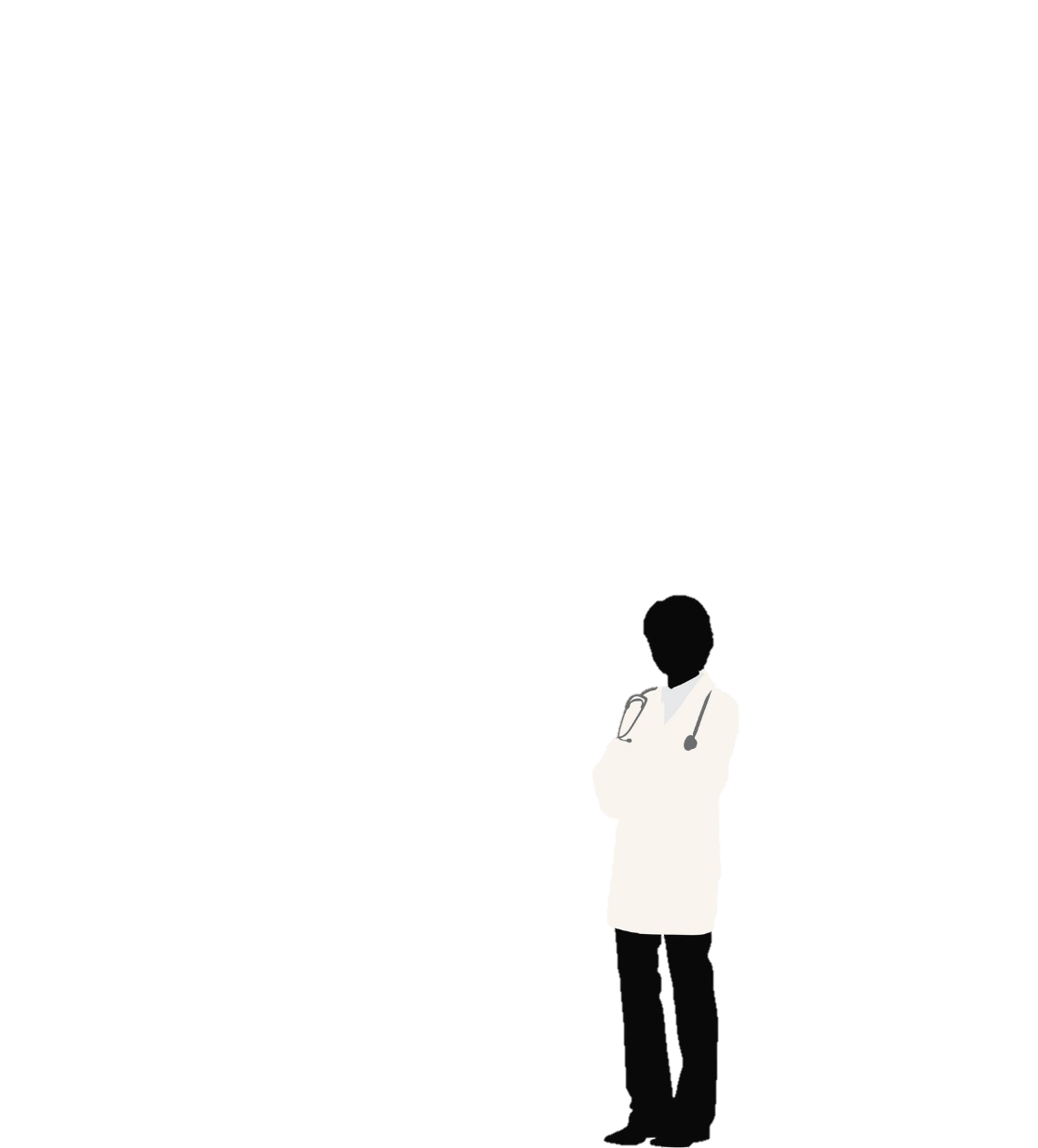 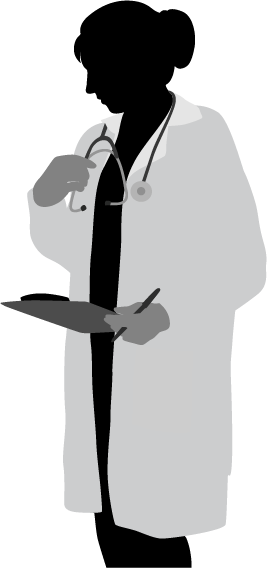 Next time a similar incident occurs, I will require you to retake the SPPC-II Teamwork modules. Staff who don’t work in accordance with those principles may not be eligible for good performance-based recognition and incentives.
Obstetric HemorrhageDESCR Script
L&D Director
Dr. Sonentag, obstetrician
64
[Speaker Notes: SCRIPT
The L&D director reinforces her belief that Dr. Sonentag is a valued employee so she wanted to take the time to have this coaching conversation before it becomes a habit because delaying a prompt in-person examination of Ms. Williams put her at unnecessary risk. The consequence, should Dr. Sonentag’s behavior repeat barring extenuating circumstances, will be required participation in the SPPC-II Teamwork Toolkit modules to reinforce the unit standards and that she could lose eligibility for performance-based recognition.]
I completely agree. I should have come to evaluate the patient at that time and identified the developing postpartum hemorrhage sooner.
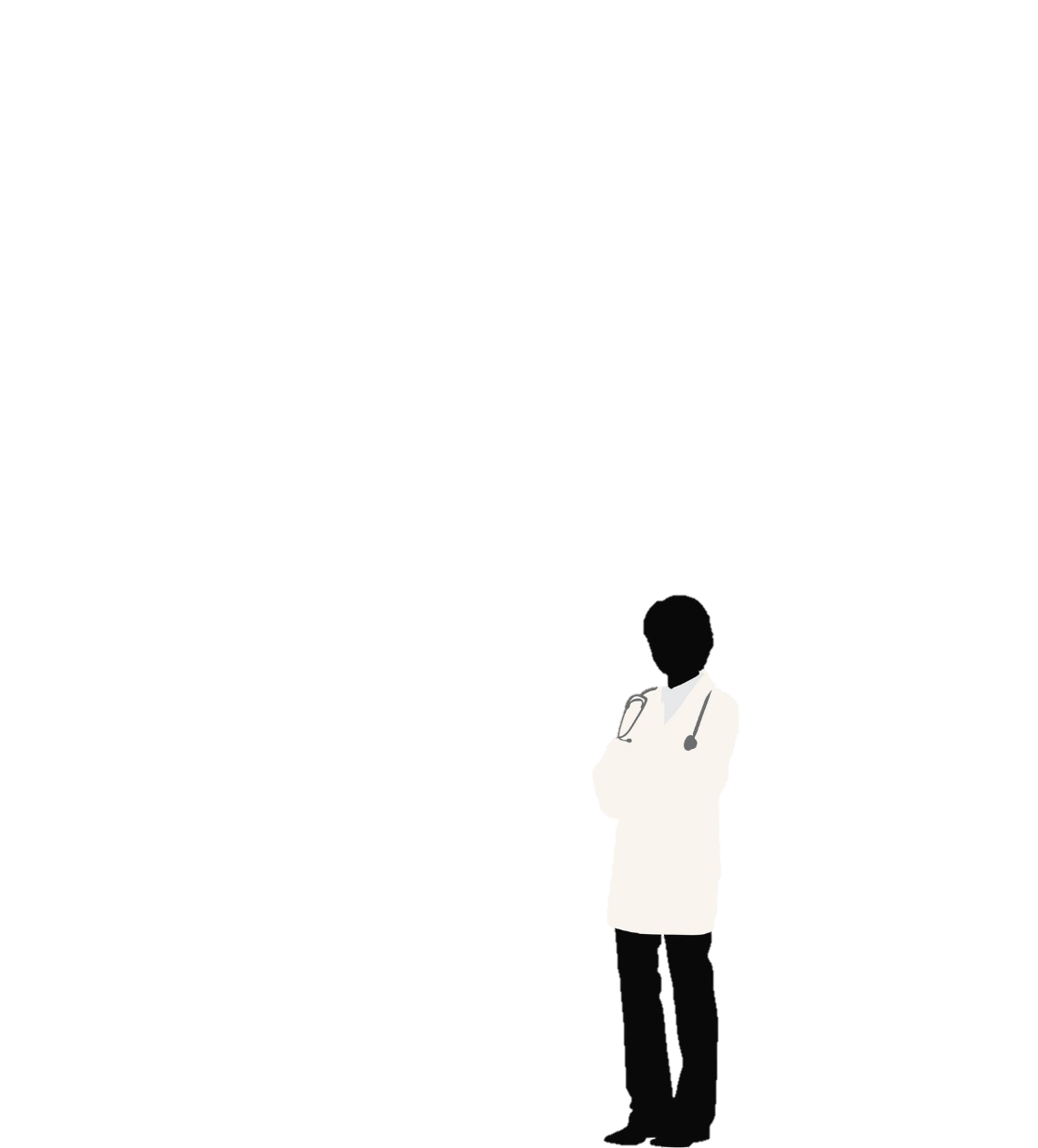 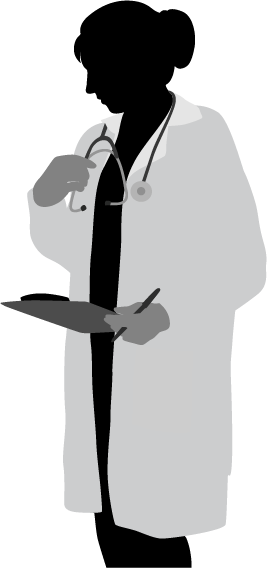 I will be sure to respond to immediate requests for patient evaluation promptly in the future.

Thank you for bringing this to my attention.
Obstetric HemorrhageDESCR Script
L&D Director
Dr. Sonentag, obstetrician
65
[Speaker Notes: SCRIPT
At the end, Dr. Sonentag reaches consensus with the director. She tells her, “I completely agree. I should have come to evaluate the patient at that time and identified the developing postpartum hemorrhage sooner. I will be sure to respond to immediate requests for patient evaluation promptly in the future. Thank you for bringing this to my attention.”]
You’re welcome. The remainder of Ms. Williams’ care and your response to her postpartum hemorrhage were commendable. 

Great job!
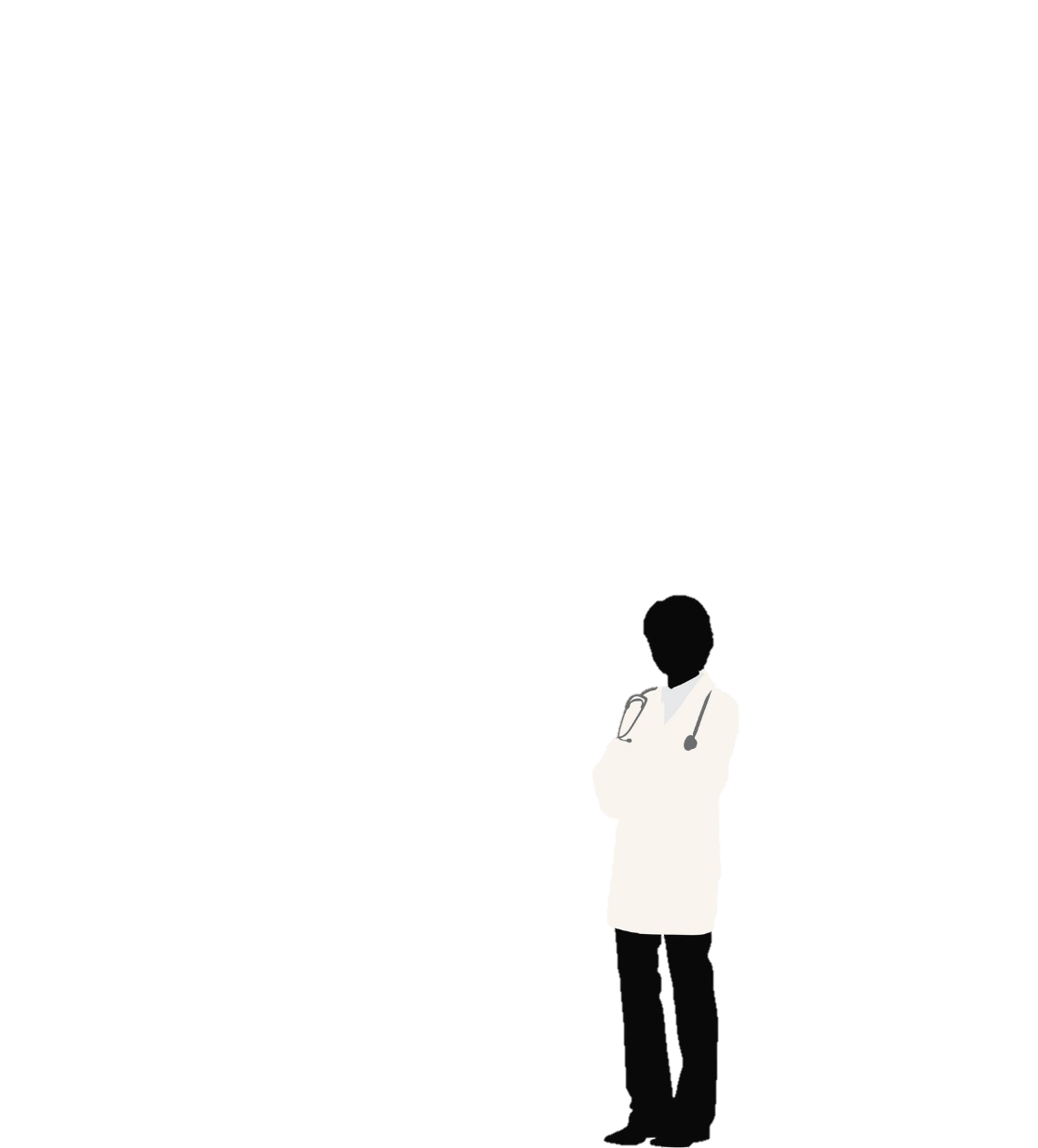 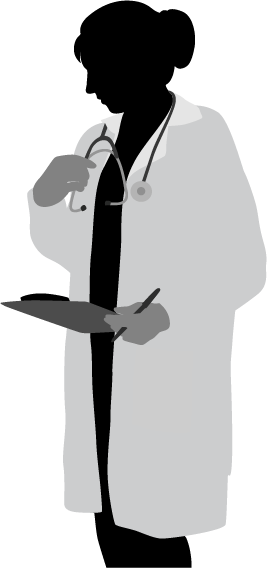 Obstetric HemorrhageDESCR Script
L&D Director
Dr. Sonentag, obstetrician
66
[Speaker Notes: SCRIPT
The director chooses to end the feedback session on a positive note: “You’re welcome. The remainder of Ms. Williams’ care and your response to her postpartum hemorrhage were commendable. Great job!”]
Acknowledgments
This project was funded and implemented by the Agency for Healthcare Research and Quality and the Johns Hopkins University Contract Number HHSP233201500020I in collaboration with the Health Resources and Services Administration and the Alliance for Innovation on Maternal Health.
67